٦-٧
التمثيل بالساق والورقة
الفصل الدراسي الثاني
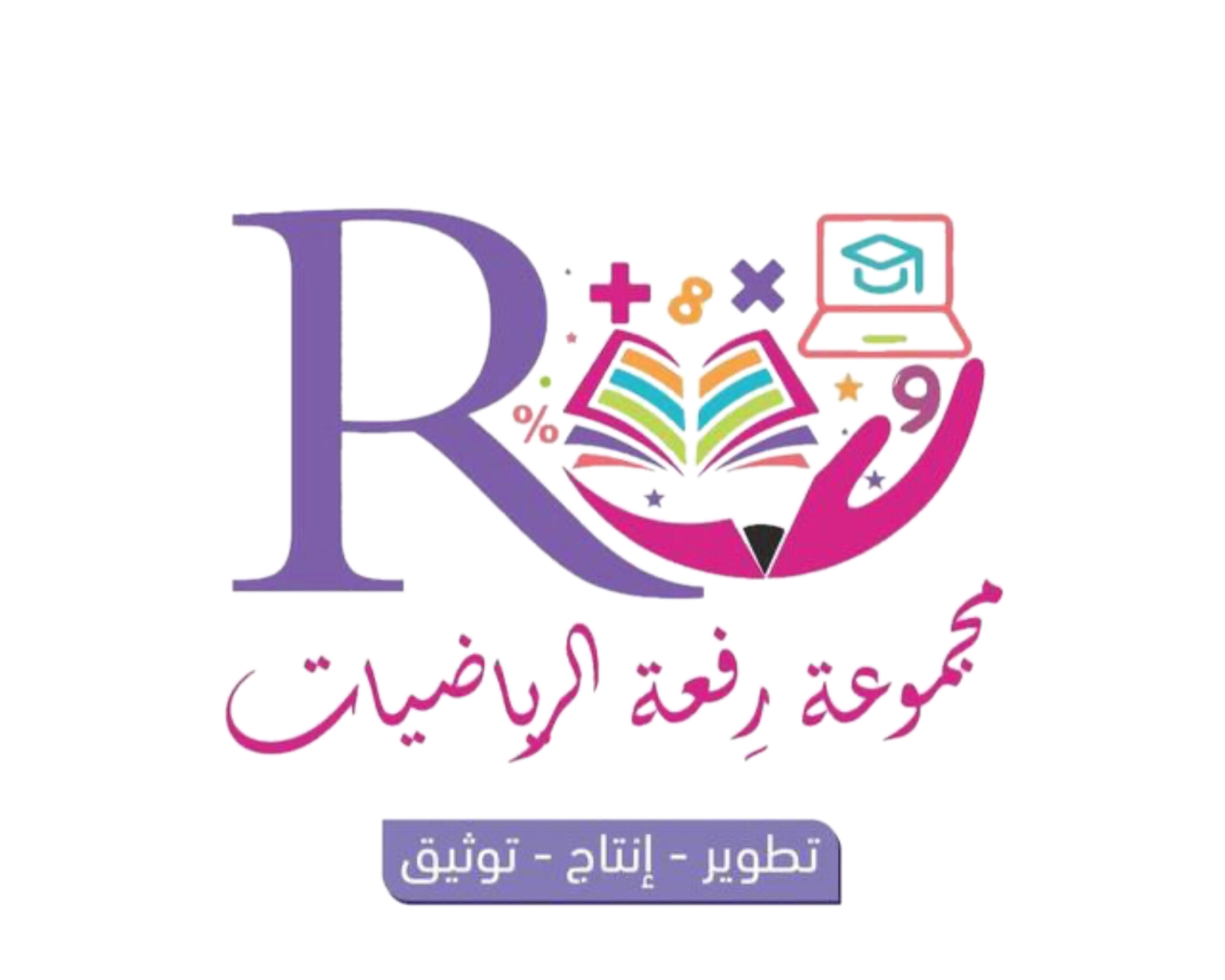 الحضور والغياب
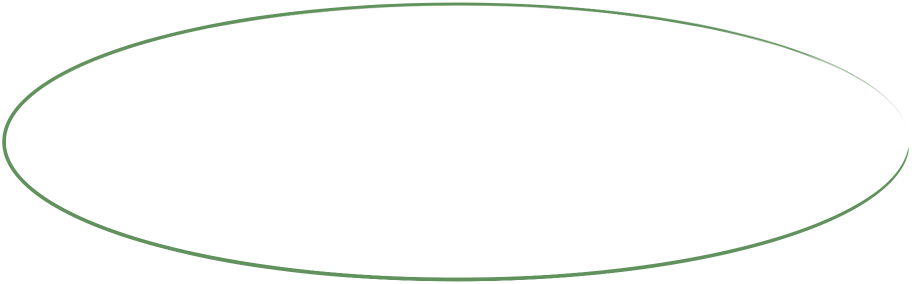 الفصل الدراسي الثاني
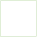 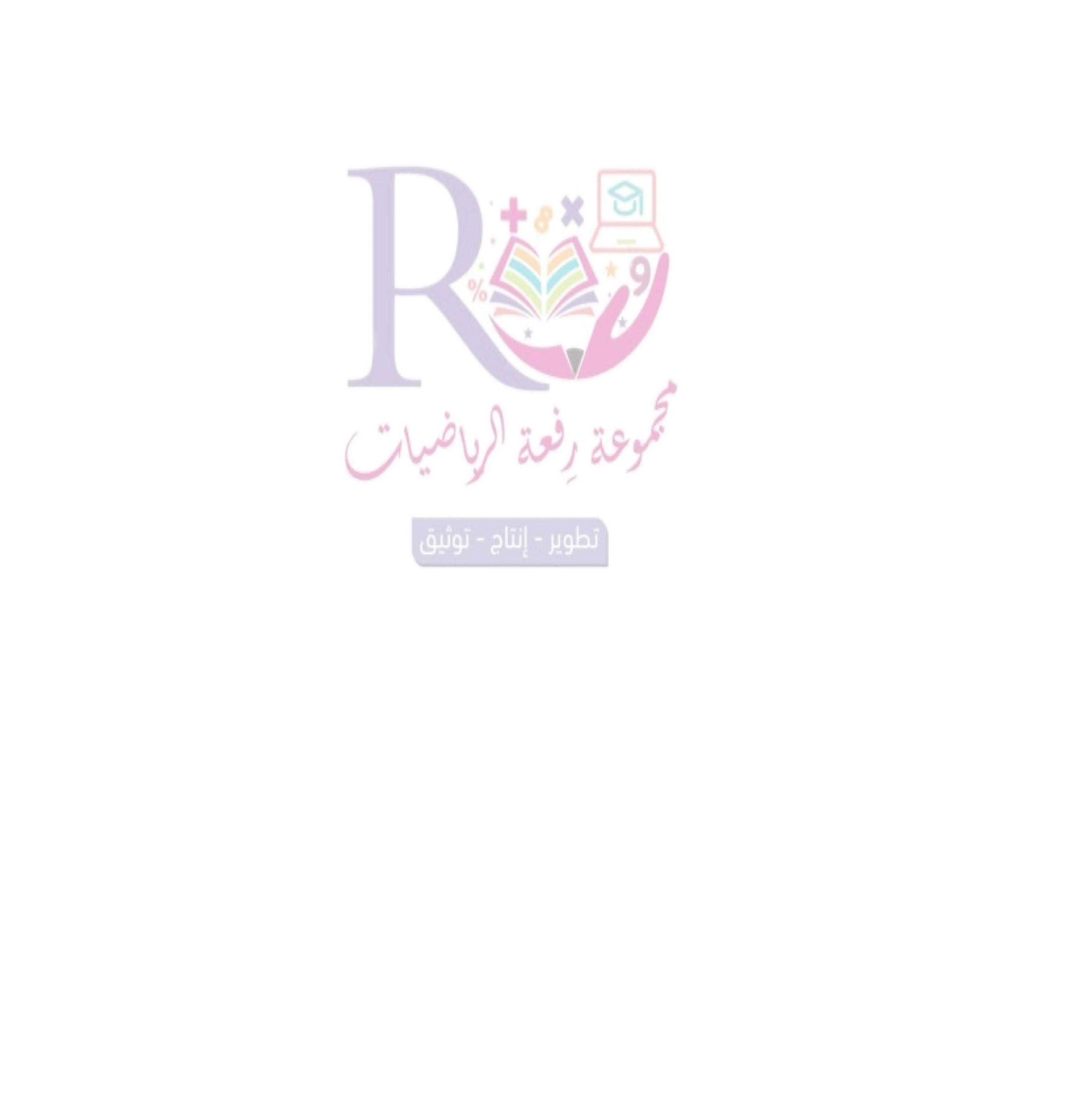 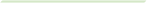 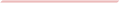 صباح الخير ياوطني 
صباح المجد والعلياء
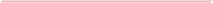 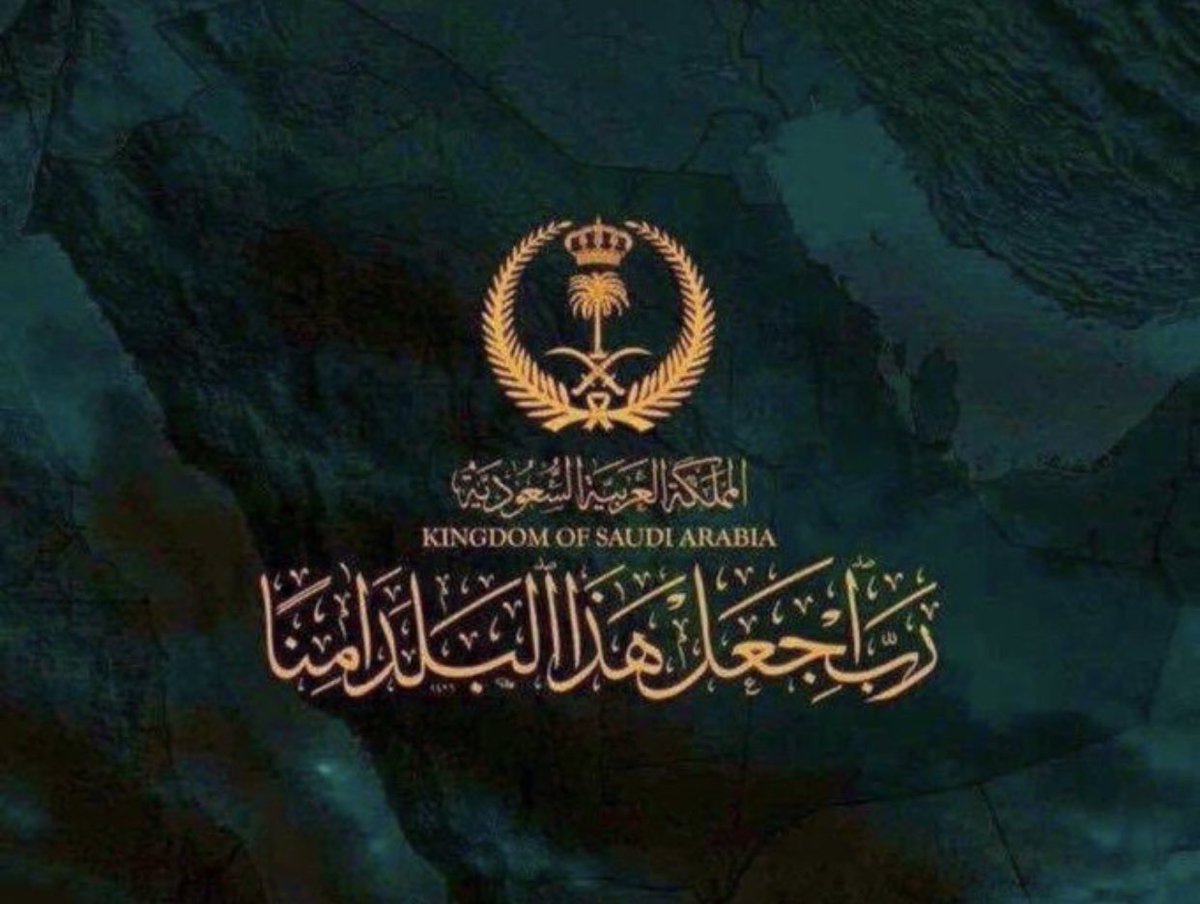 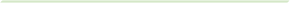 حل الواجب
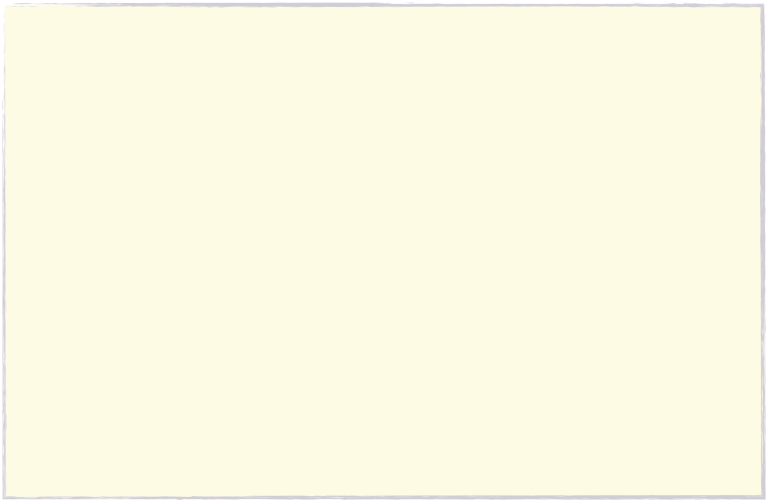 التمثيل بالصندوق وطرفيه
مقاييس النزعة المركزية
القطاعات الدائرية
المدرجات التكرارية
مقاييس التشتت
شريط الذكريات
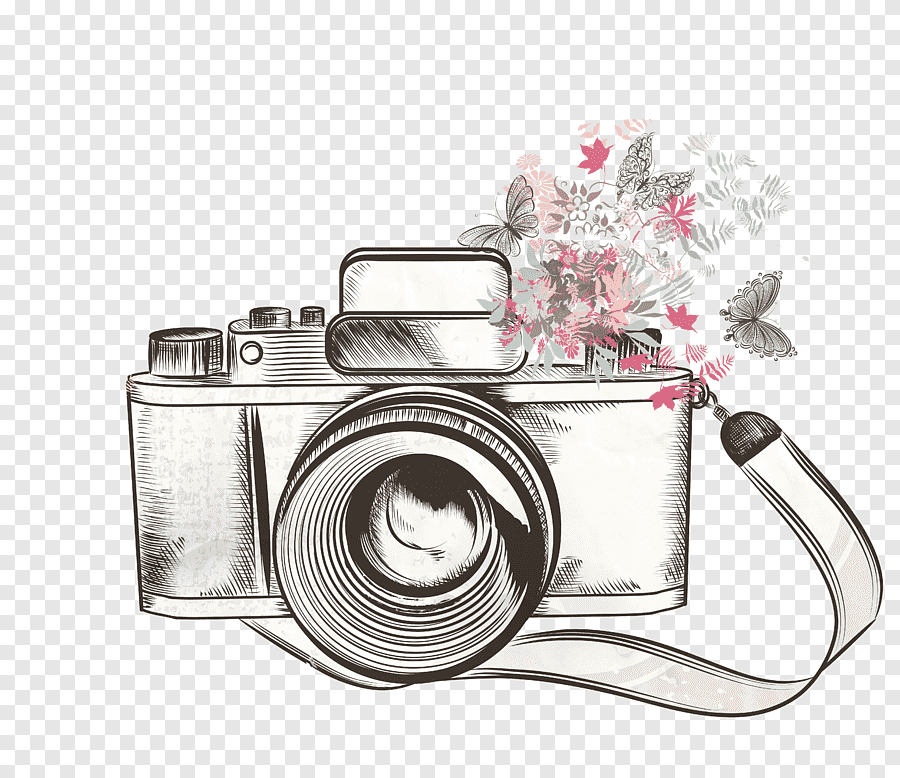 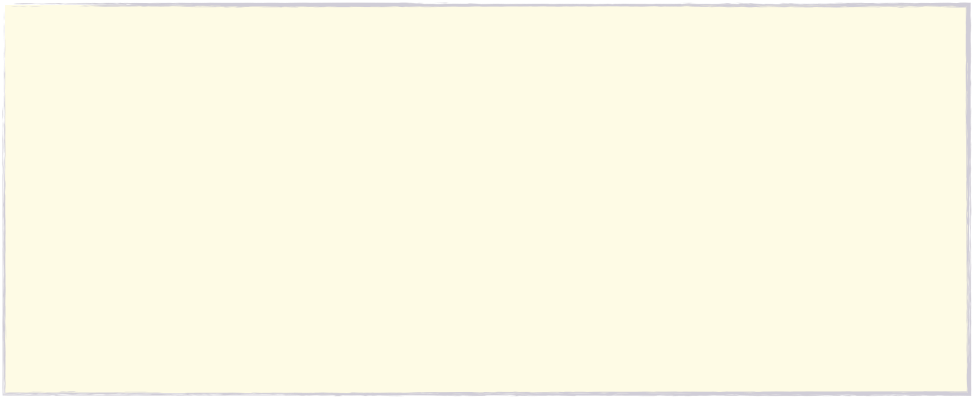 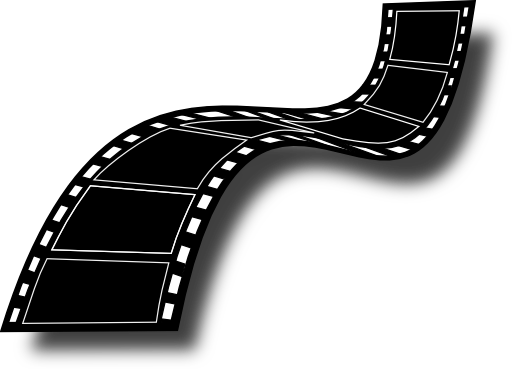 النهاية
اختار بطاقة
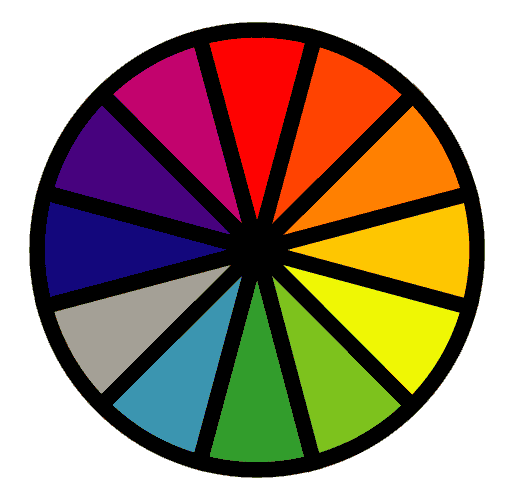 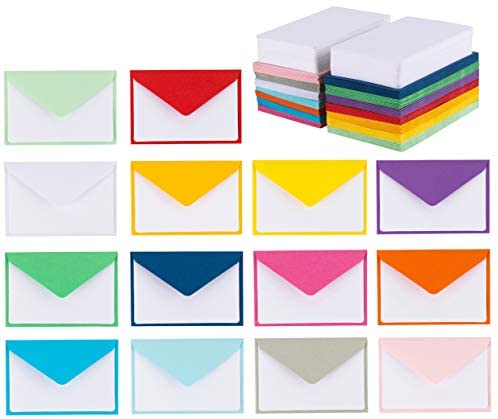 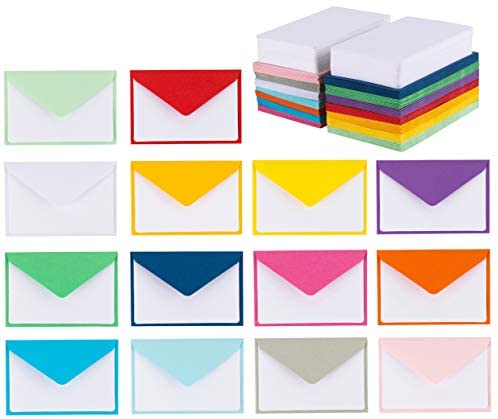 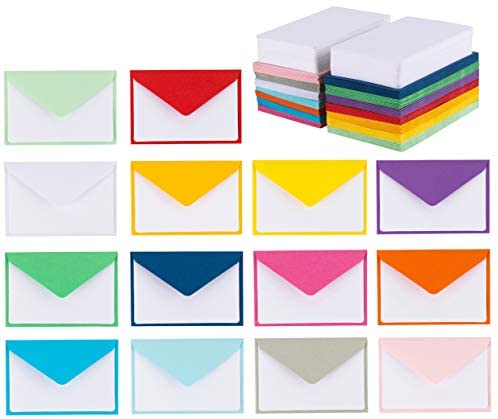 عودة
❎
✅
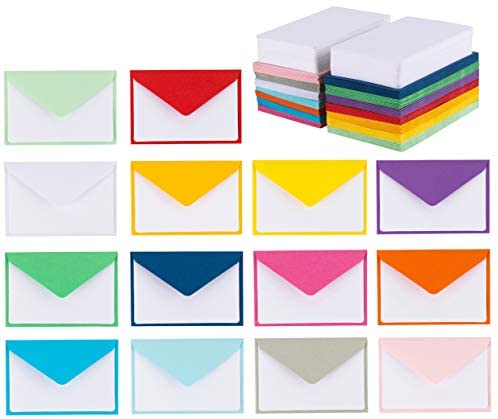 اجيبي على مايلي
هل يوجد قيمة متطرفة في البيانات التالية
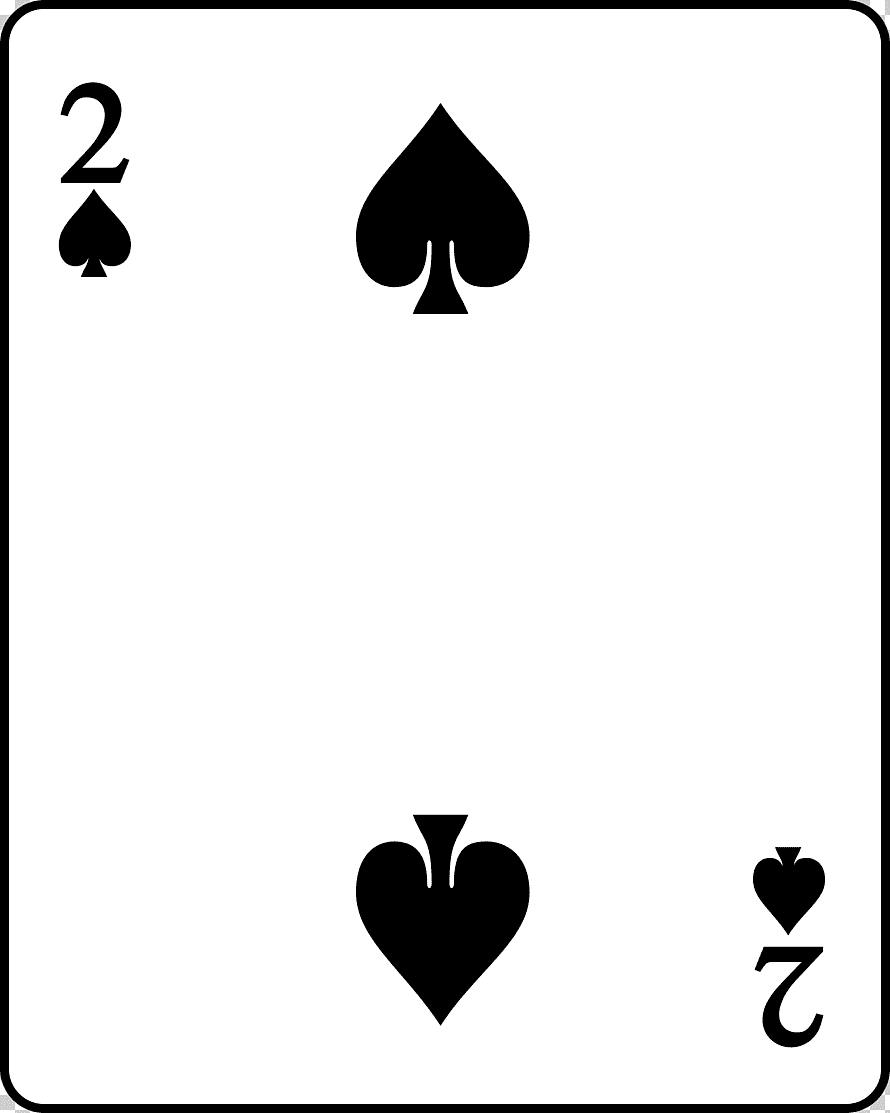 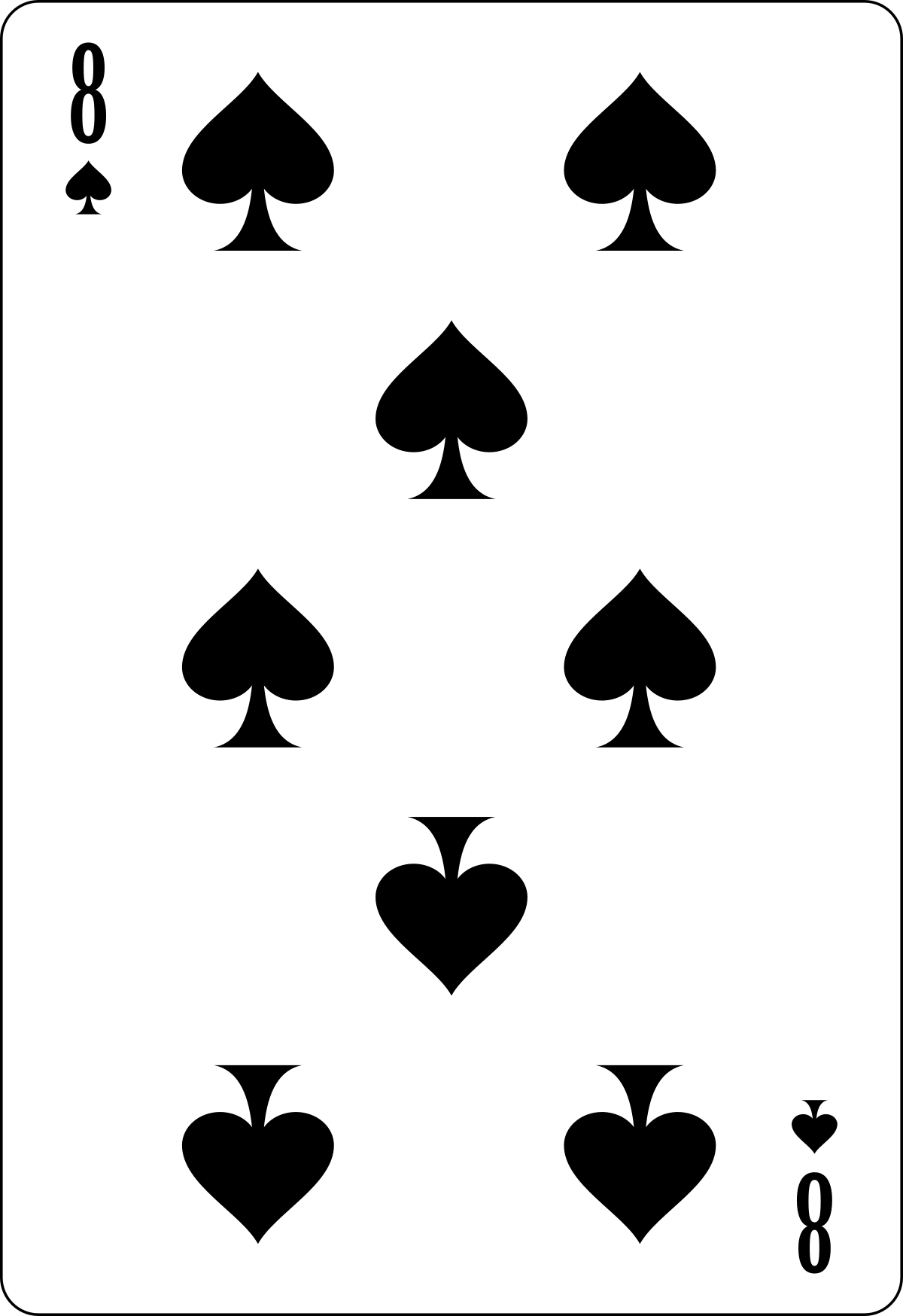 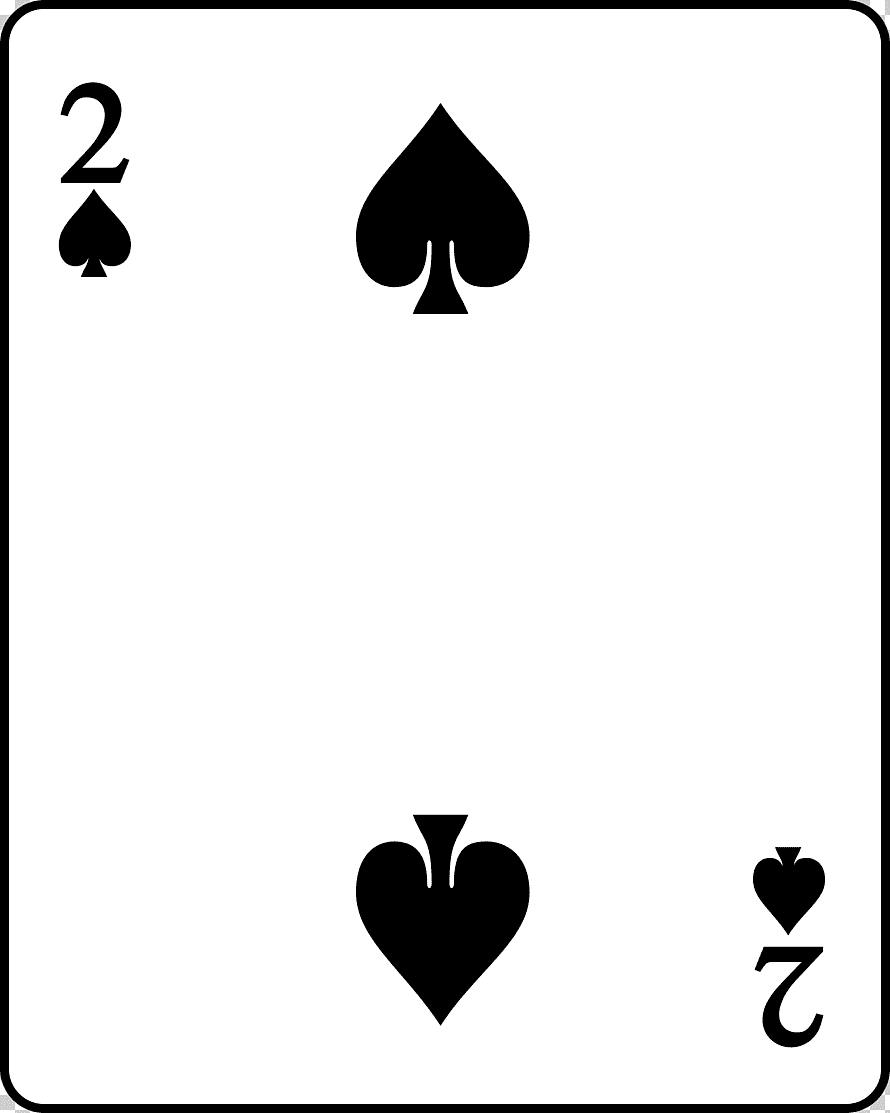 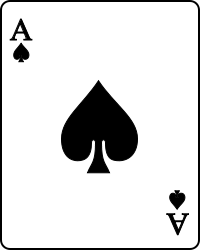 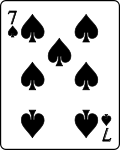 عودة
صح
خطا
❎
✅
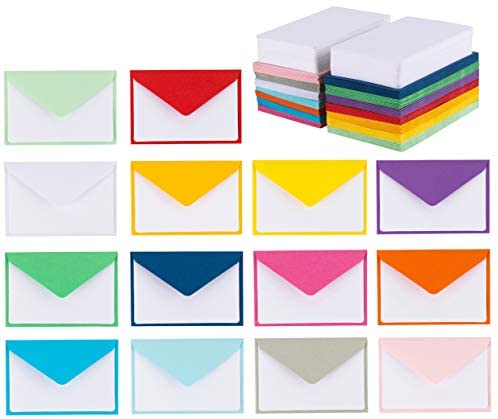 ارسل السؤال لغيرك
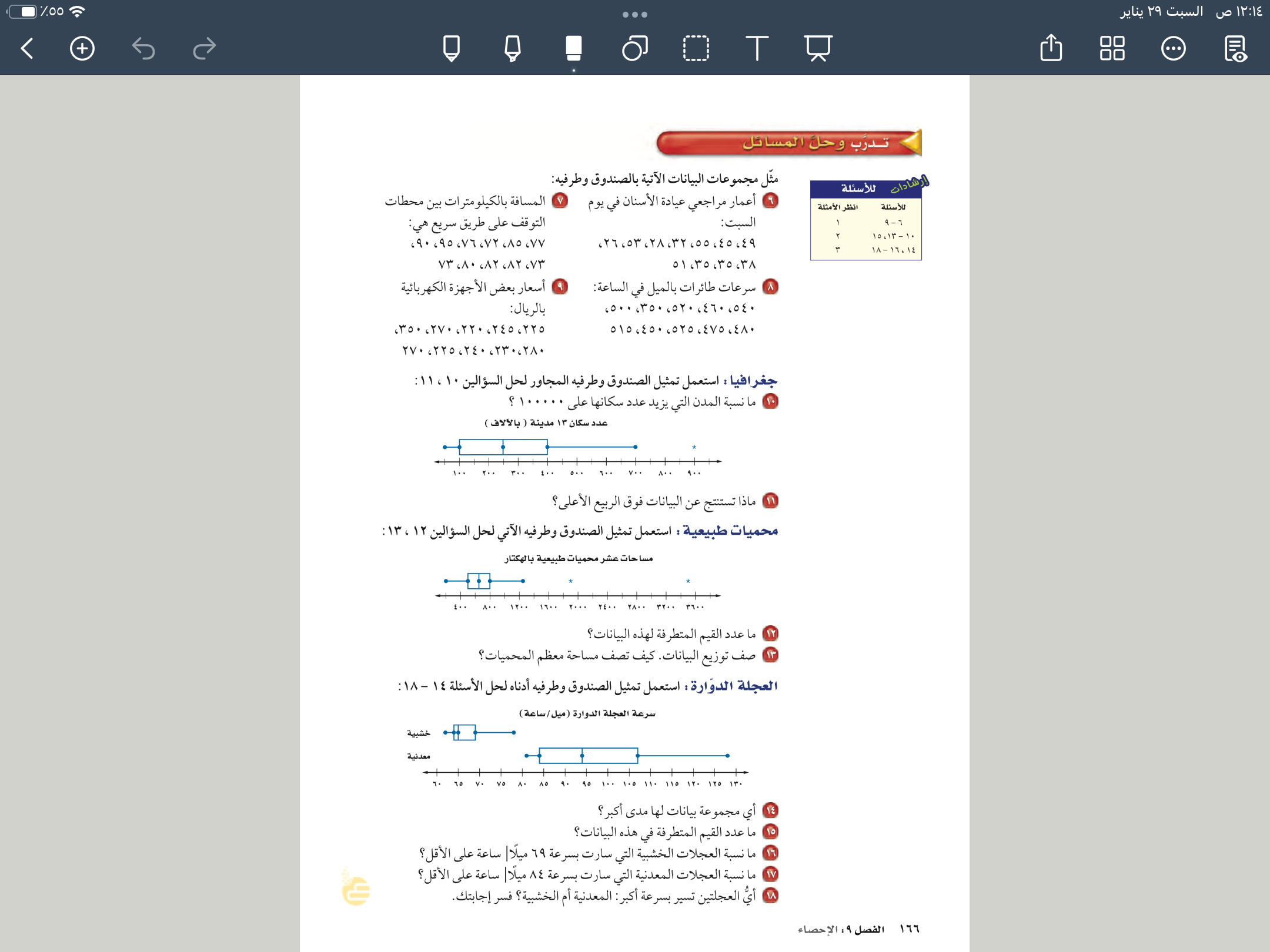 الربيع الادنى للبيانات = ٢٥٠
عودة
تحصل على درجة
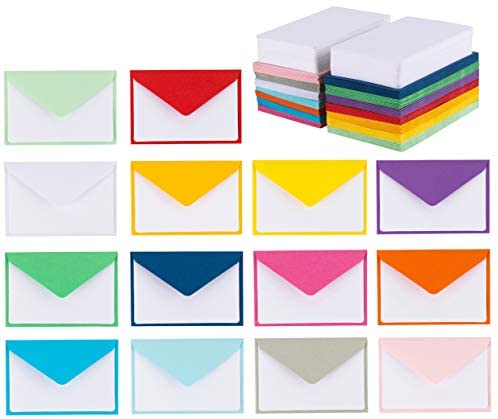 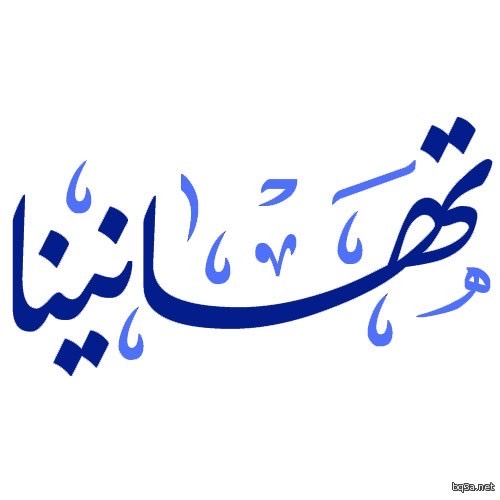 عودة
اجابة صحيحة 
يارائعة
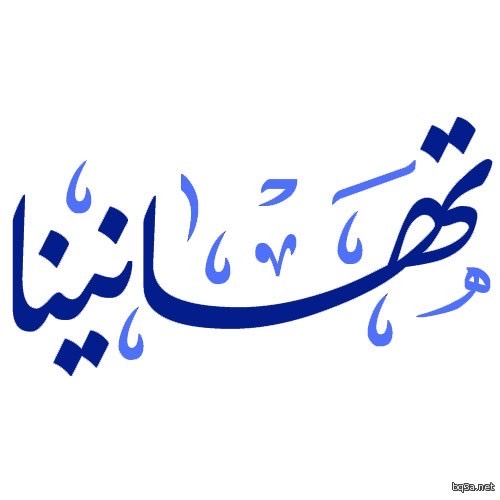 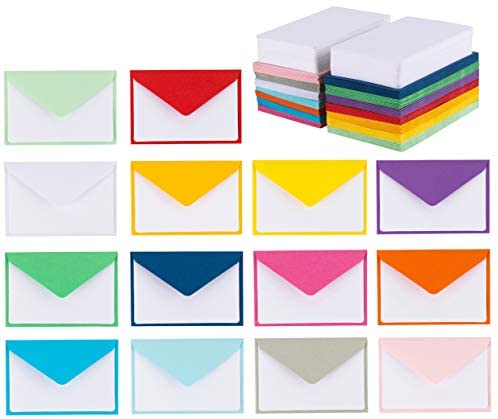 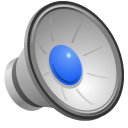 ممتازة ⭐️
عودة
إجابة خاطئة
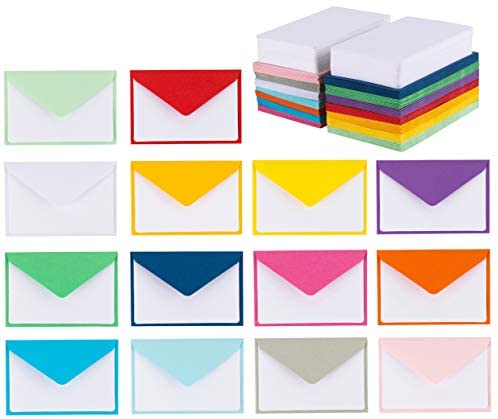 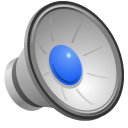 ❌
إجابة خاطئة للاسف
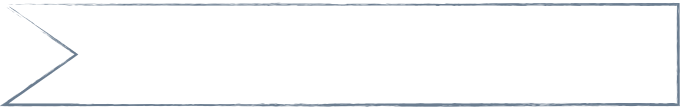 اليوم
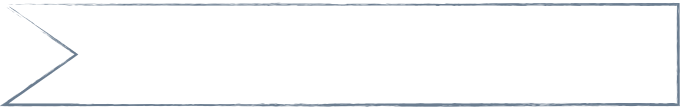 علمتني الرياضيات  
انه يوجد شي اسمه مالا نهاية 
فلاتكن محدود الفكر والطموح
التاريخ
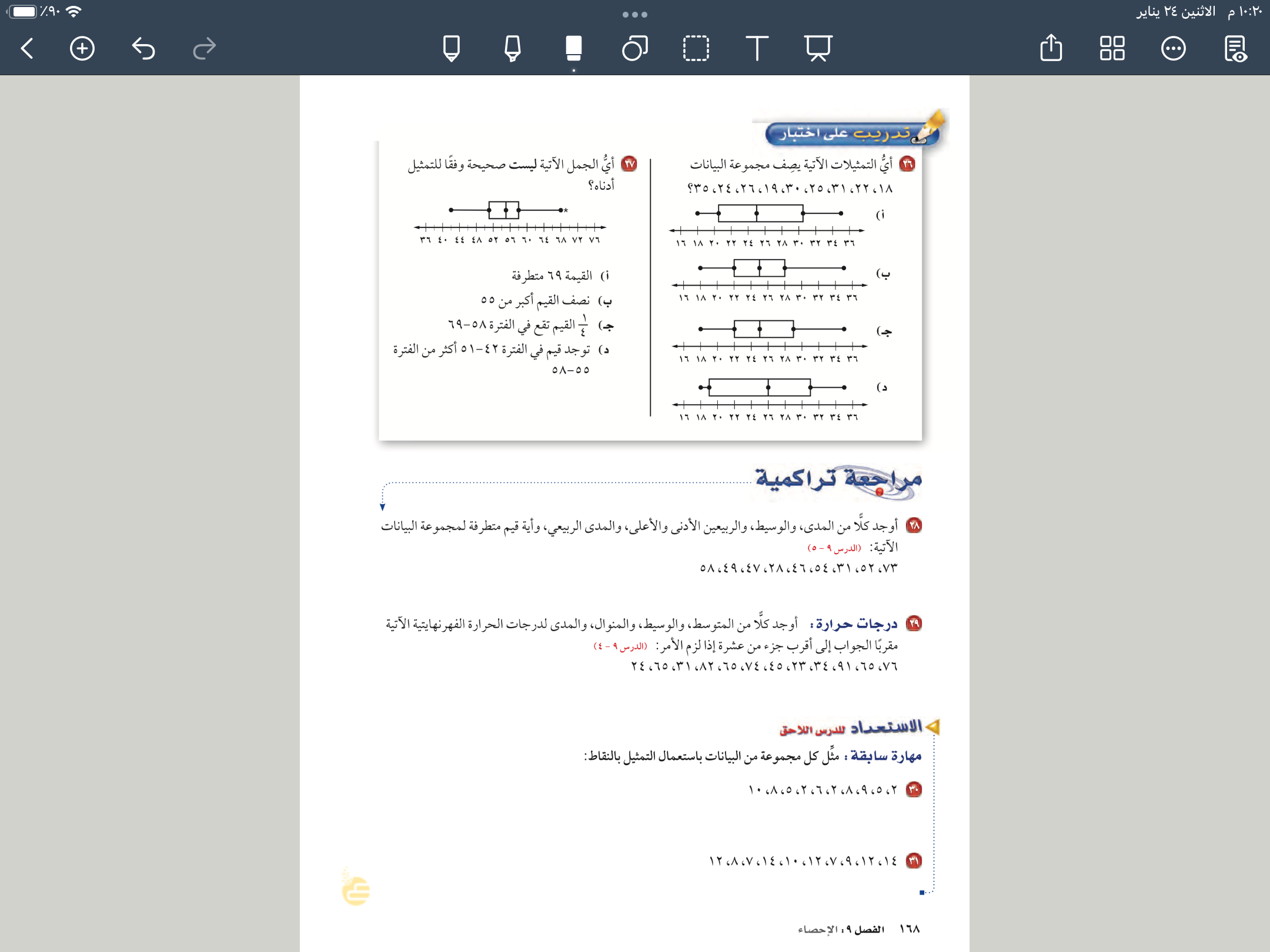 مهارة سابقة:
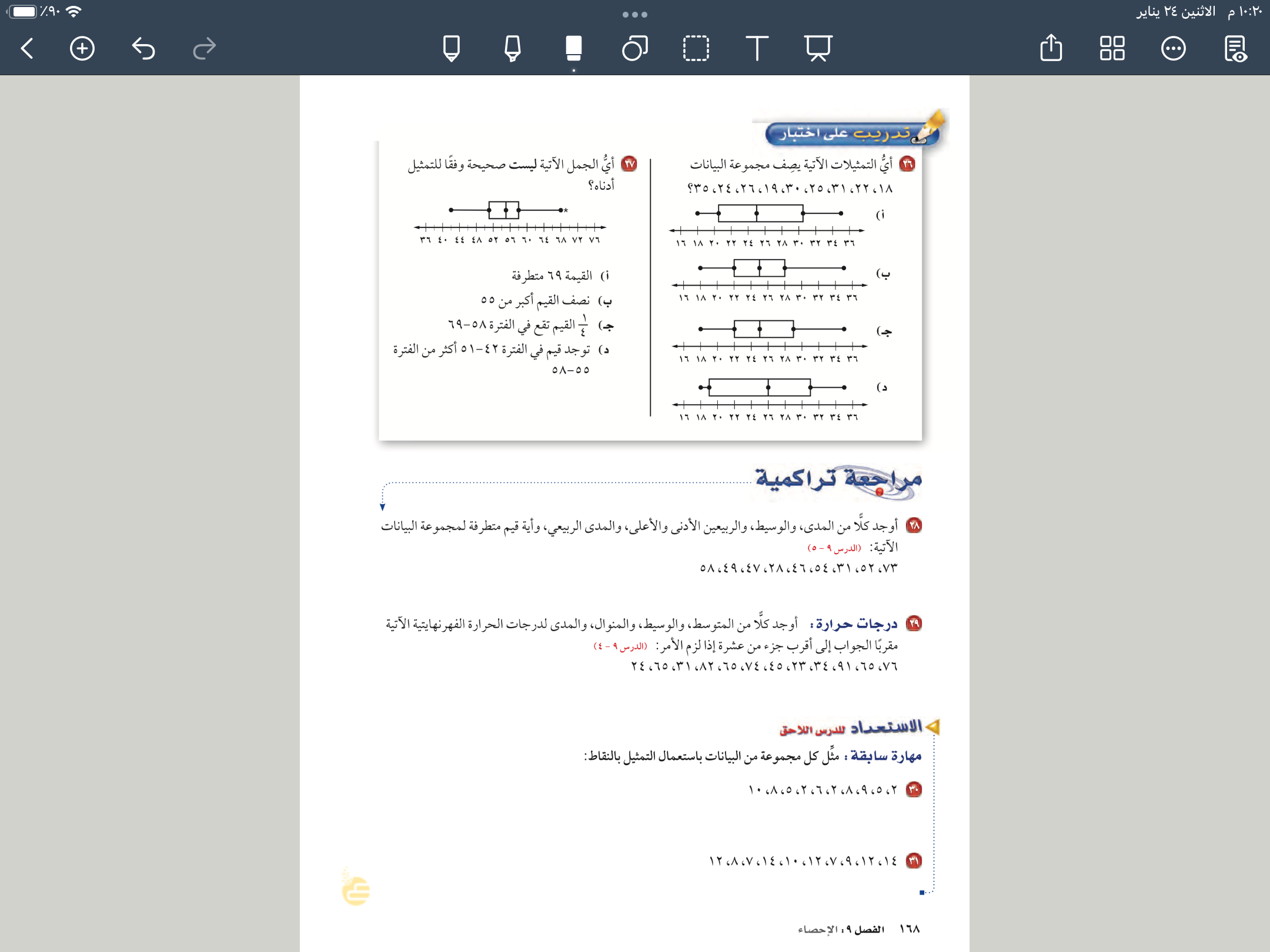 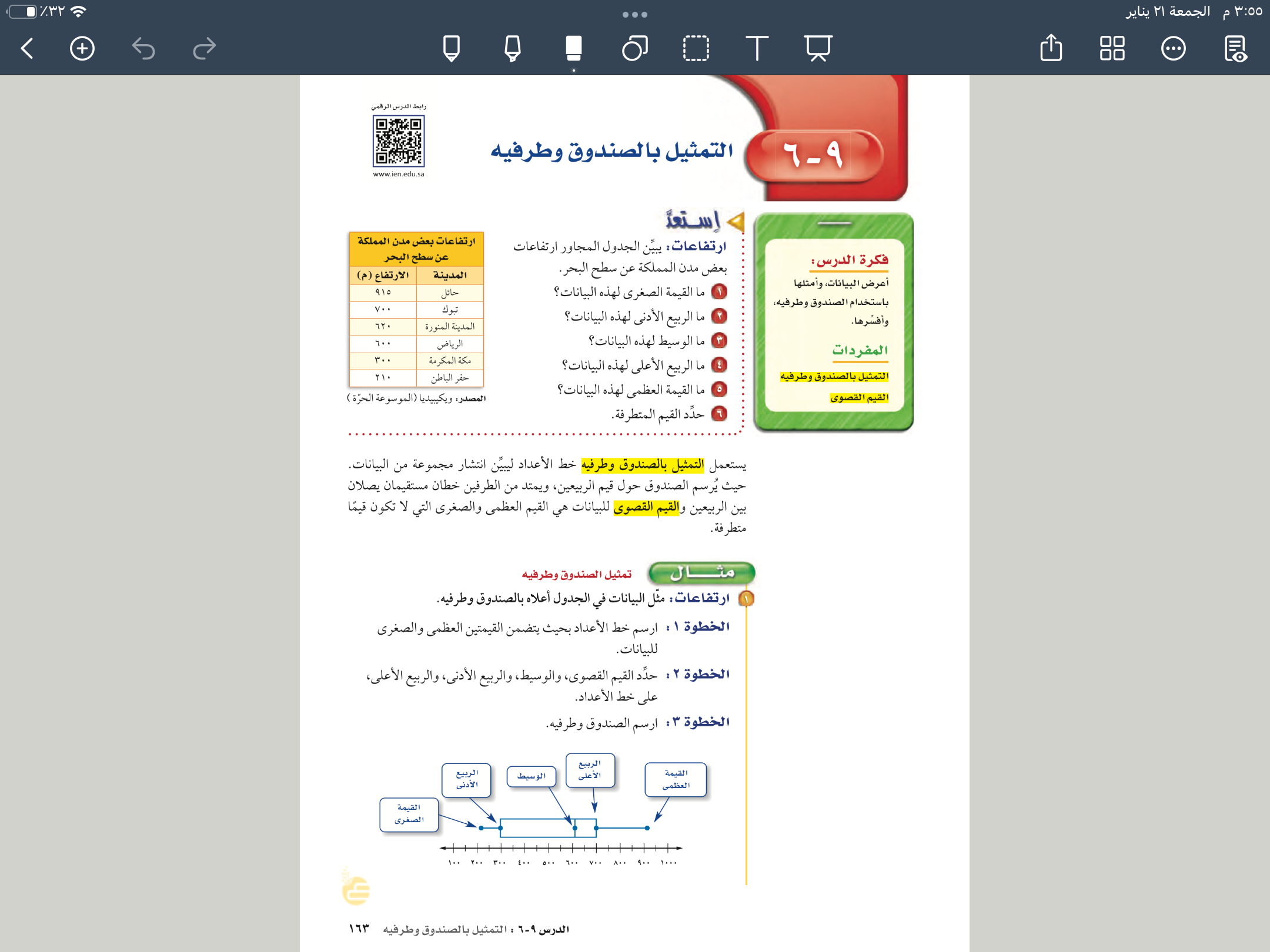 استراتيجية التصفح
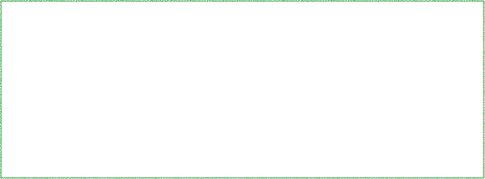 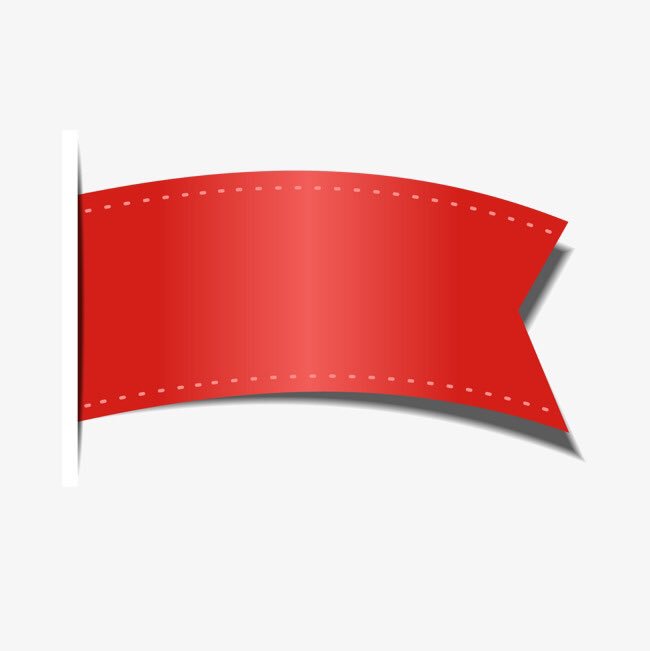 صفحة
١٢٥
موضوع الدرس  
التمثيل بالساق والورقة
الأهداف 
▪️عرض البيانات وتمثيلها 
بالساق والورقة وتفسيرها
المفردات
التمثيل بالساق والورقة 
الساق-الورقة -التمثيل المزدوج للساق والورقة
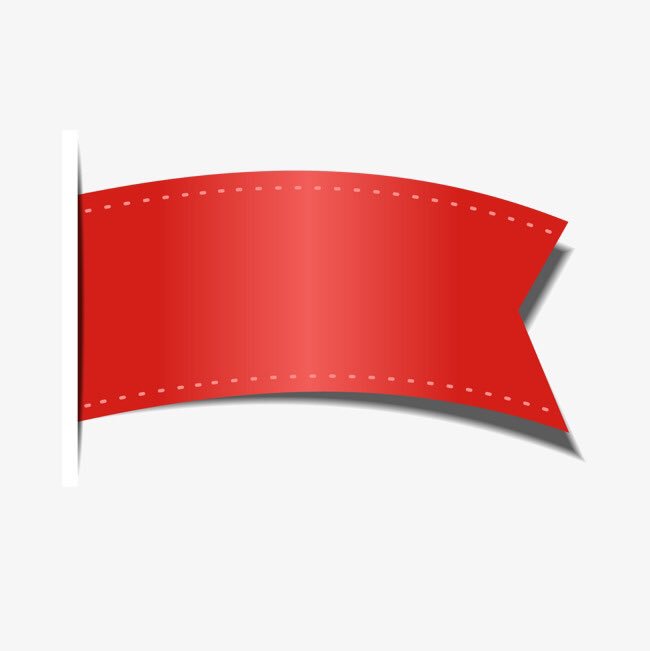 صفحة
١٢٥
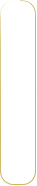 ماذا سنتعلم
ماذا تعلمنا
مرادف كلمة
ماذا نعرف
المزدوج
المشترك  ، الثنائي ،
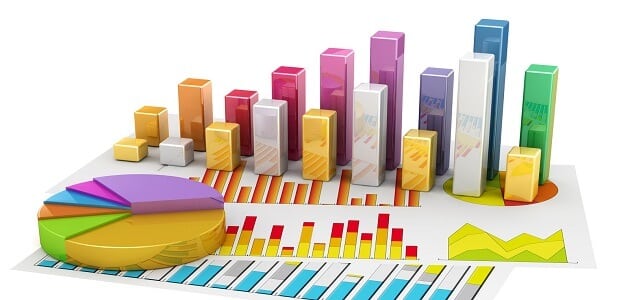 تمثيل البيانات باستخدام 
المدرجات التكرارية ، والقطاعات الدائرية ، الصندوق وطرفيه
المفردات
التمثيل بالساق والورقة ،
الساق ، الورقة 
التمثيل المزدوج بالساق والورقة
▪️عرض البيانات وتمثيلها 
باستخدام الساق والورقة وتفسيرها
جدول التعلم
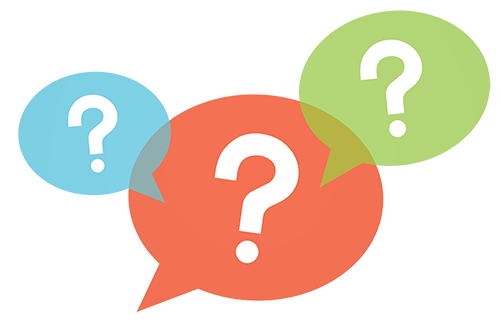 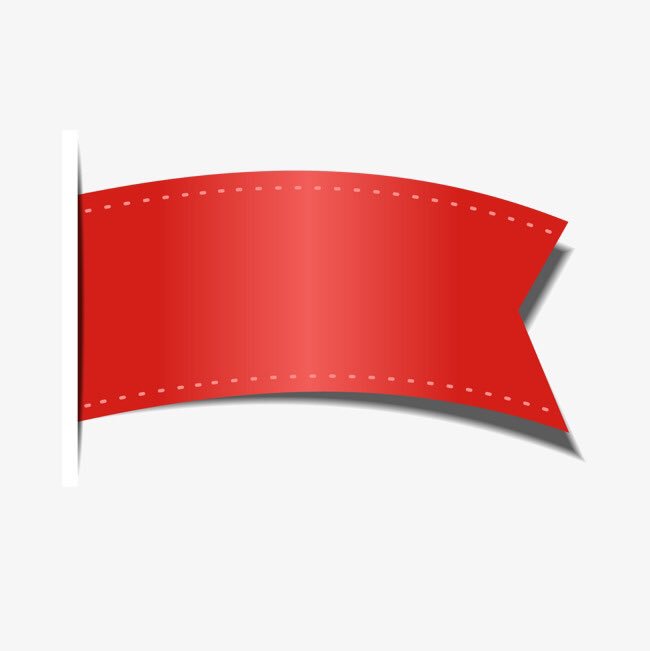 صفحة
١٢٥
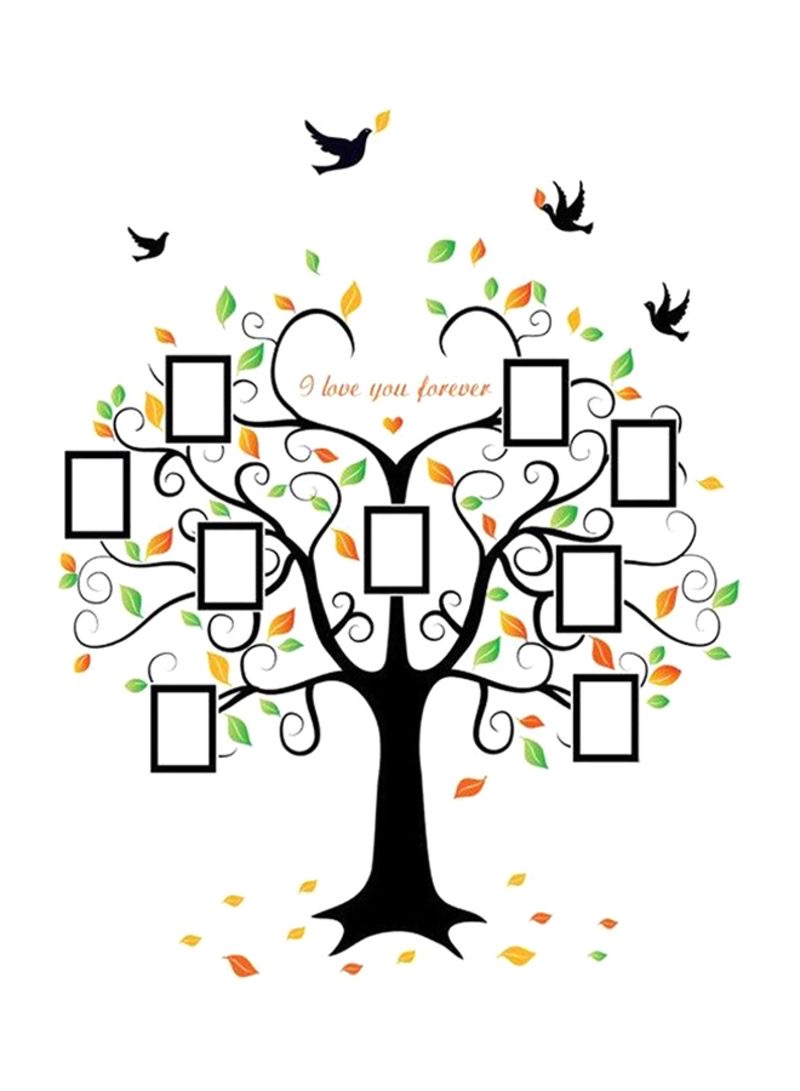 غالبا ما تستخدم طريقة التمثيل بالساق والورقة
 لعمل شجرة العائلة مثال على ذلك
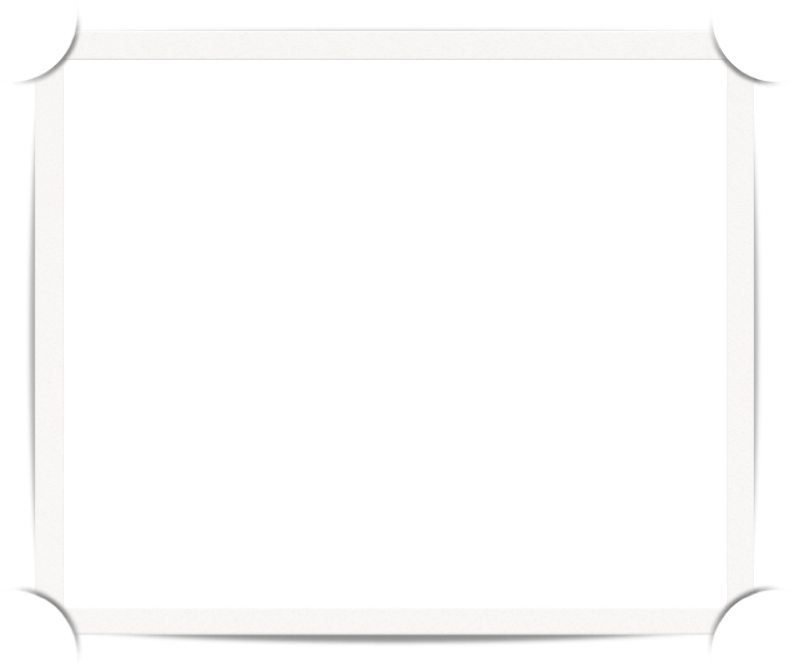 محمد
 صلى الله 
عليه وسلم
رقيه
عبدالله
فاطمة
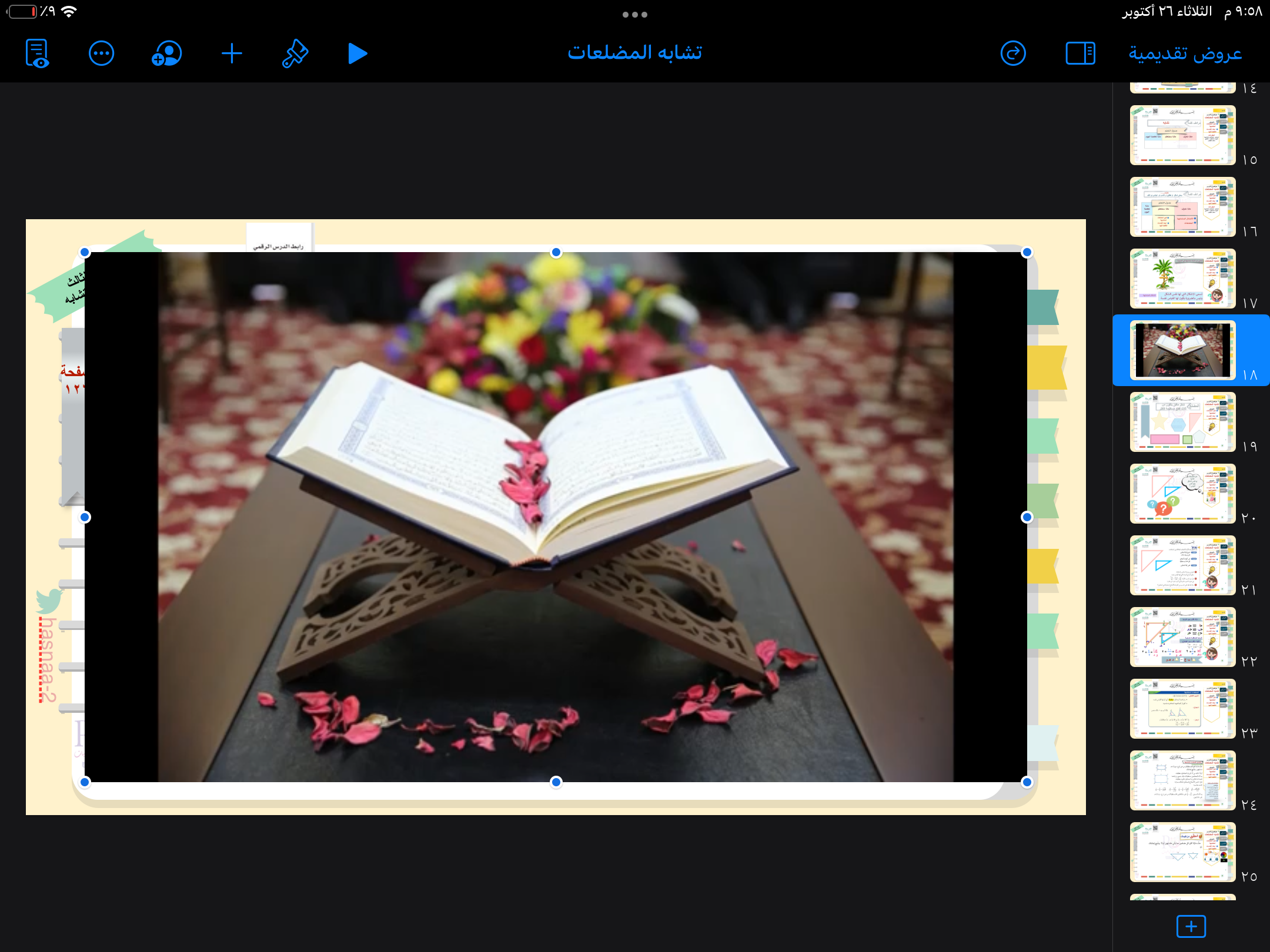 زينب
القاسم
ابراهيم
ام كلثوم
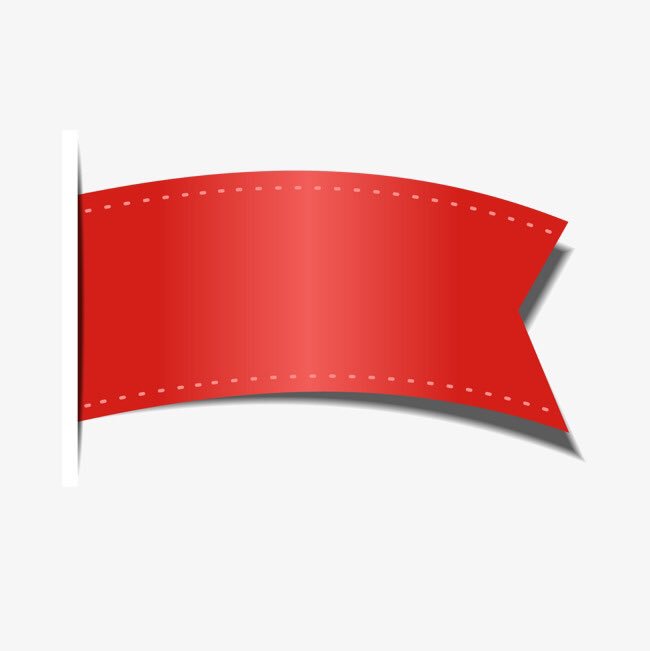 صفحة
١٢٥
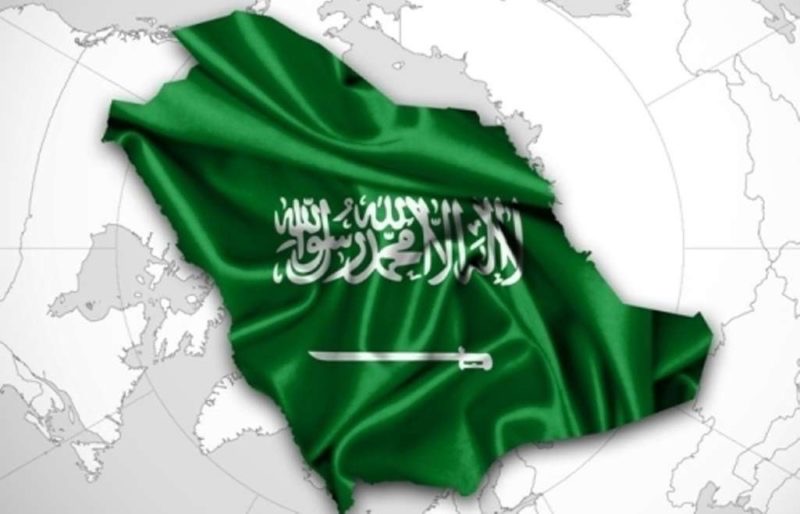 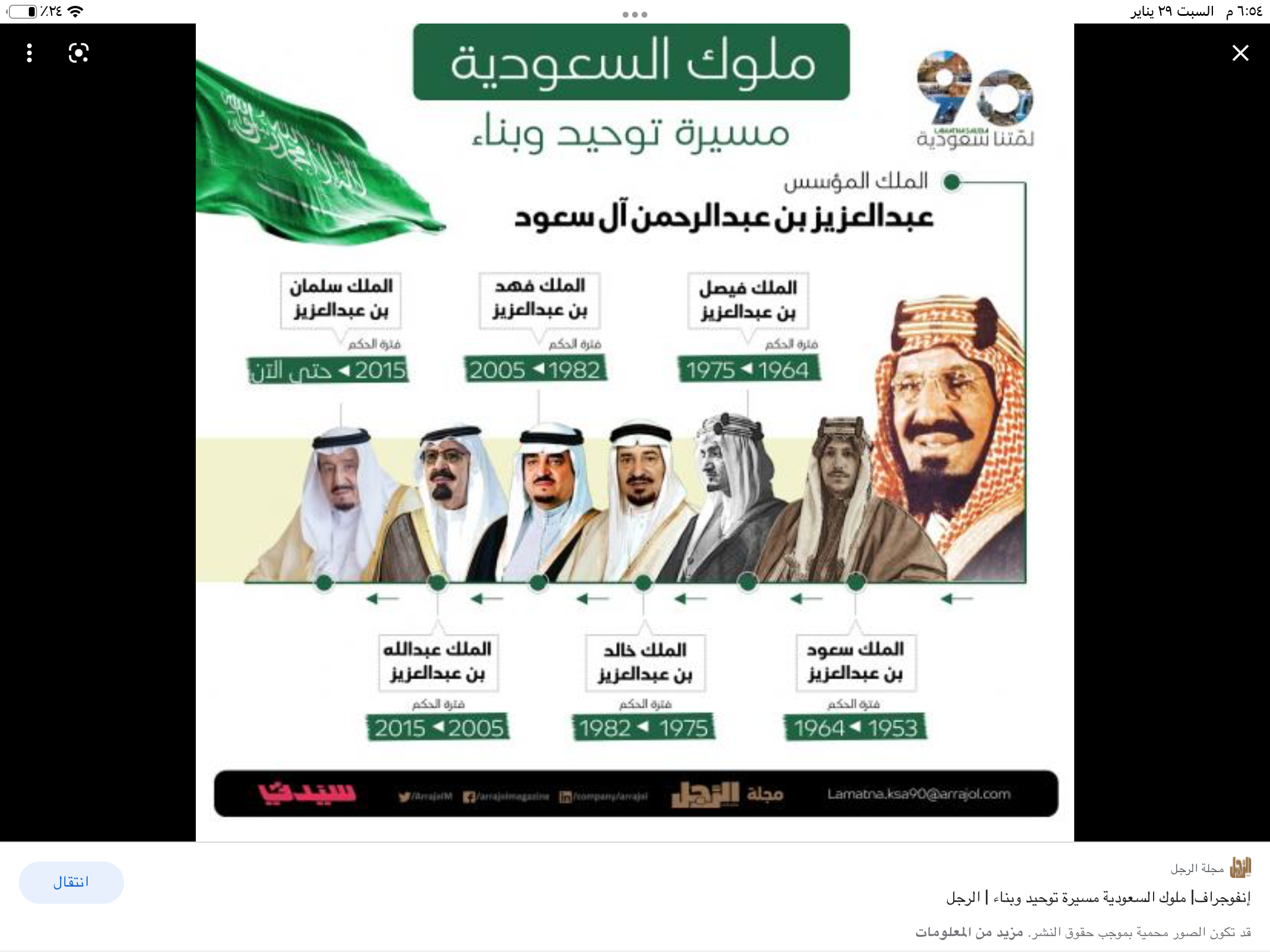 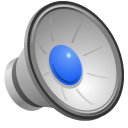 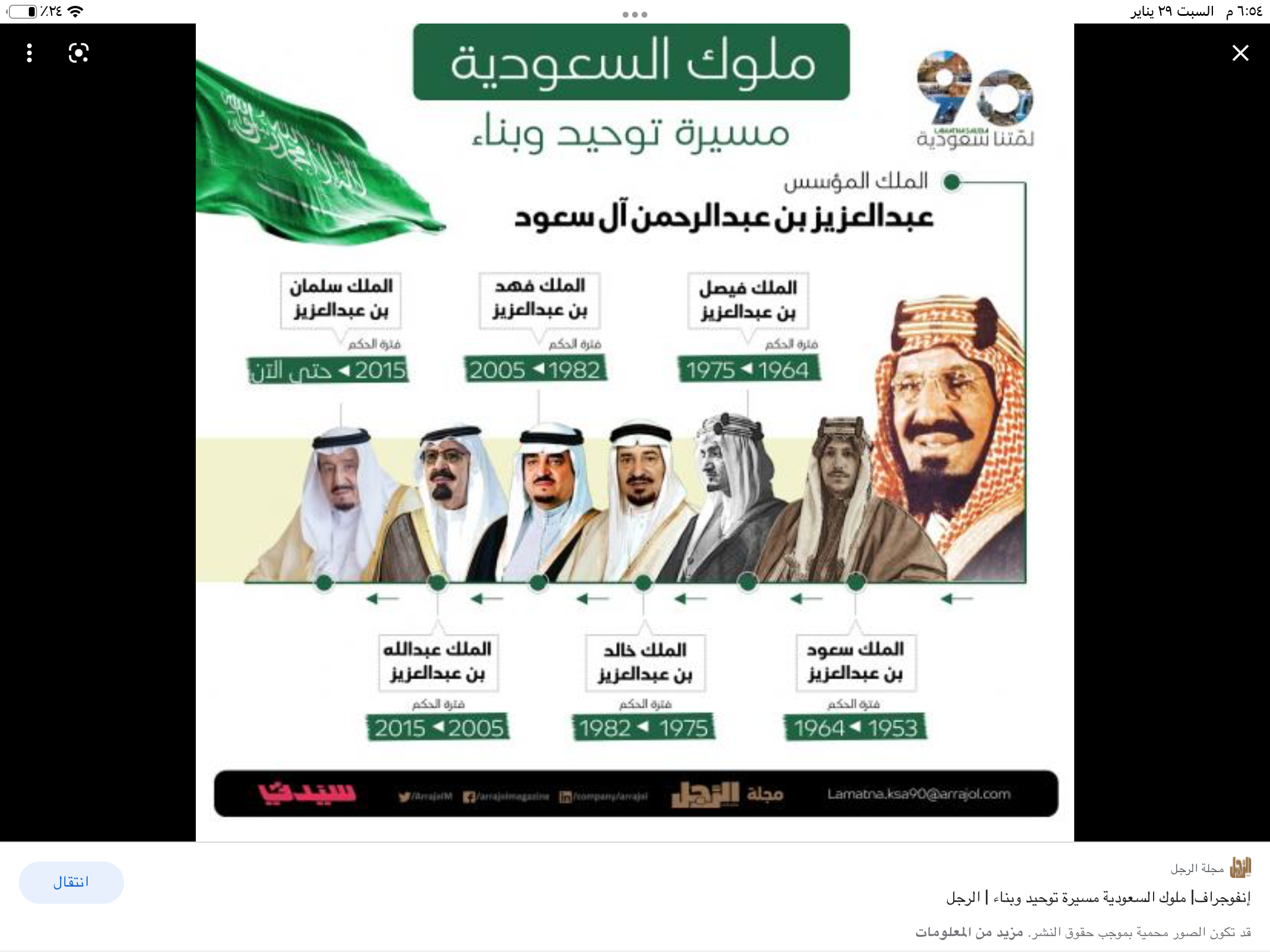 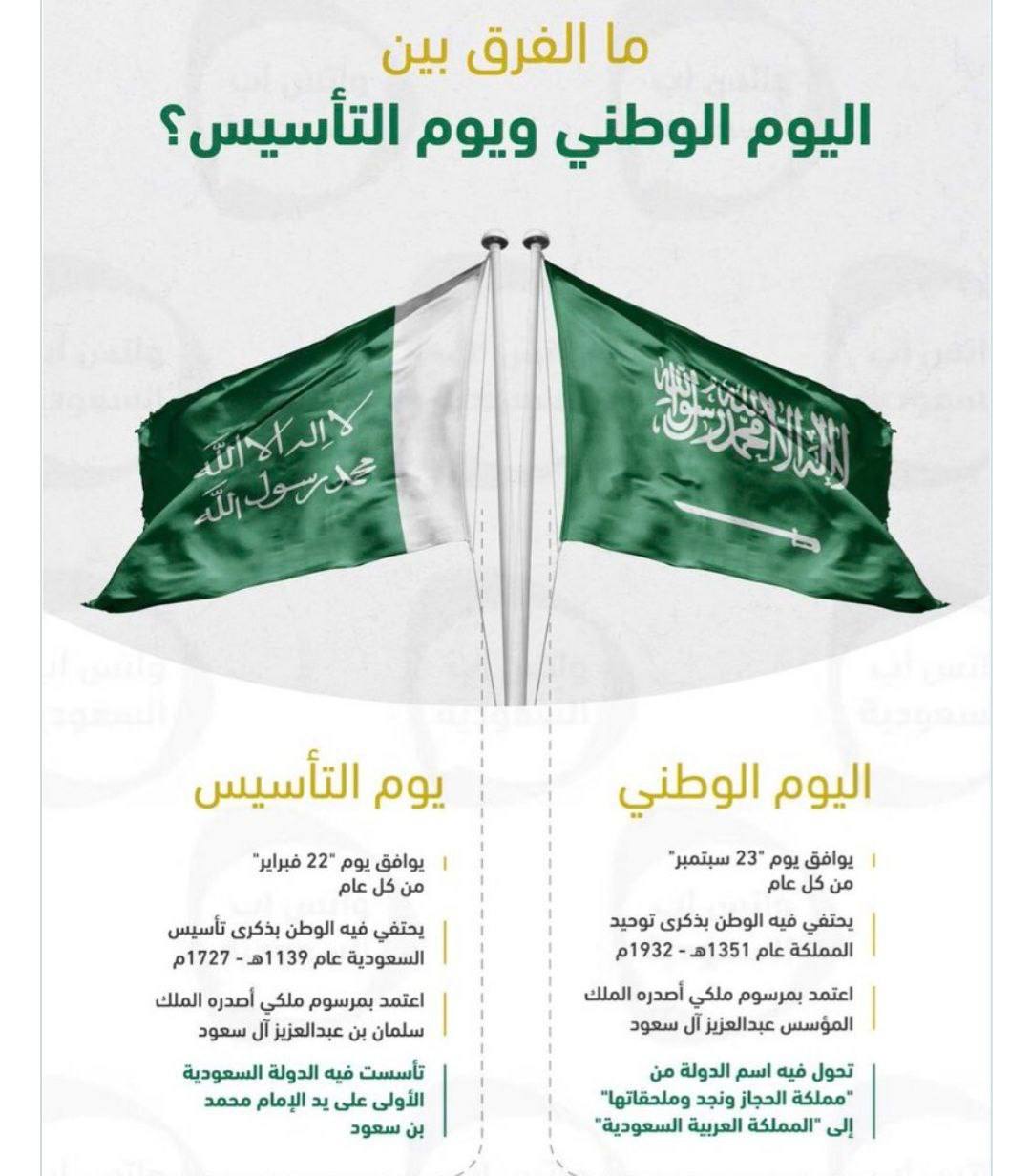 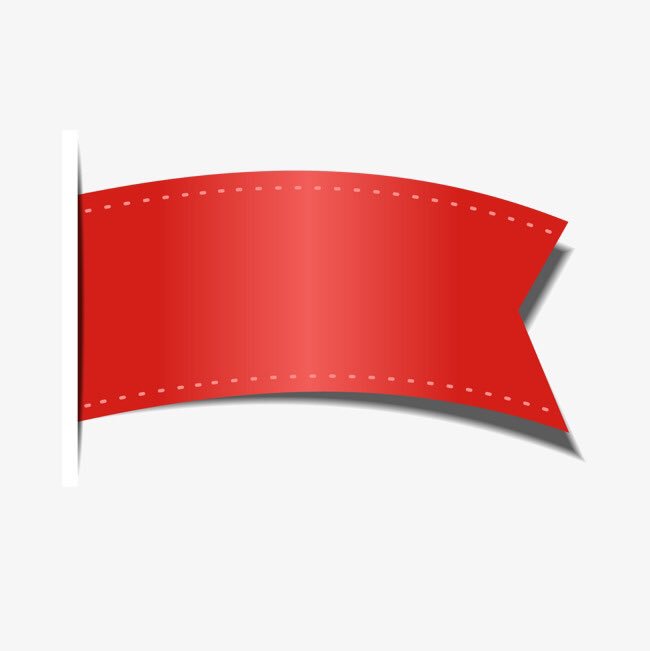 صفحة
١٢٥
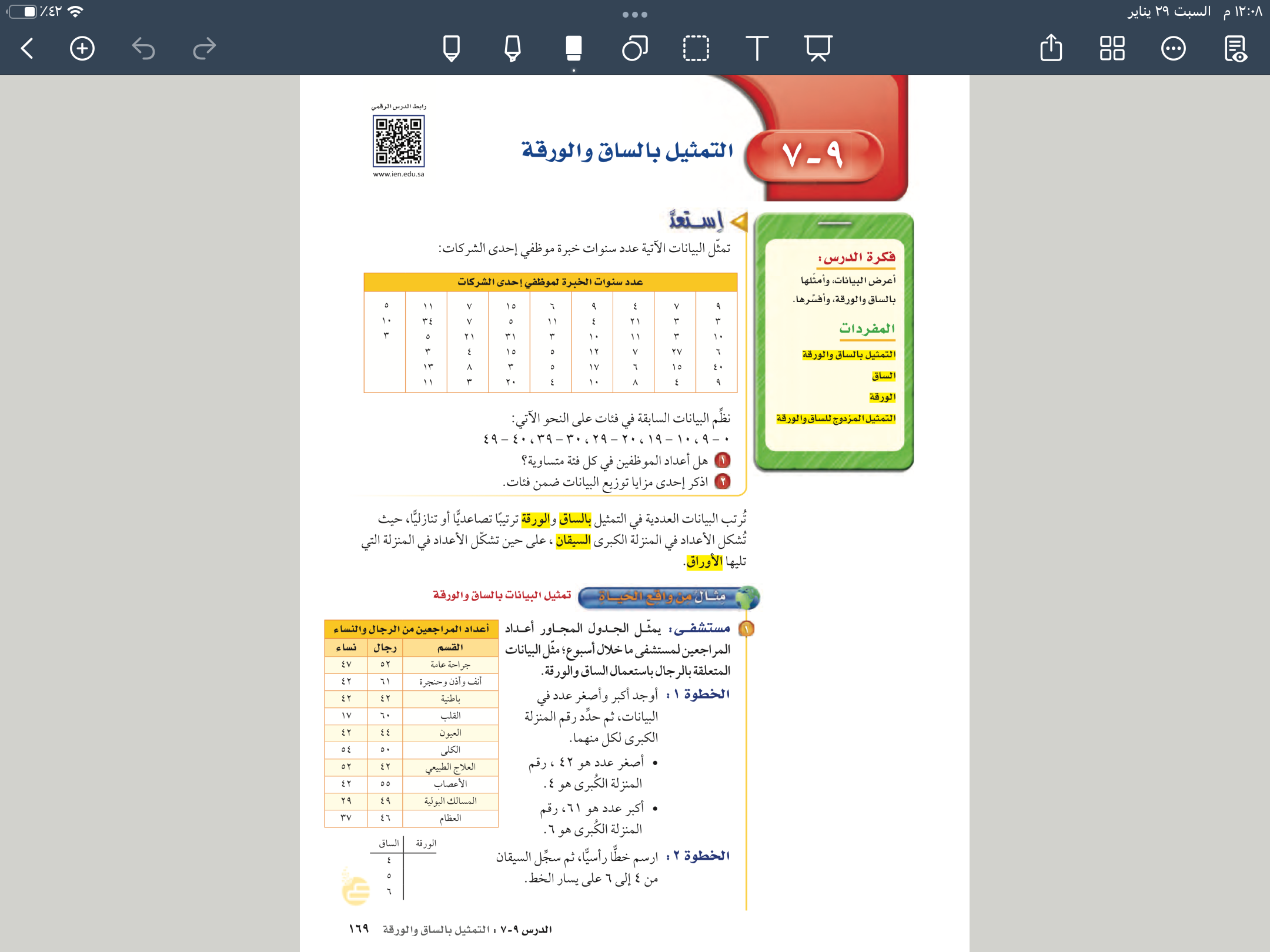 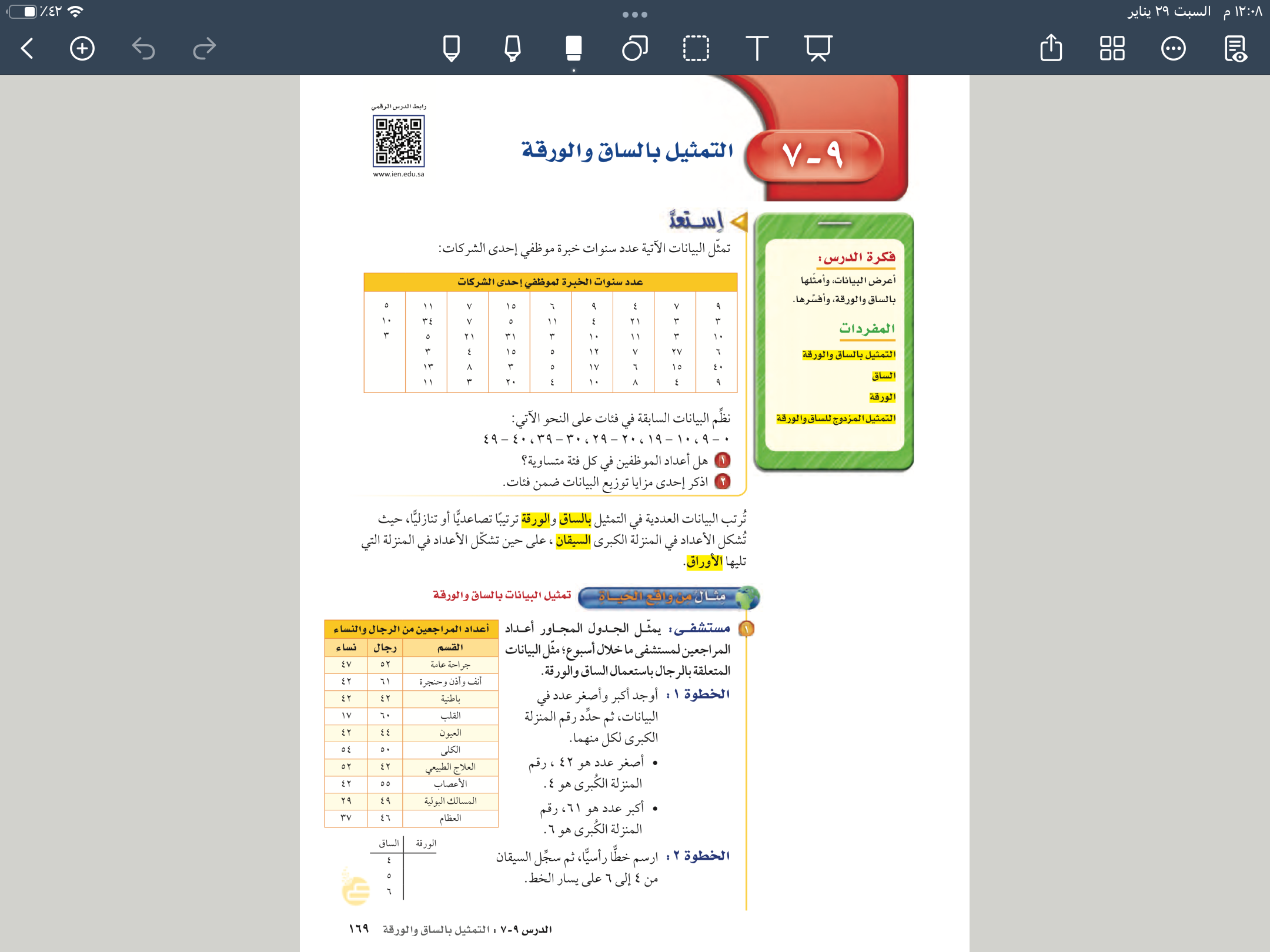 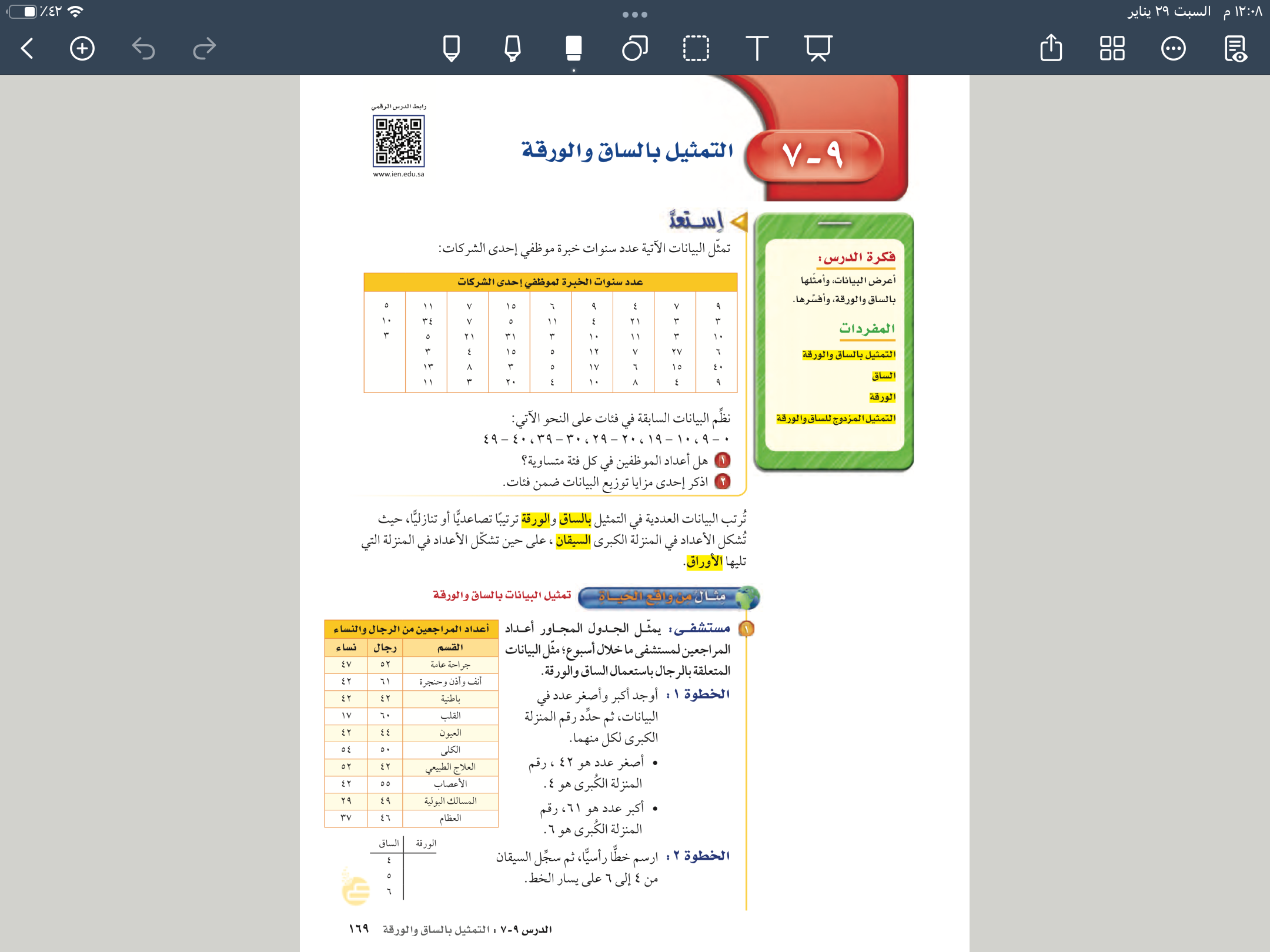 لا بالرغم من تساوي الفئات
ايجاد مقاييس التشتت 
بسهولة ومعرفة انتشار البيانات
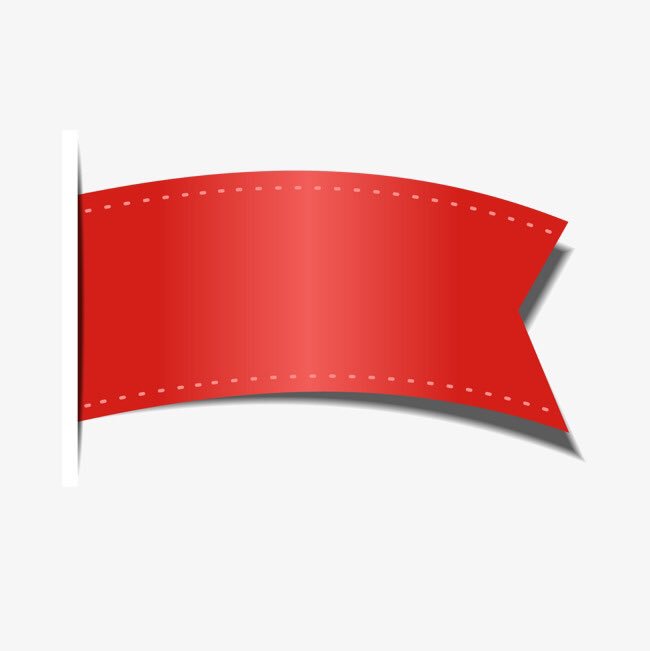 صفحة
١٢٥
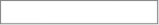 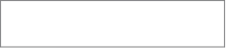 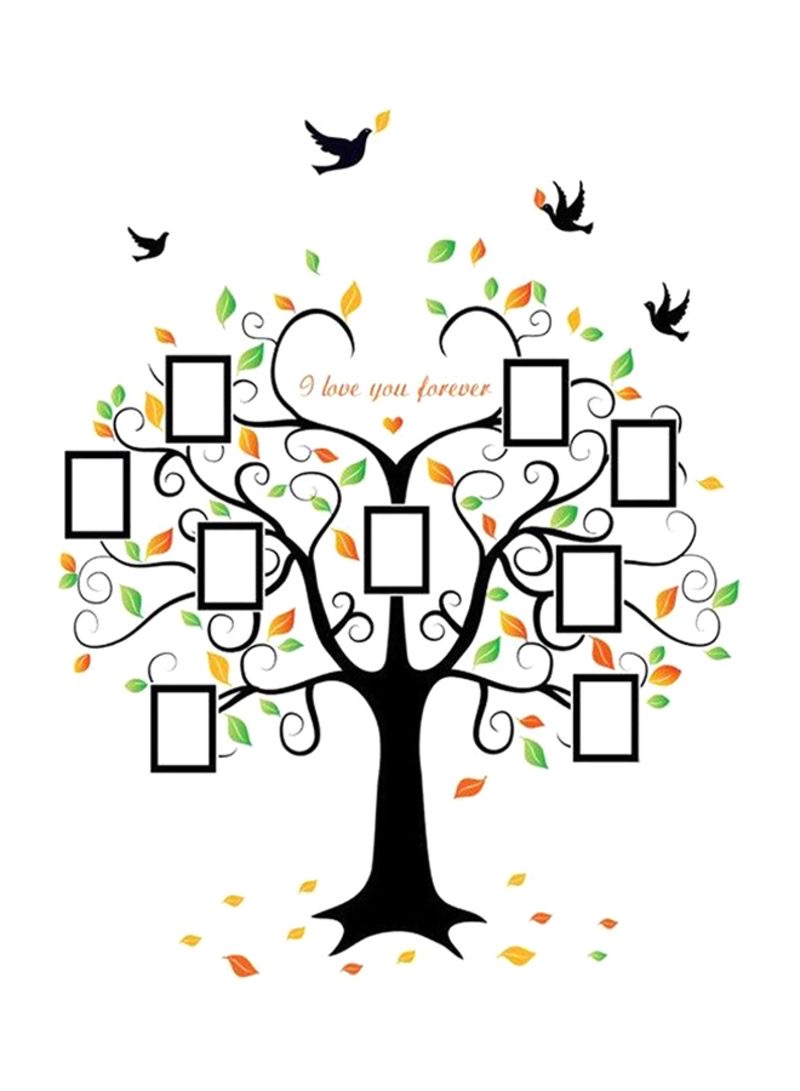 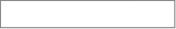 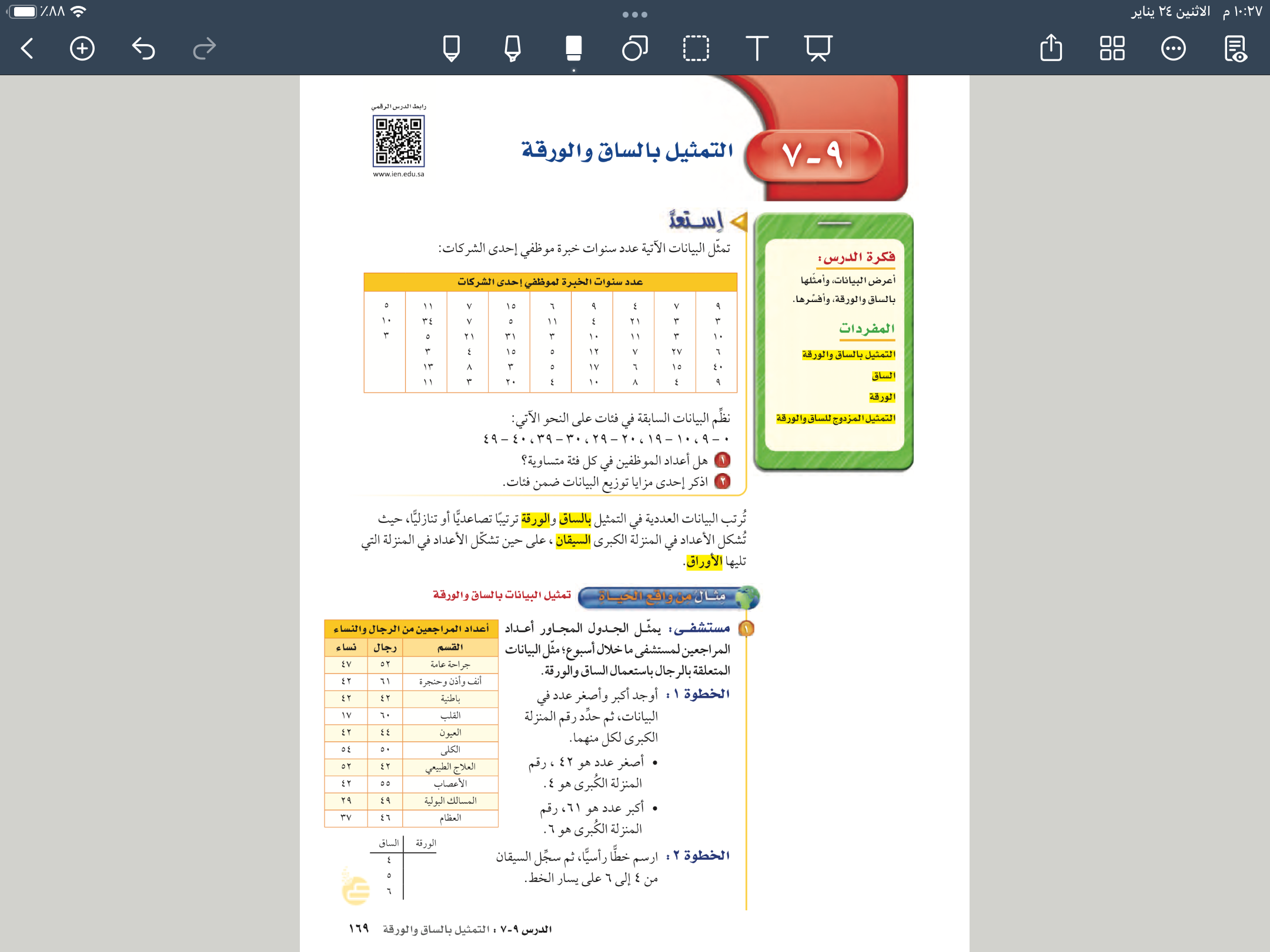 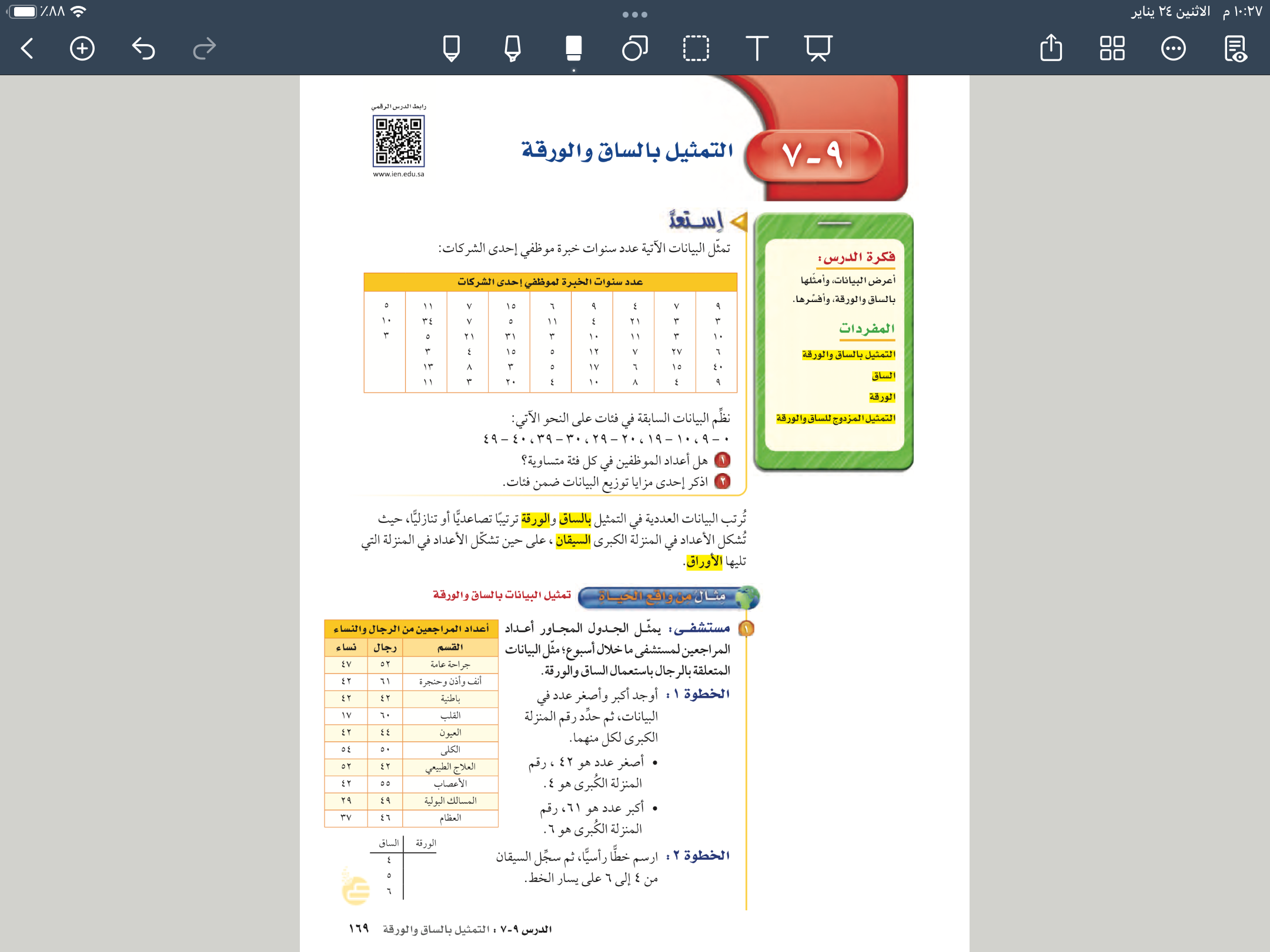 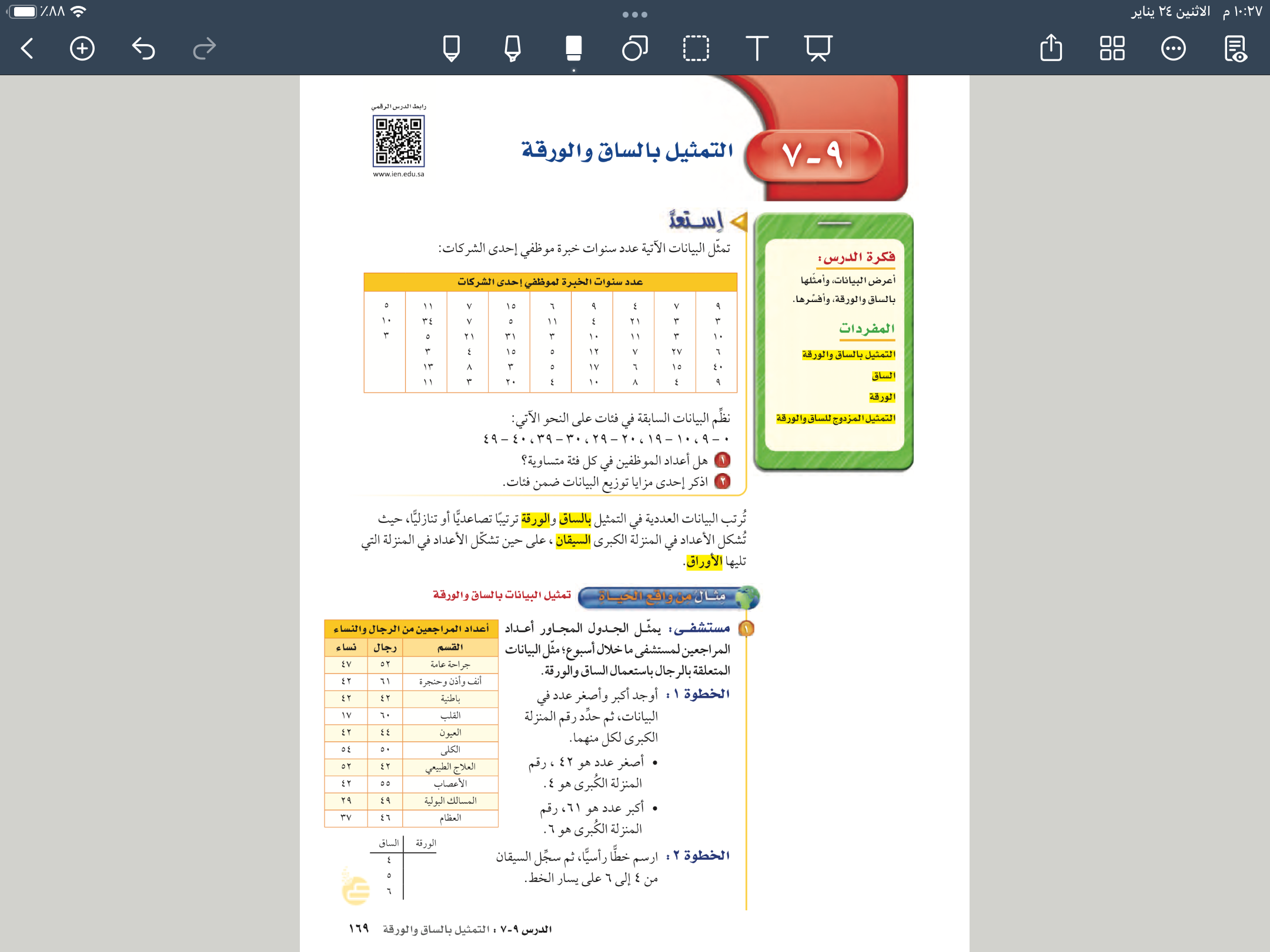 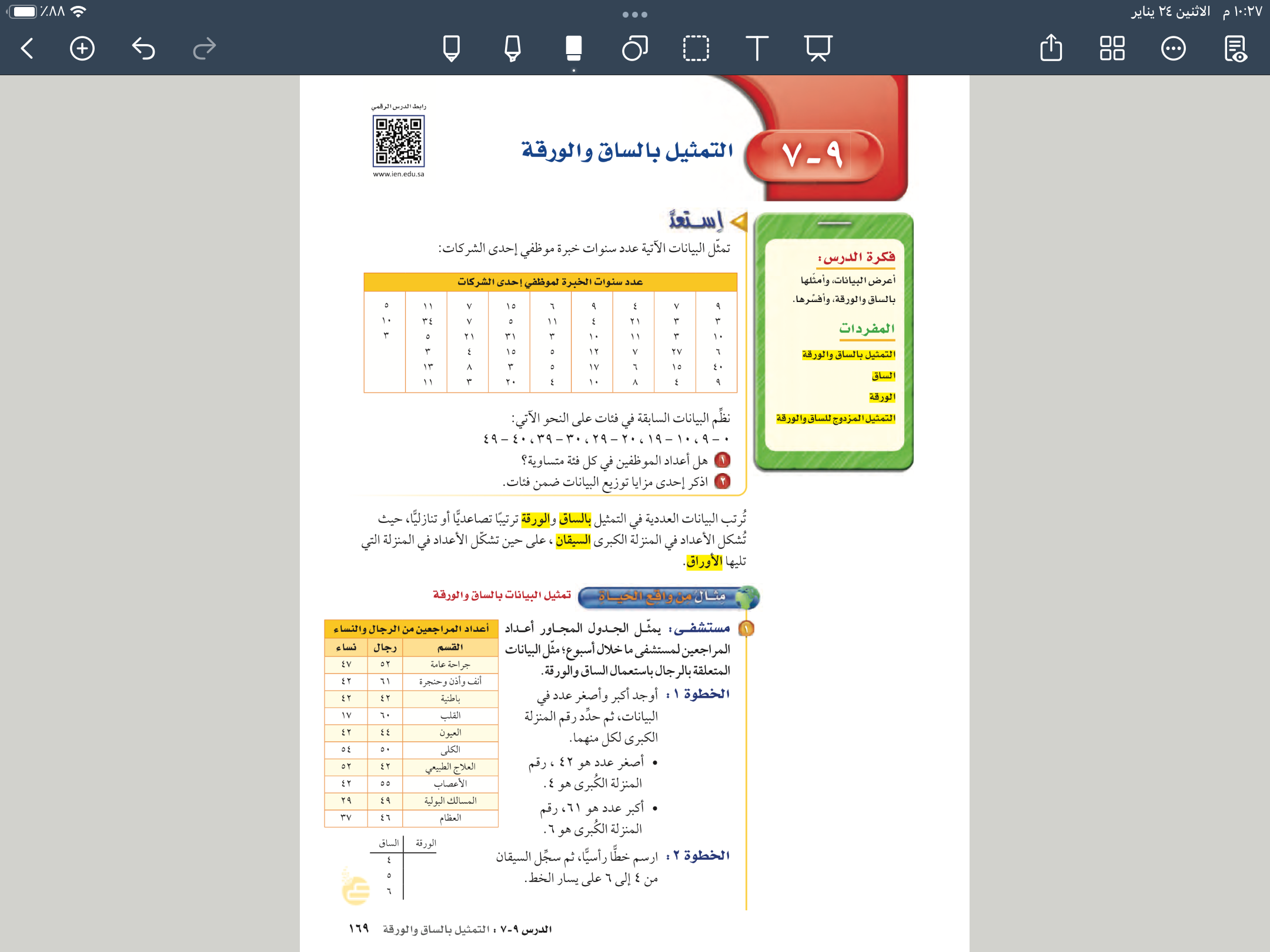 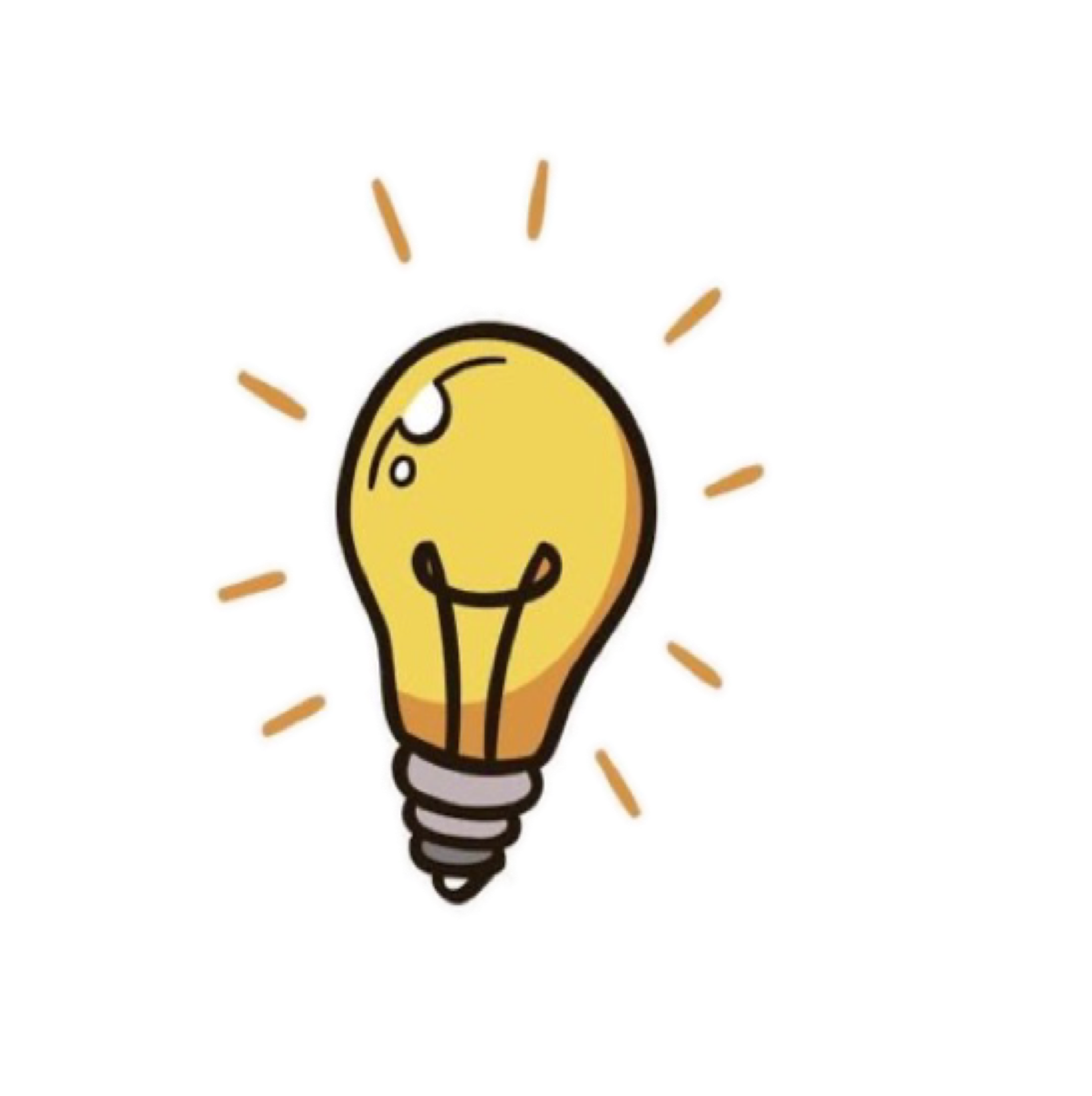 ١٢
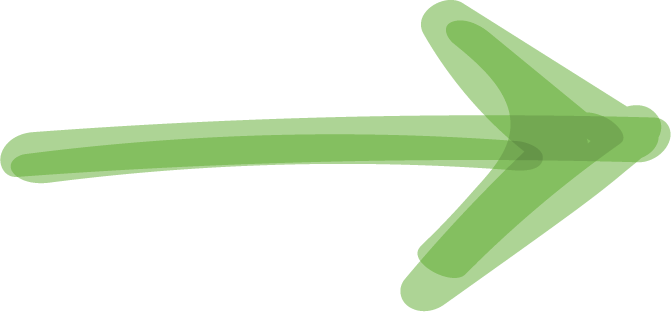 المفردات
التمثيل بالصندوق وطرفيه
٣٦
٤١
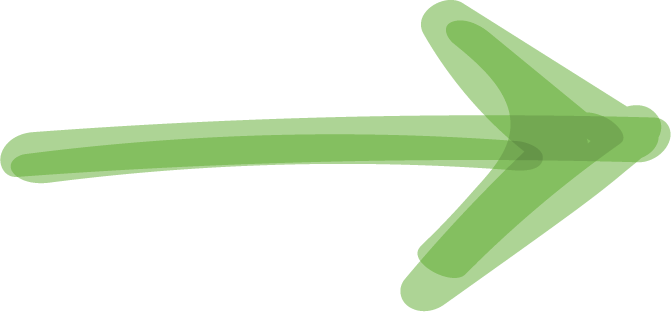 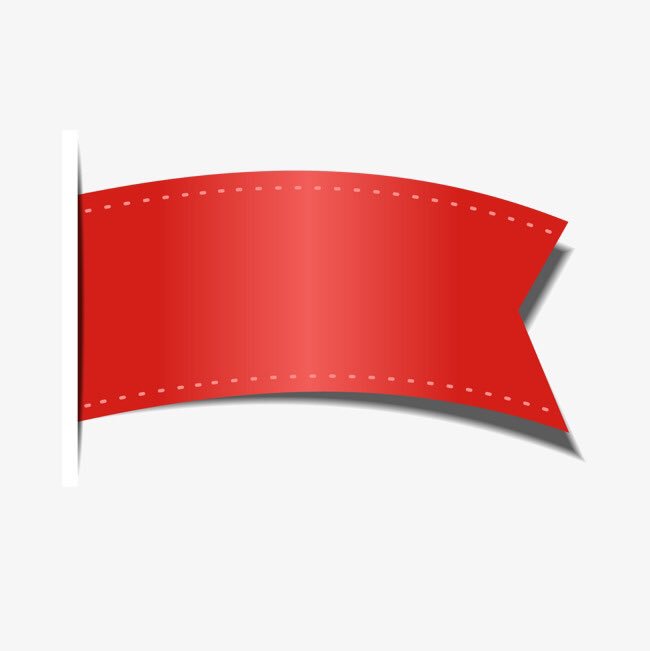 صفحة
١٢٥
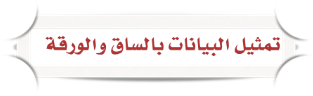 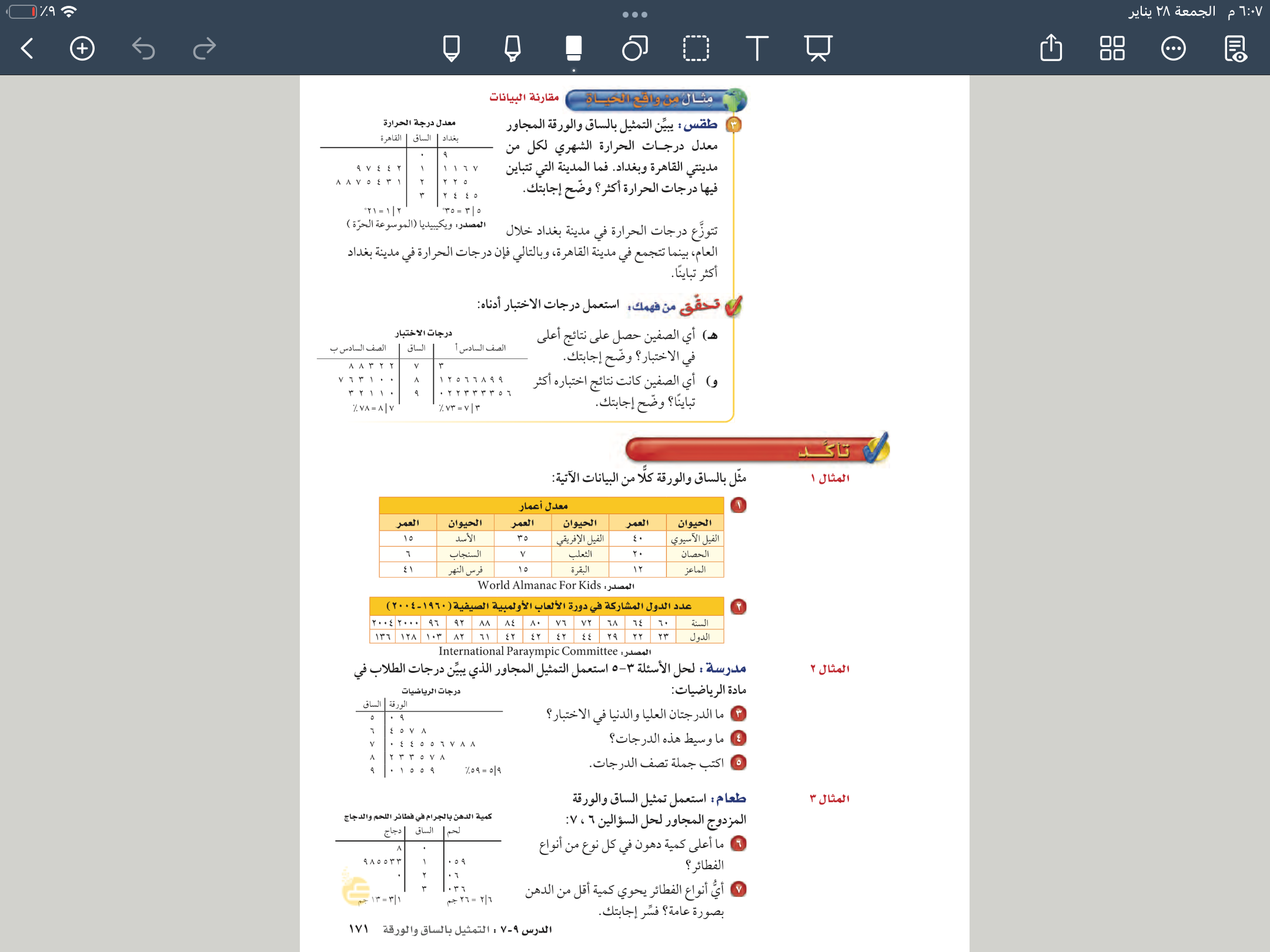 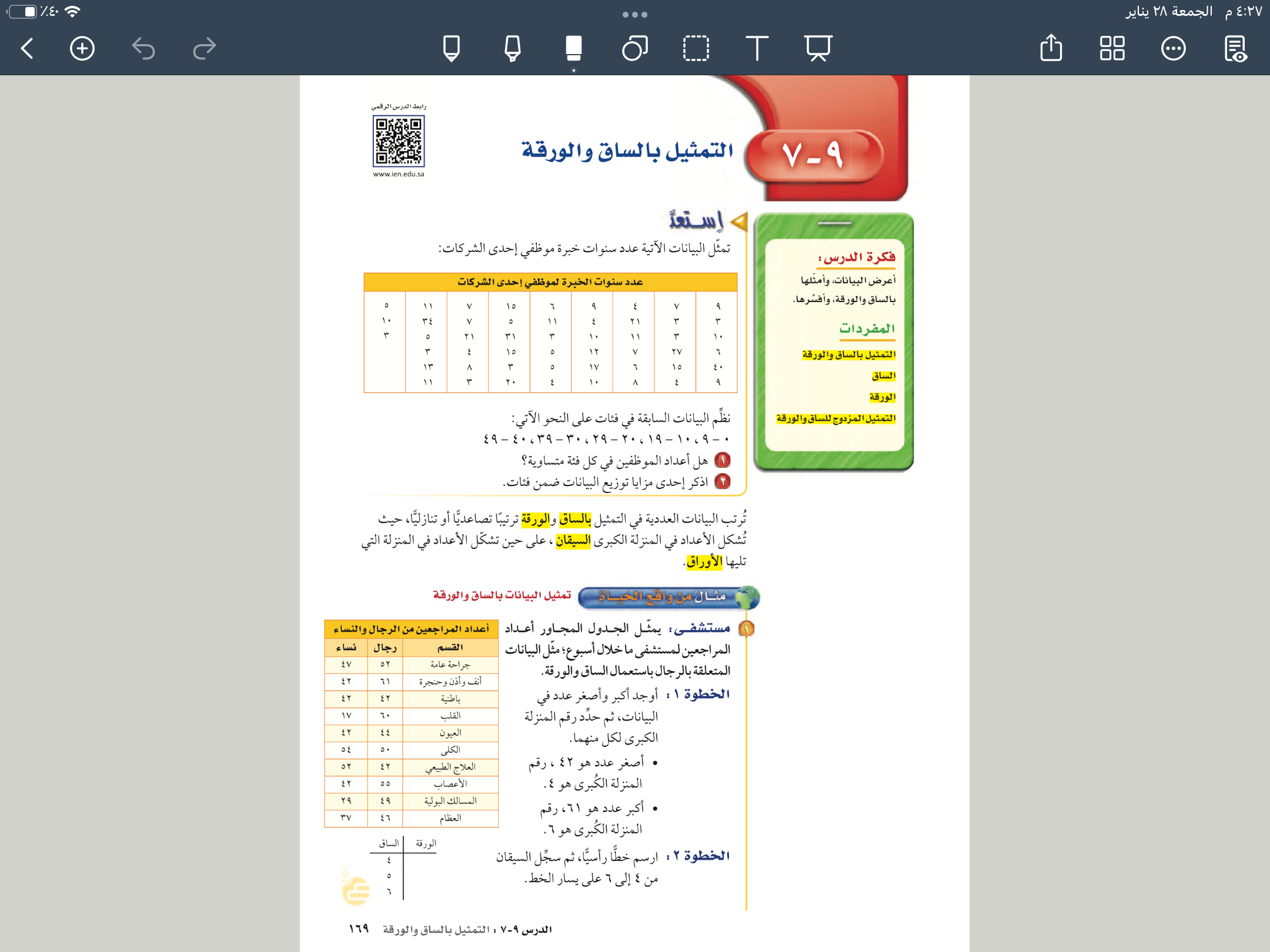 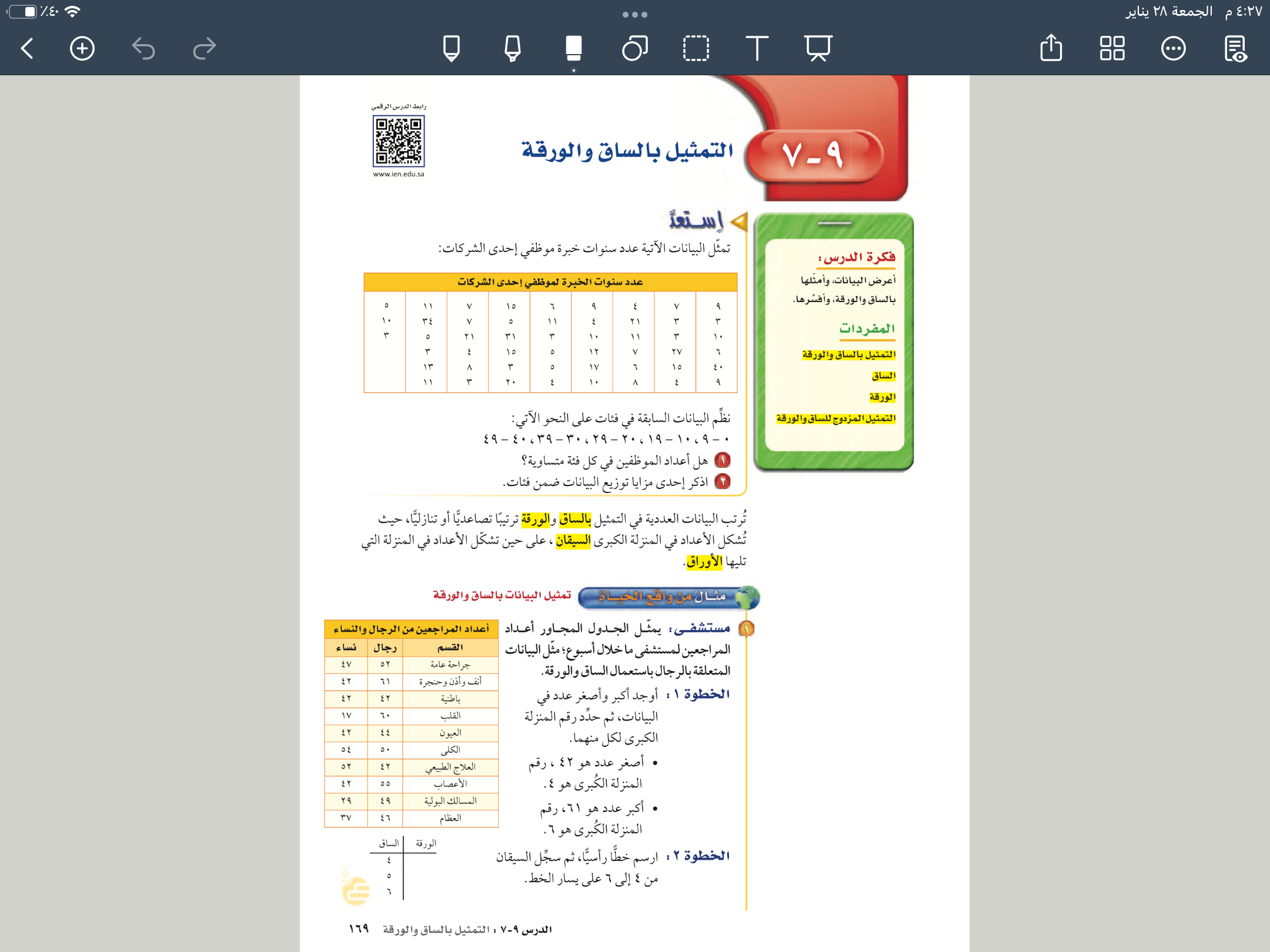 ٤٢، ٤٢ ، ٤٤، ٤٦ ،٤٩ ،٥٠ ، ٥٢، ٥٥ ،٦٠، ٦١
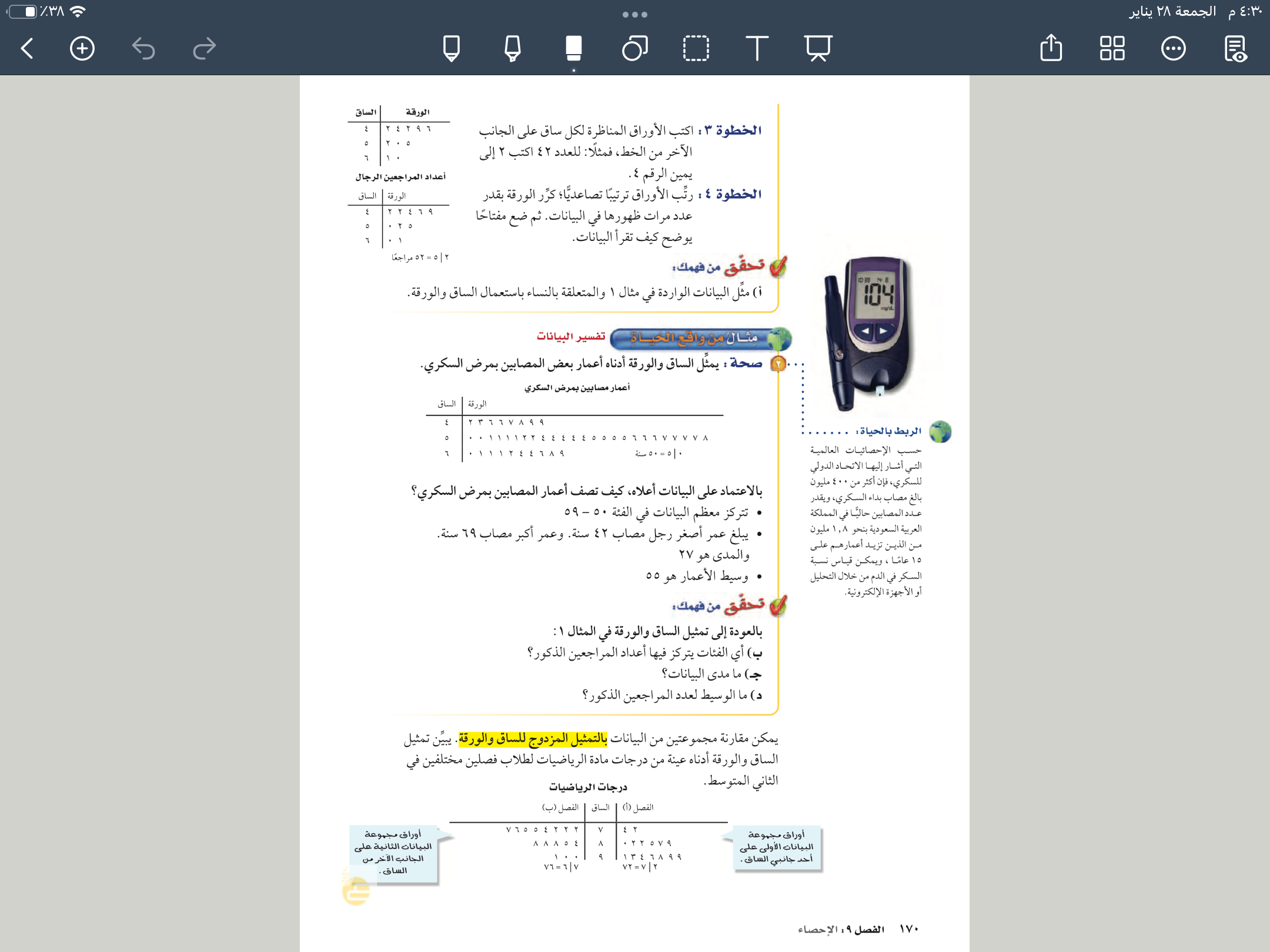 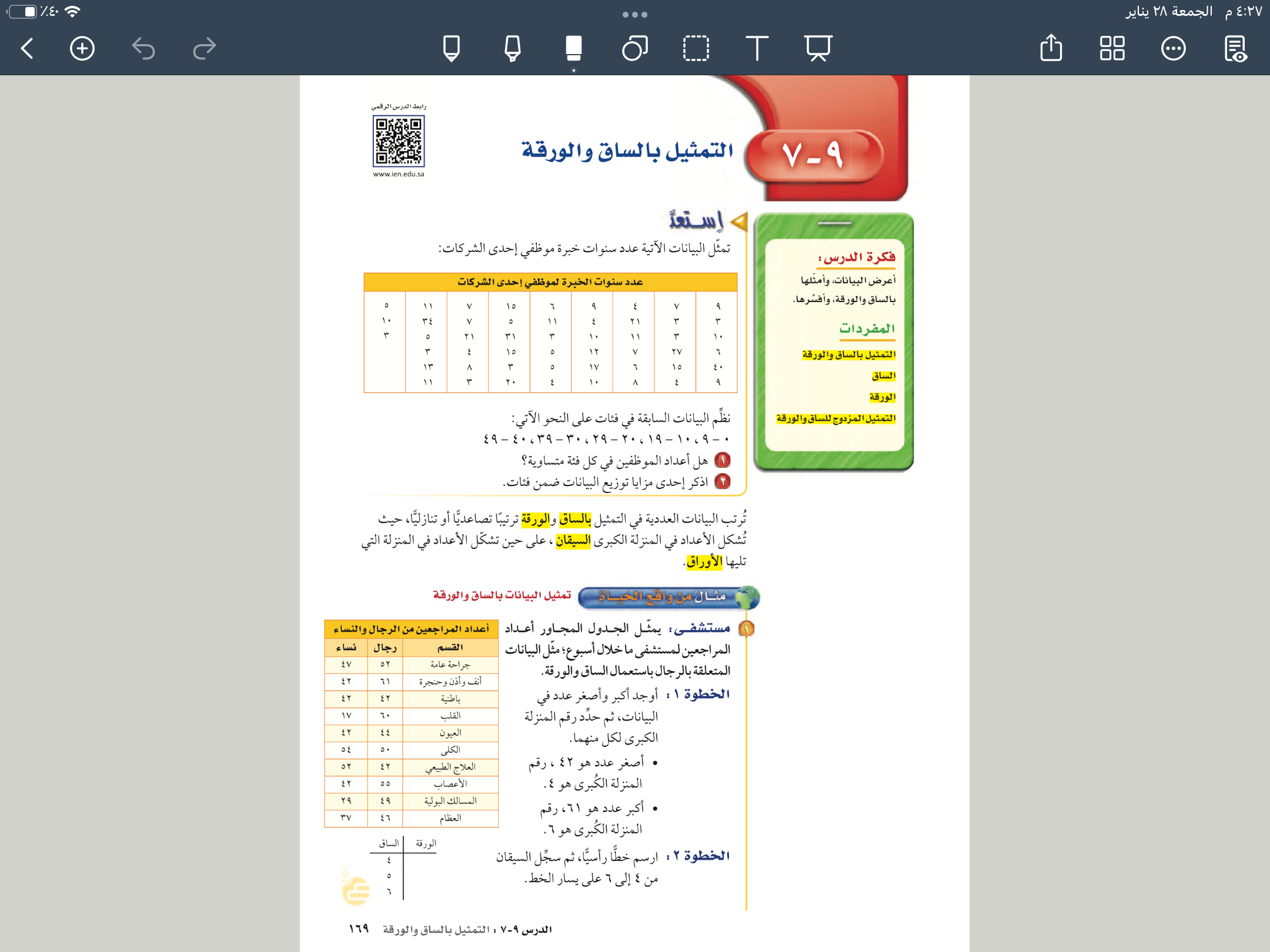 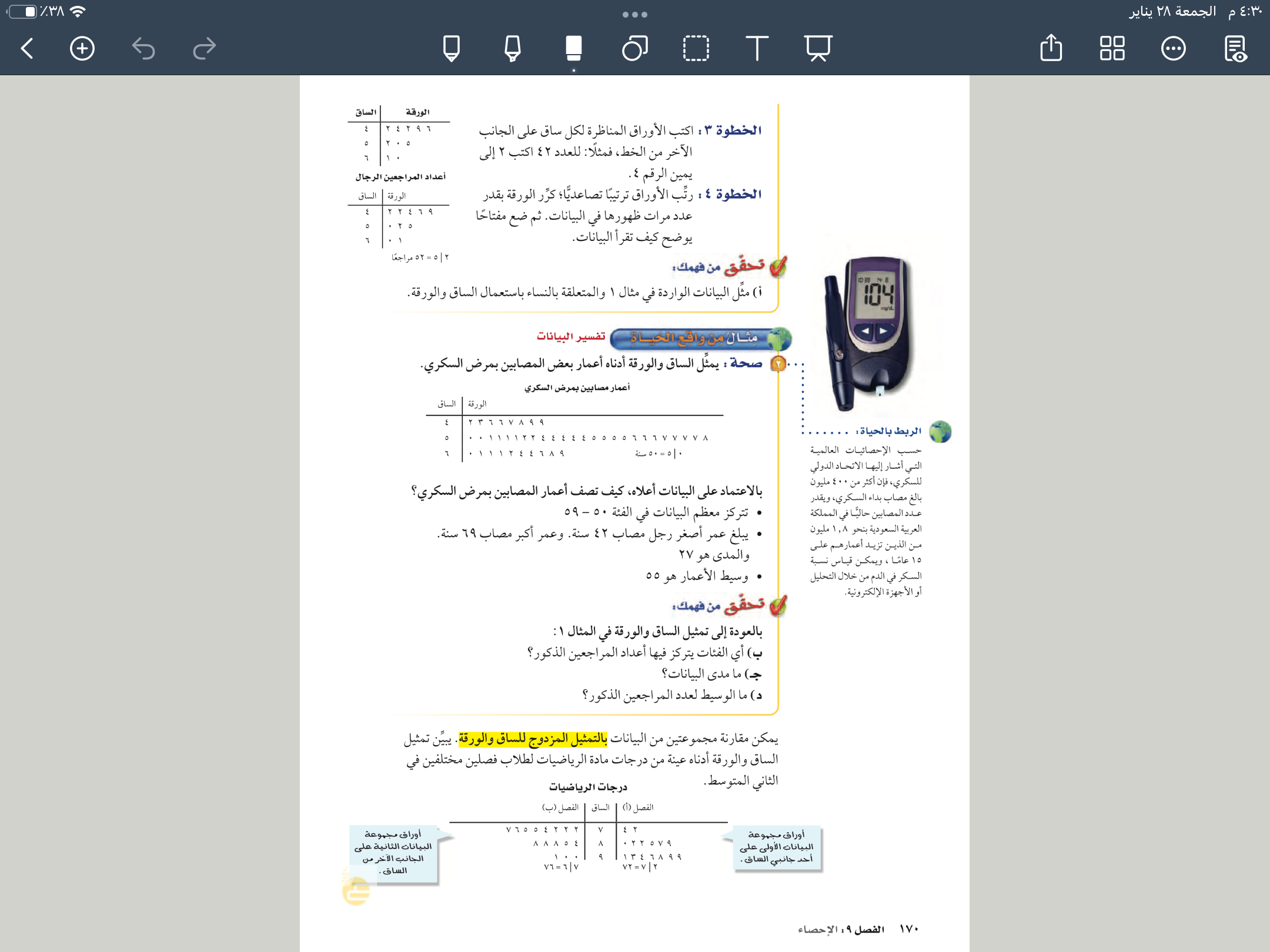 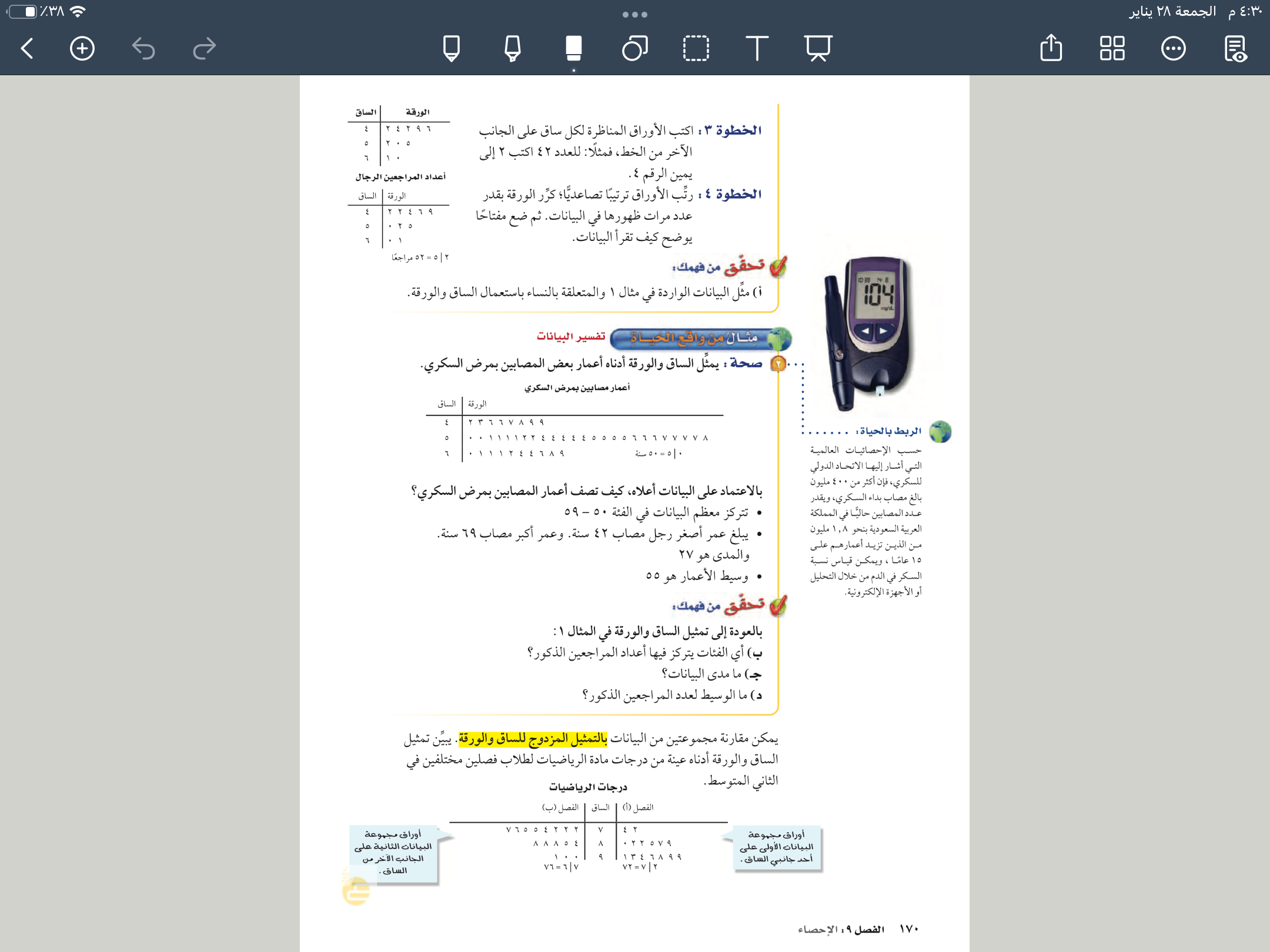 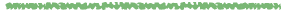 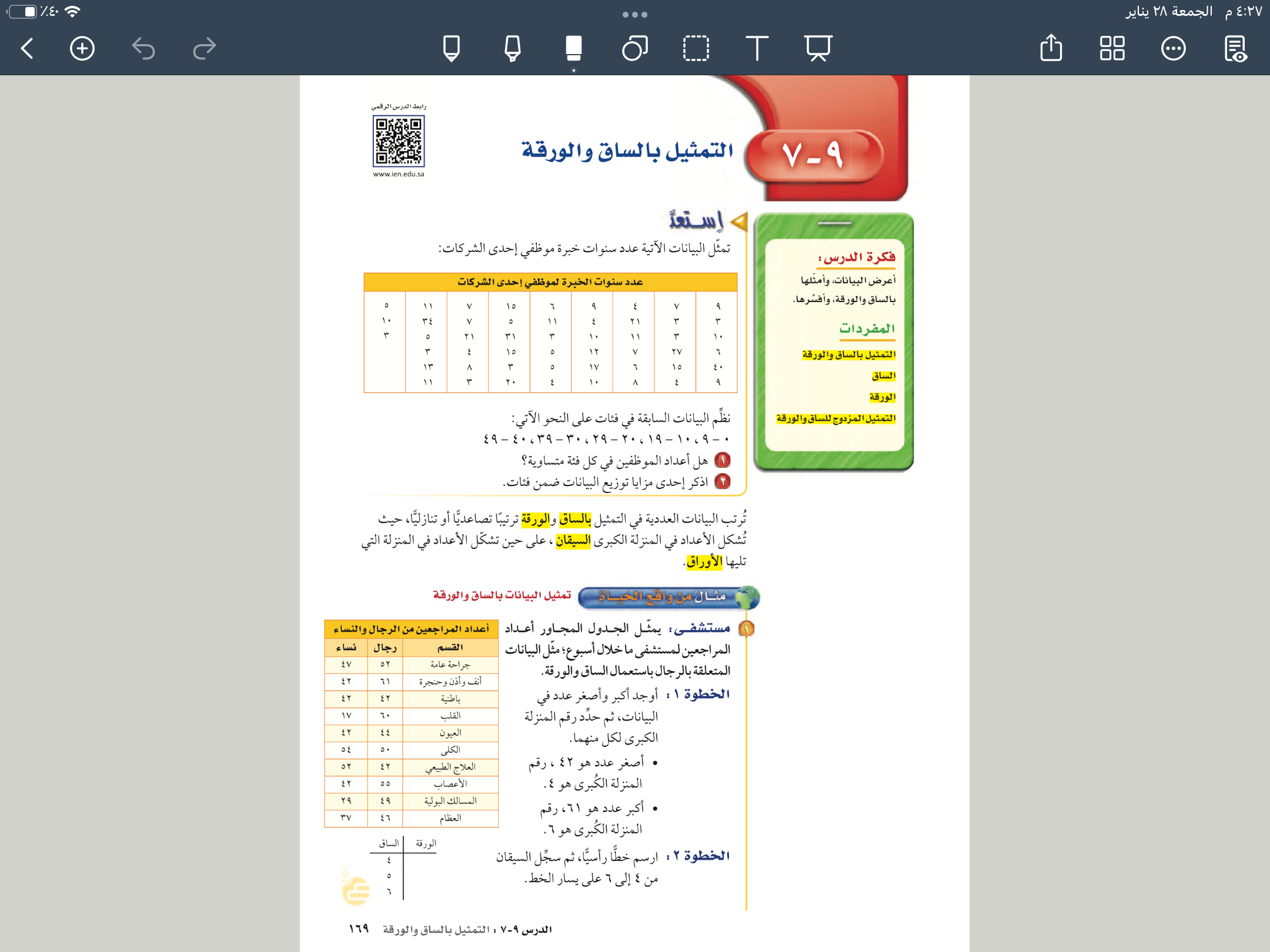 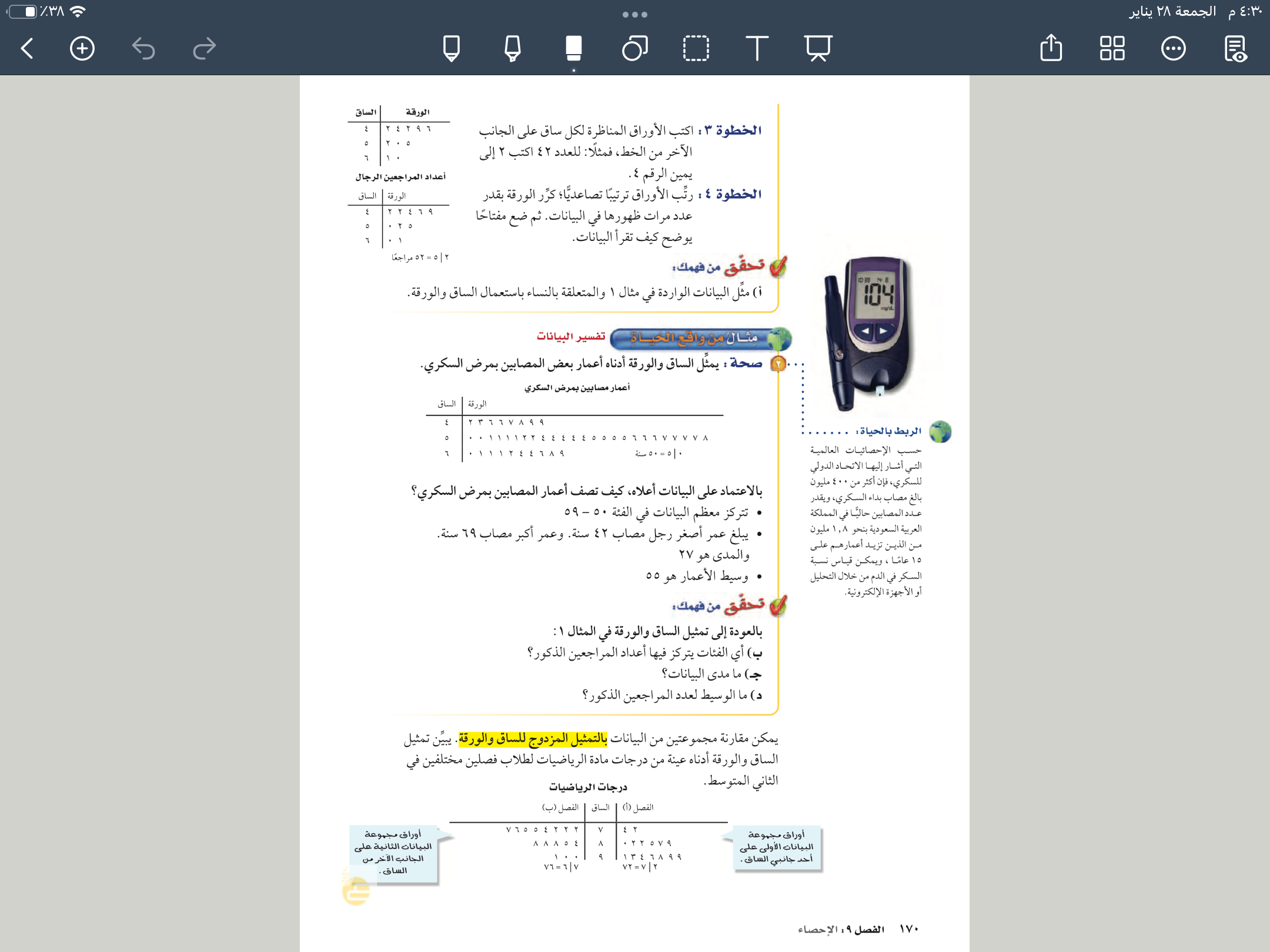 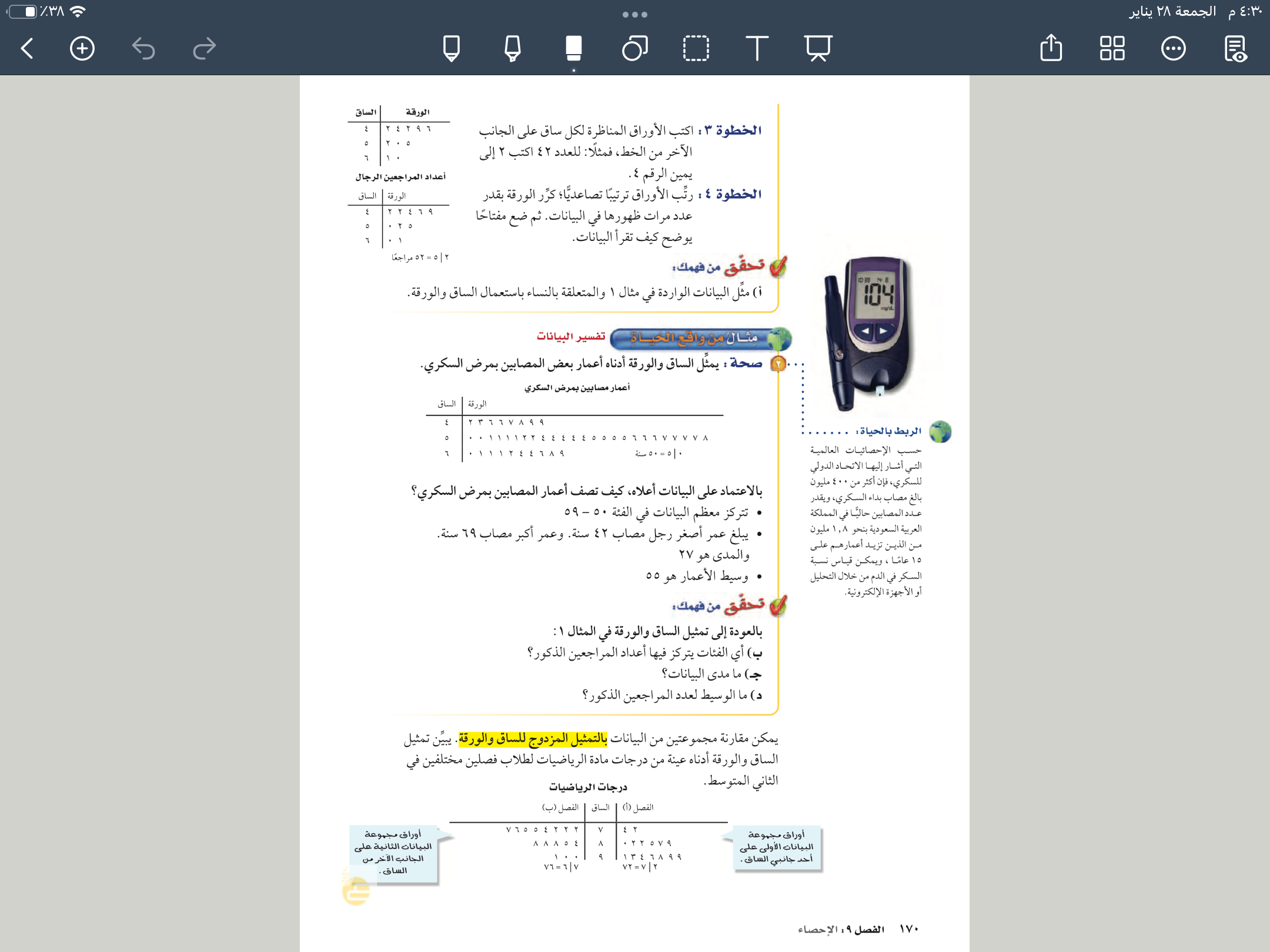 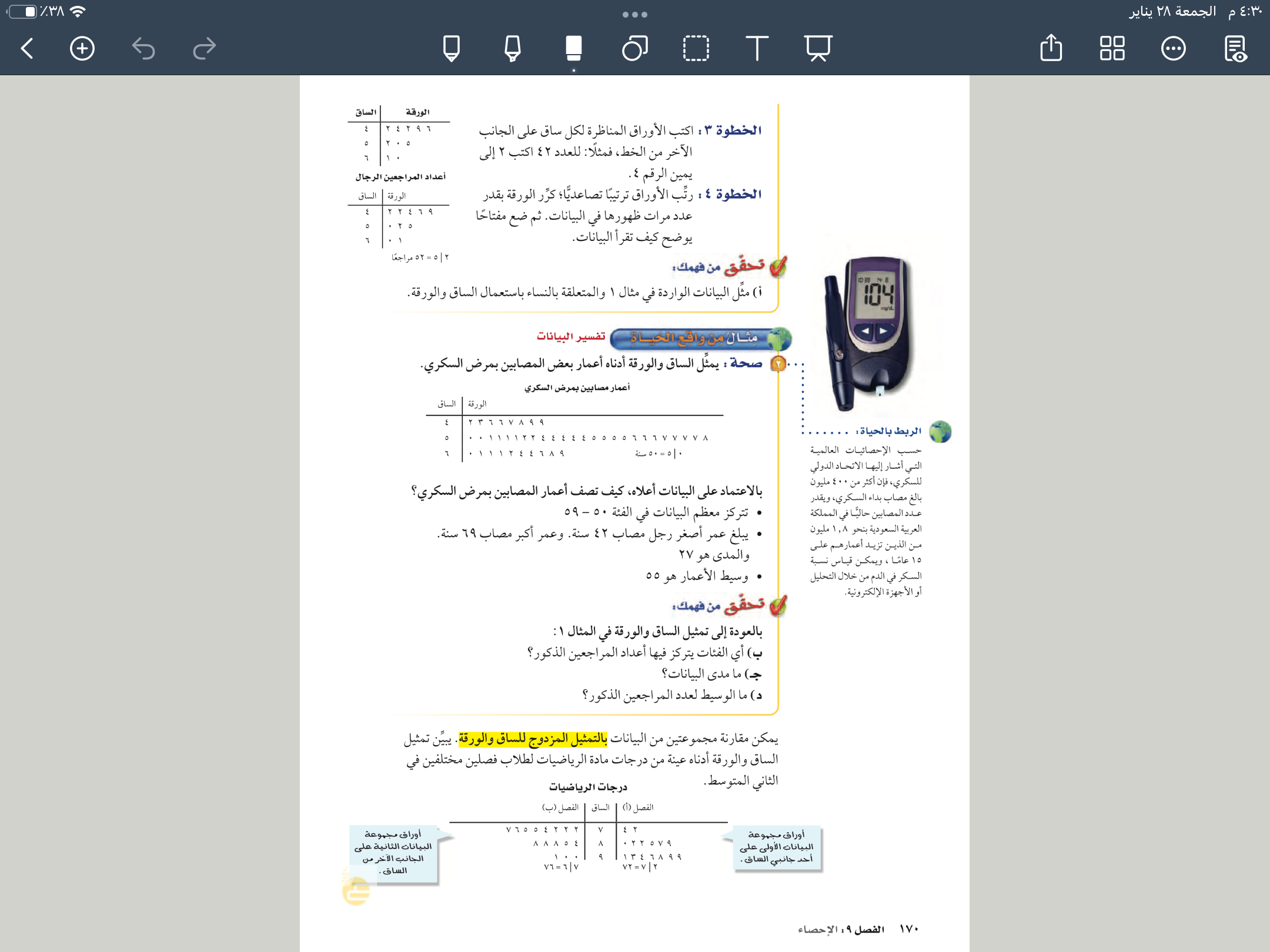 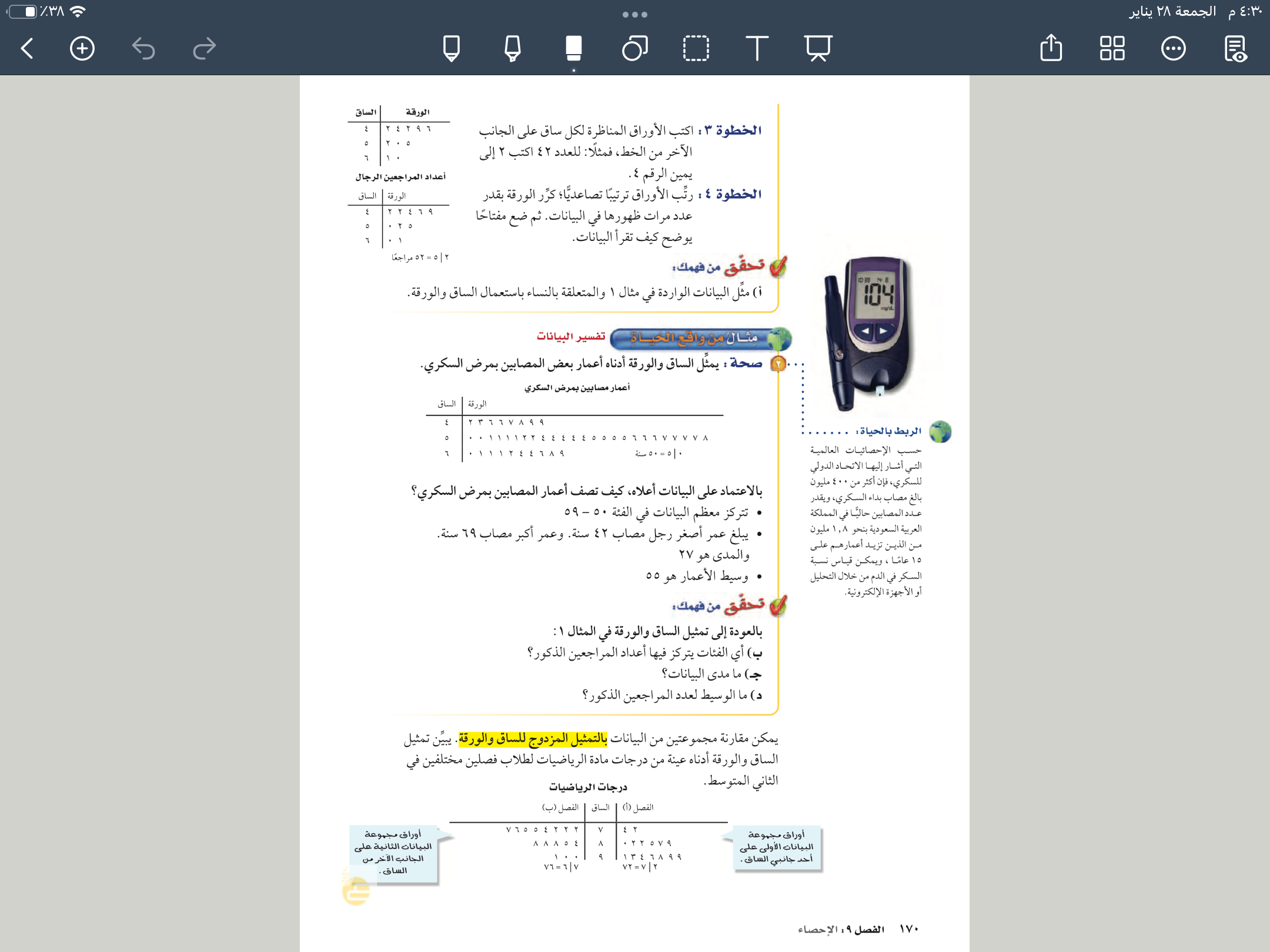 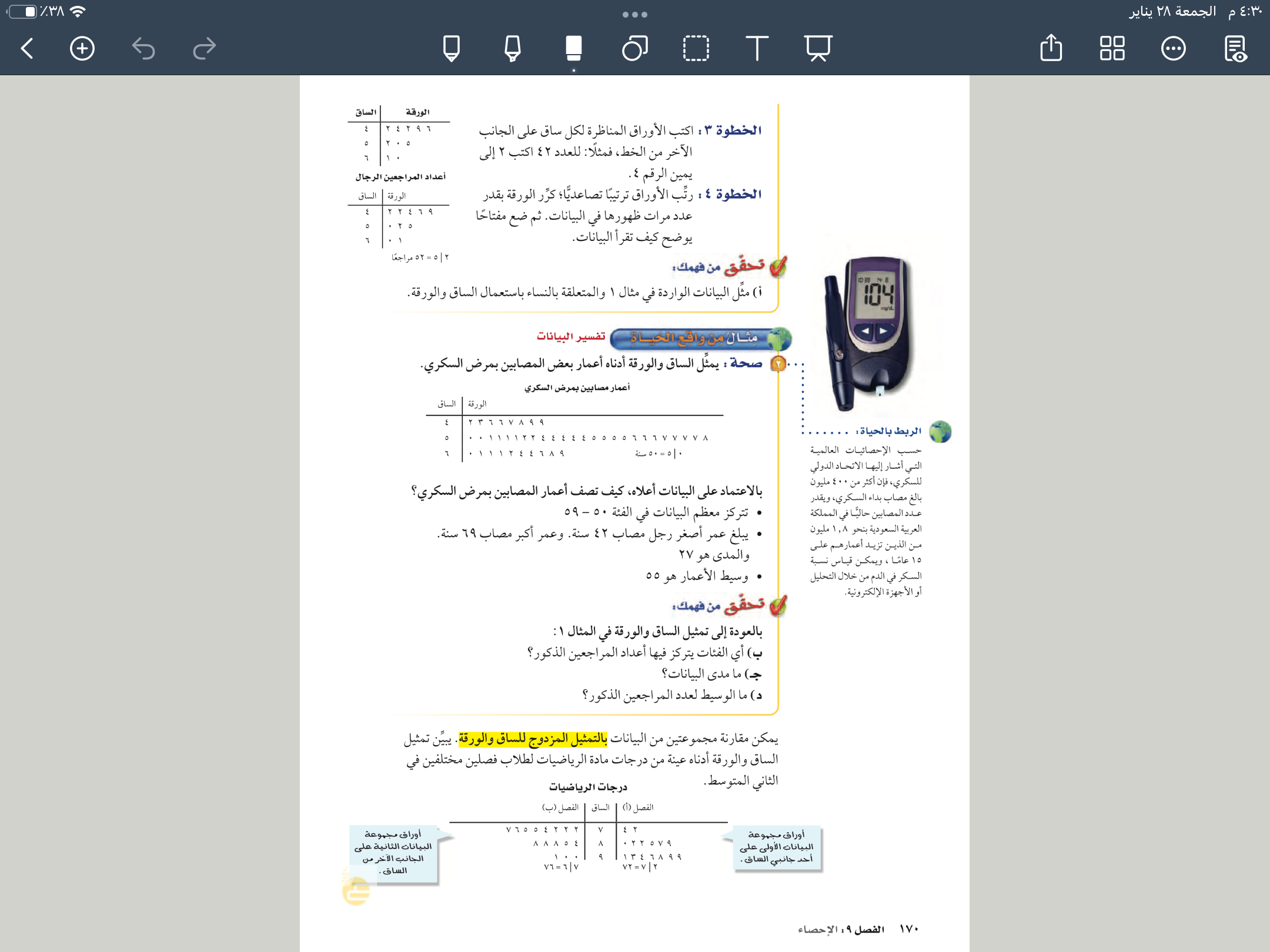 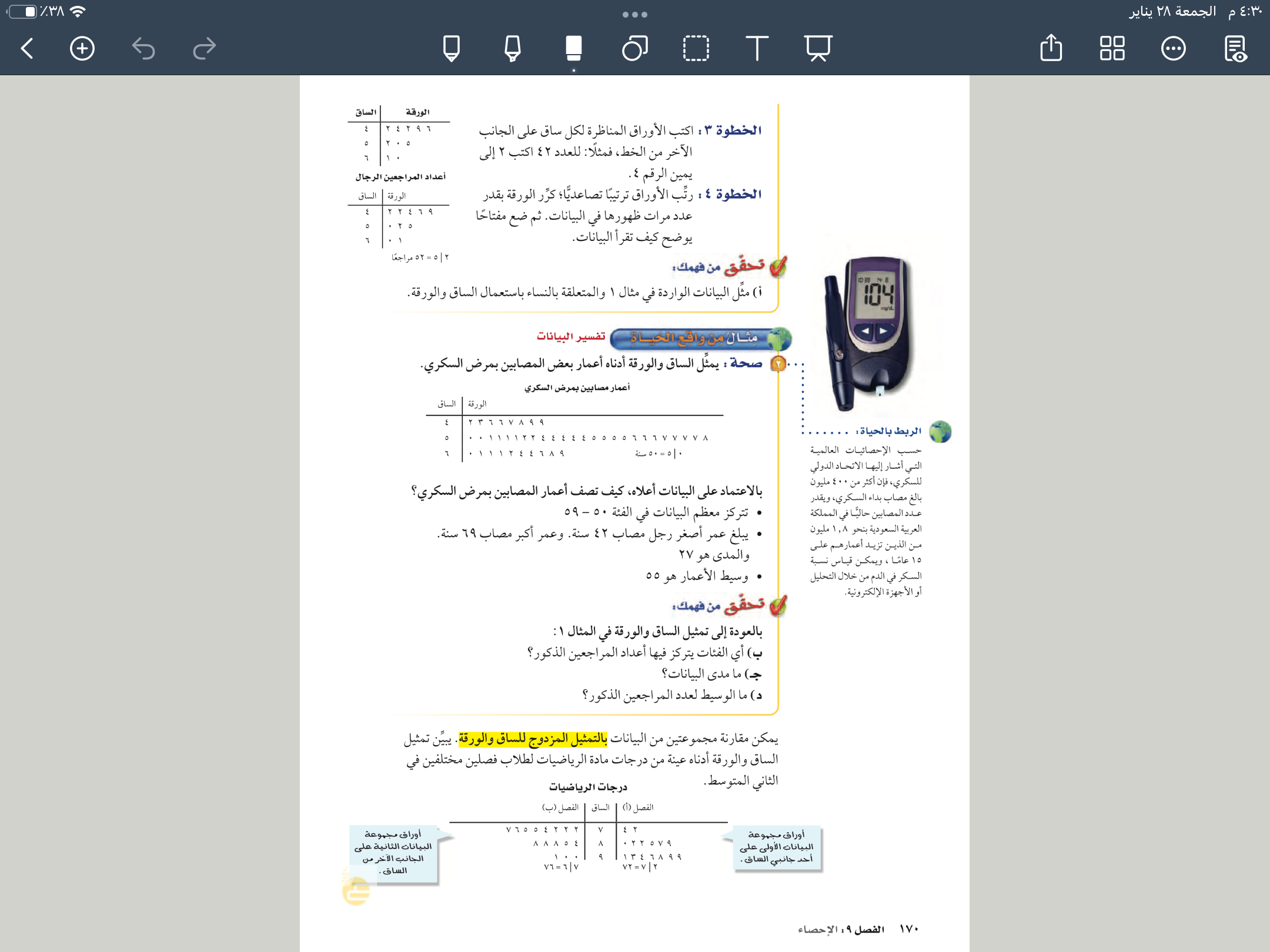 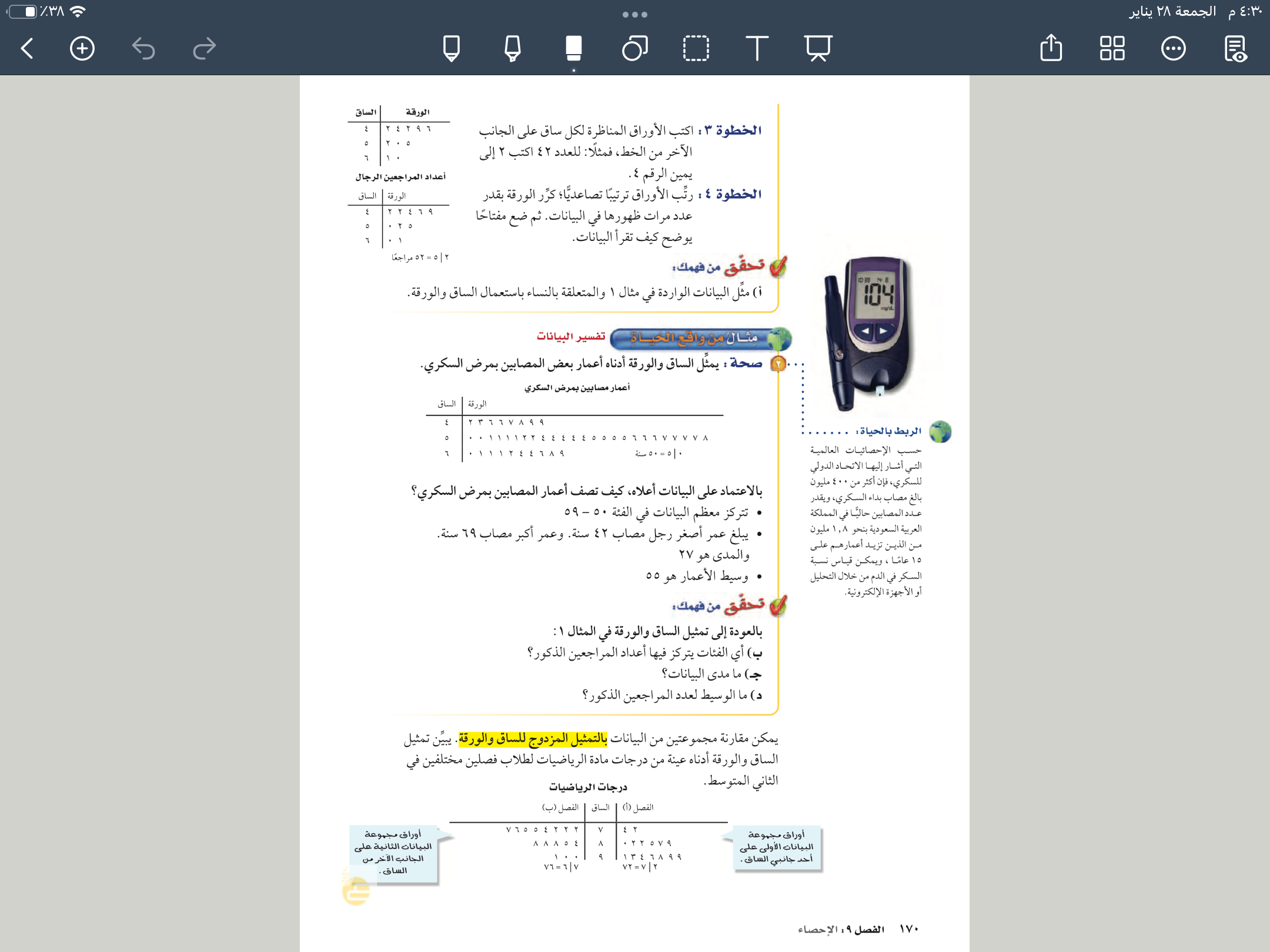 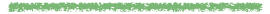 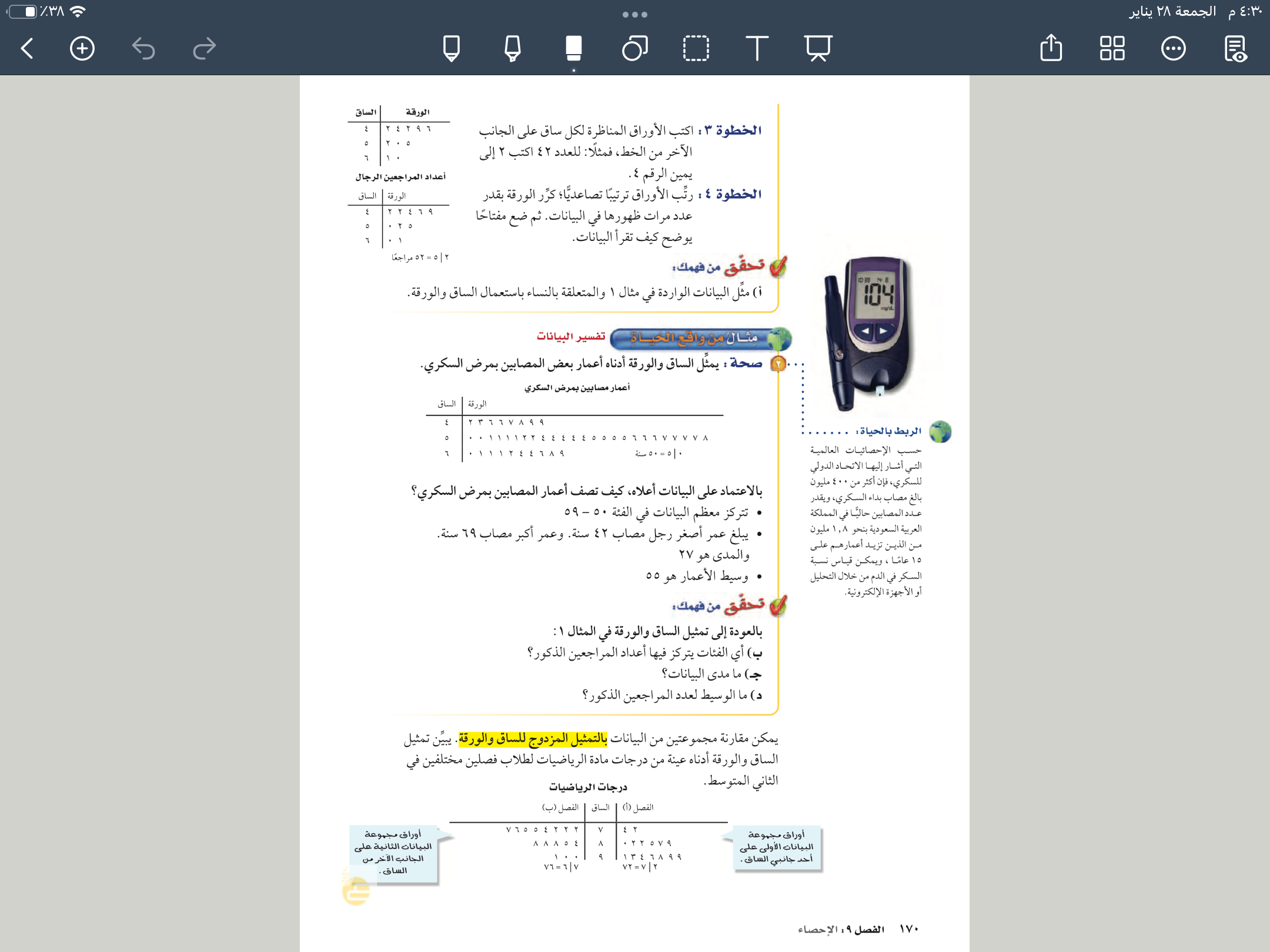 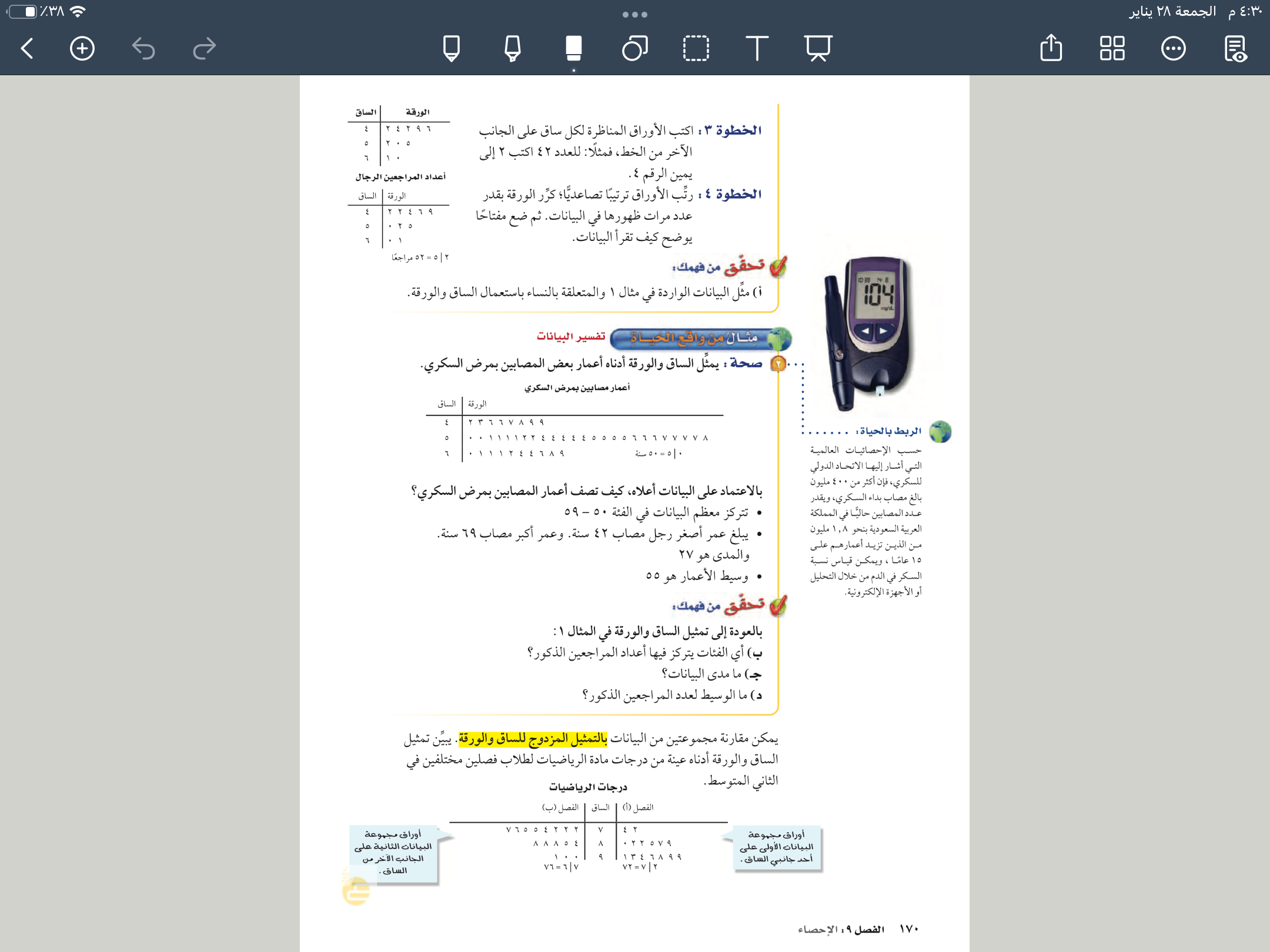 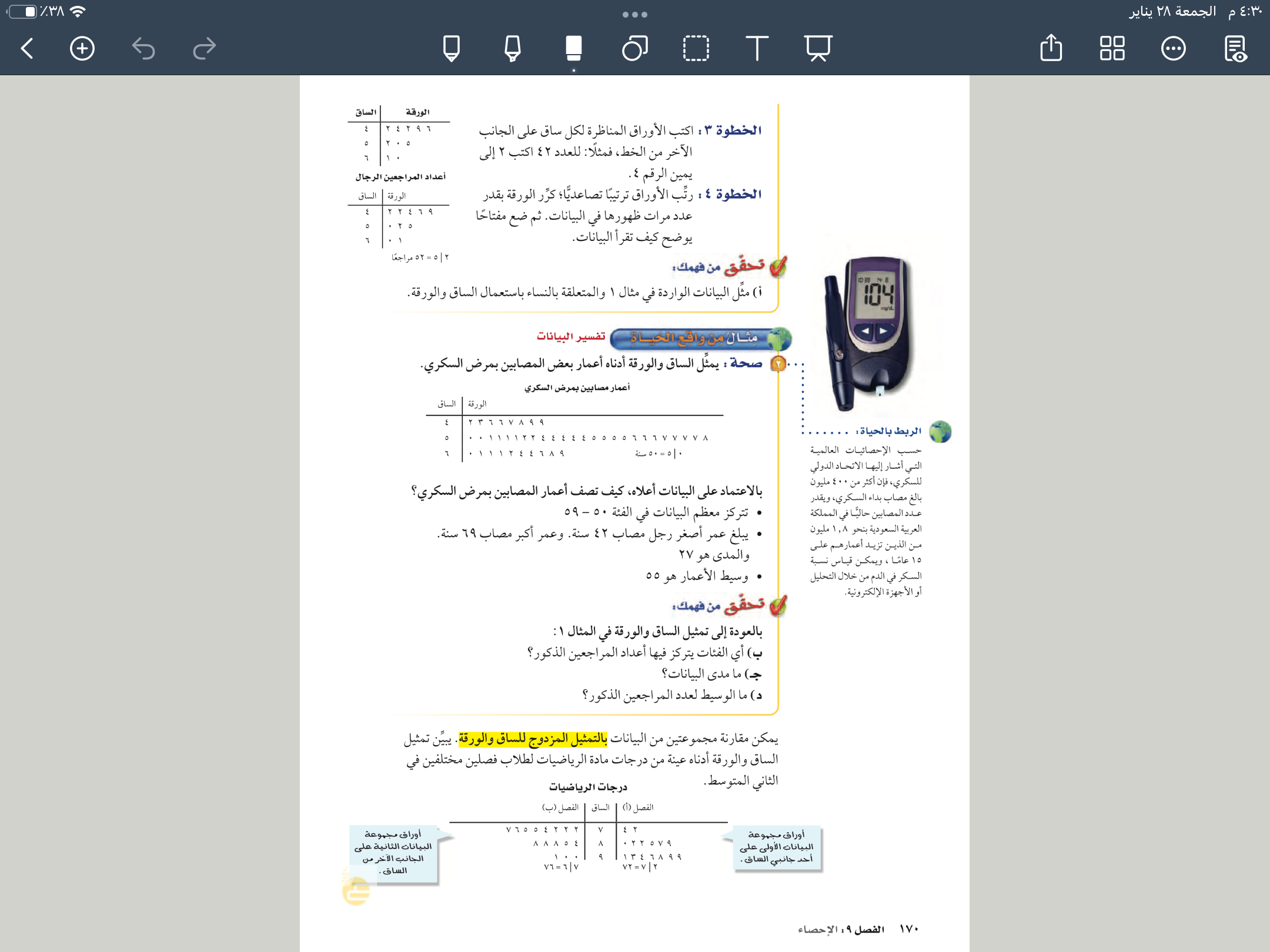 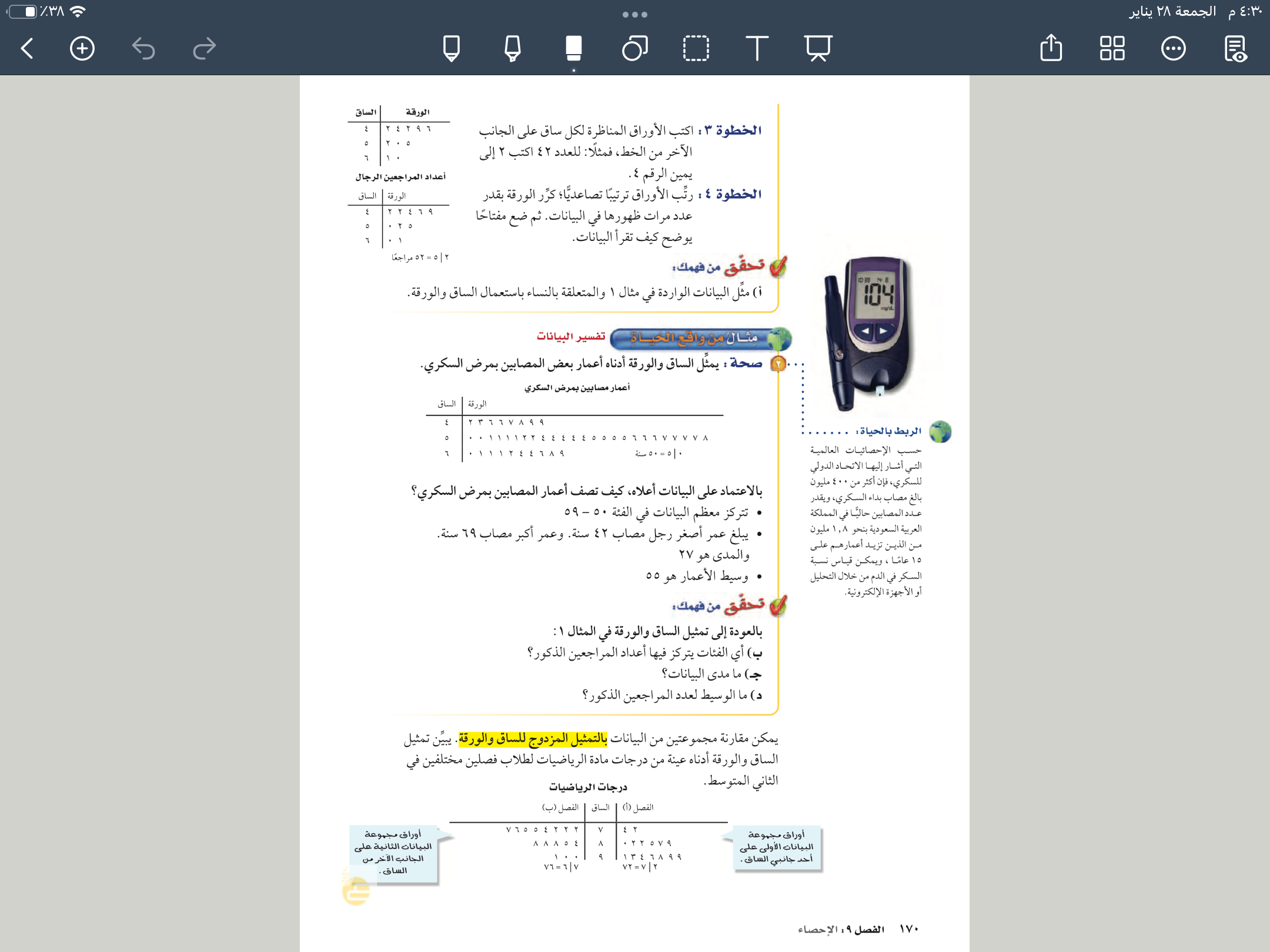 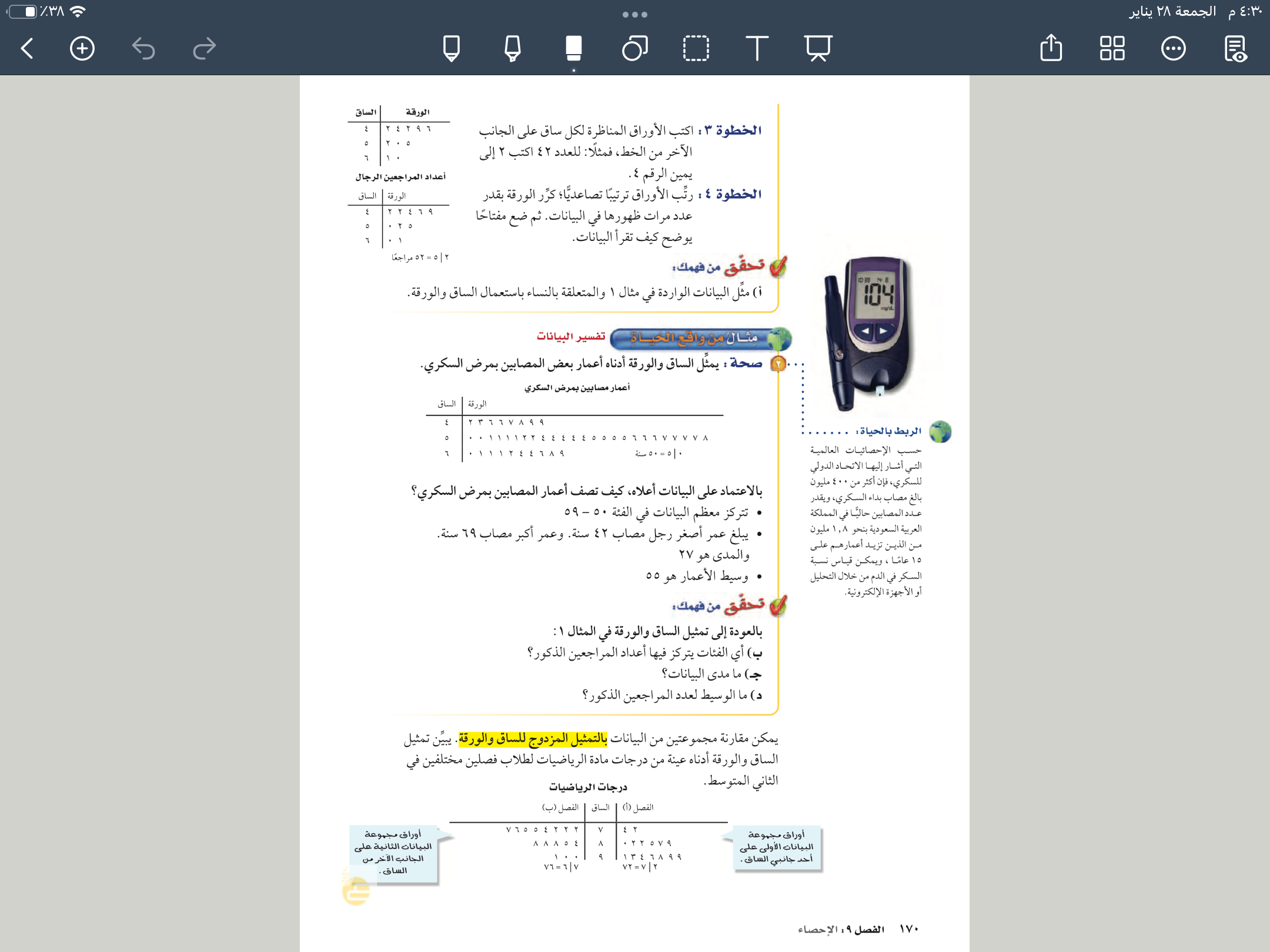 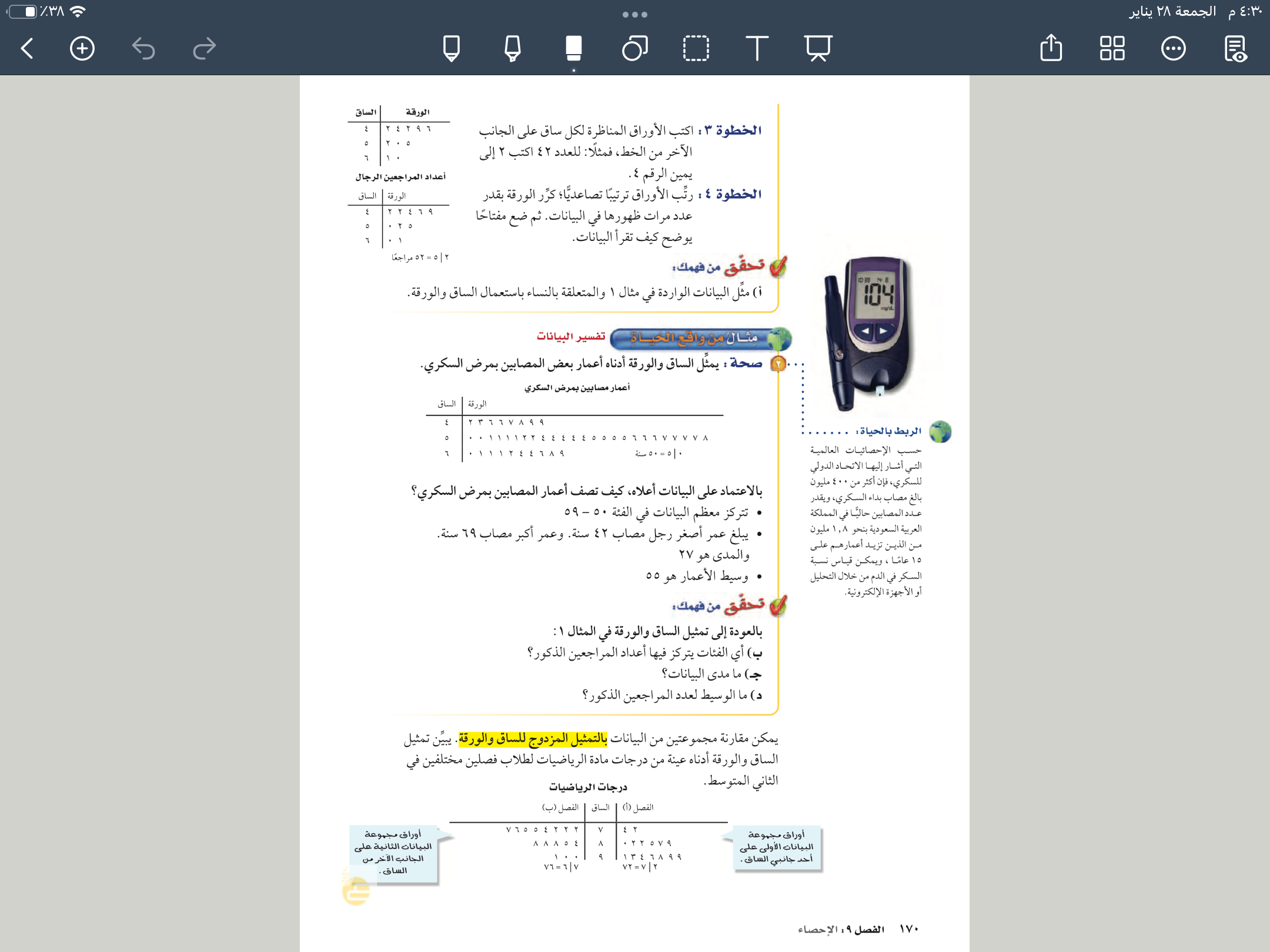 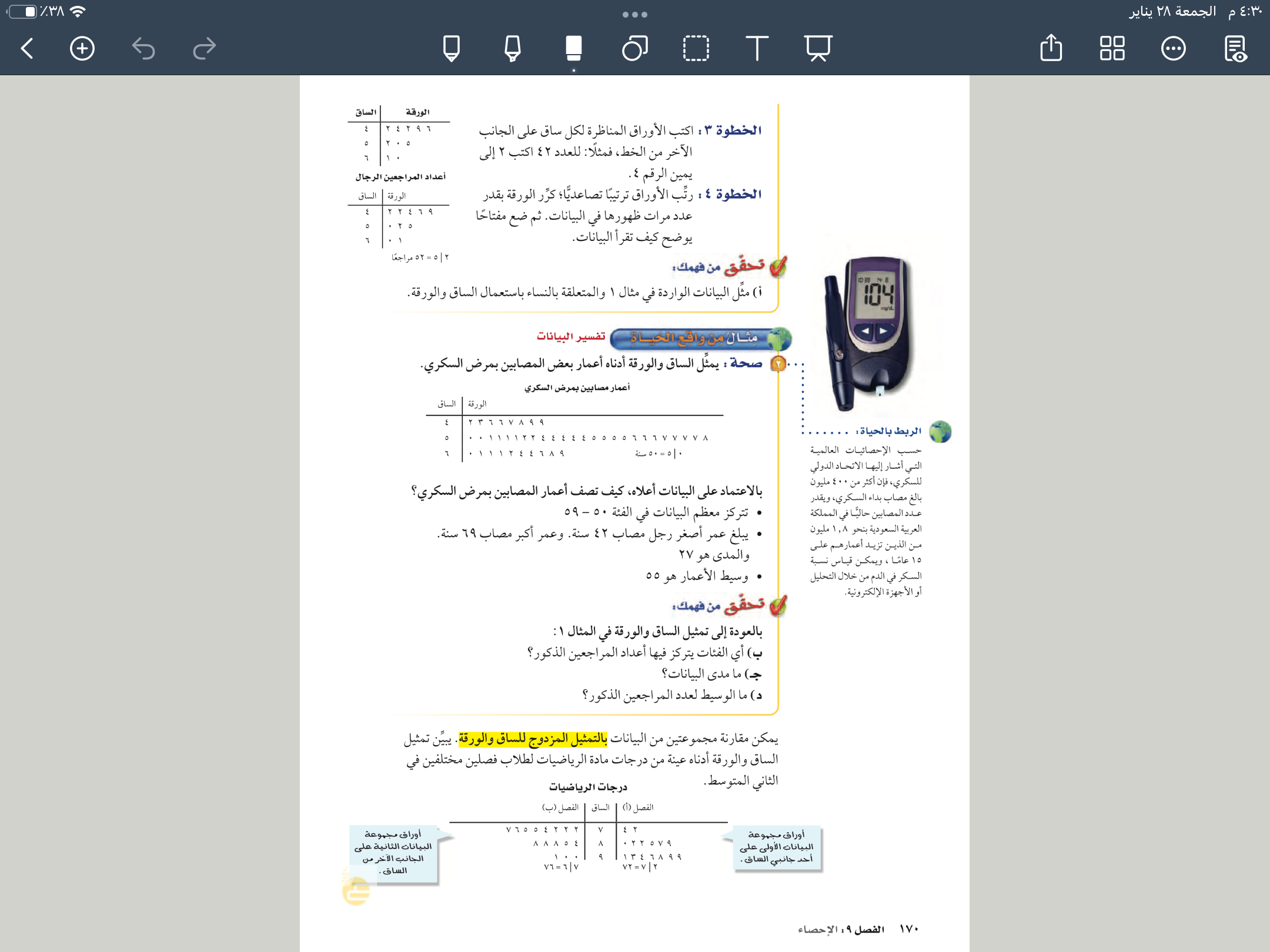 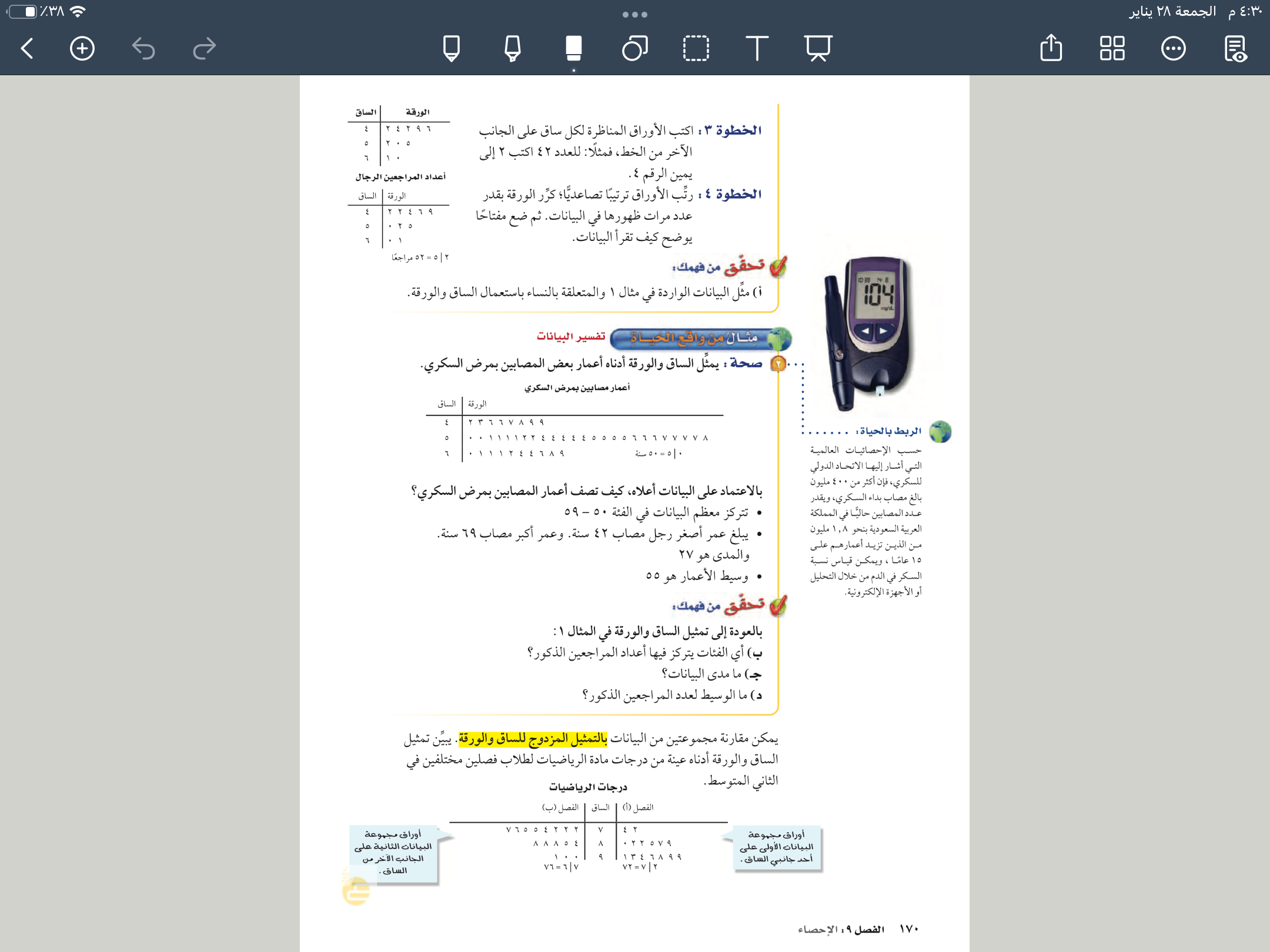 مفتاح 🔑 القراءة 
وهو اختيار
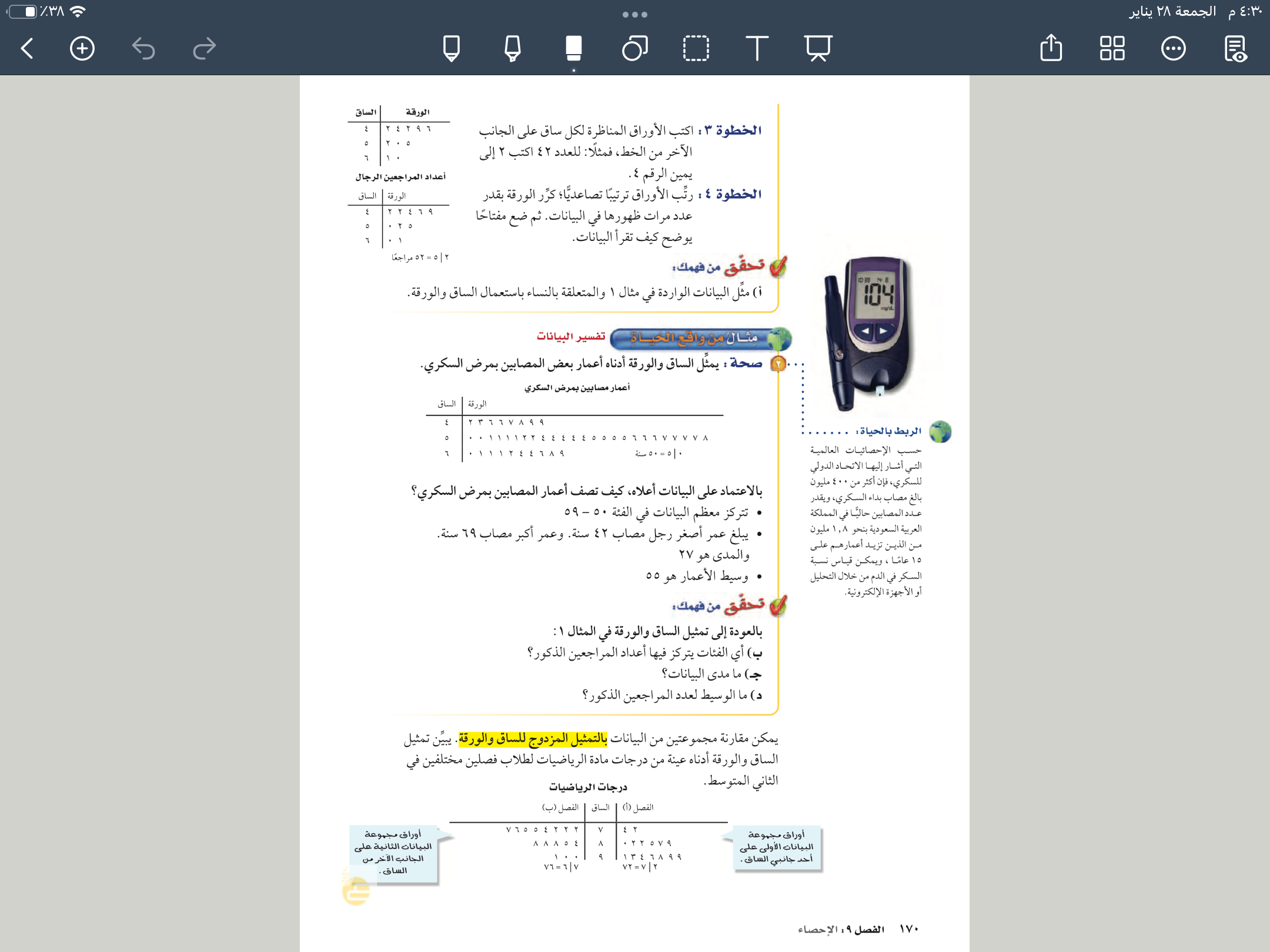 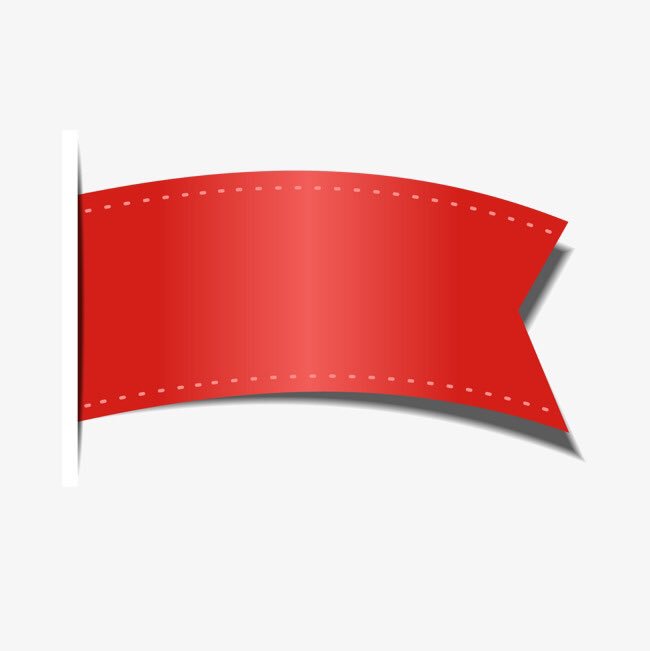 صفحة
١٢٥
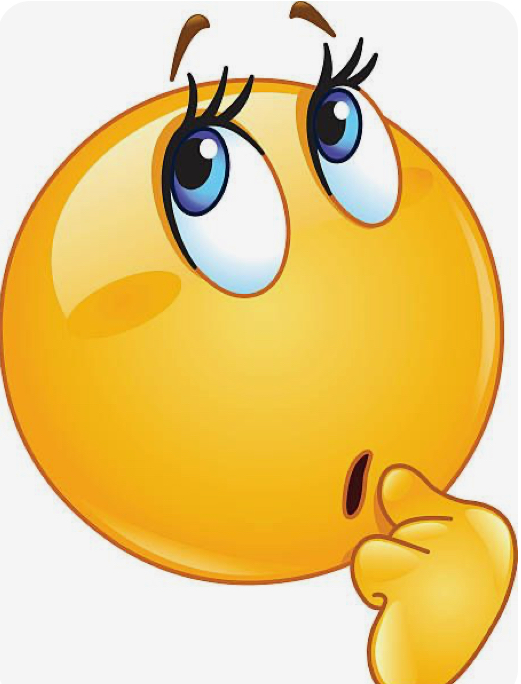 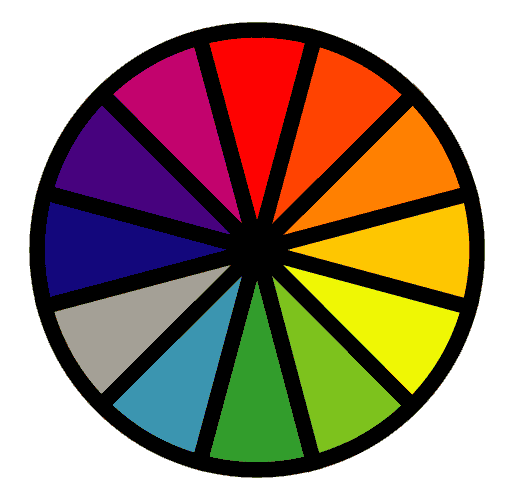 الاختيار العشوائي
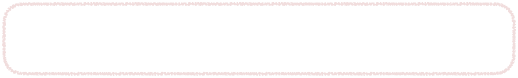 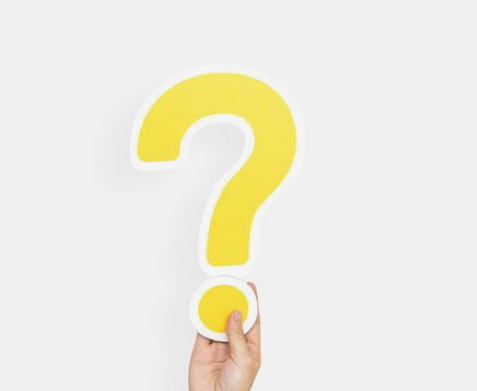 فكر 
زاوج 
شارك
تحقق من فهمك
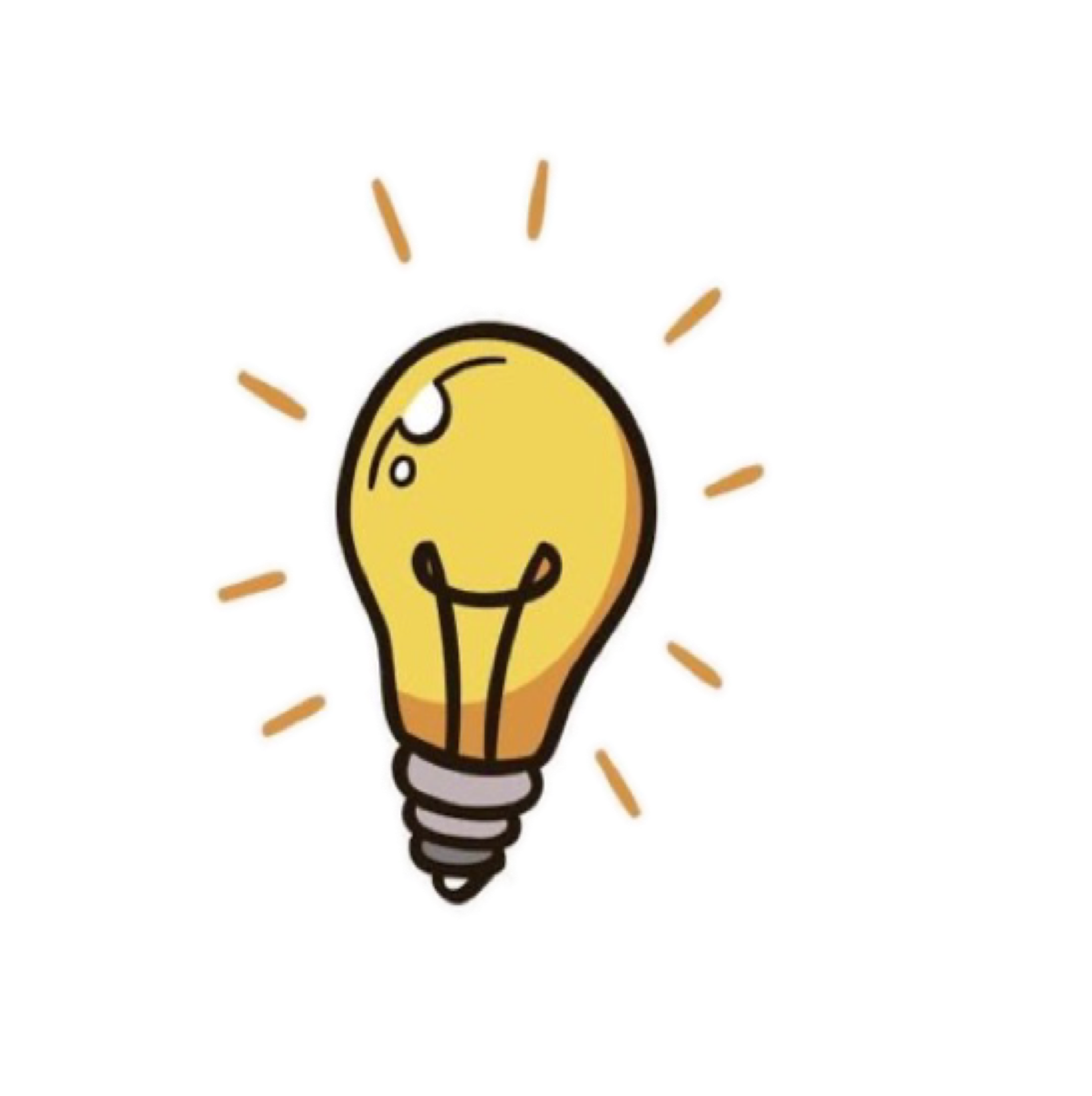 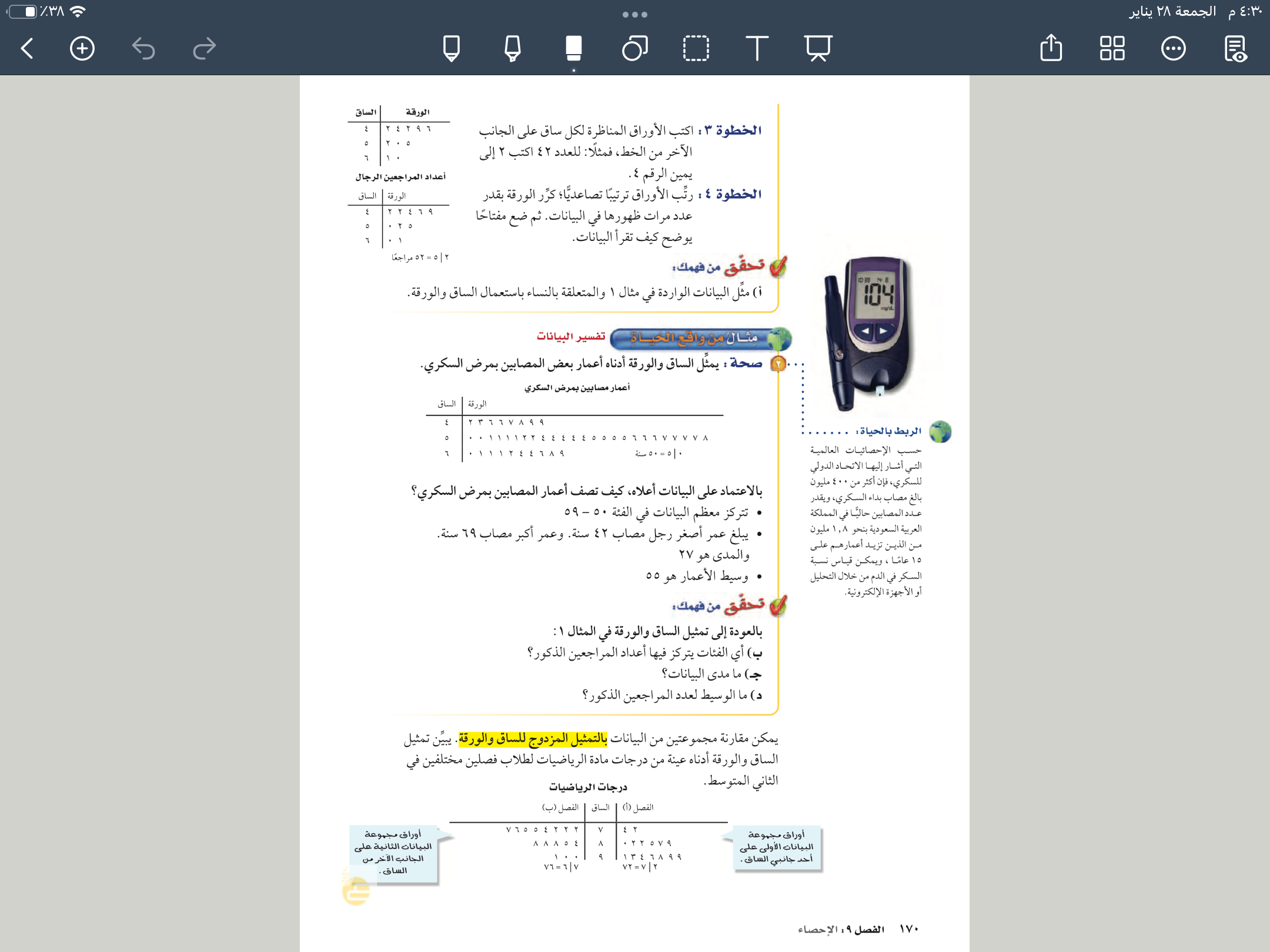 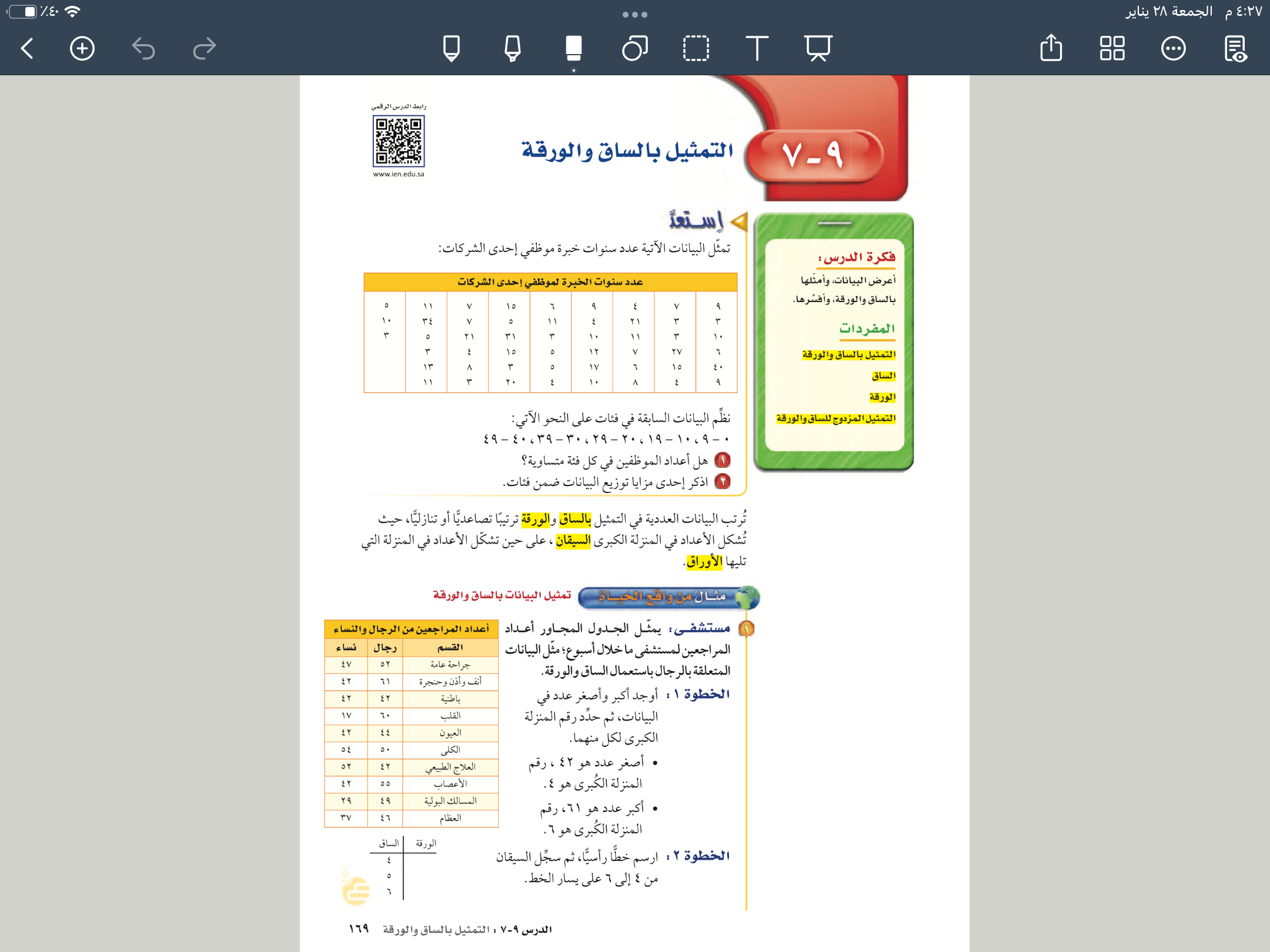 ١٧، ٢٩ ، ٣٧، ٤٢ ،٤٢ ،٤٢ ، ٤٢، ٤٧ ،٥٢، ٥٤
اعداد المراجعين من النساء
الساق
الورقة
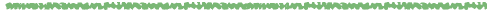 ١
٧
٢
٩
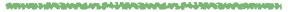 ٧
٣
٤
٢
٢
٢
٢
٧
٥
٢
٤
٧|٤ = ٤٧ مراجعًا
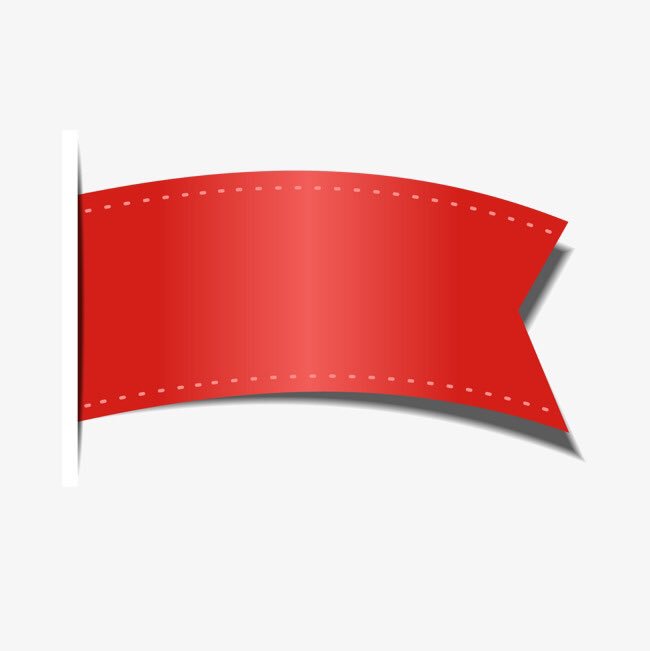 صفحة
١٢٦
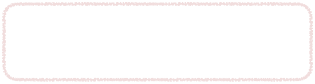 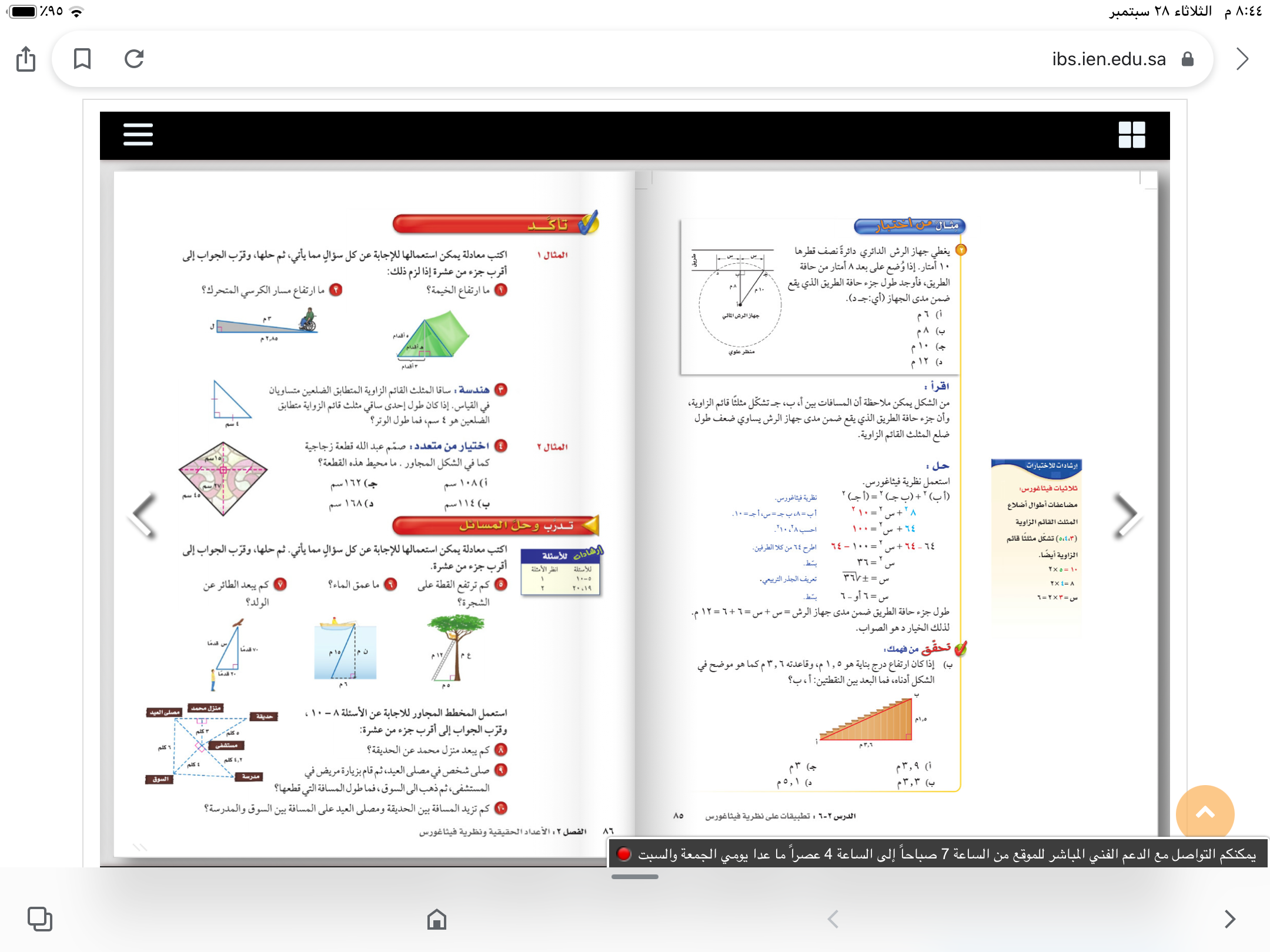 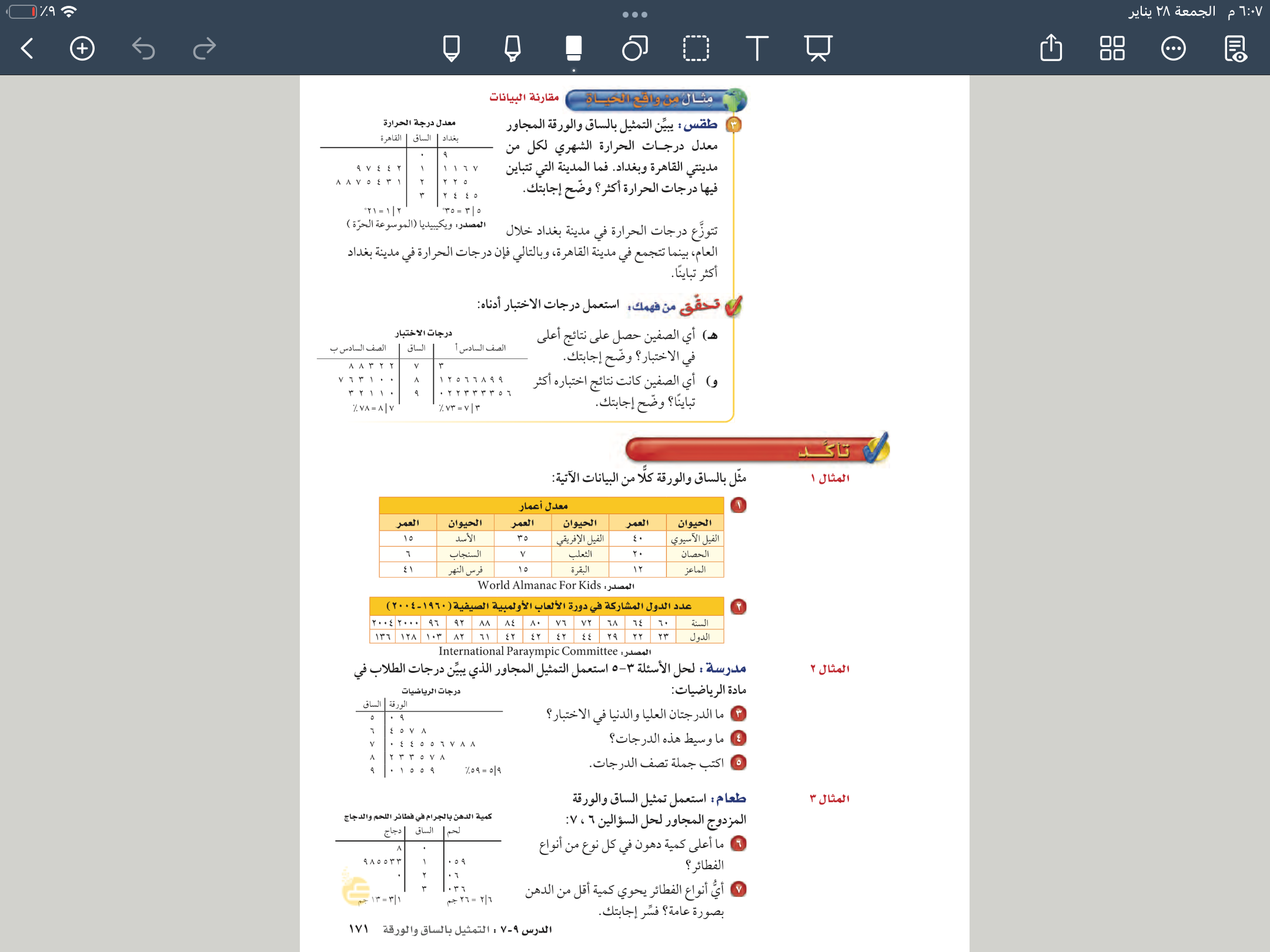 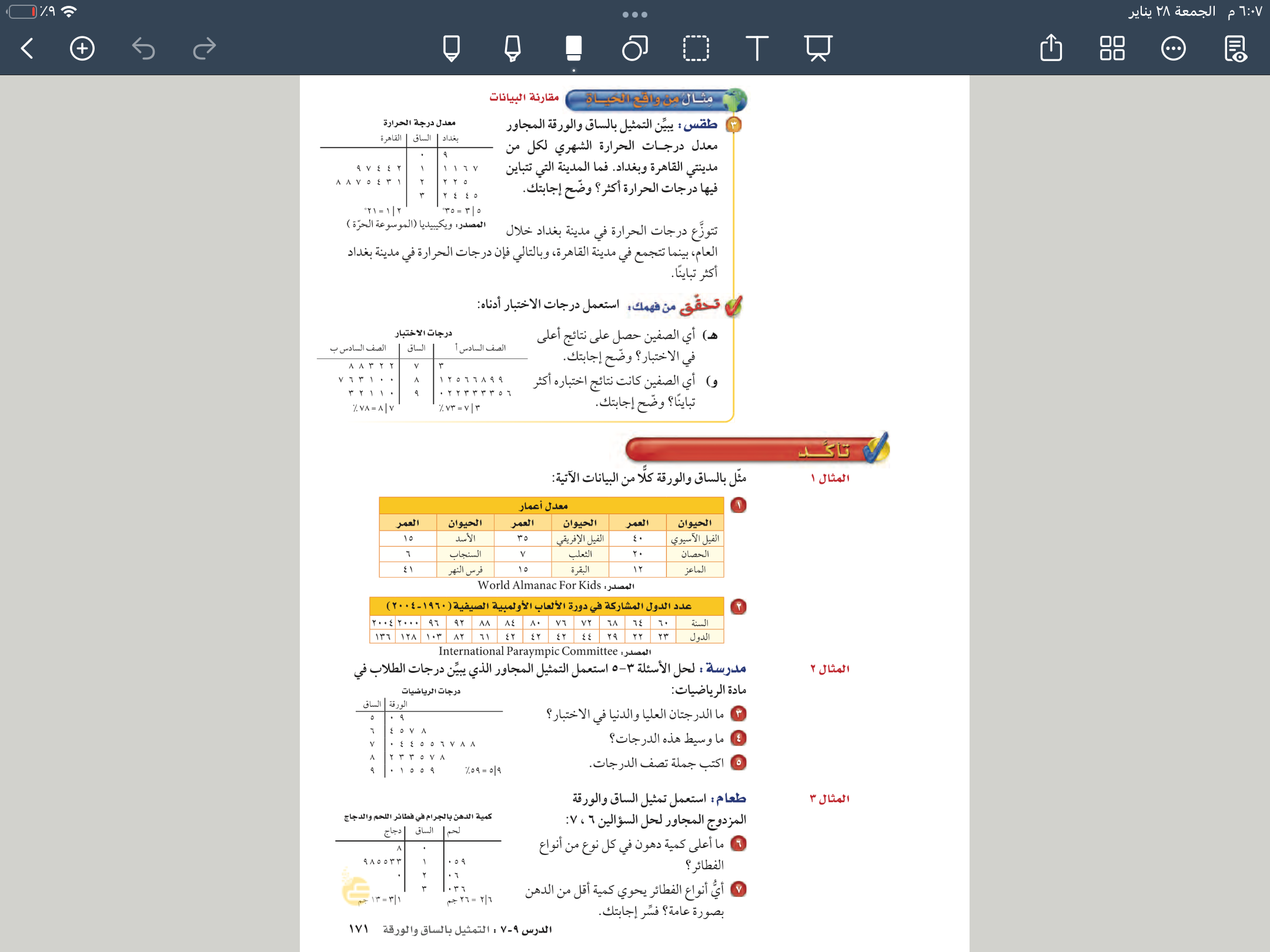 ترتيب البيانات تصاعديًا
معدل الاعمار
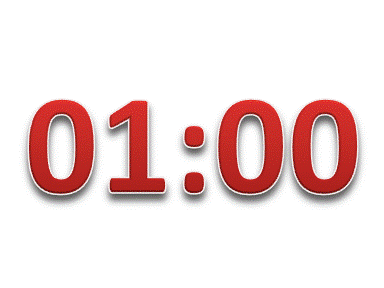 ٦، ٧ ، ١٢، ١٥ ، ١٥ ،٢٠ ، ٣٥، ٤٠ ، ٤١
الساق
الورقة
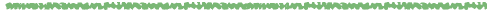 ٠
٦
٧
١
٥
٢
٥
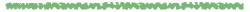 ٠
٢
٥
٣
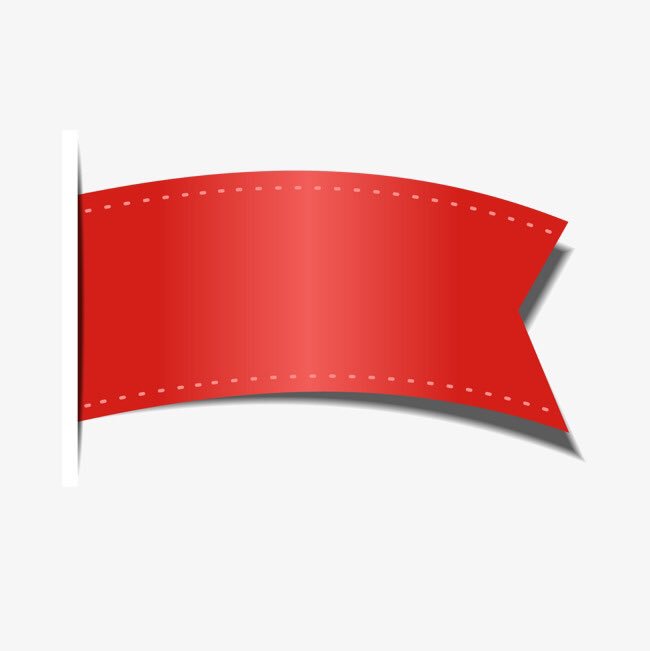 صفحة
١٢٧
٠|٢ = ٢٠ سنه
٠
٤
١
مهارة تفكير عليا
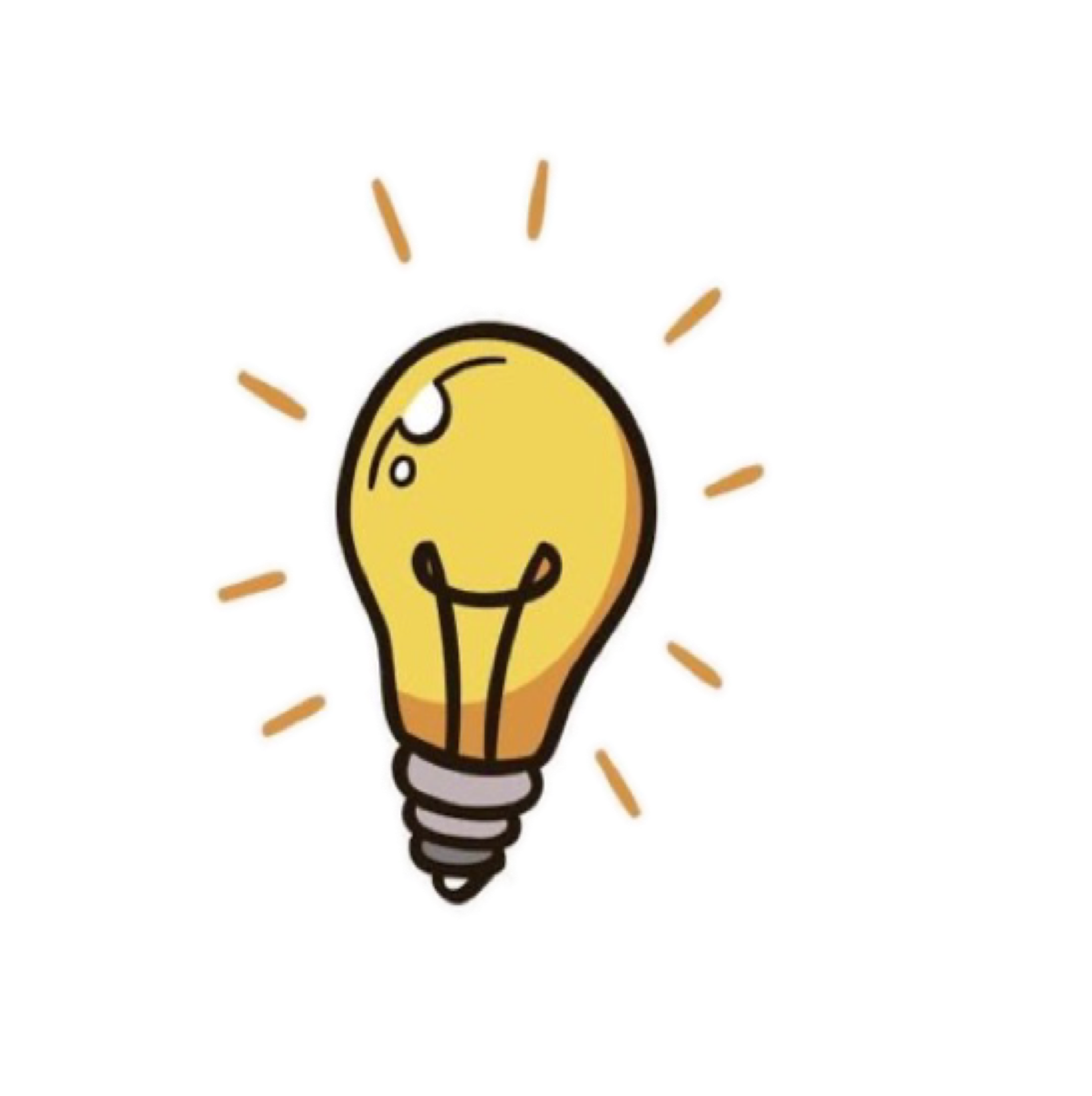 وضعت كل من هند وسارة مفتاح 🔑 للتمثيل ادنا اي منهم الصحيح
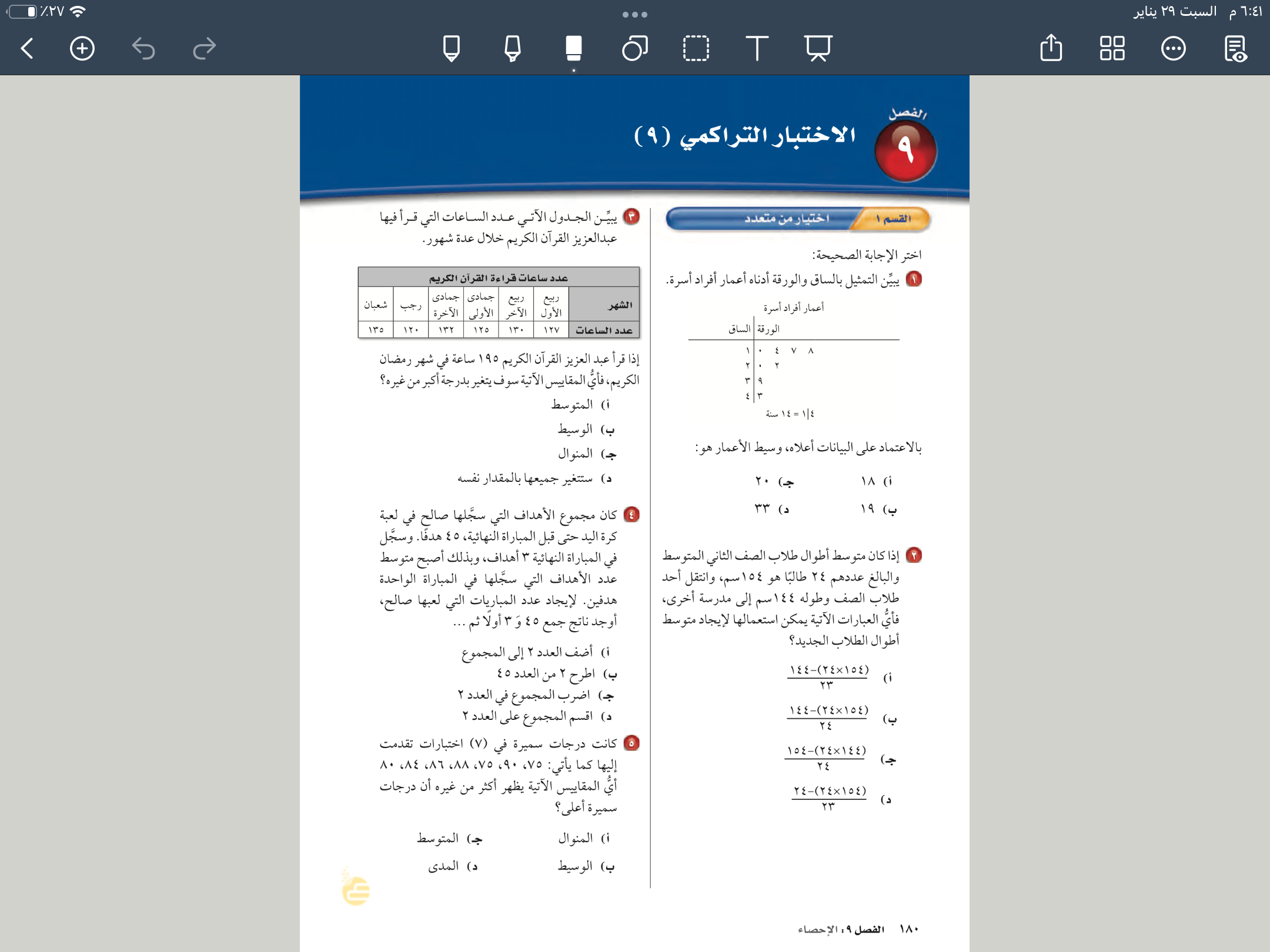 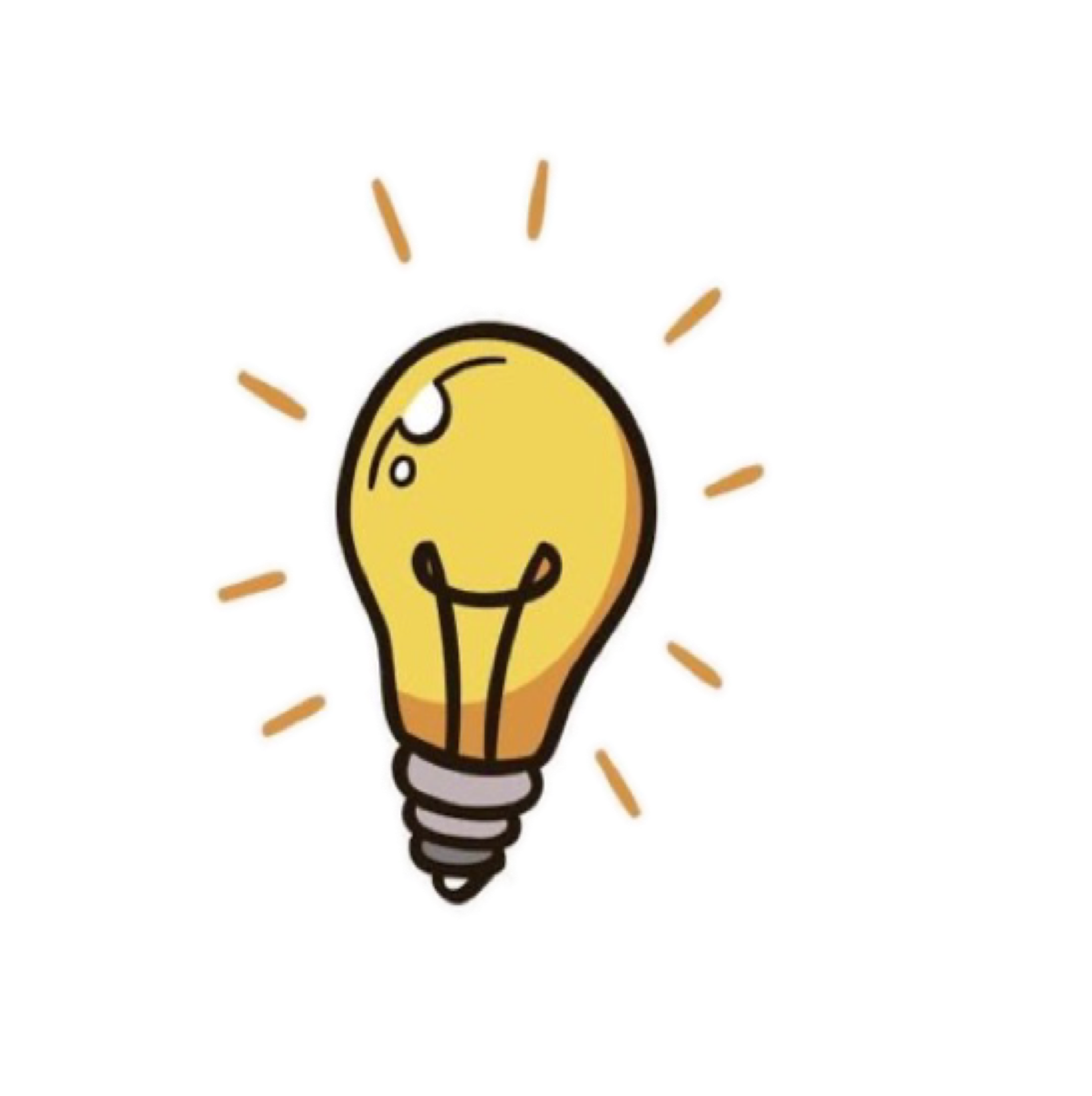 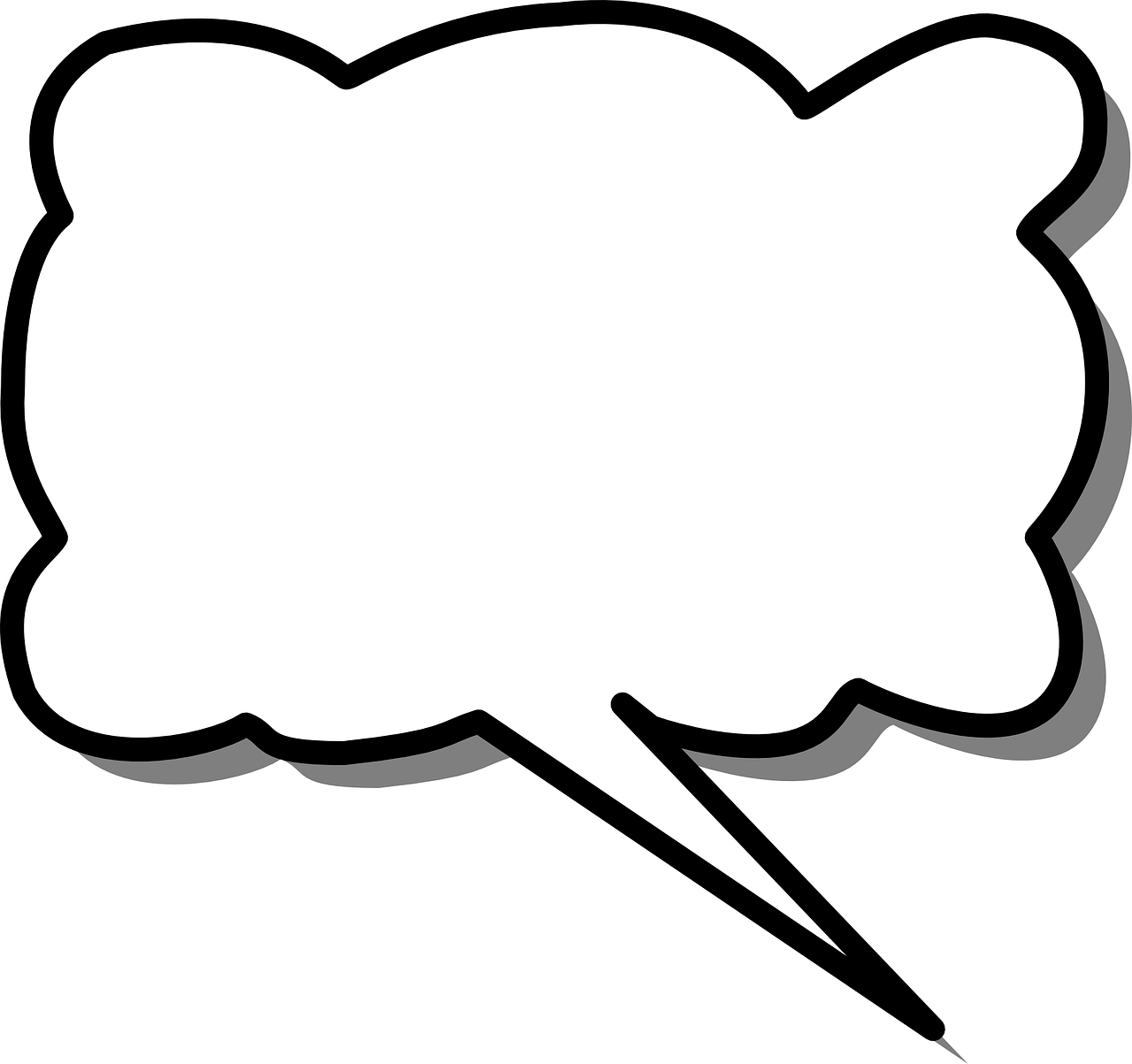 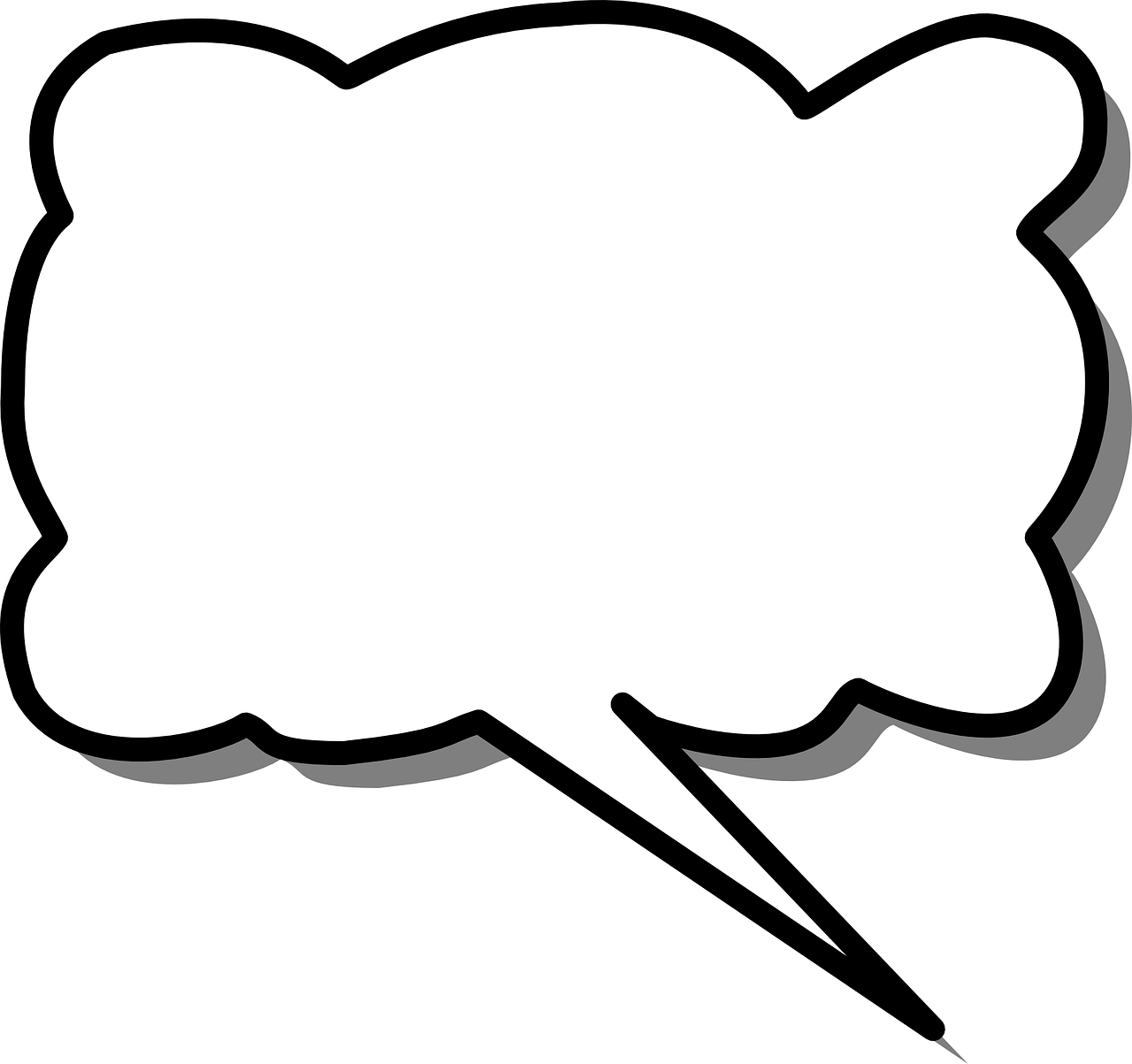 سارة 
١|٤=٤١ سنه
هند
٤|١=١٤ سنه
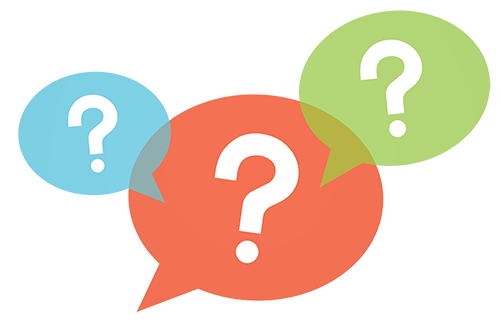 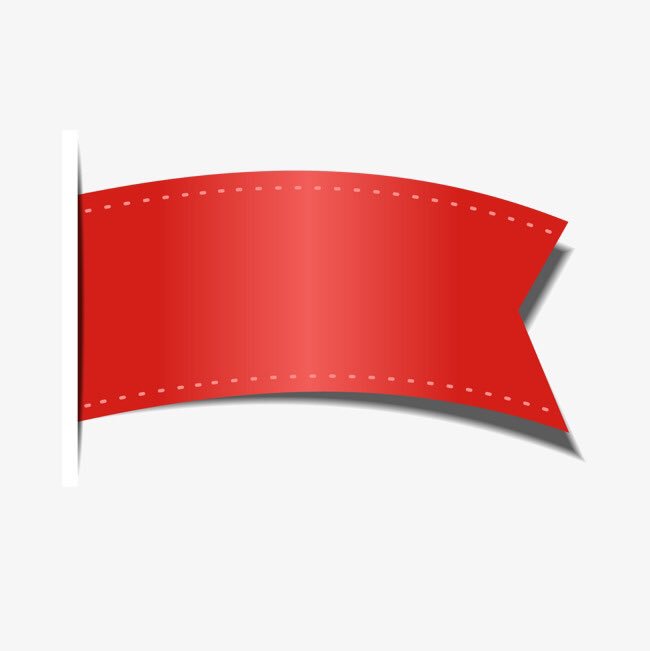 صفحة
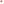 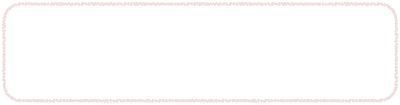 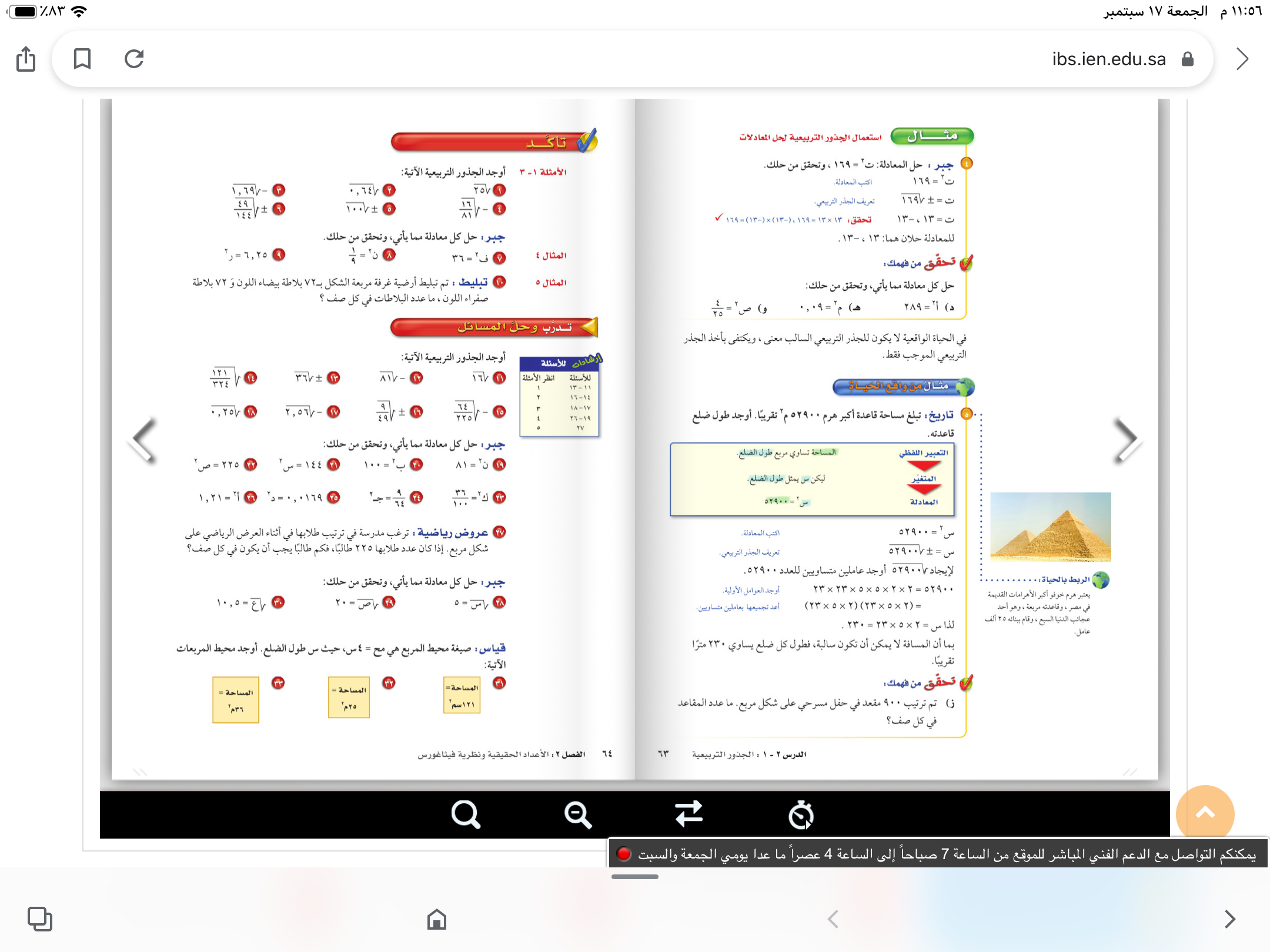 ترتيب البيانات تصاعديًا
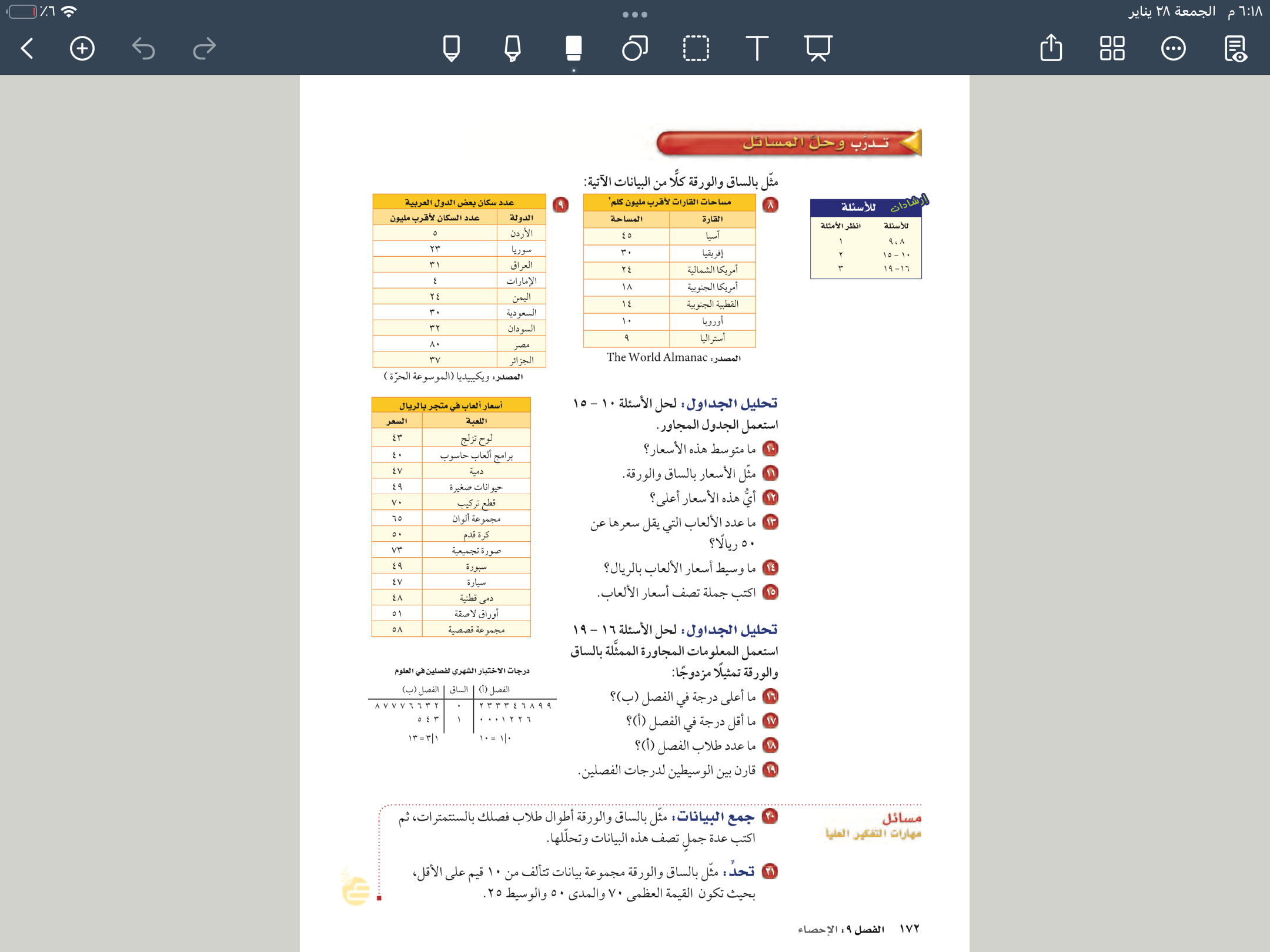 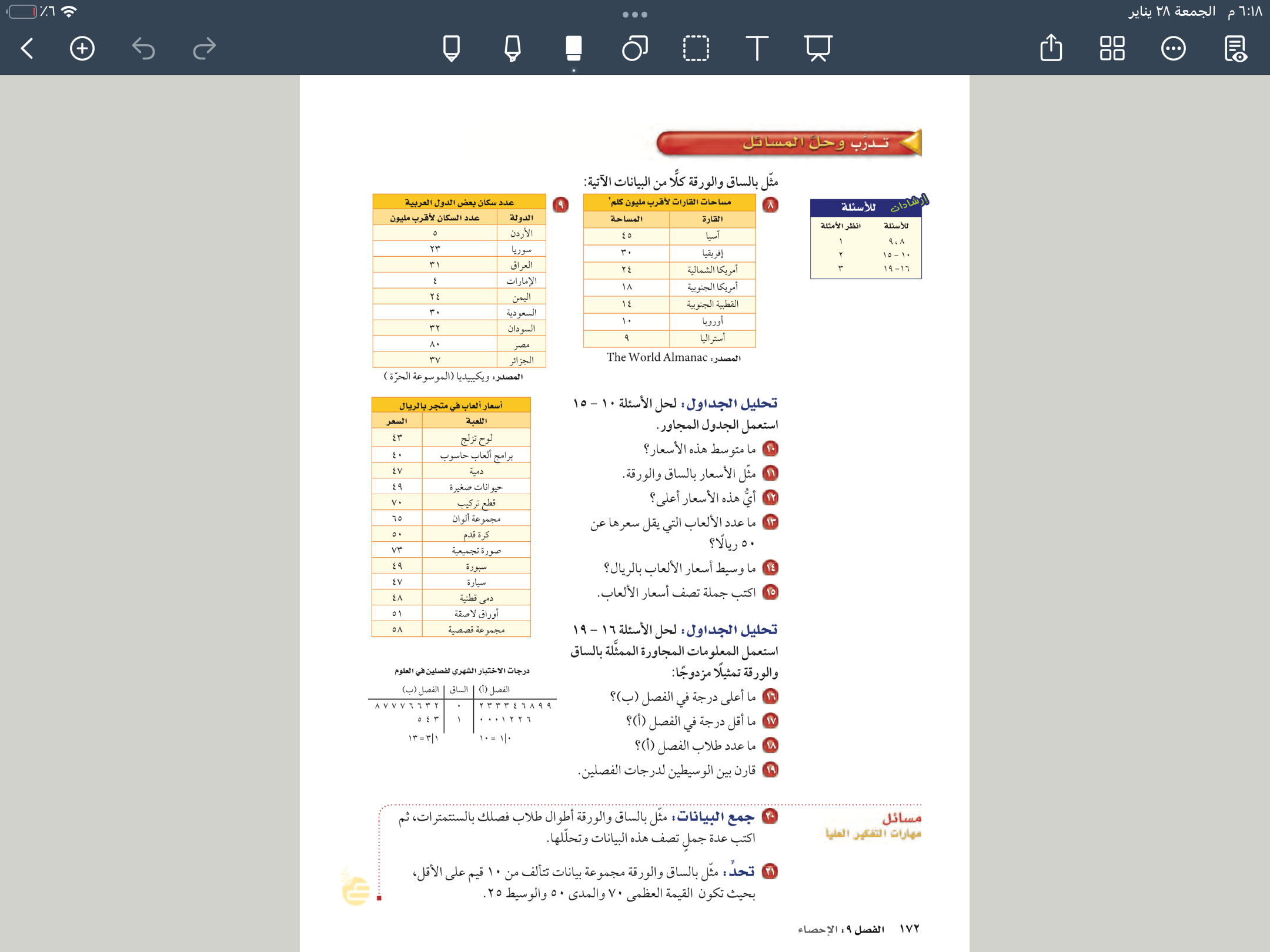 ٩، ١٠ ، ١٤، ١٨ ، ٢٠ ،٢٤ ، ٣٠، ٤٥
الساق
الورقة
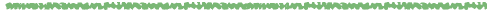 ٠
٩
٠
١
٤
٨
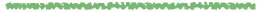 ٢
٠
٤
٣
٠
٤
٥
٨|١ = ١٨ مليون كلم ٢
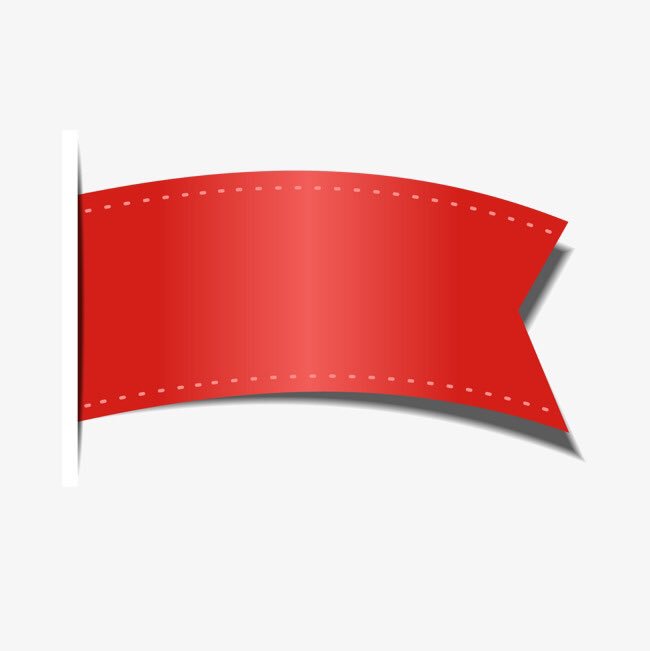 صفحة
١٢٨
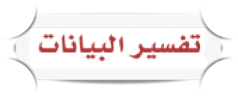 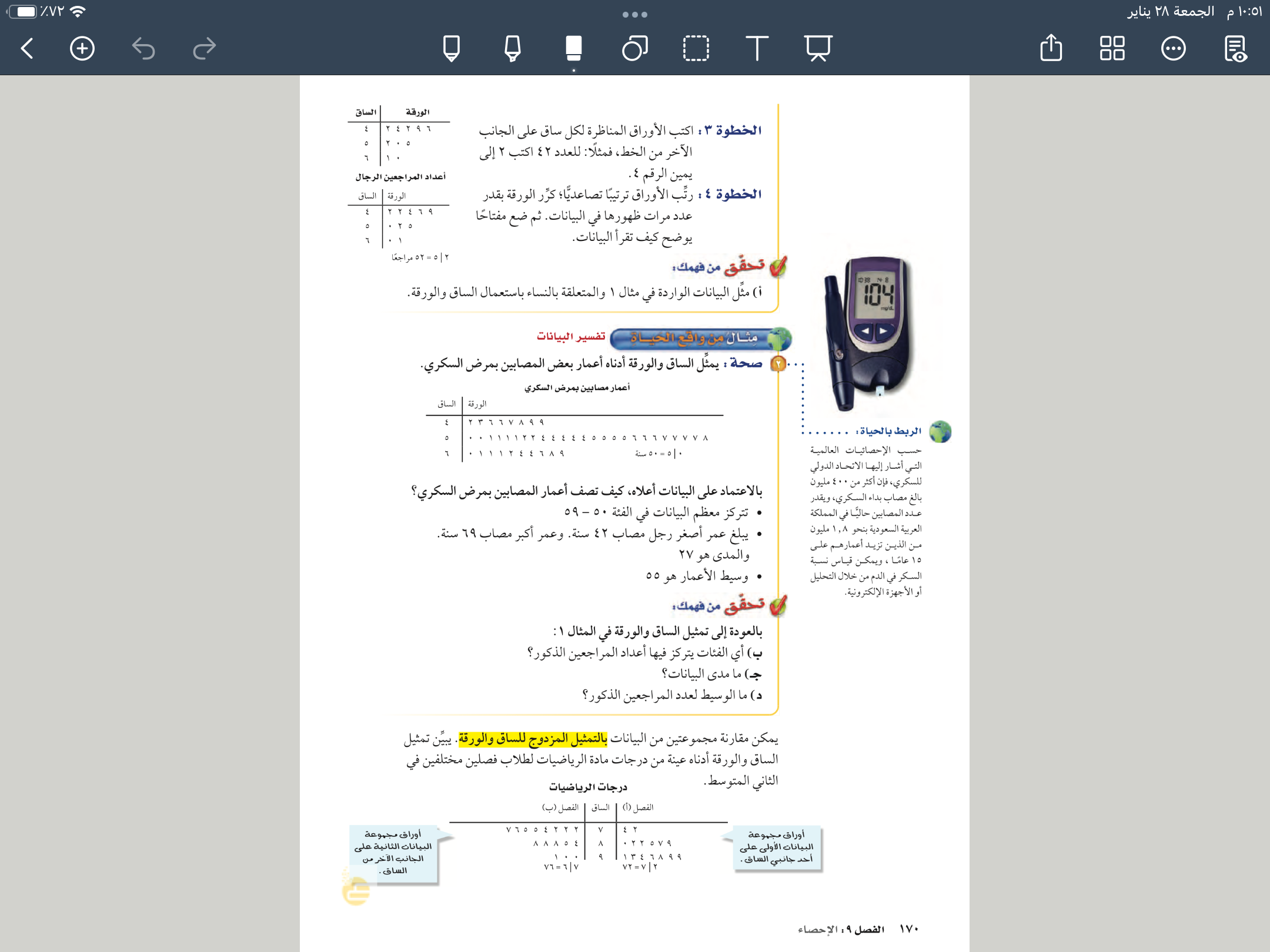 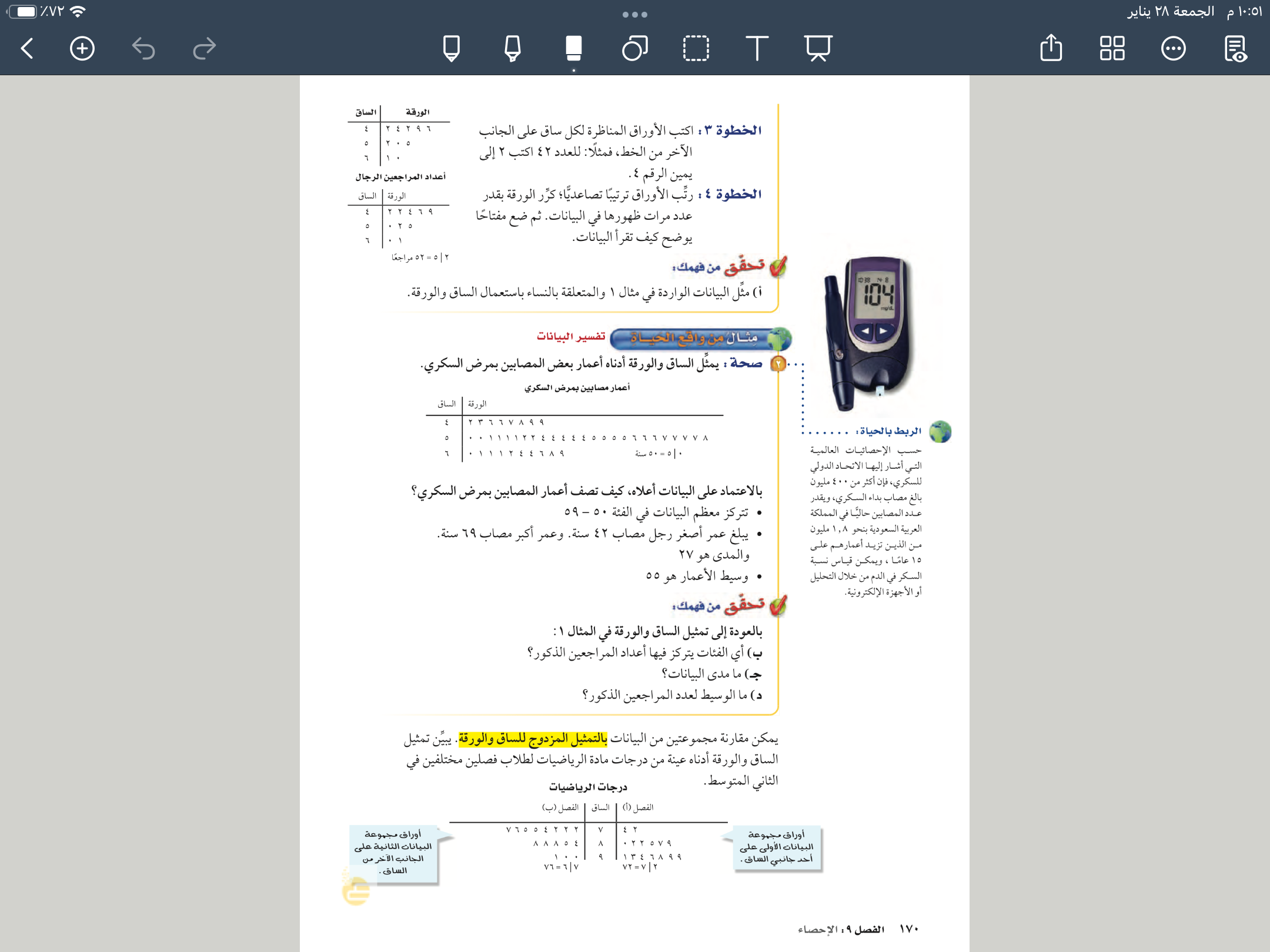 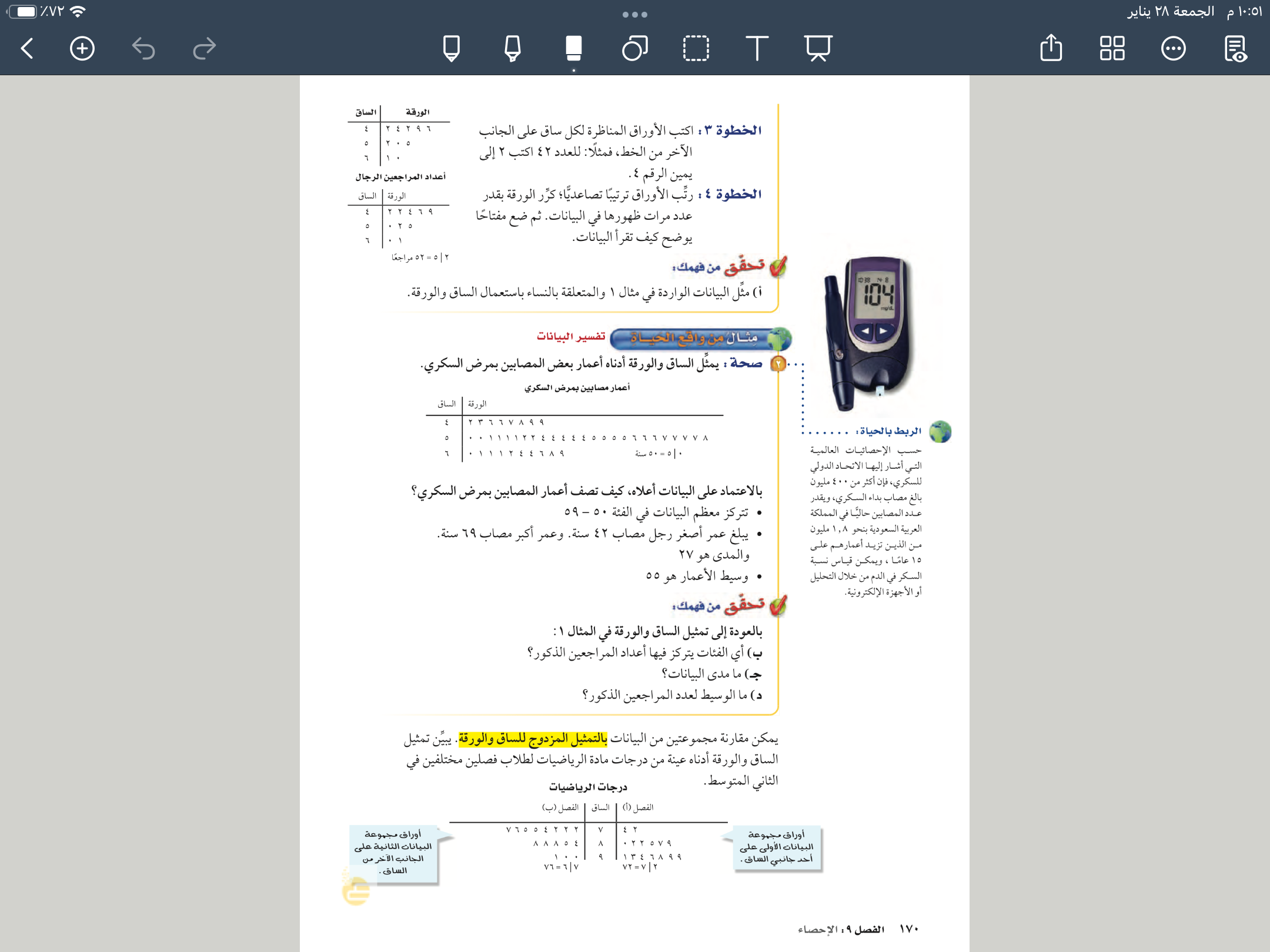 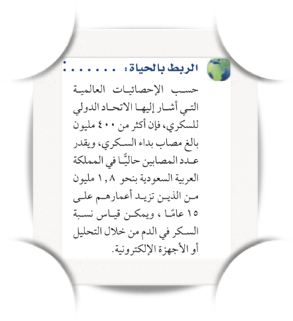 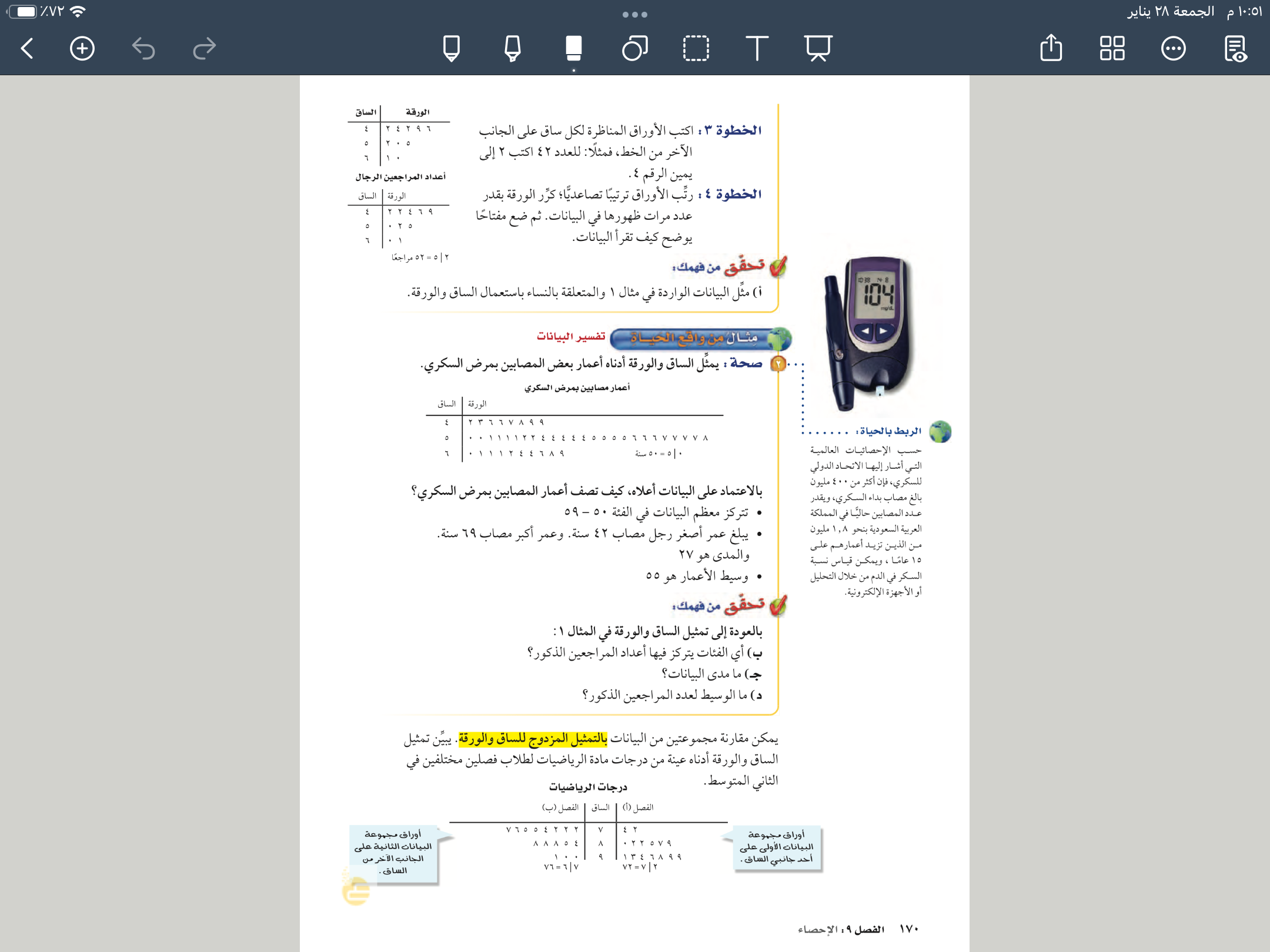 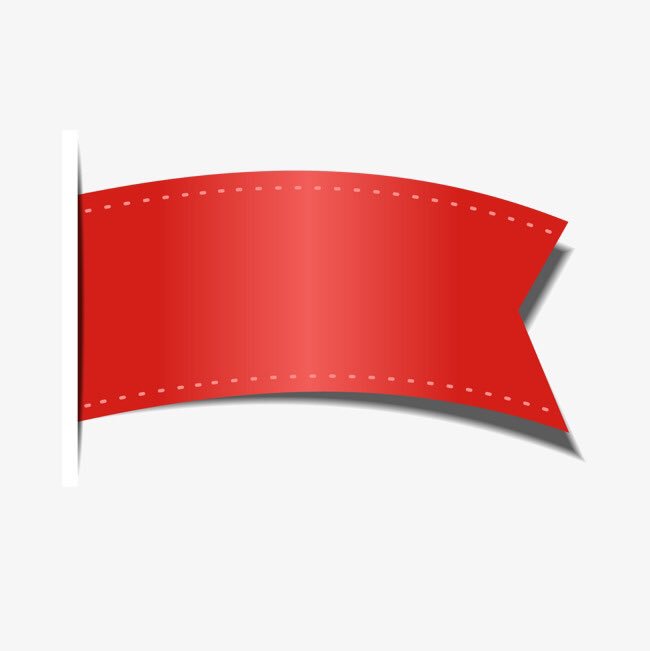 صفحة
١٢٦
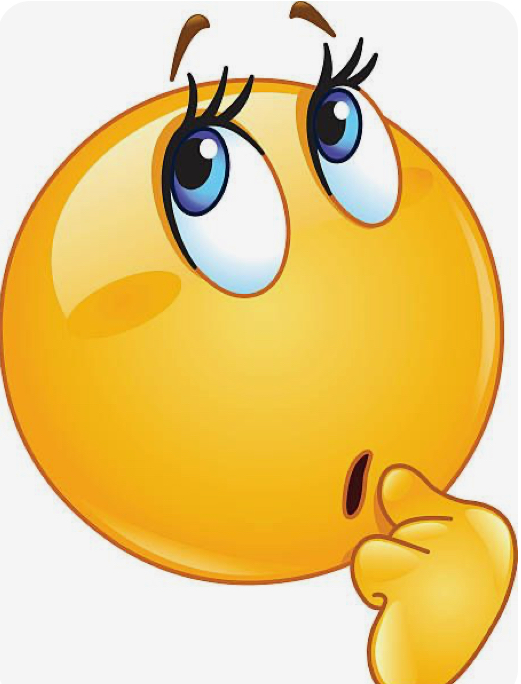 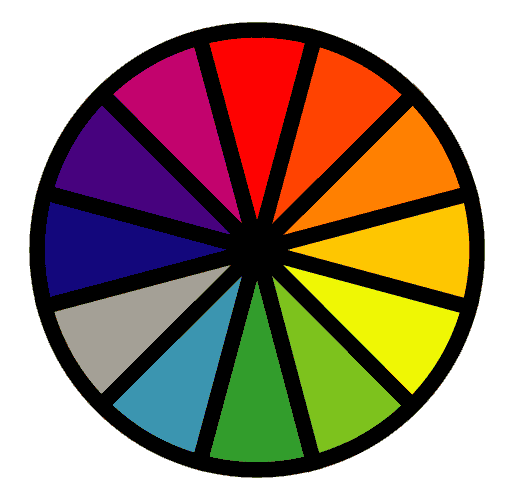 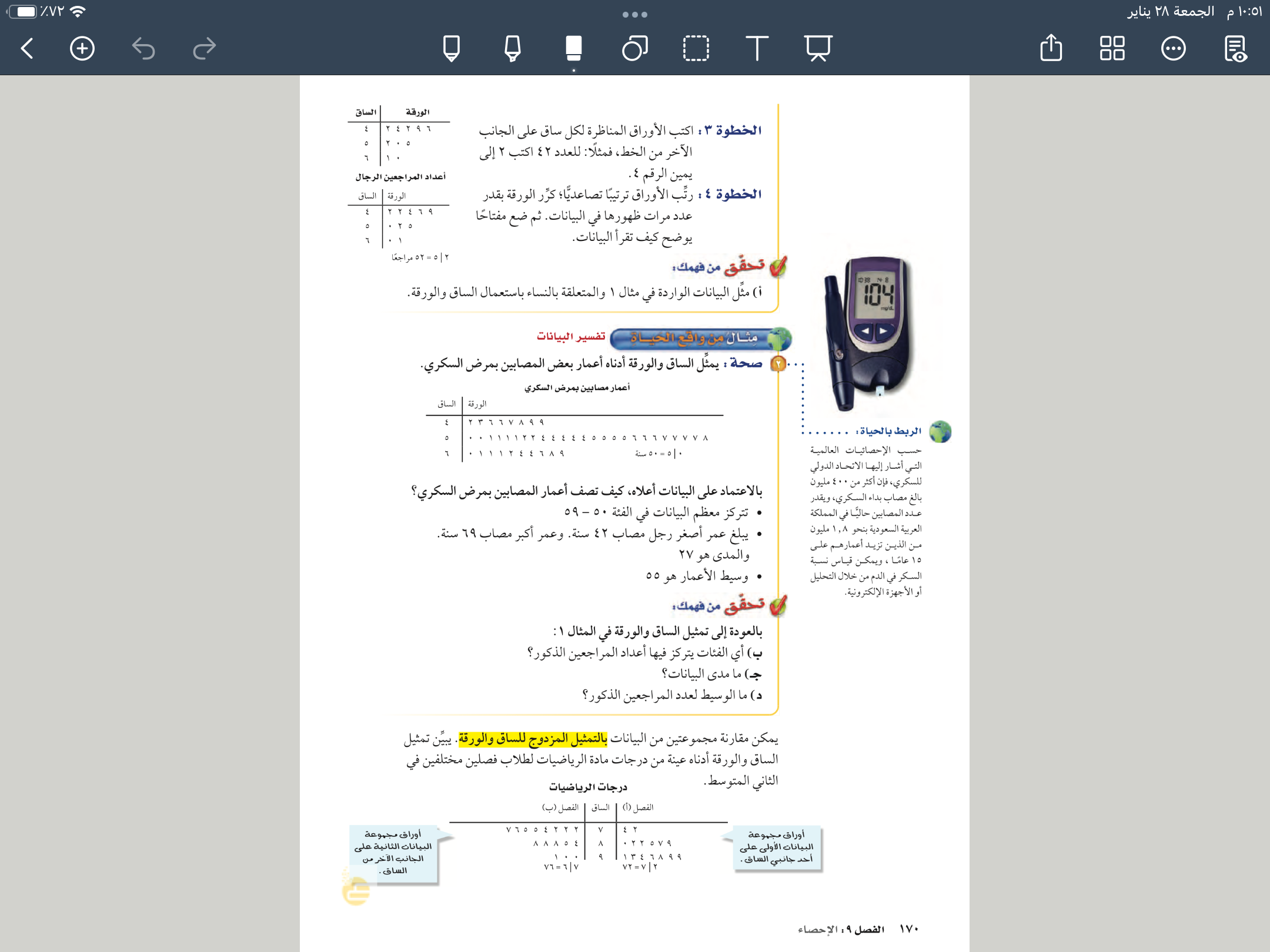 الاختيار العشوائي
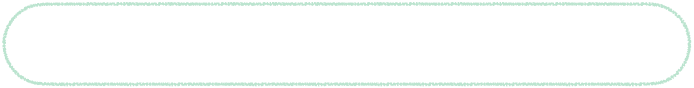 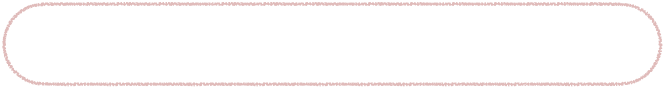 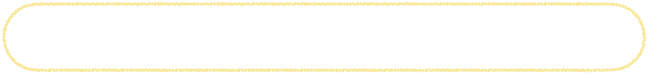 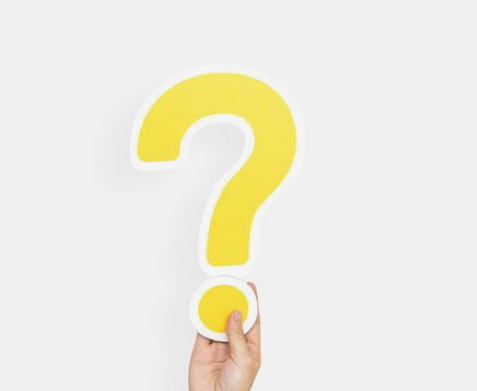 فكر 
زاوج 
شارك
تحقق من فهمك
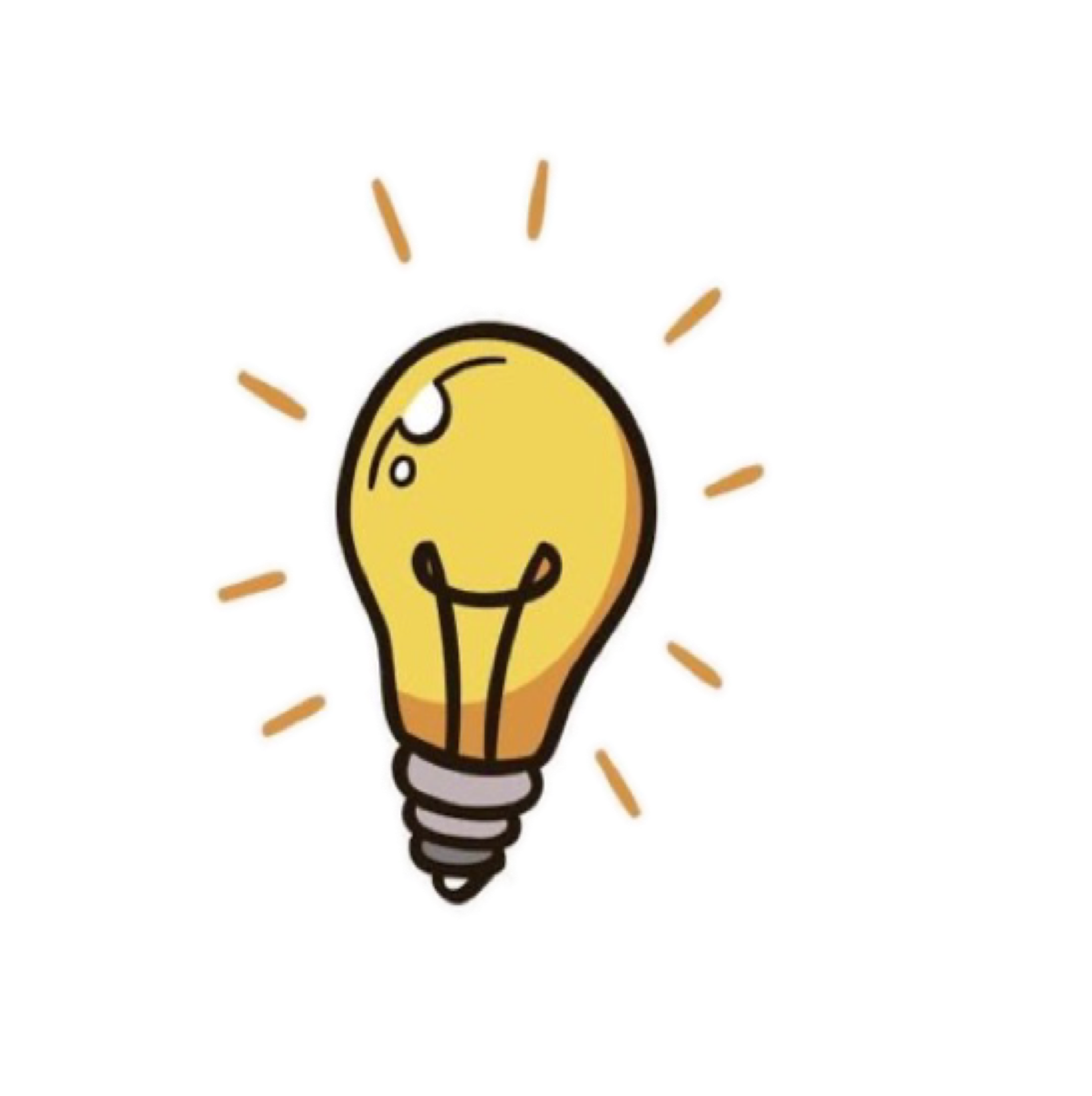 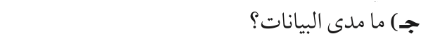 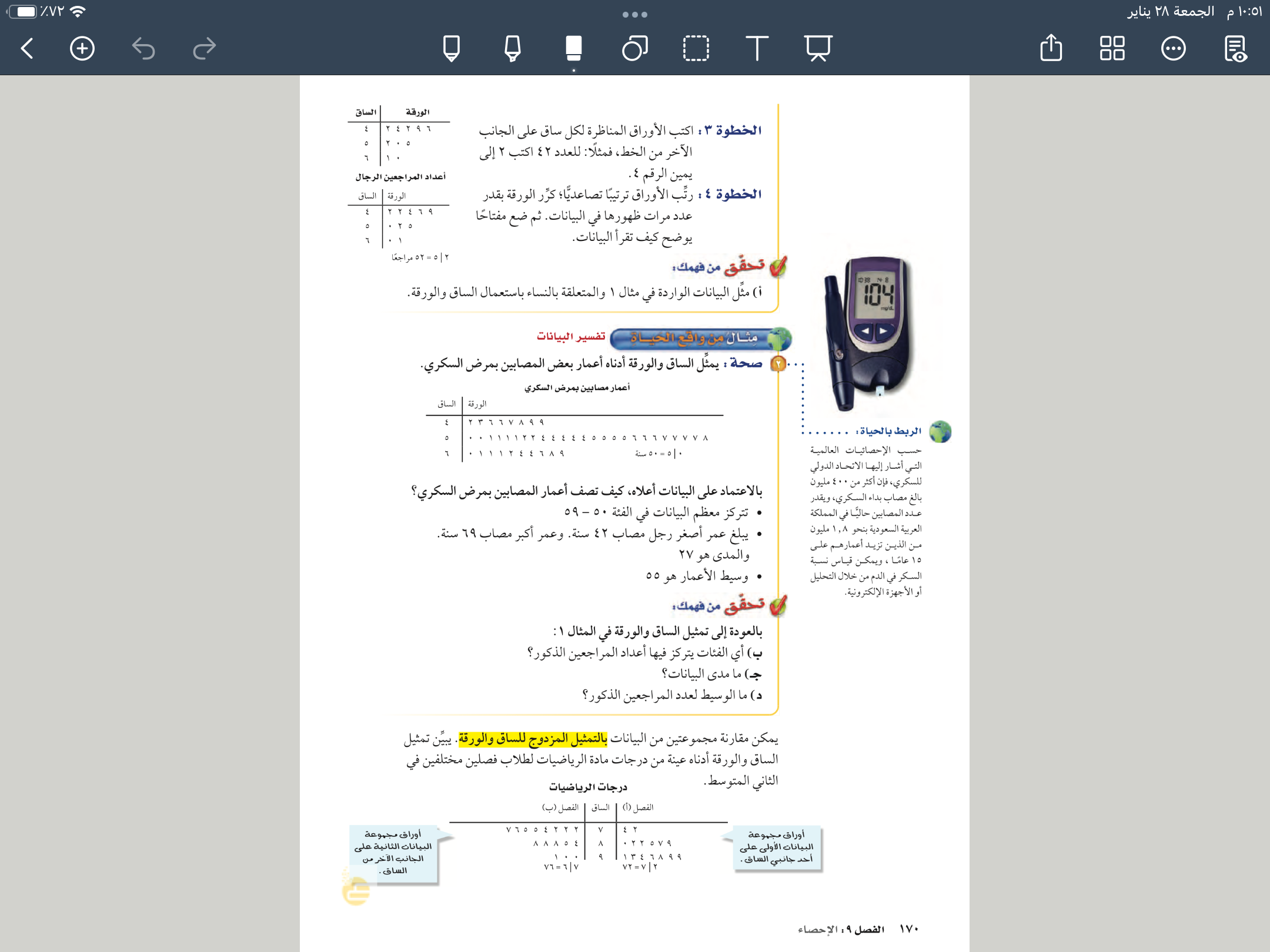 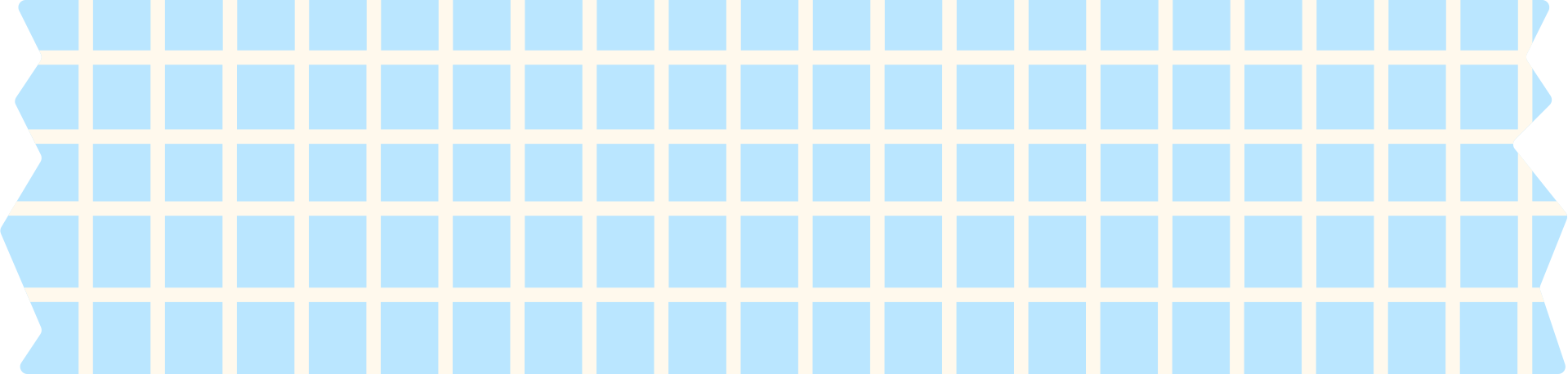 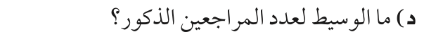 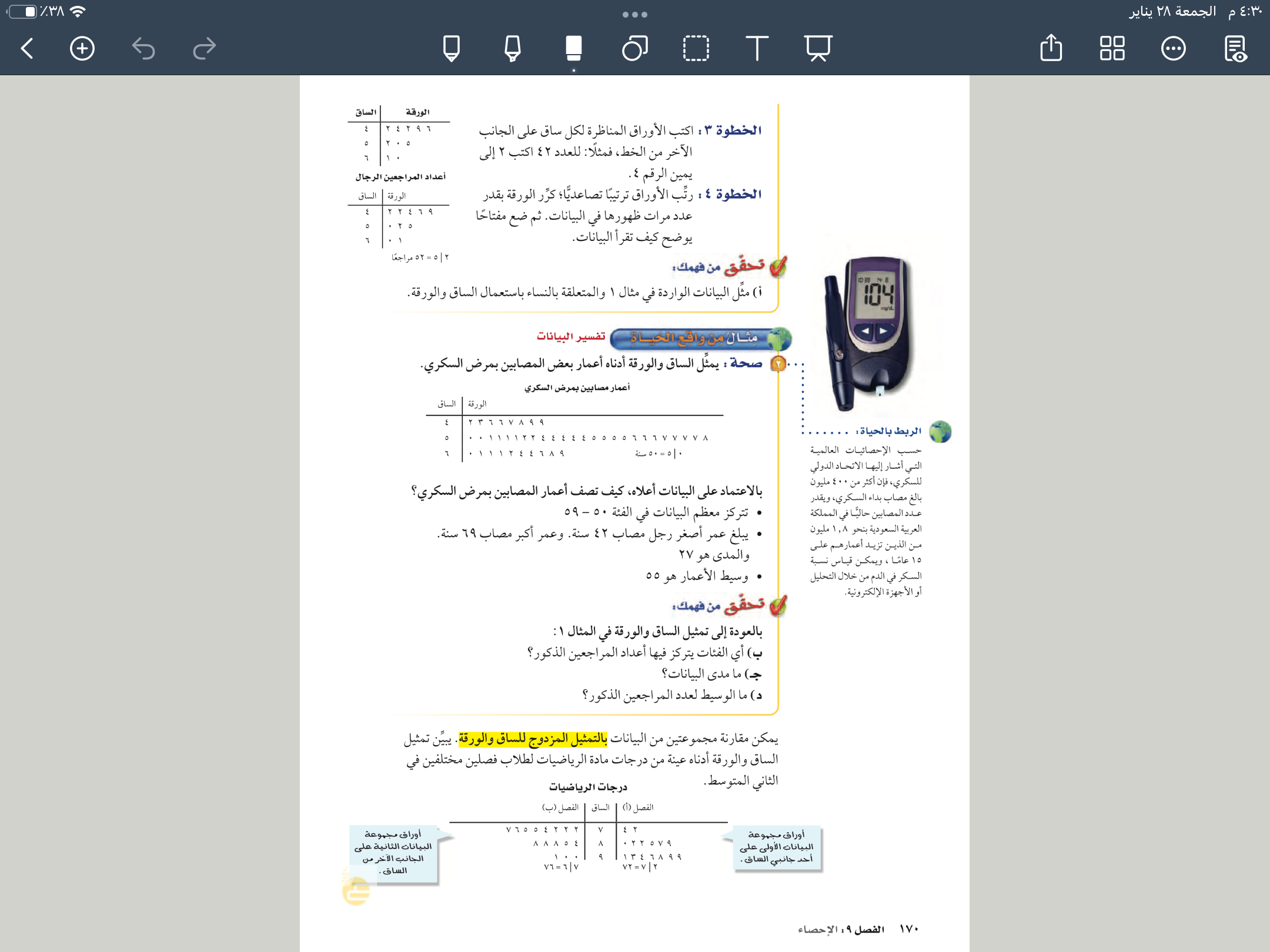 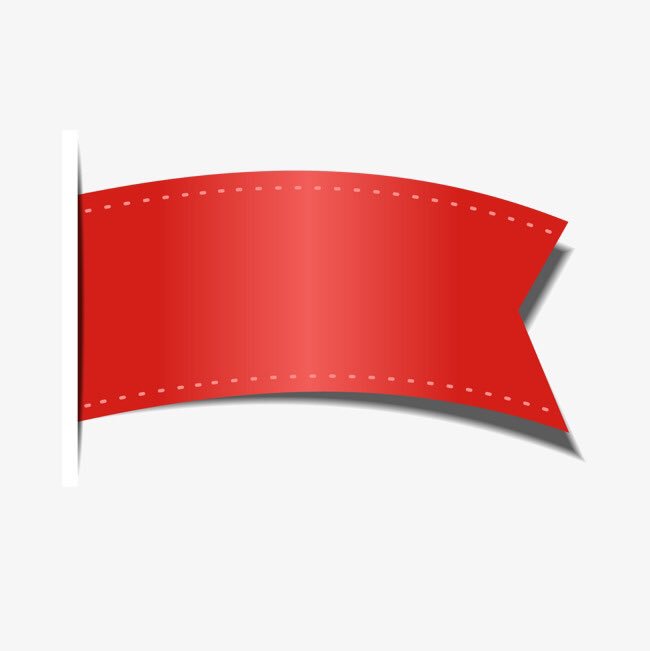 صفحة
١٢٦
مهارة تفكير عليا
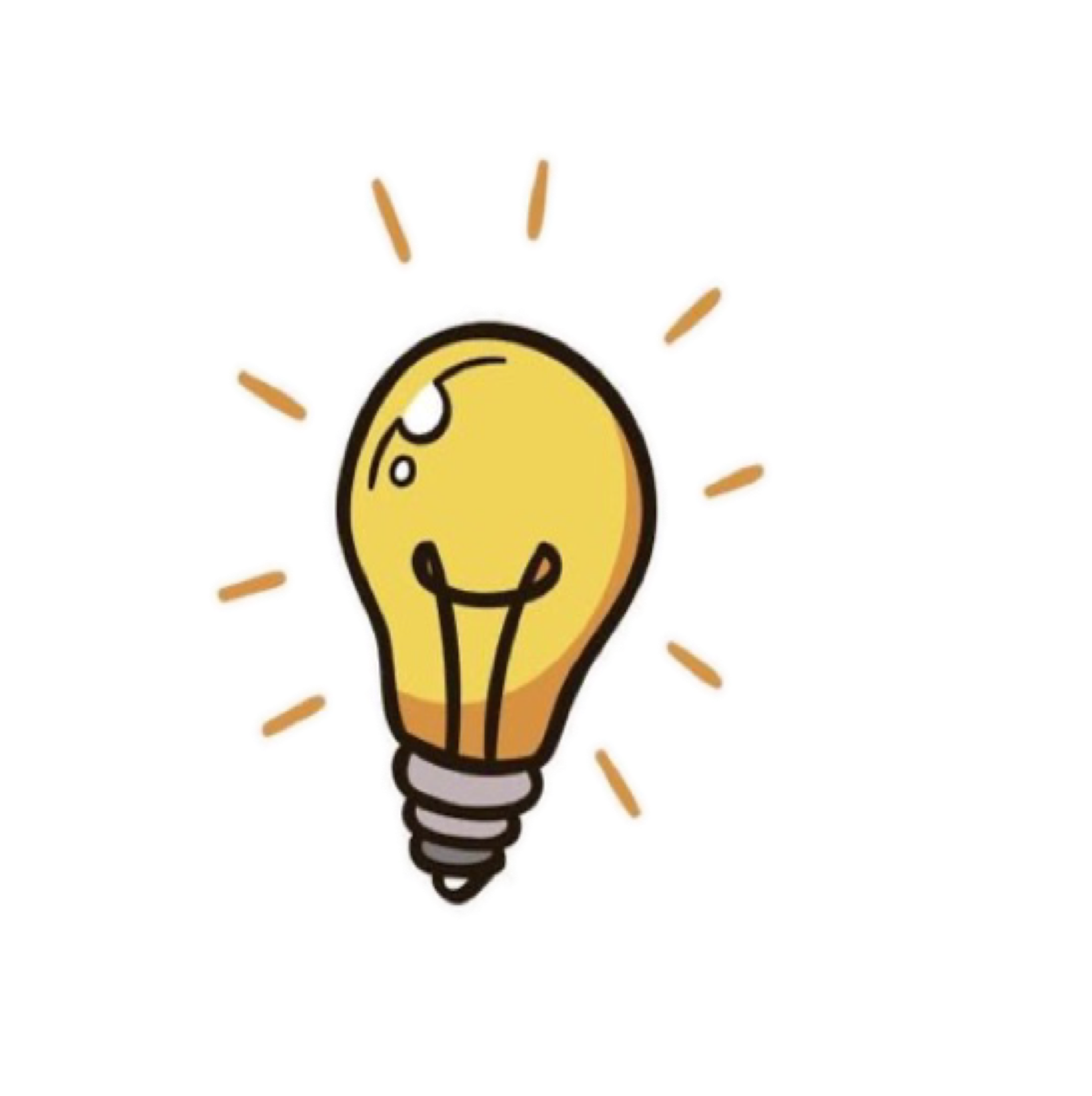 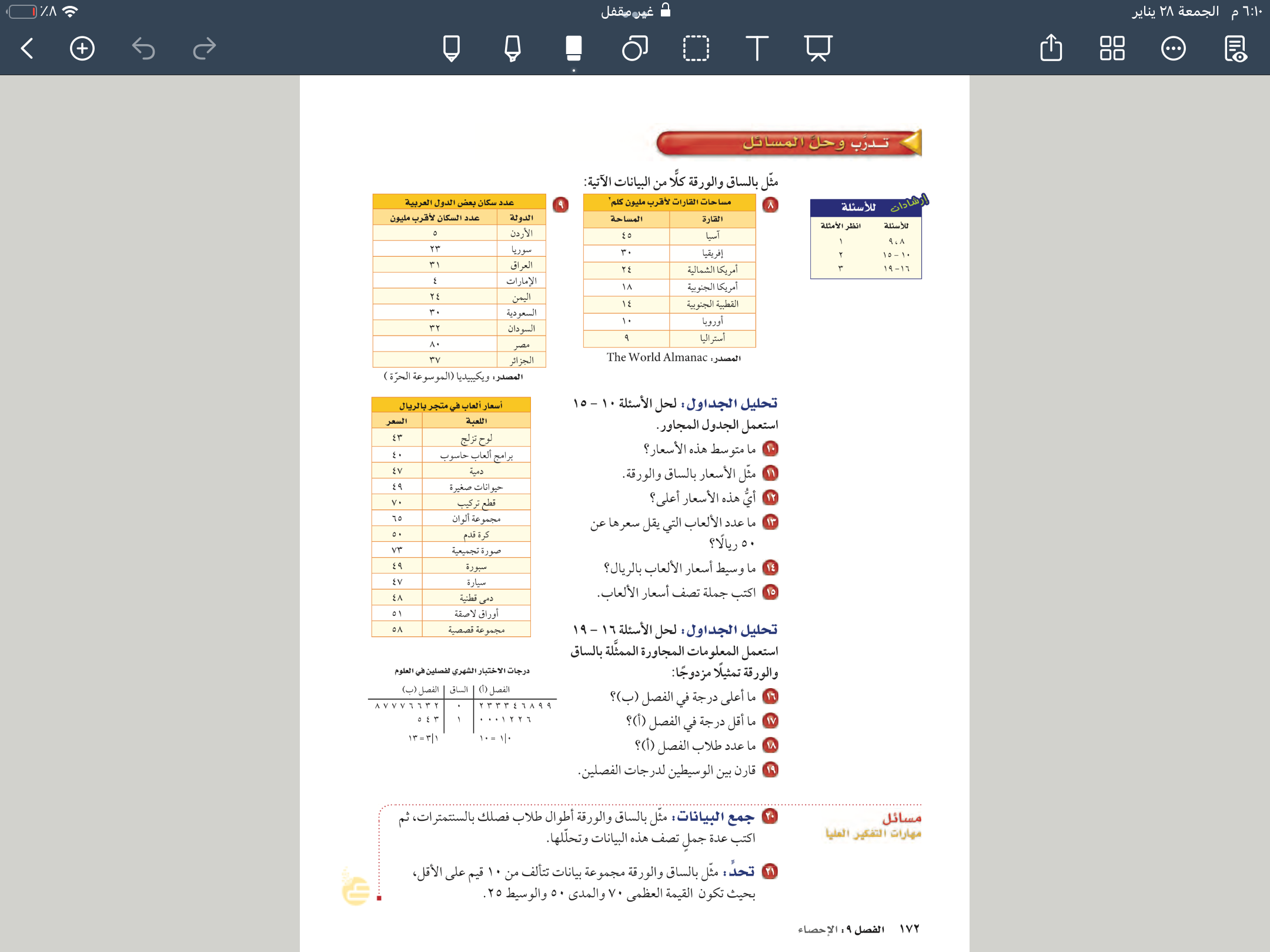 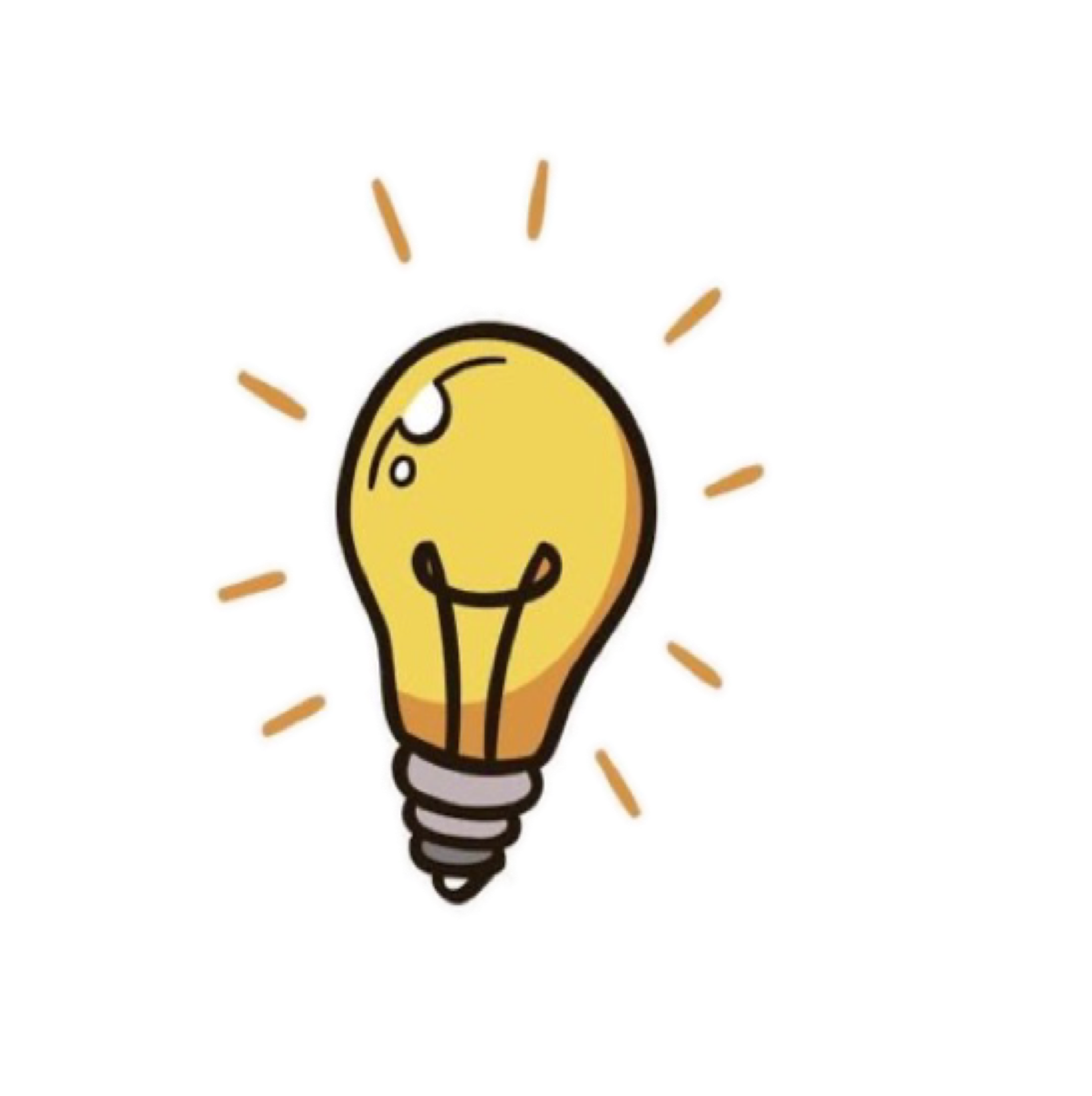 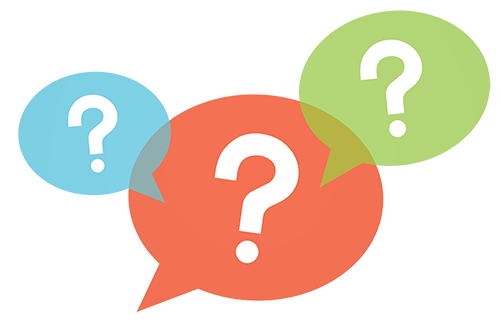 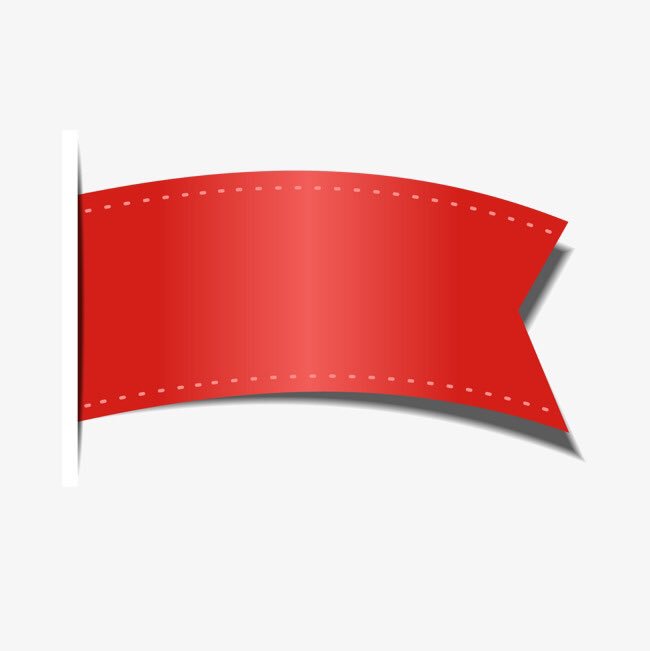 صفحة
١٢٩
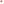 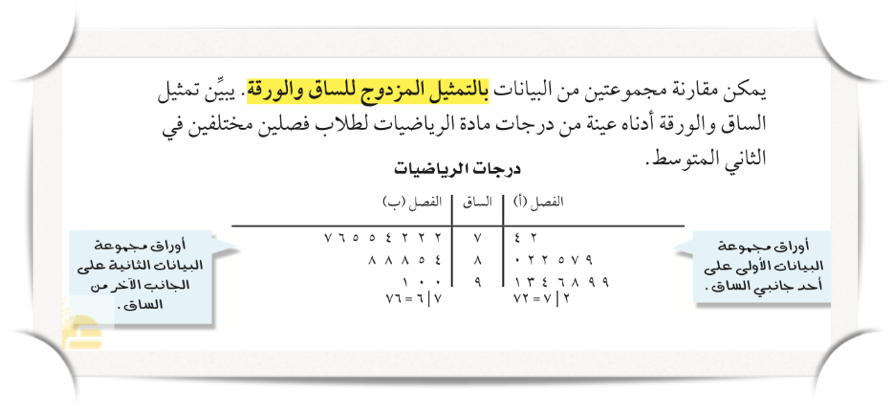 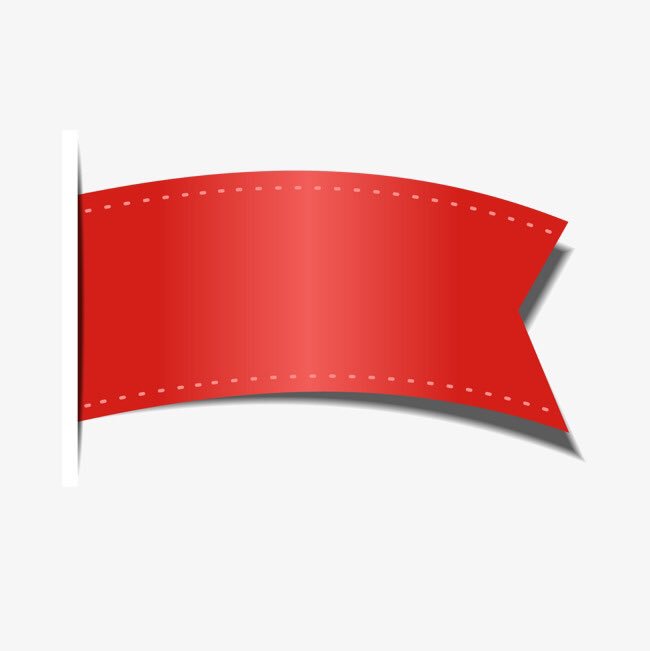 صفحة
١٢٦
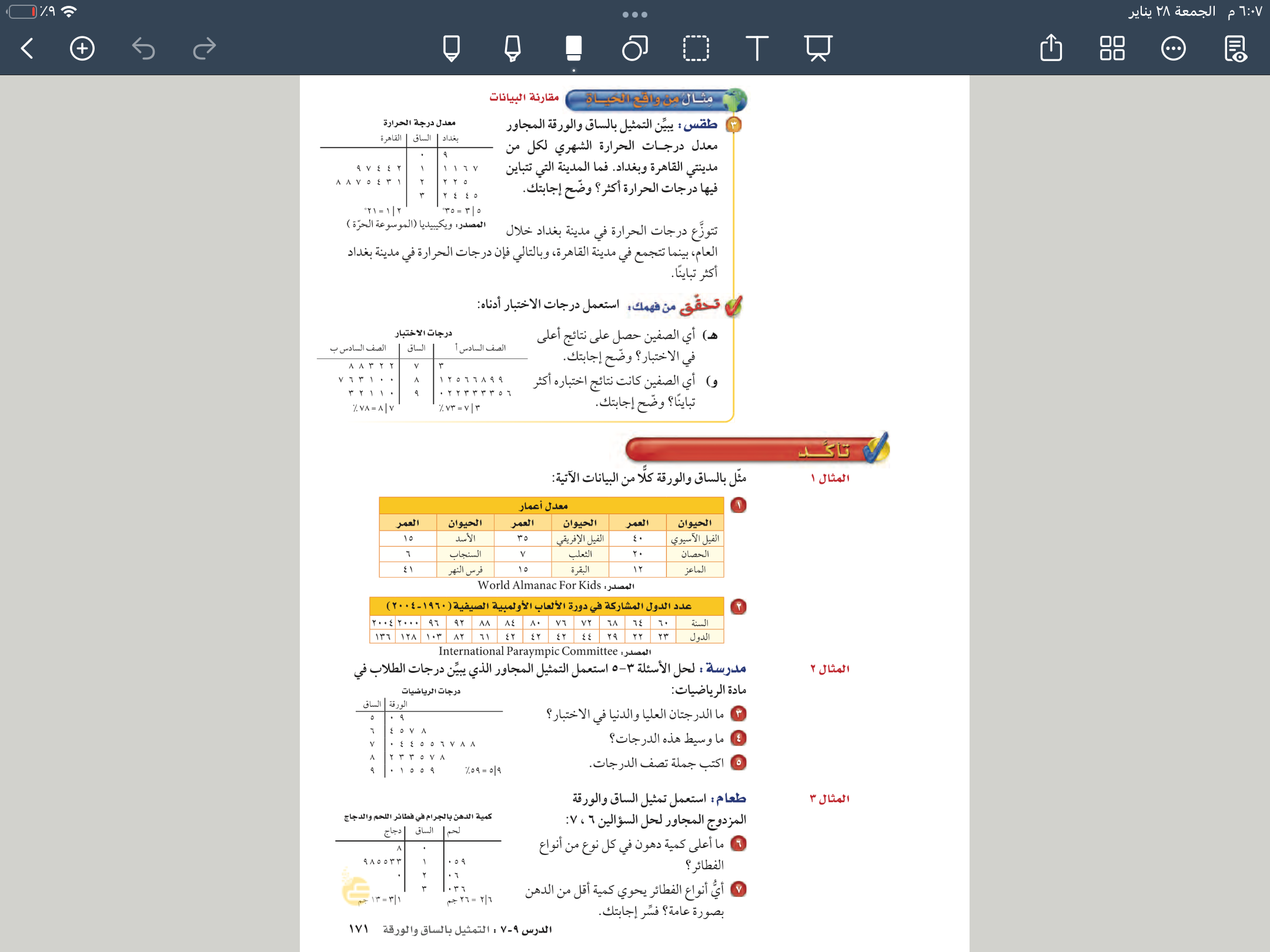 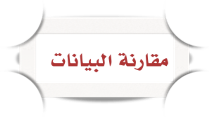 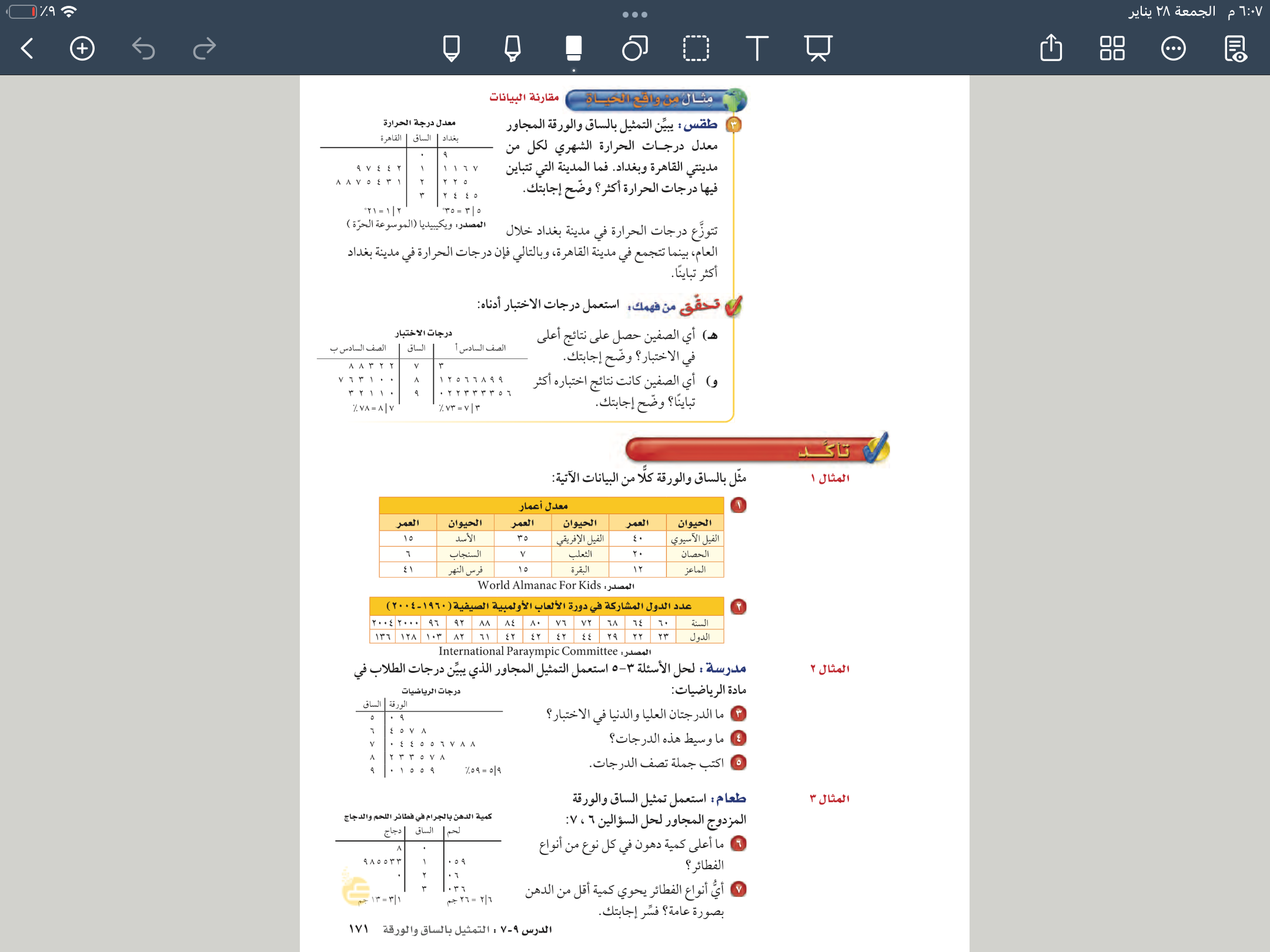 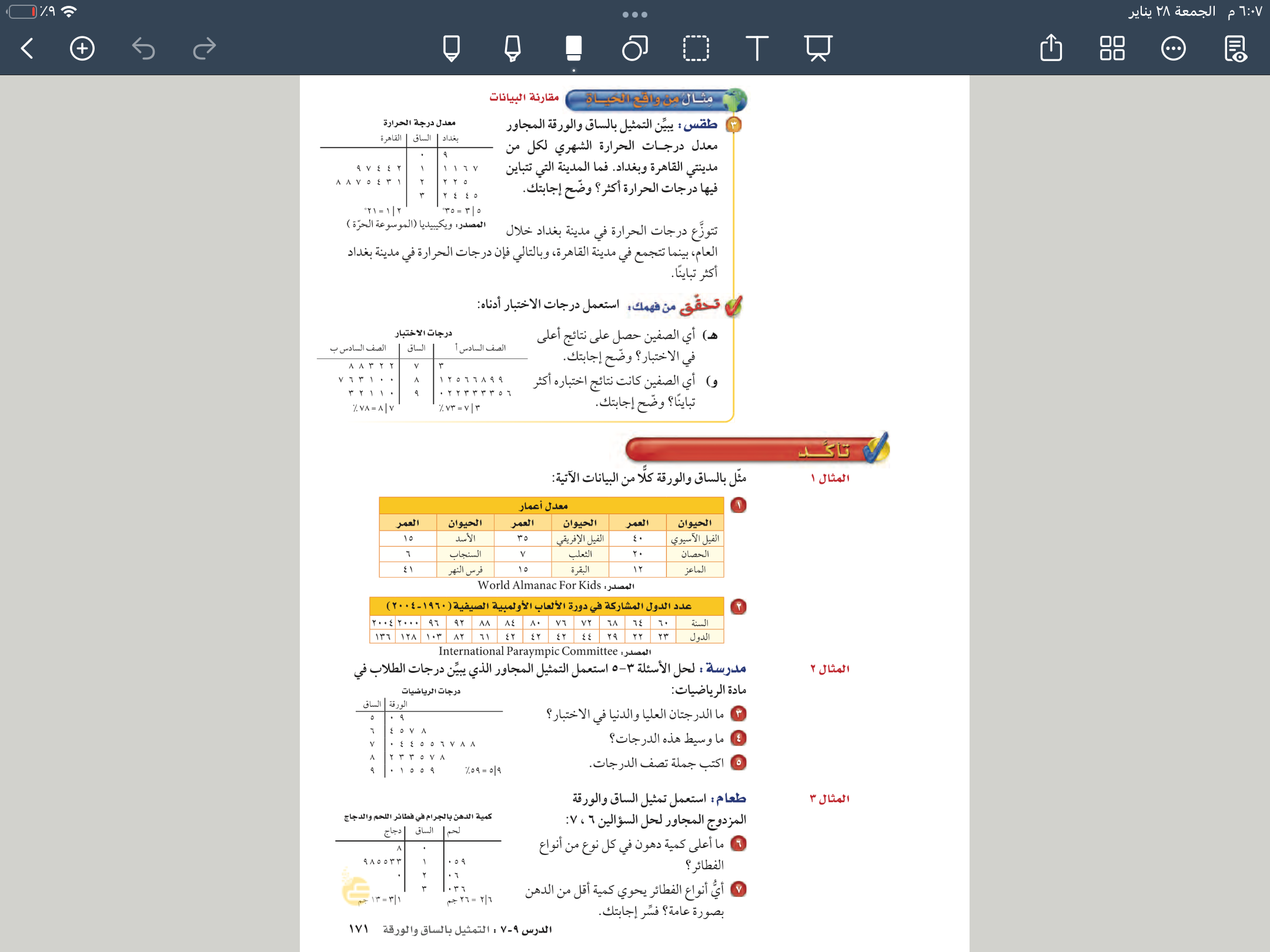 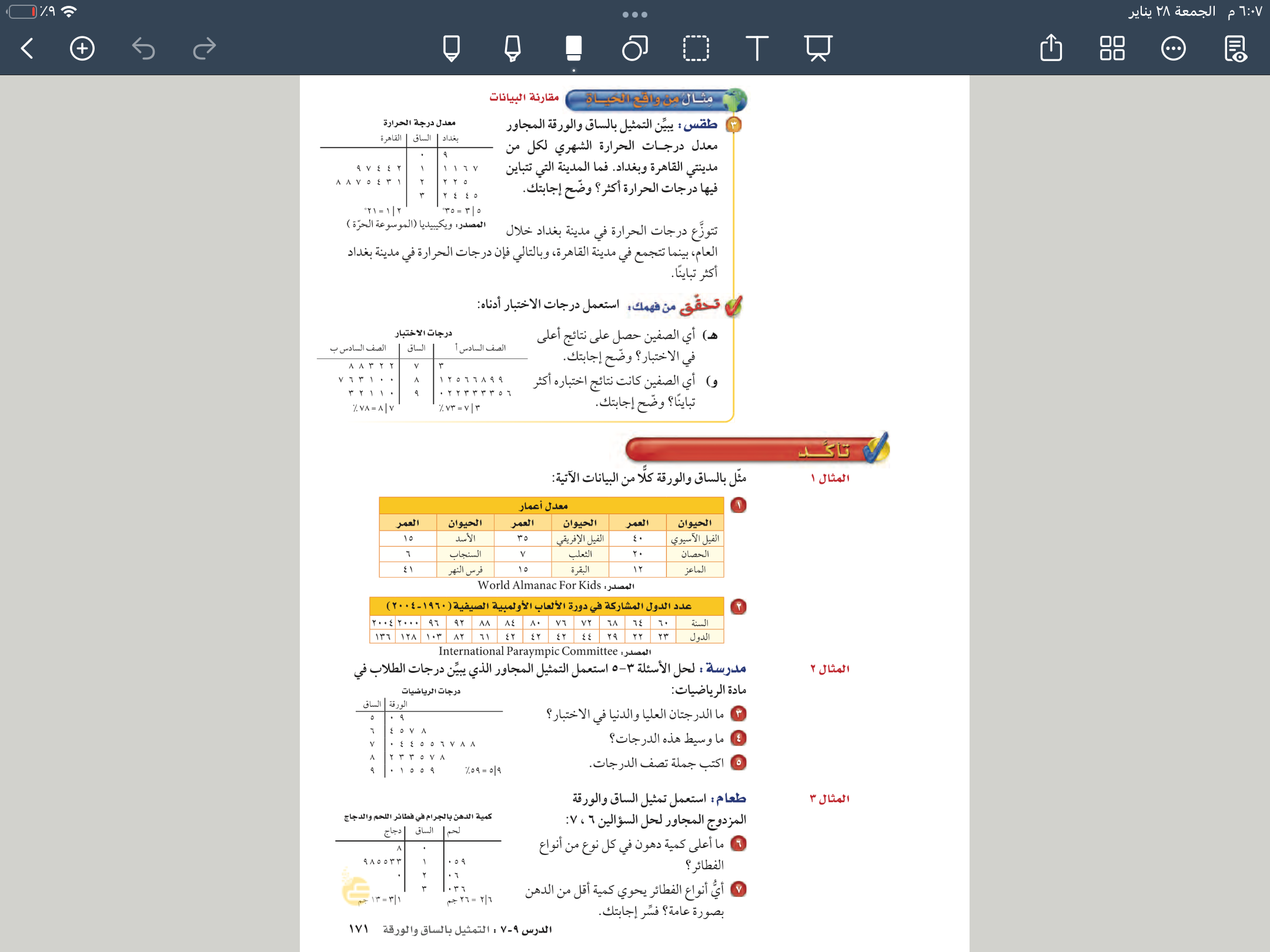 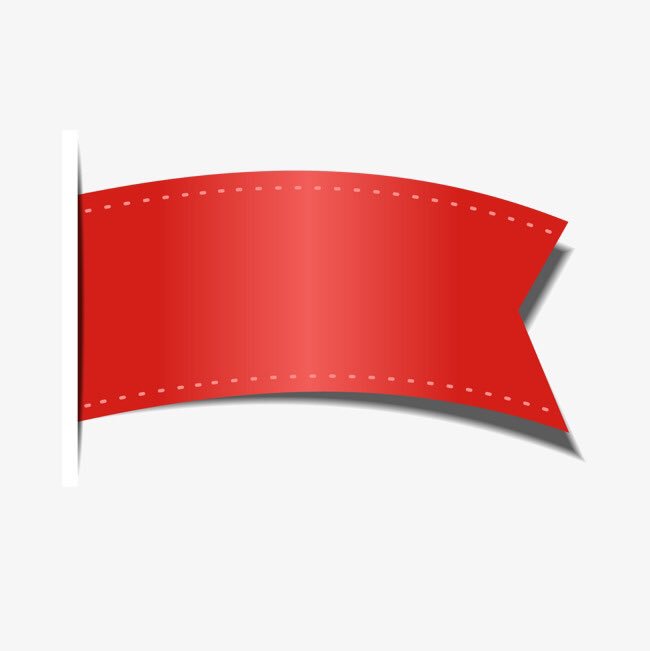 صفحة
١٢٧
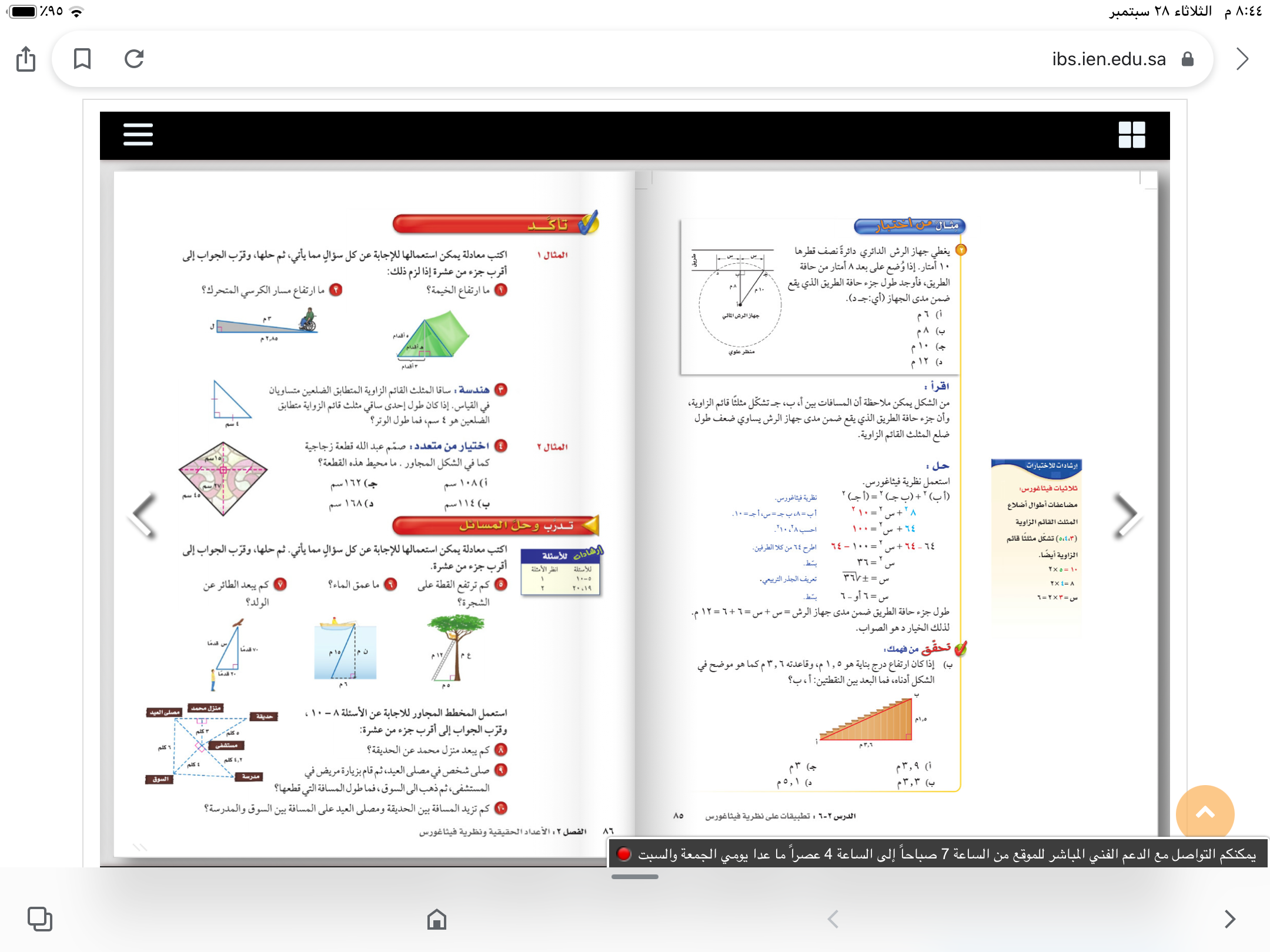 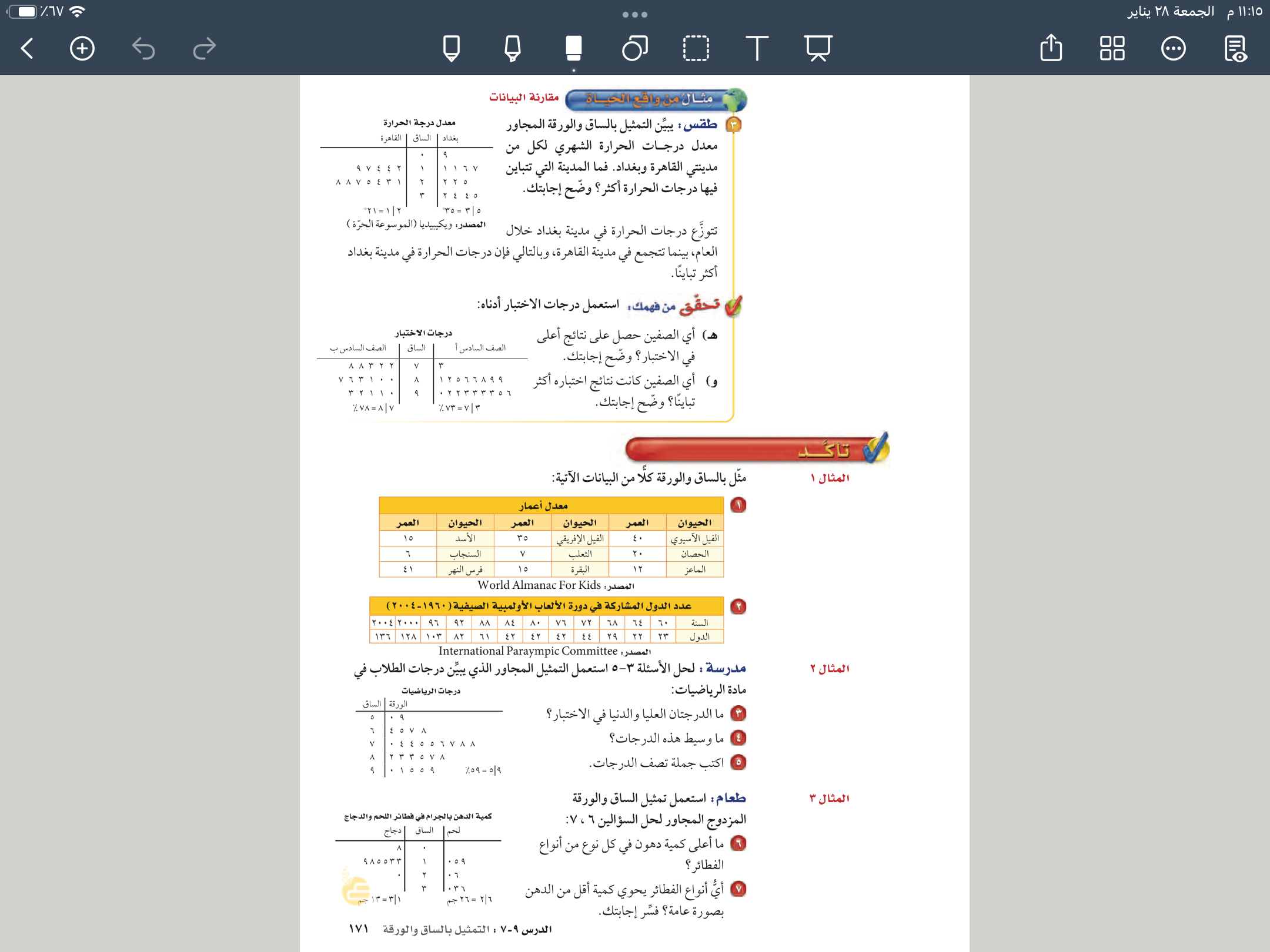 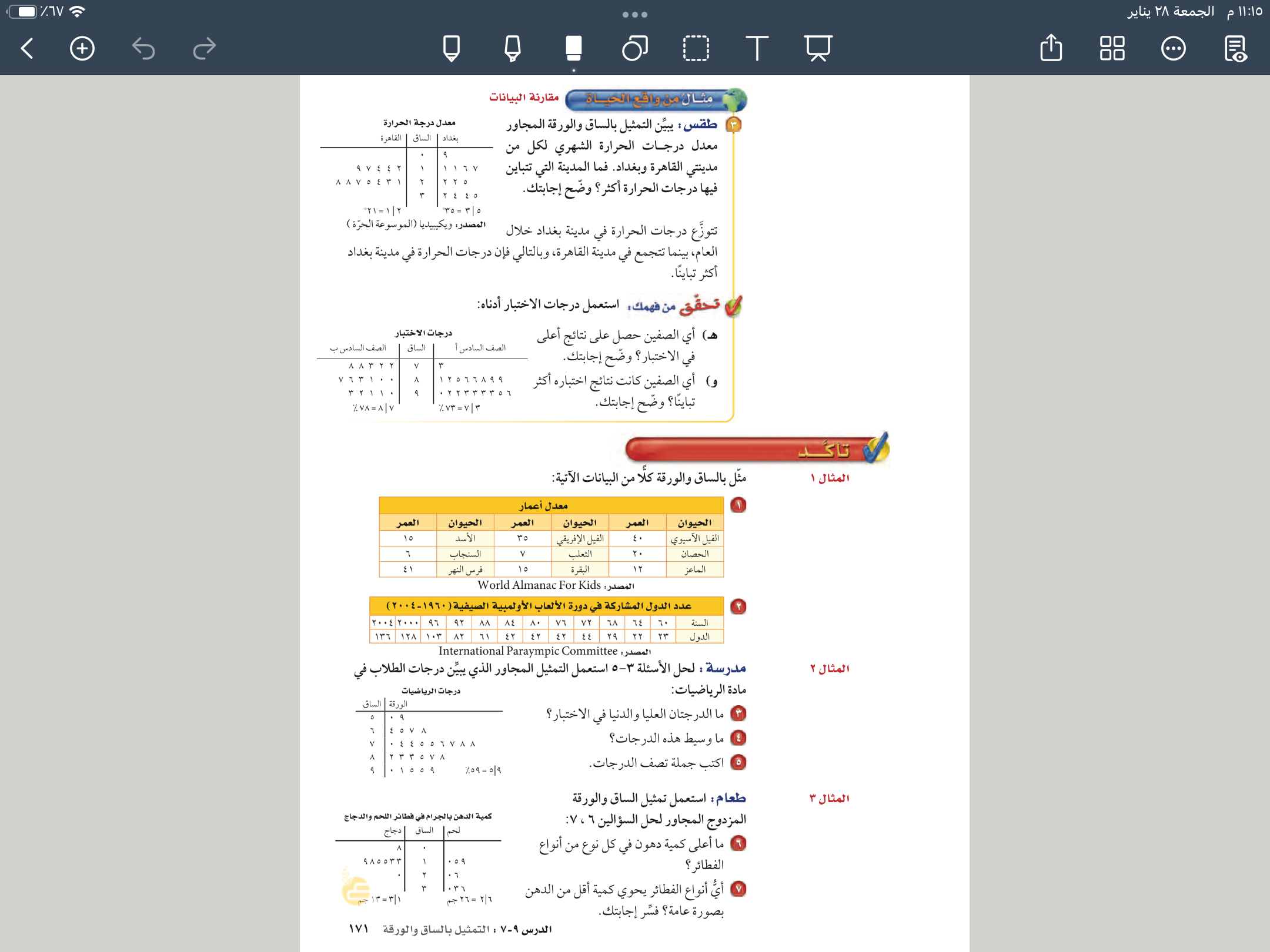 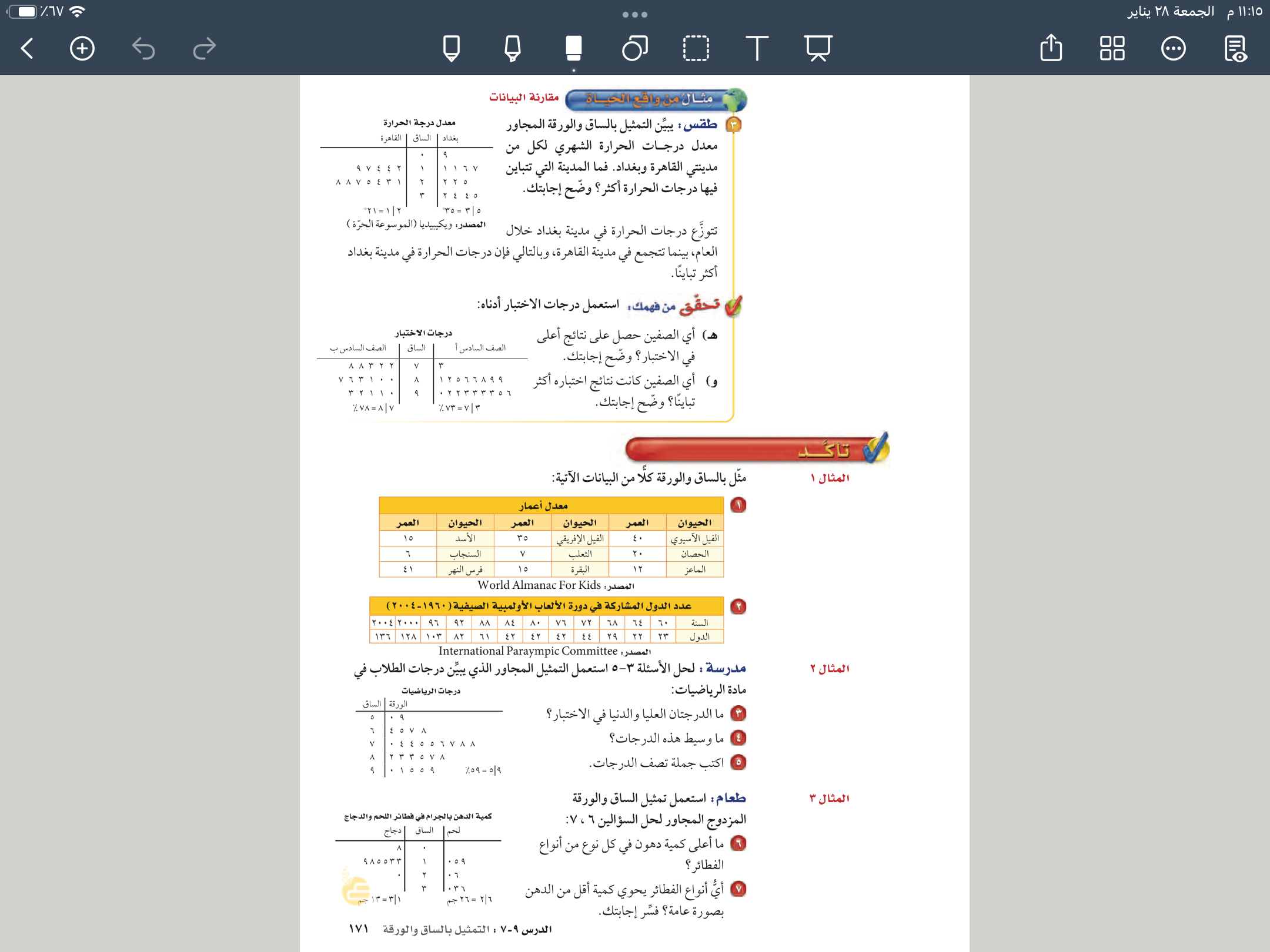 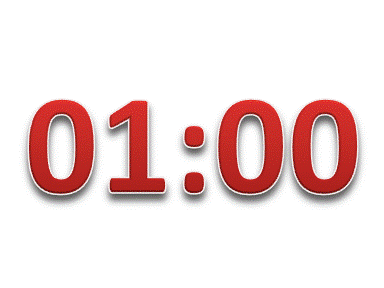 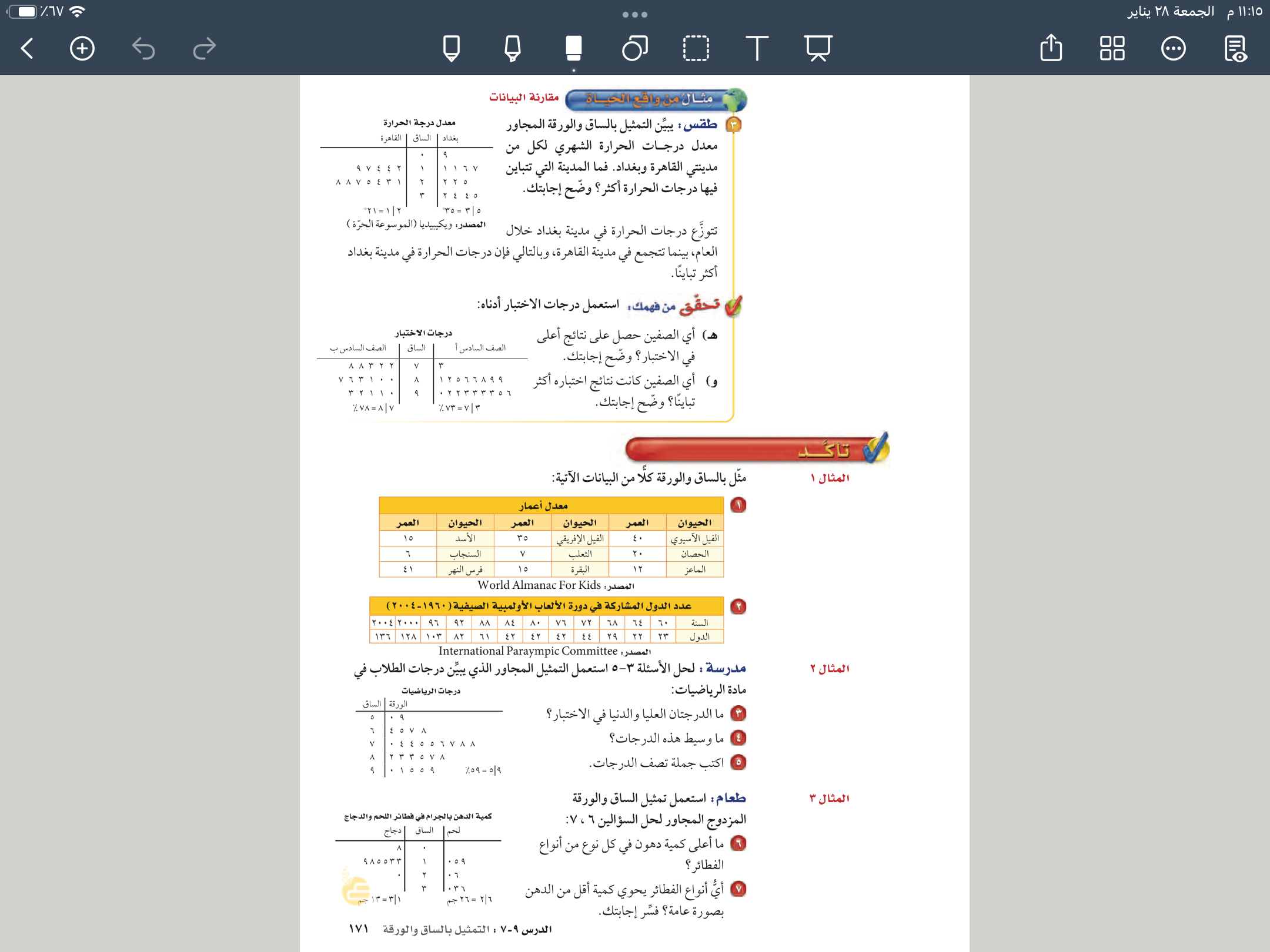 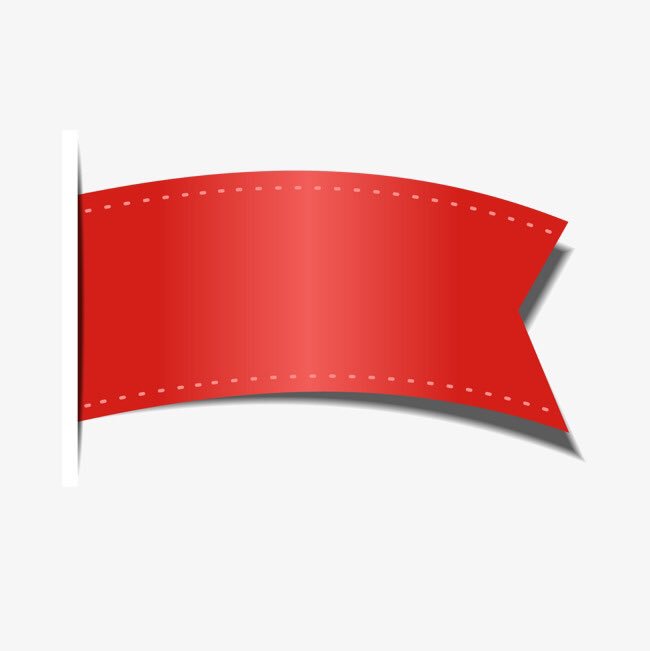 صفحة
١٢٧
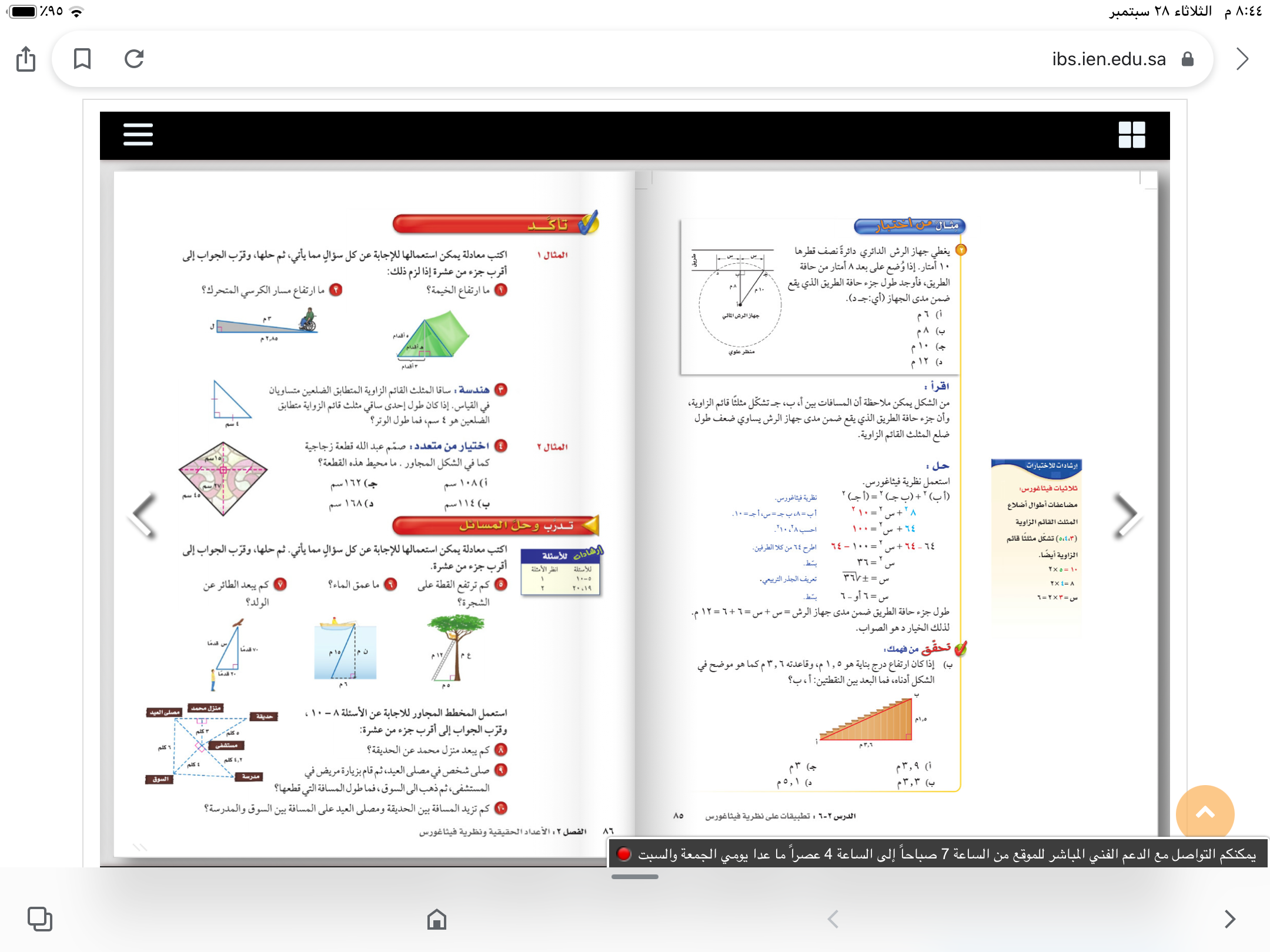 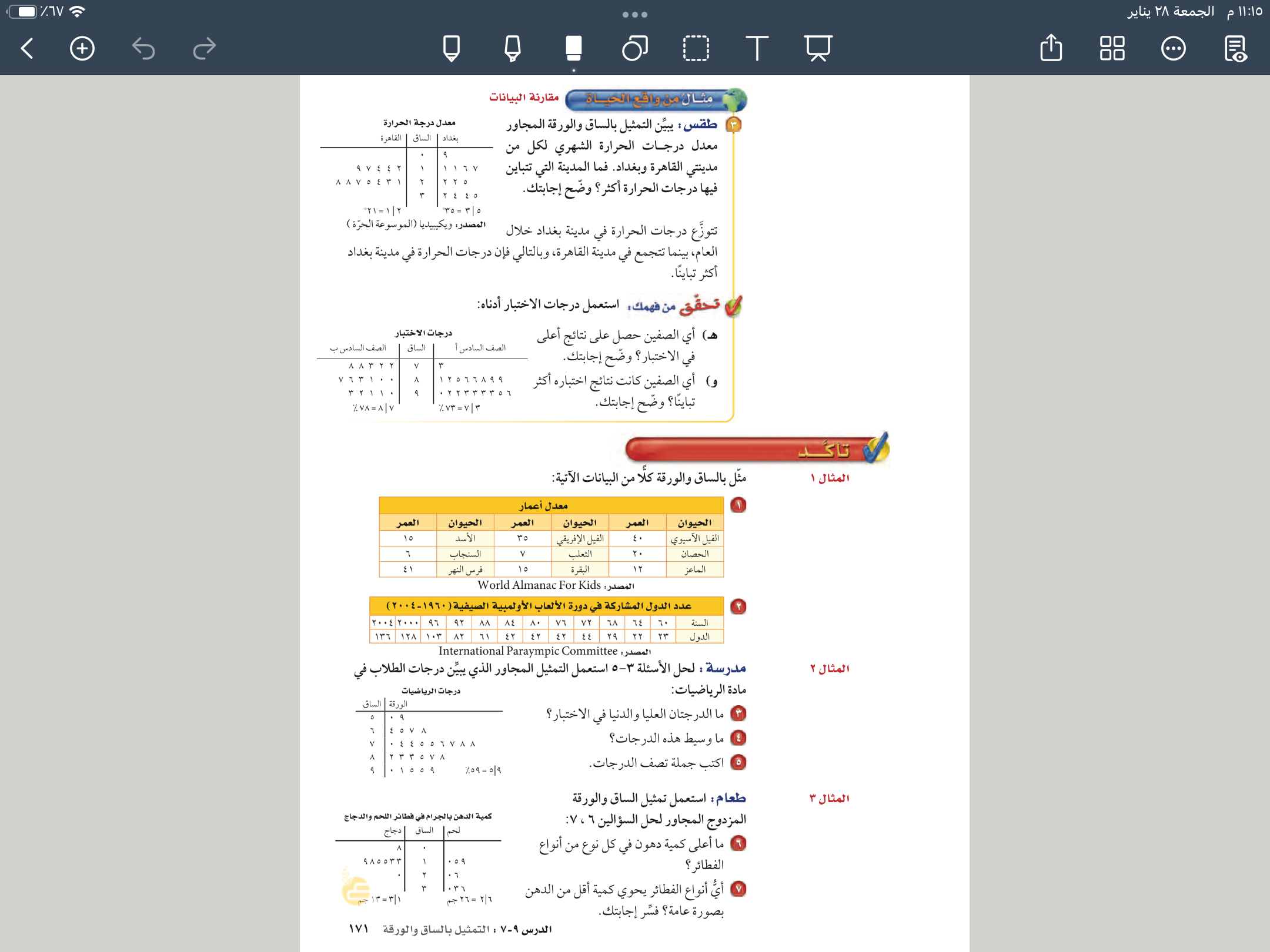 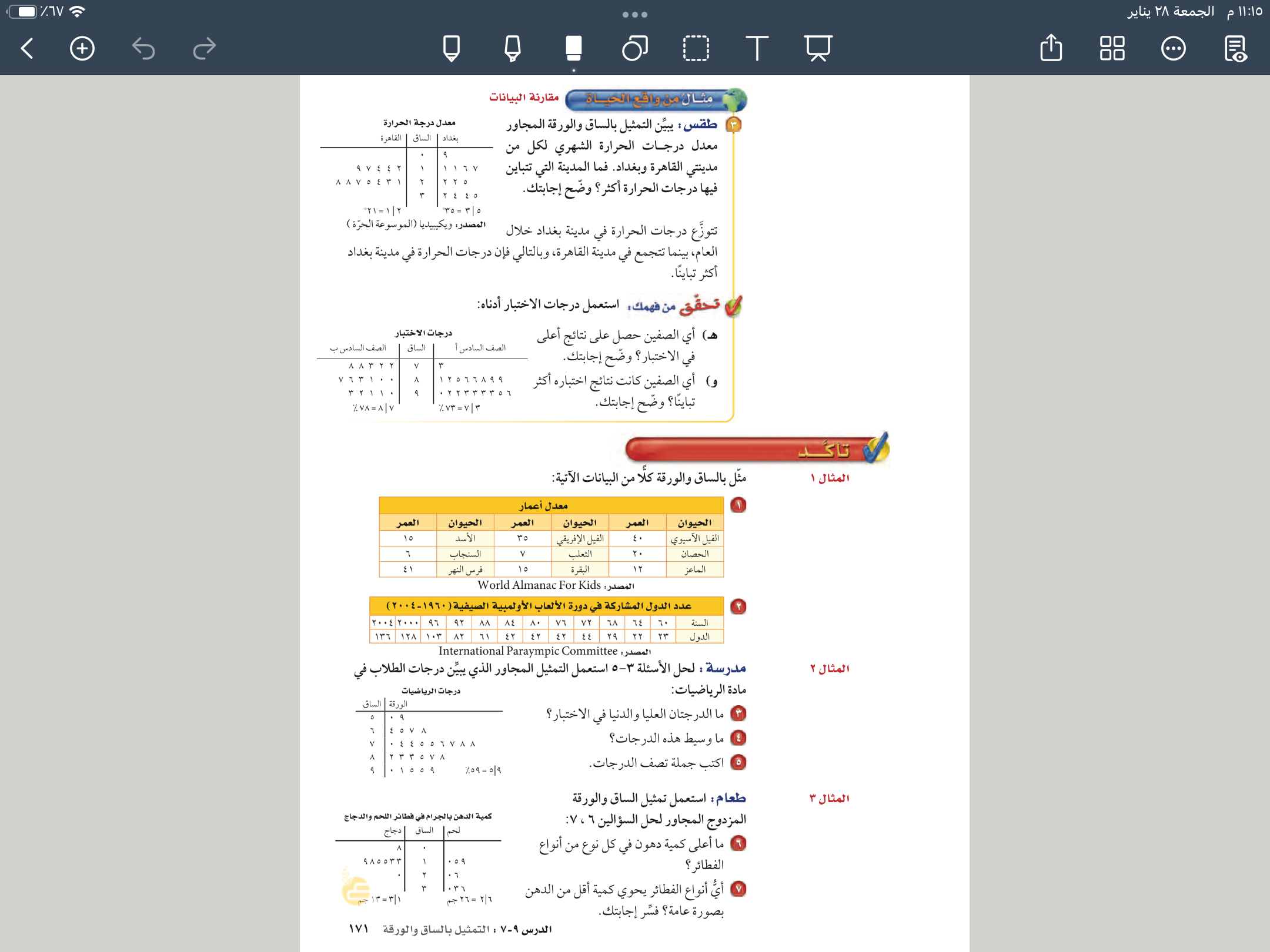 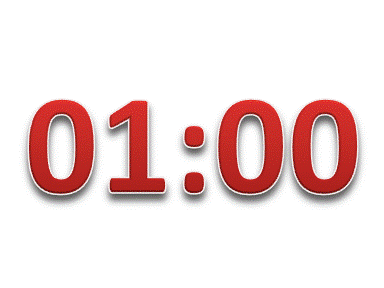 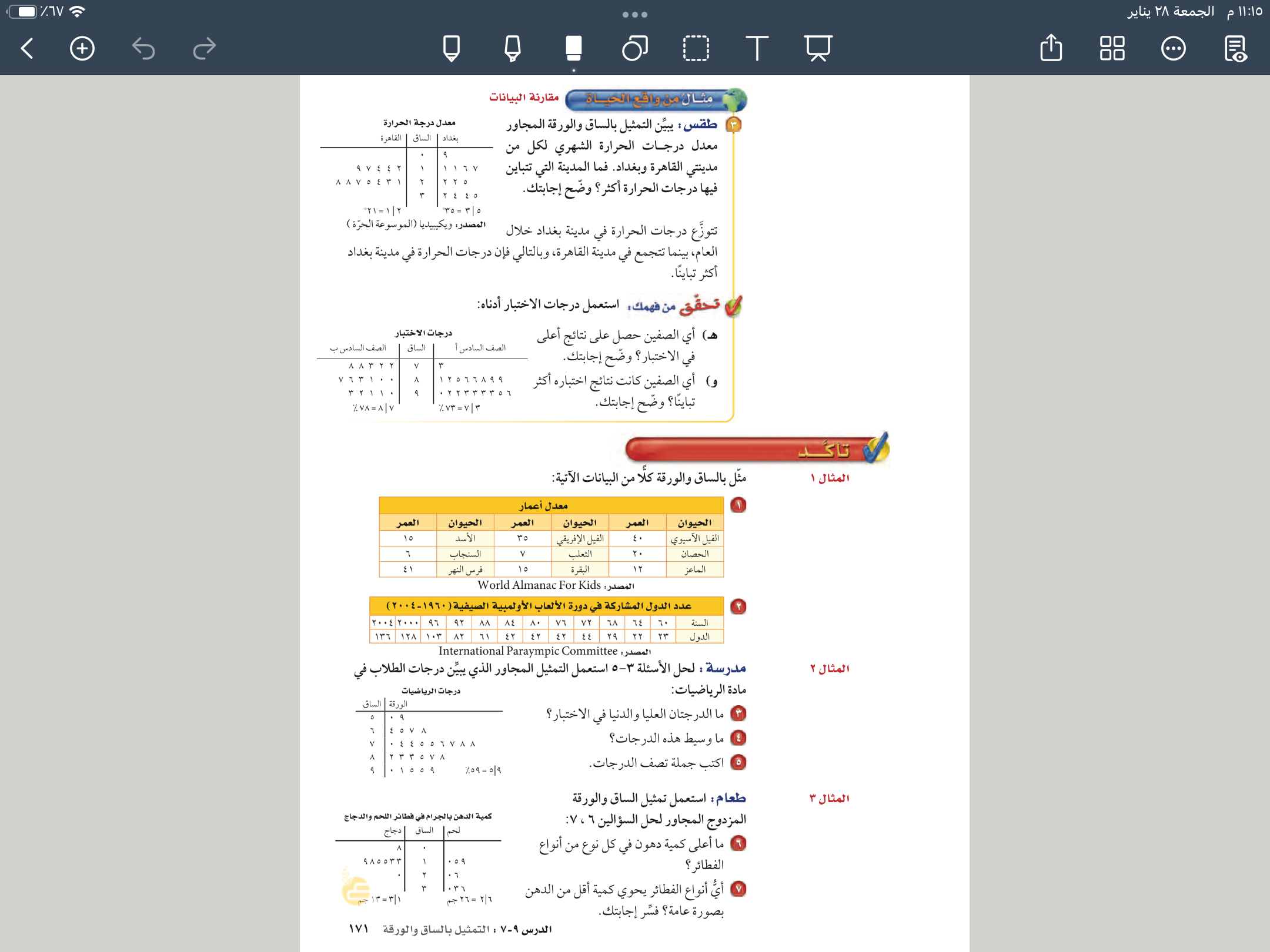 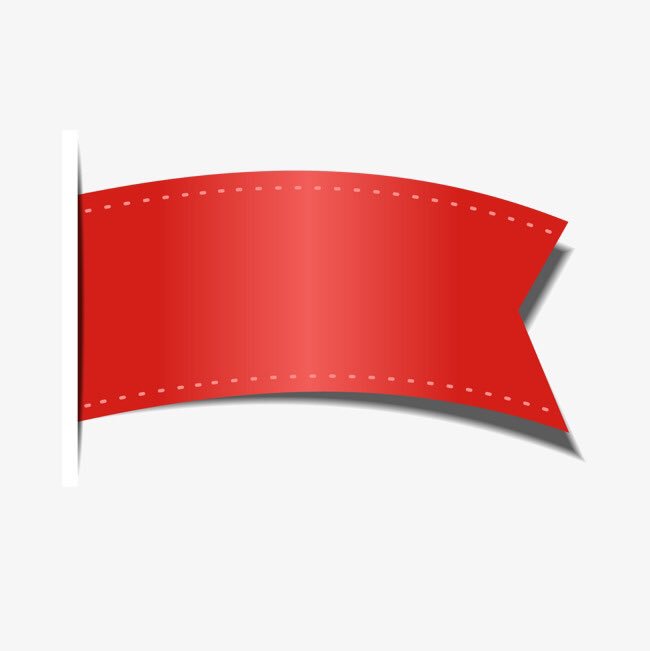 صفحة
١٢٨
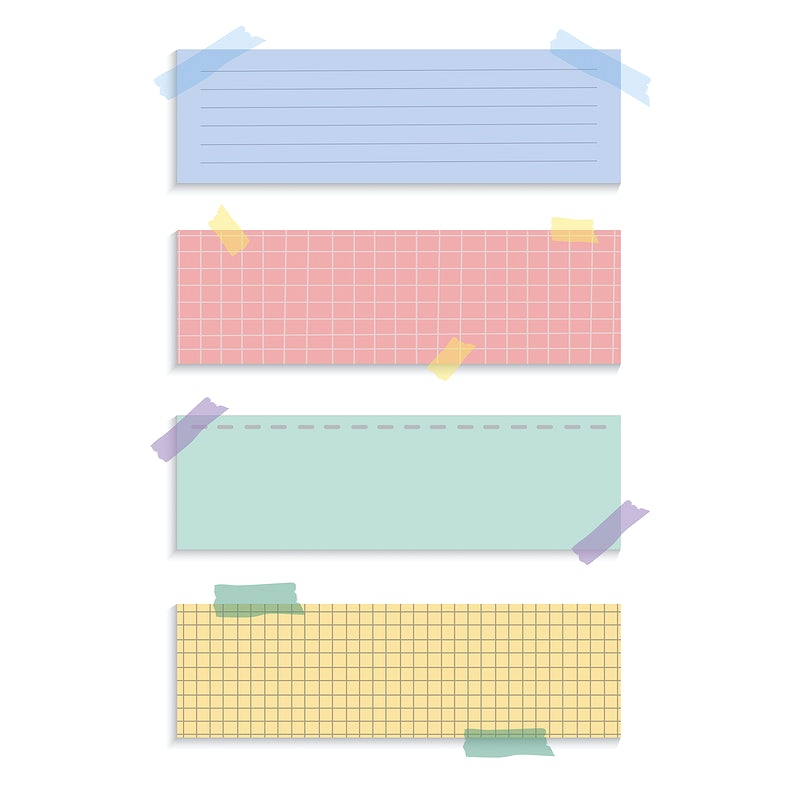 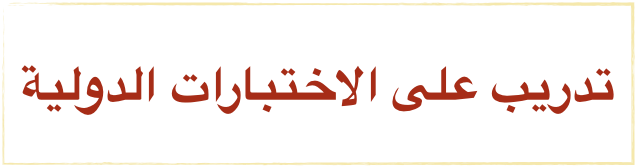 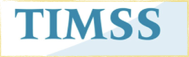 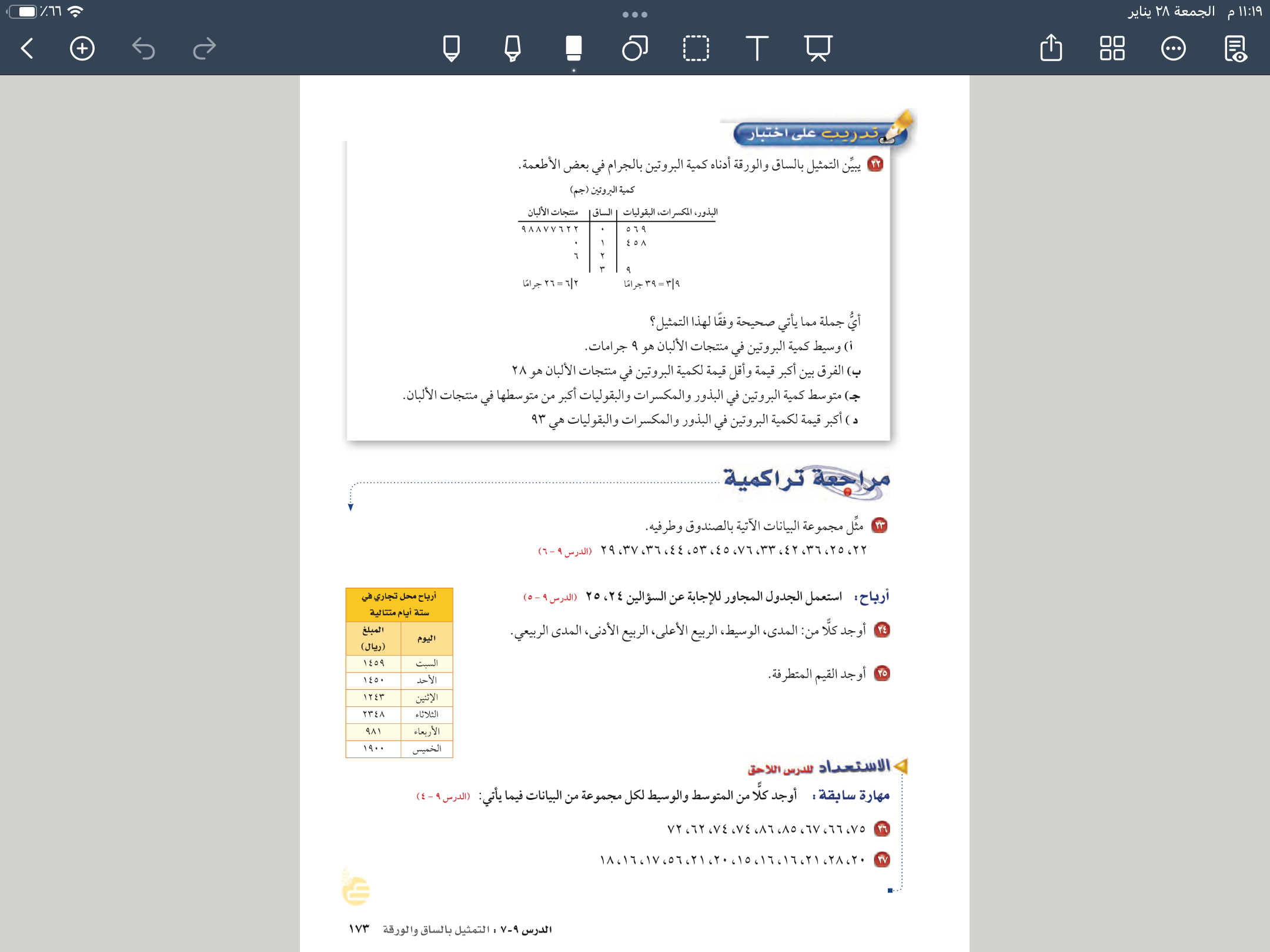 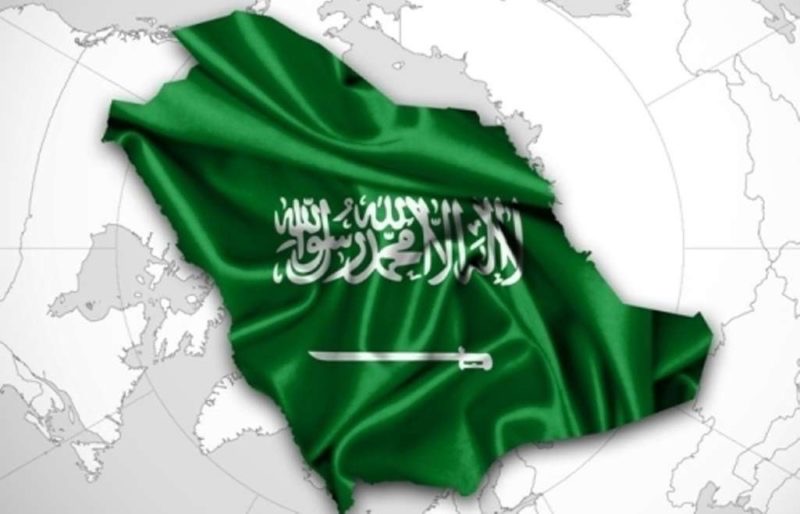 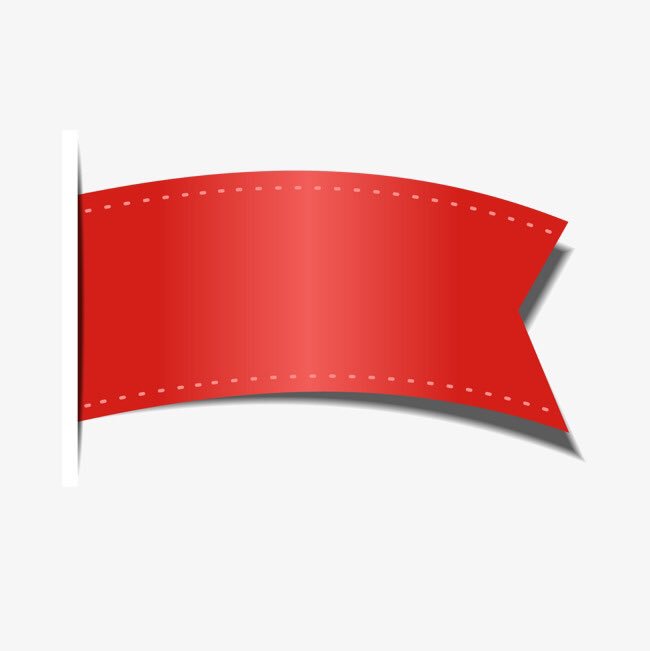 صفحة
١٢٩
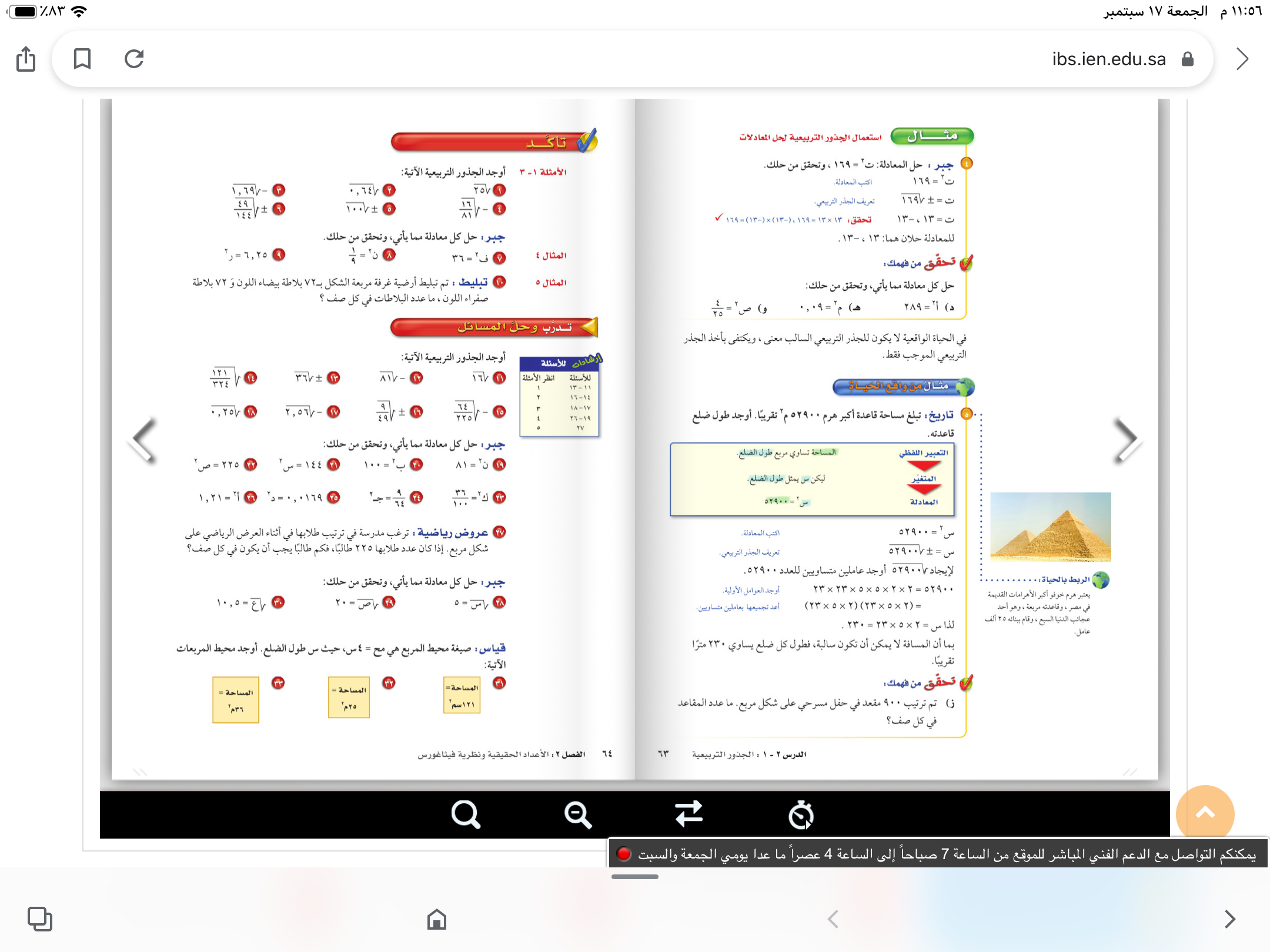 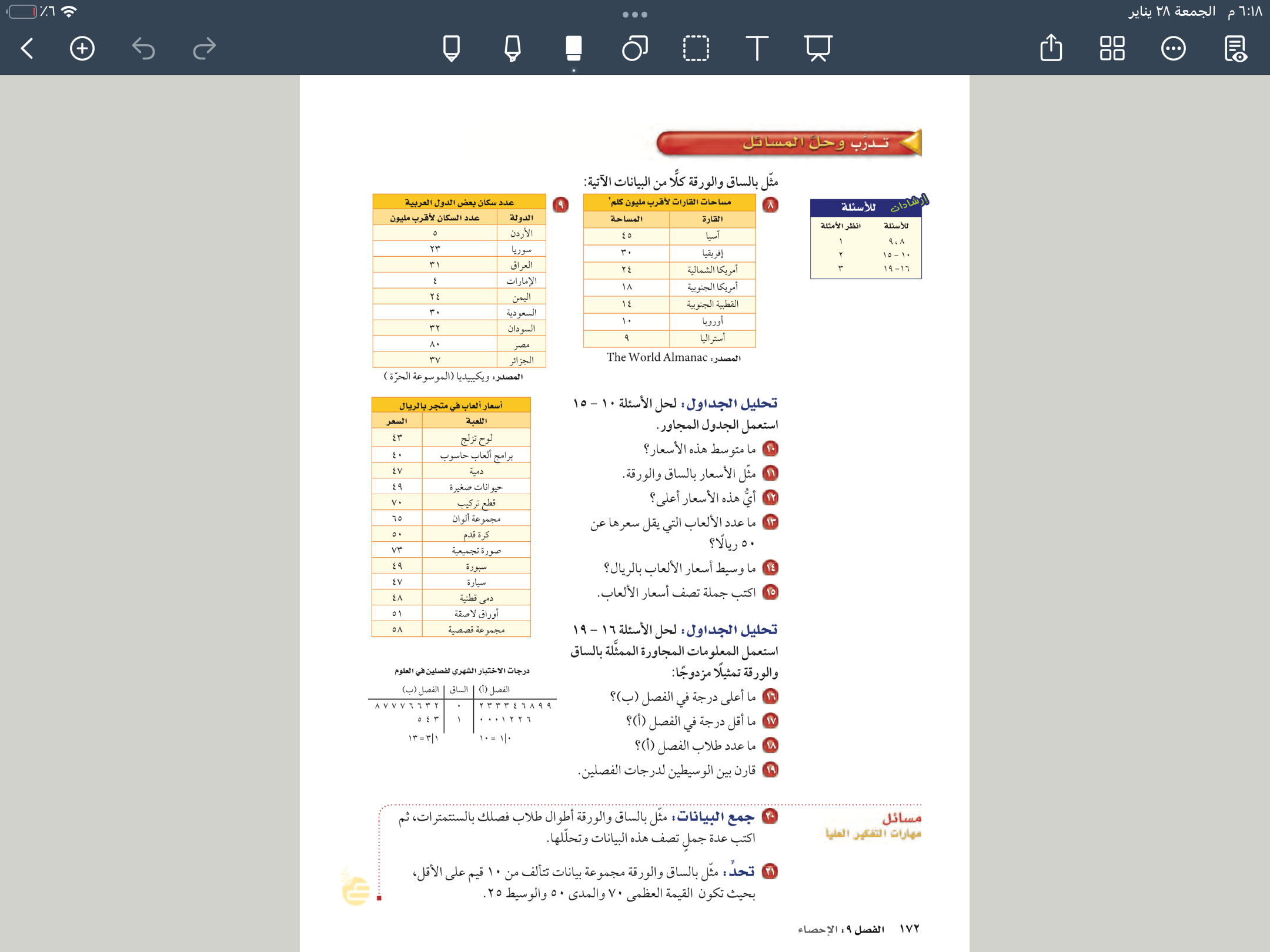 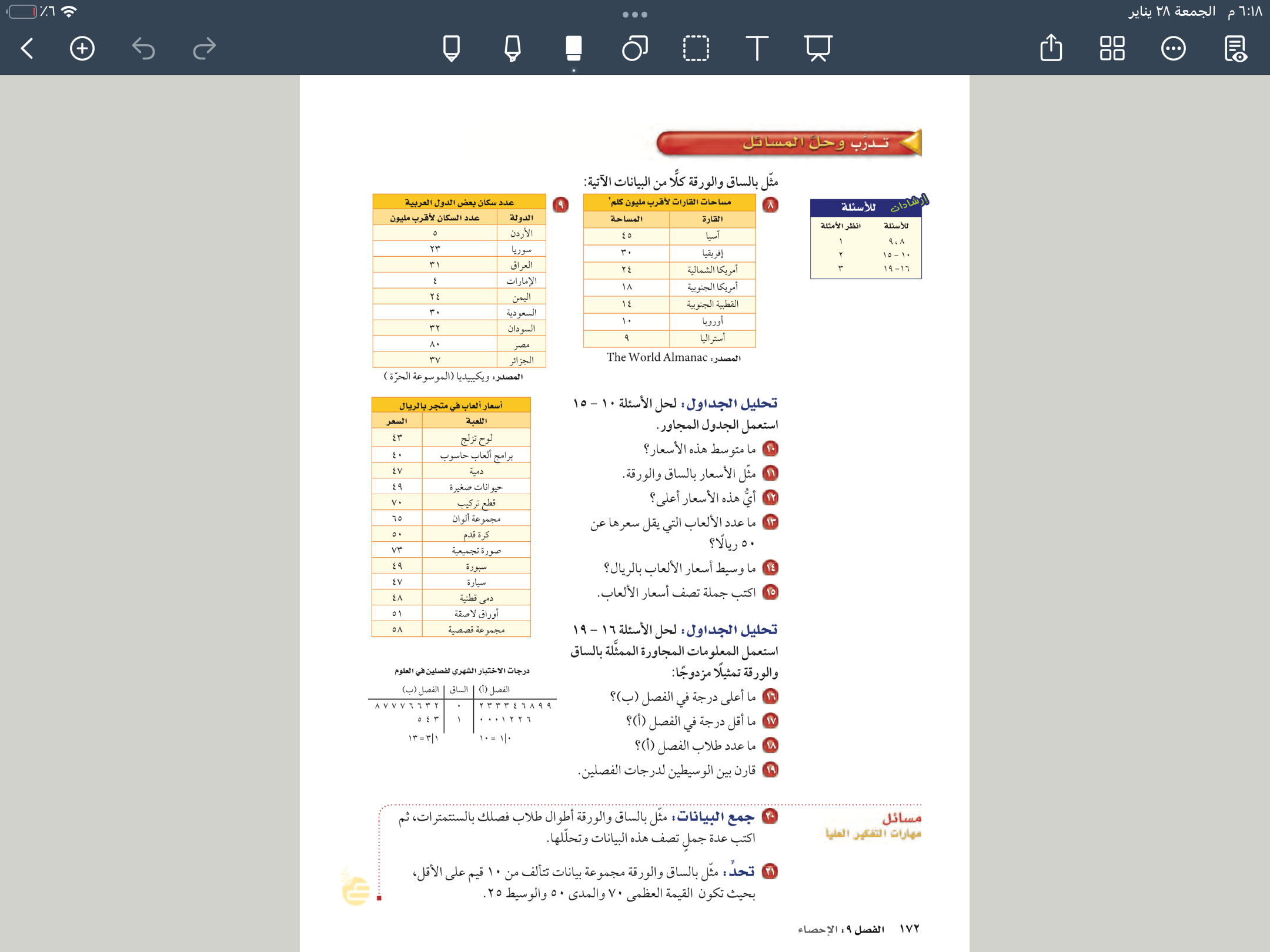 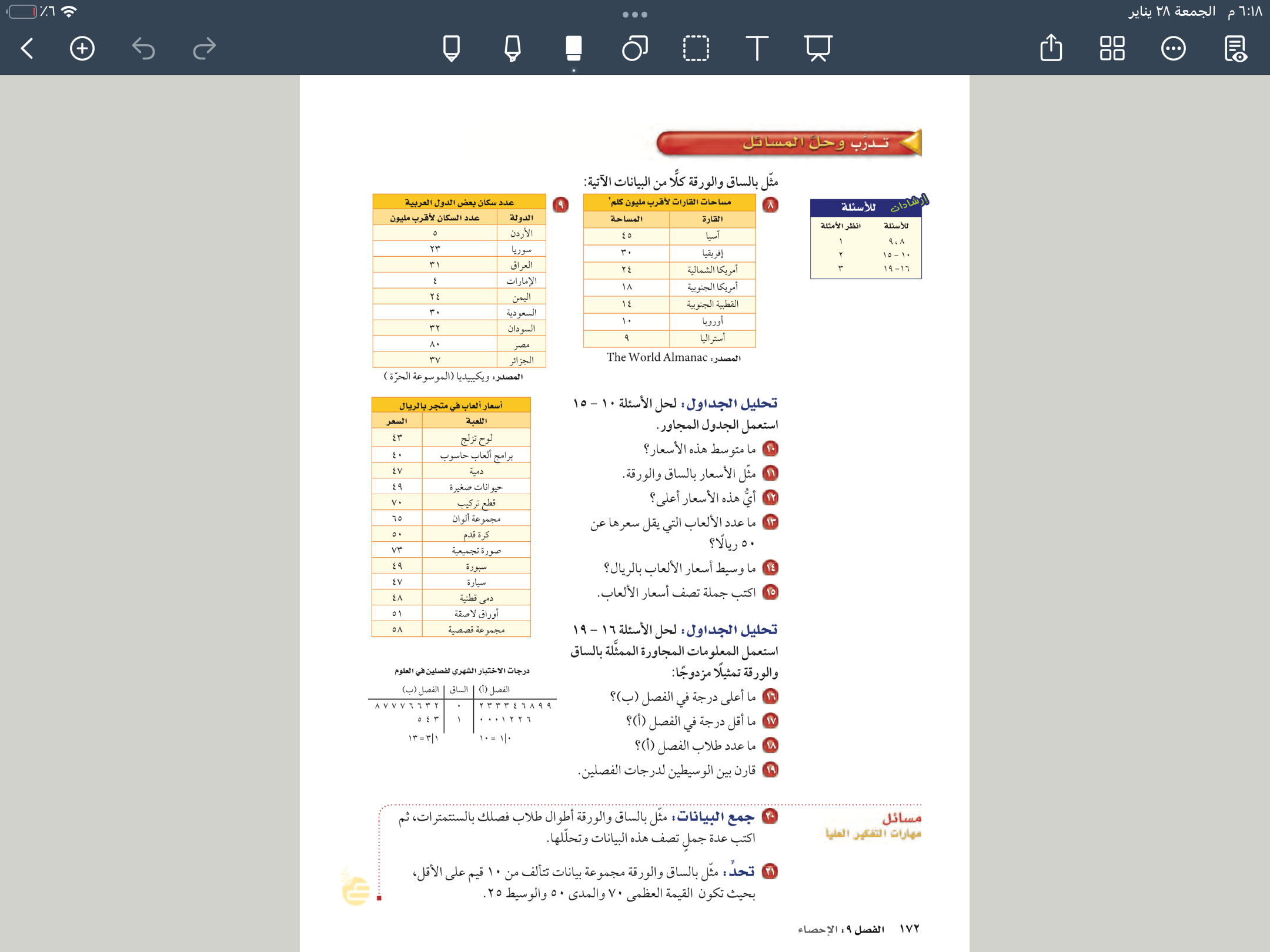 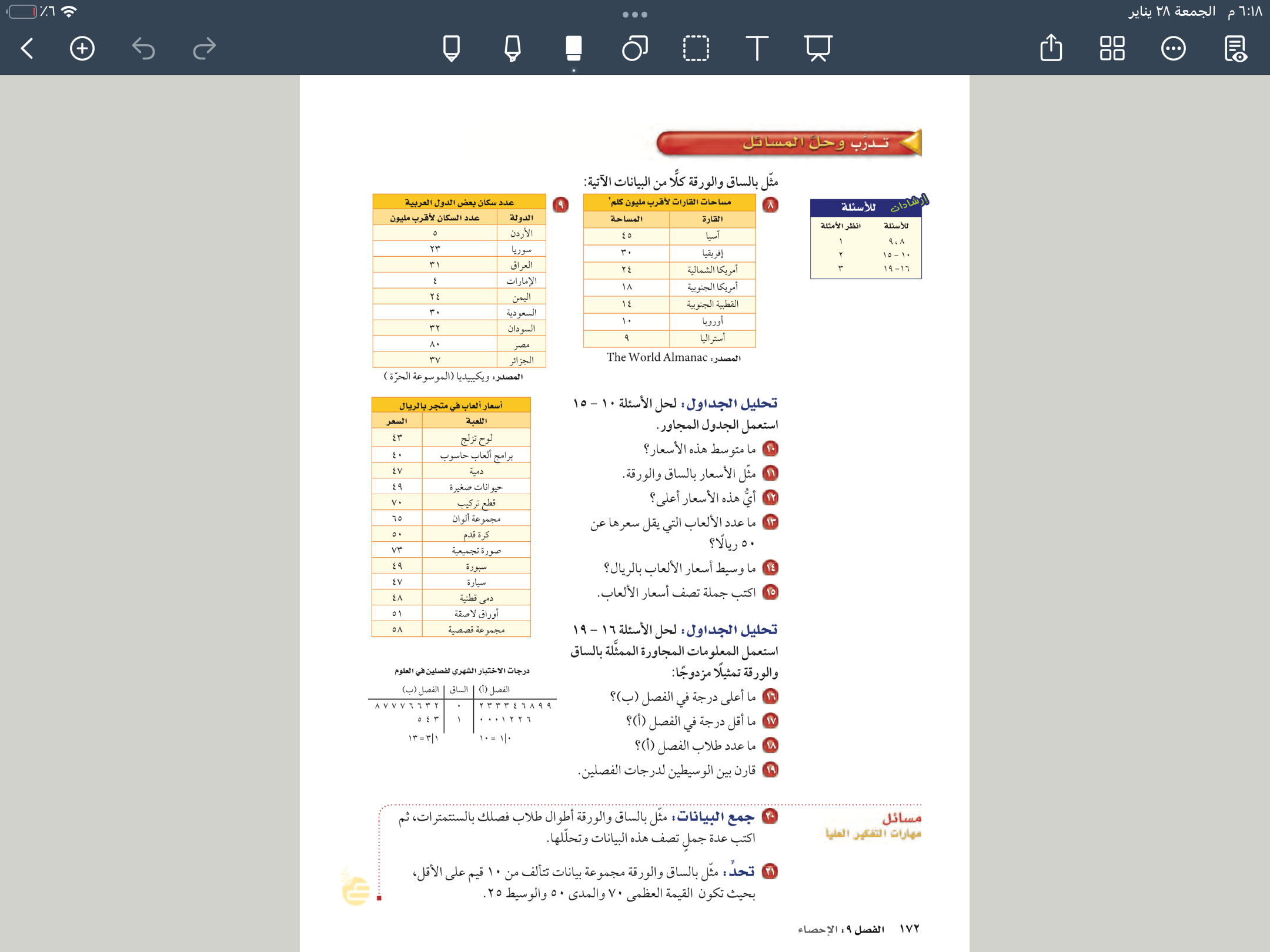 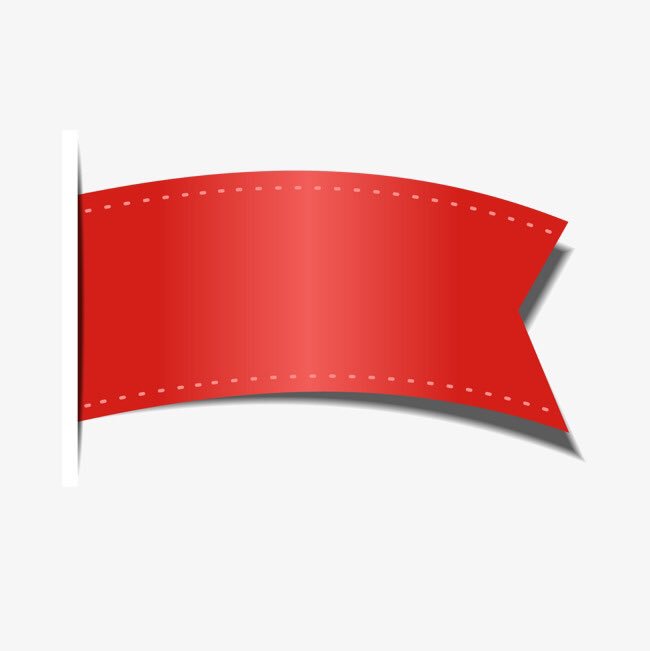 صفحة
١٢٨
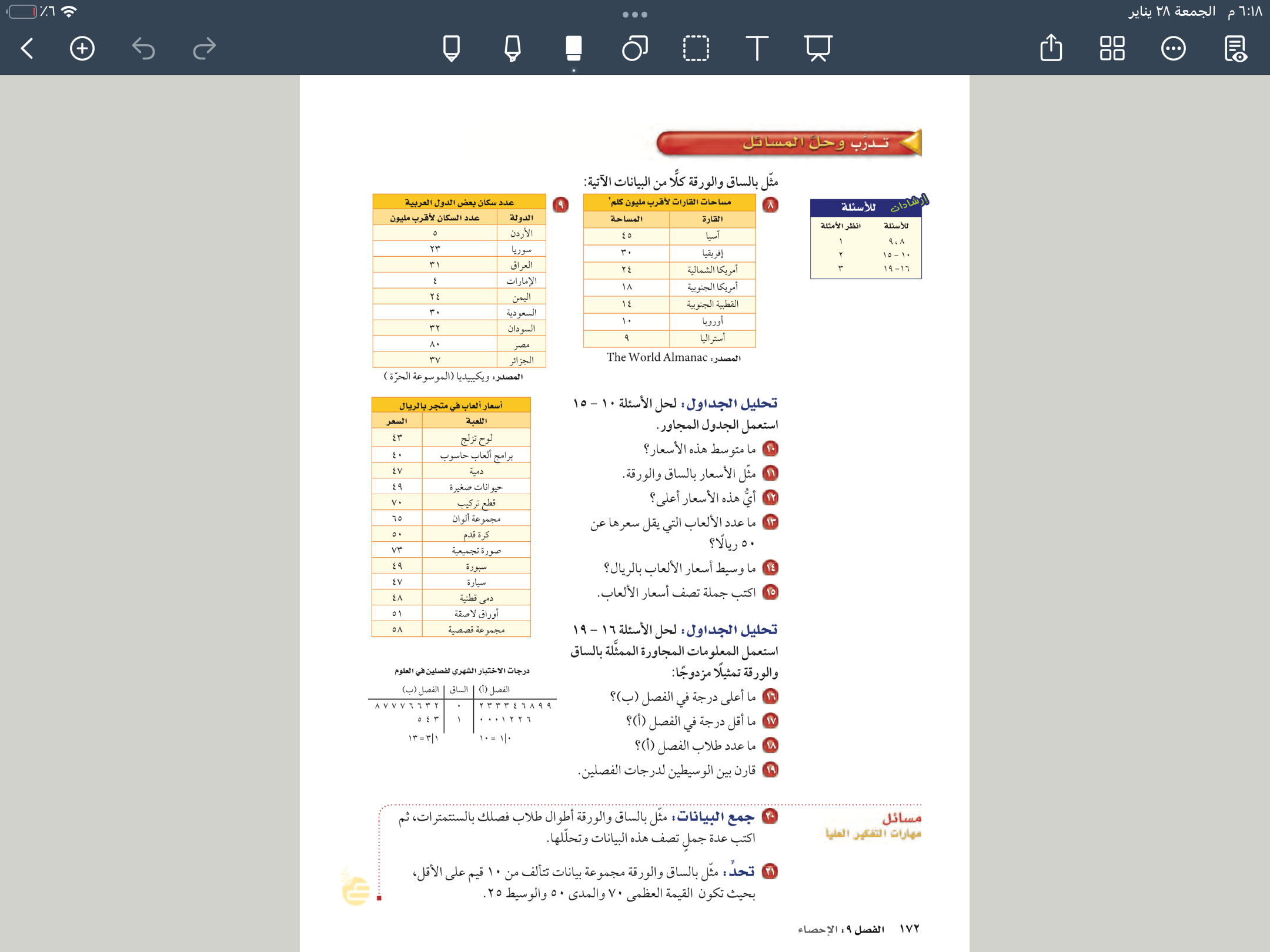 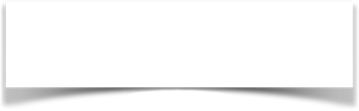 الاستفسارات
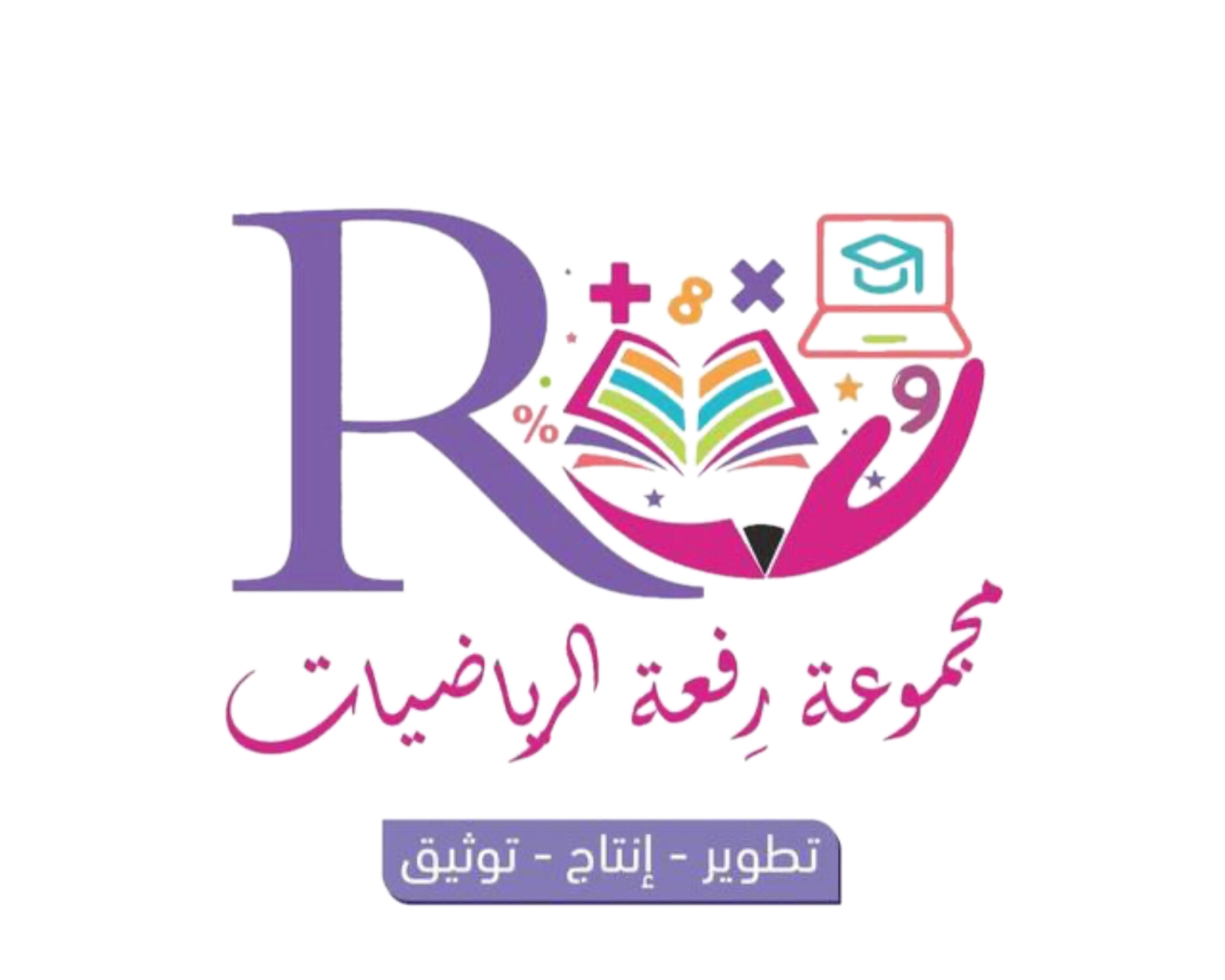 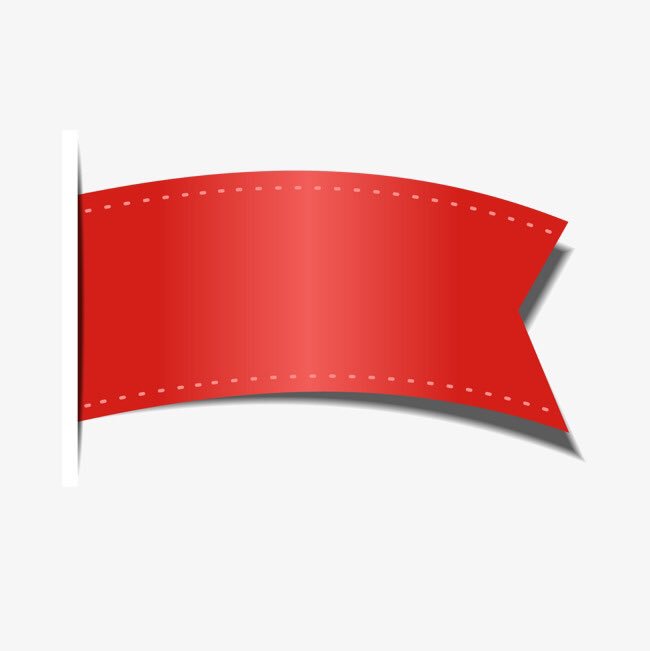 صفحة
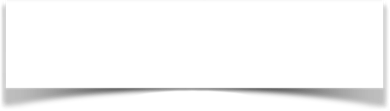 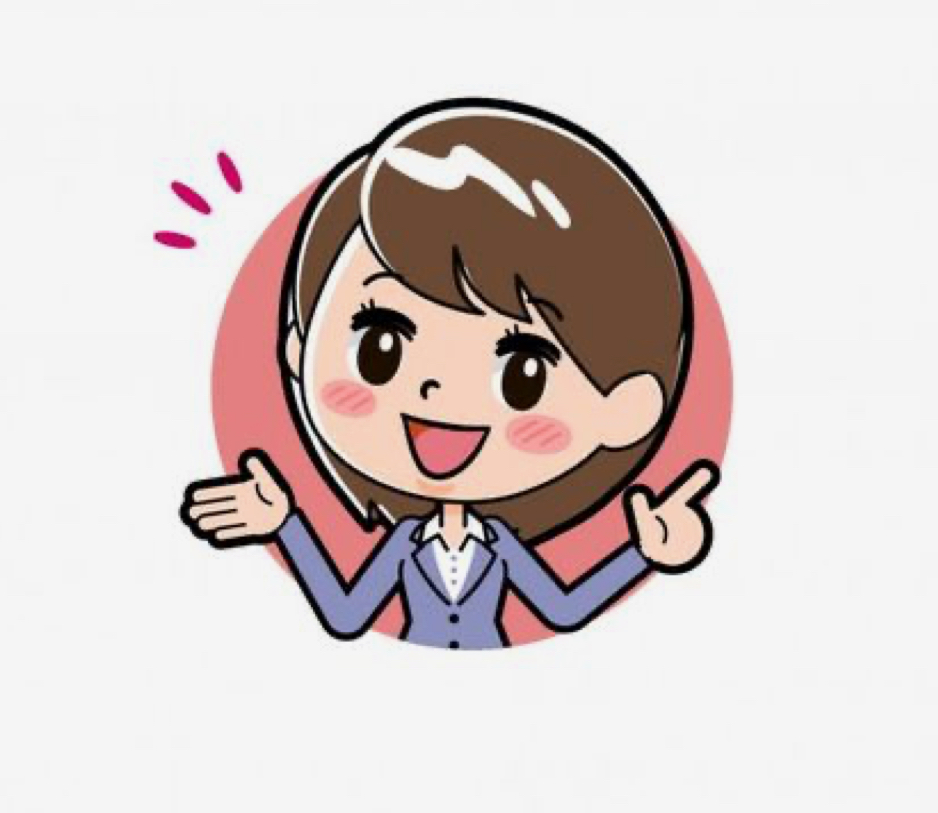 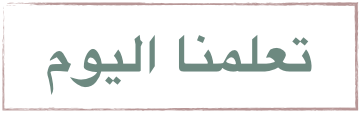 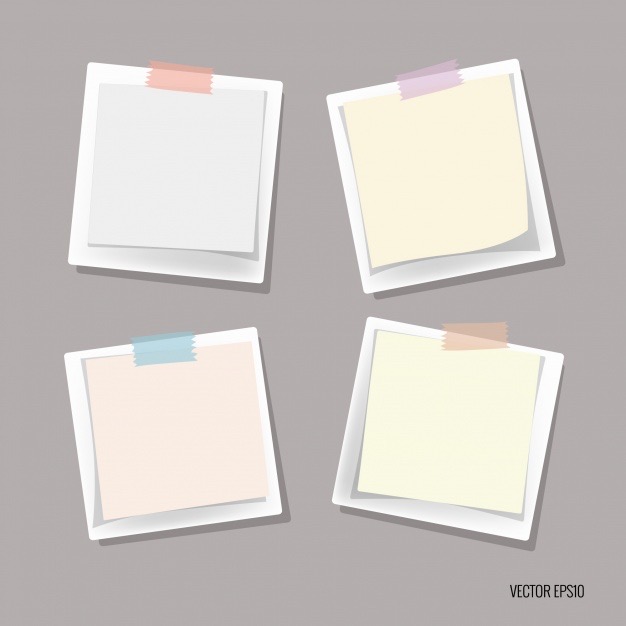 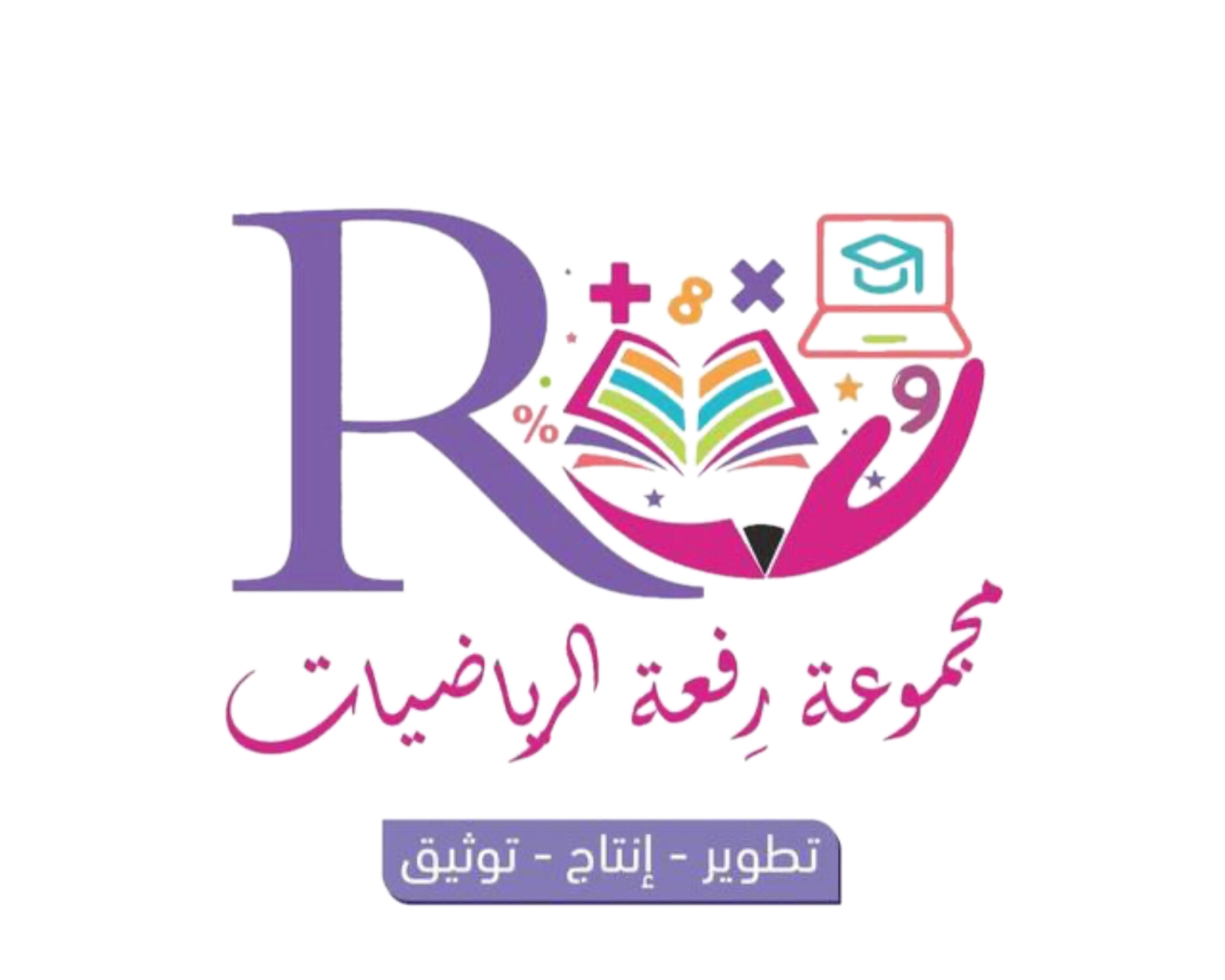 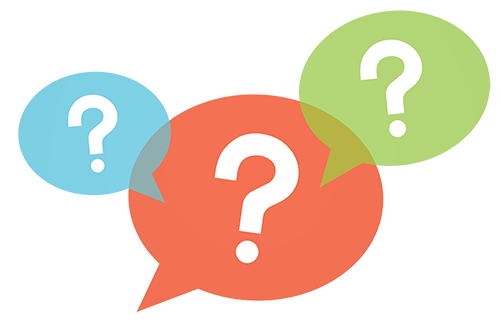 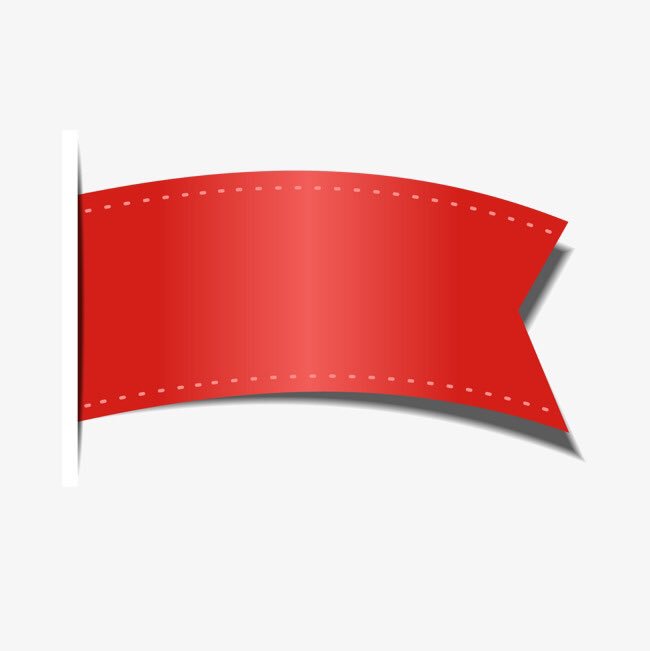 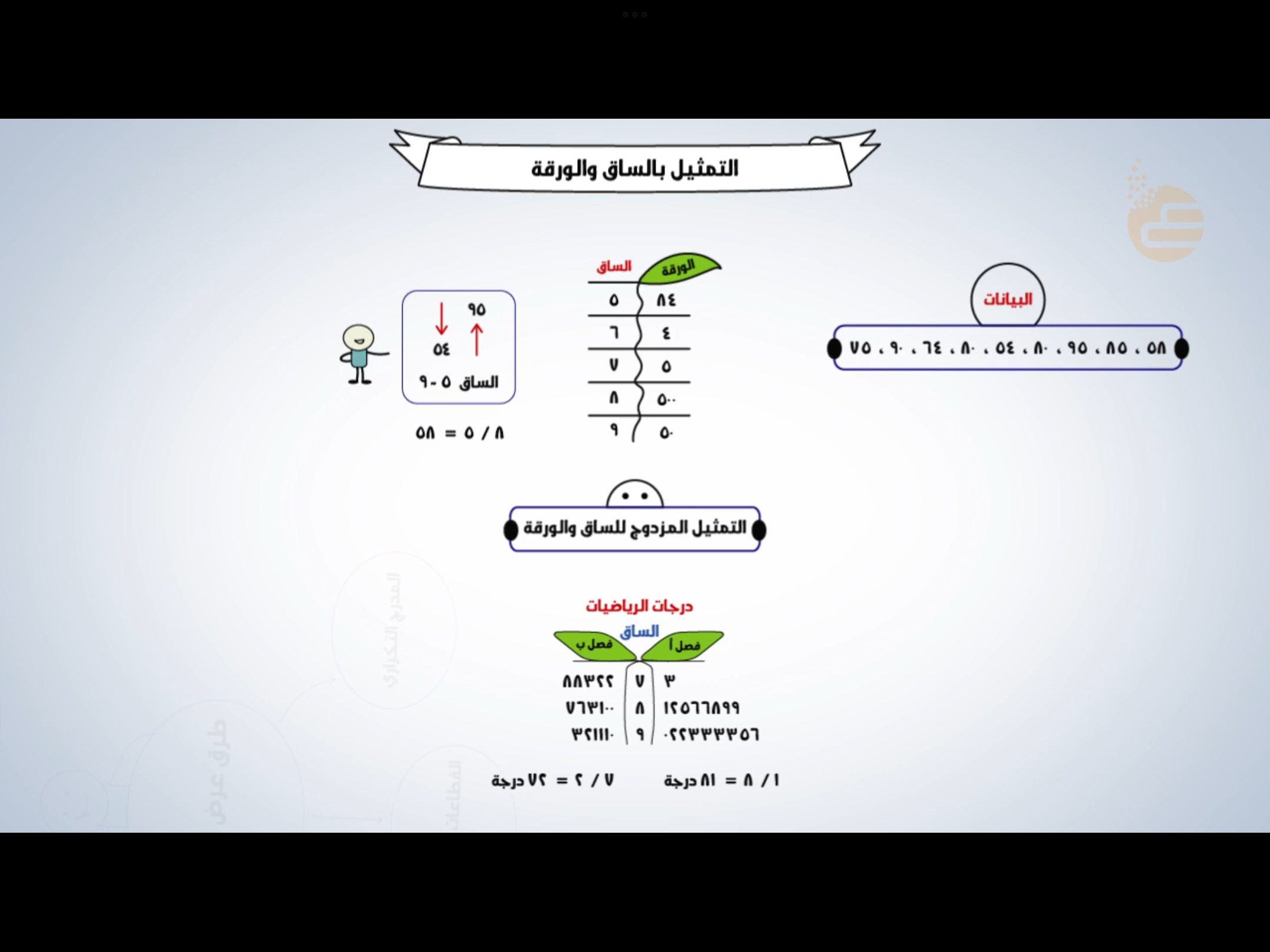 ماذا سنتعلم
ماذا تعلمنا
ماذا نعرف
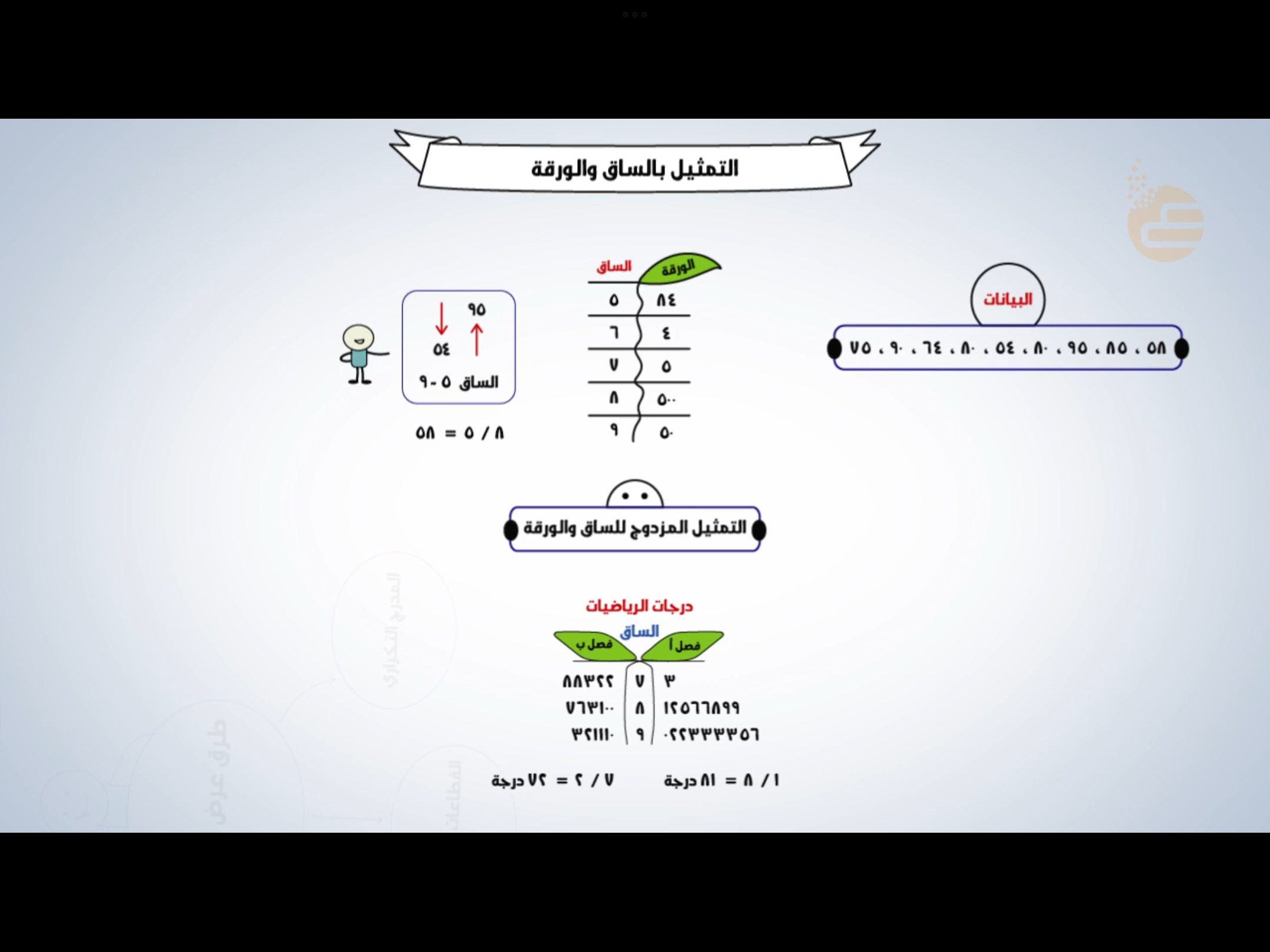 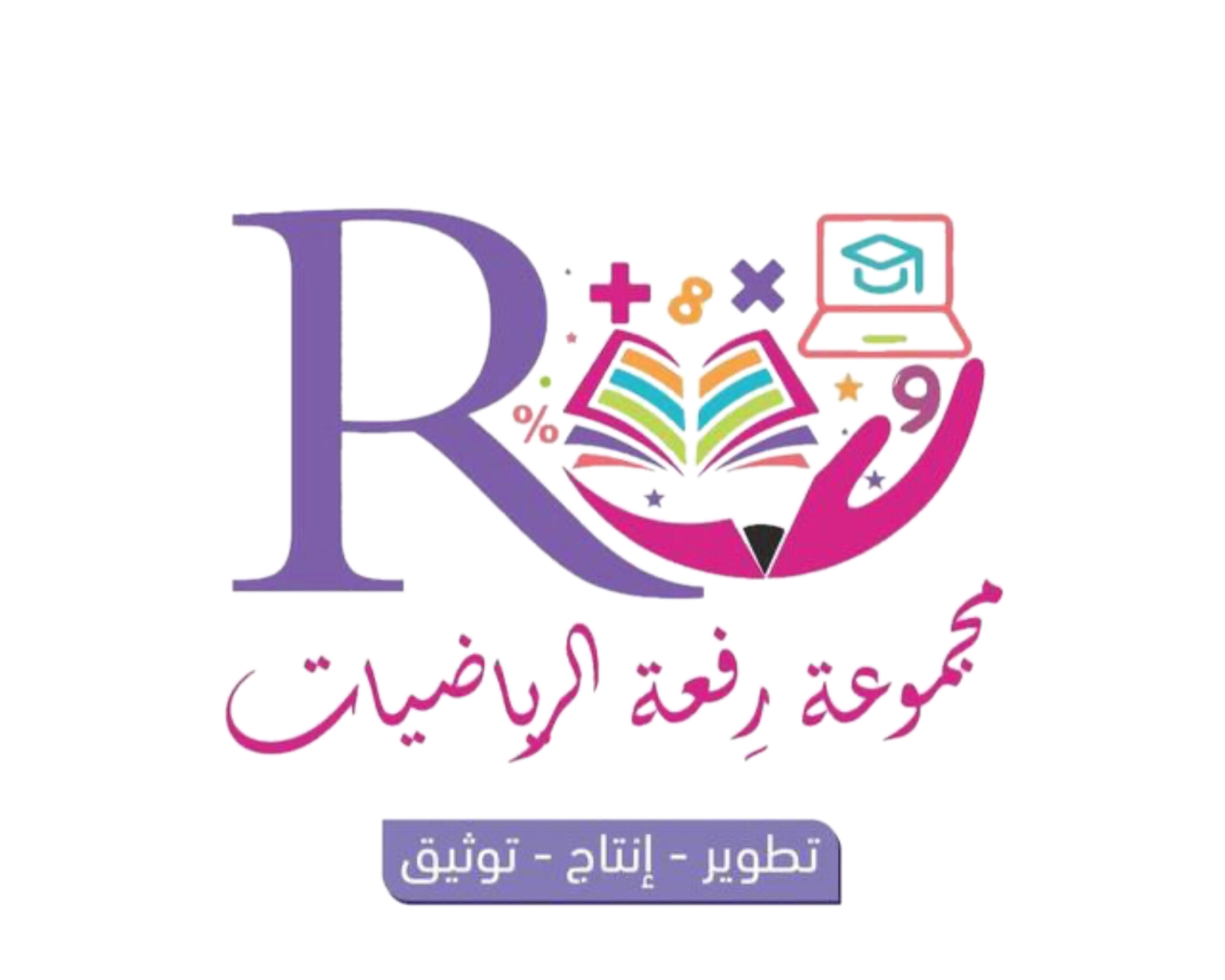 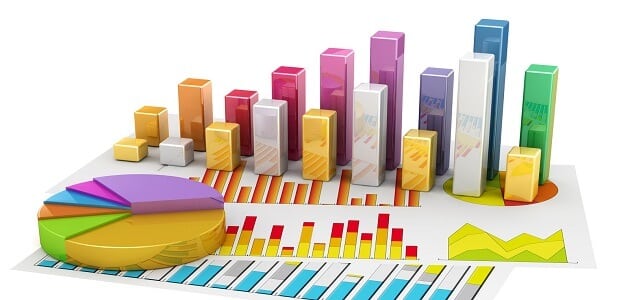 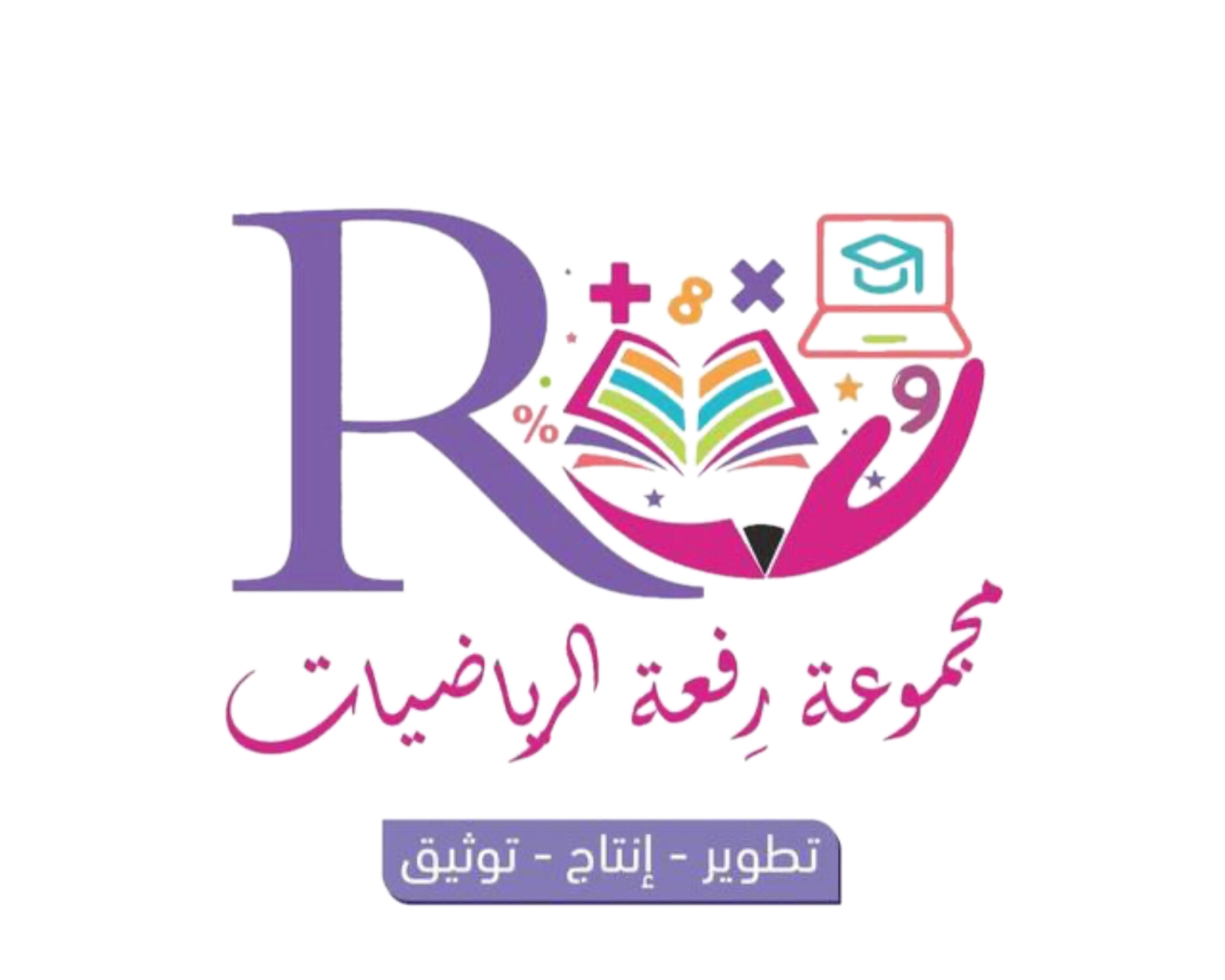 تمثيل البيانات باستخدام 
المدرجات التكرارية ، والقطاعات الدائرية ، الصندوق وطرفيه
▪️عرض البيانات وتمثيلها باستخدام الساق والورقة
جدول التعلم
▪️عرض البيانات وتمثيلها باستخدام الساق والورقة
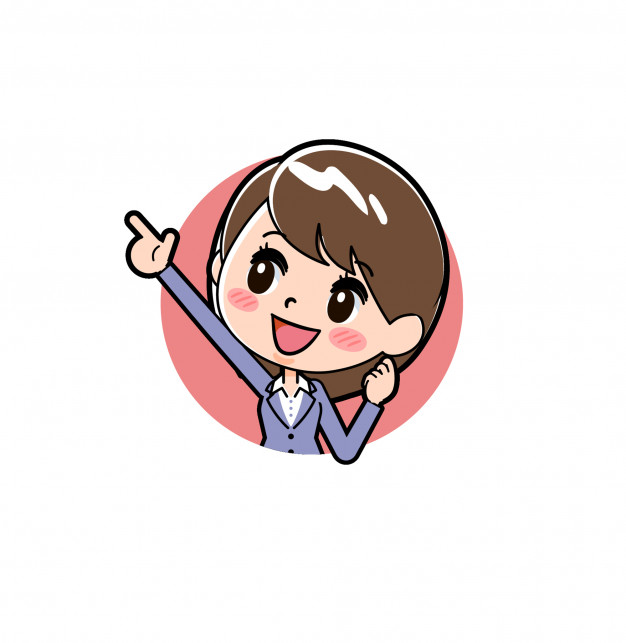 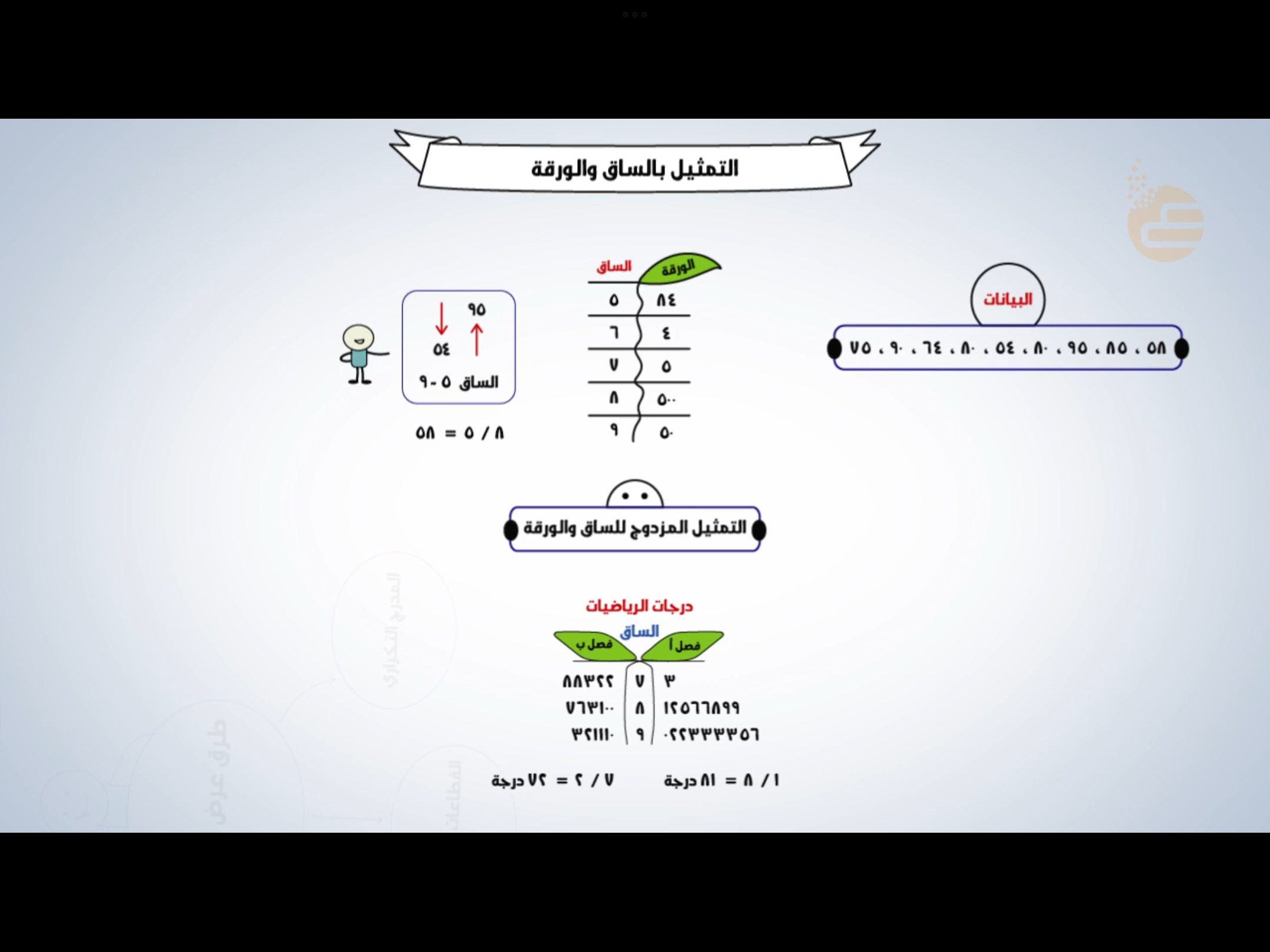 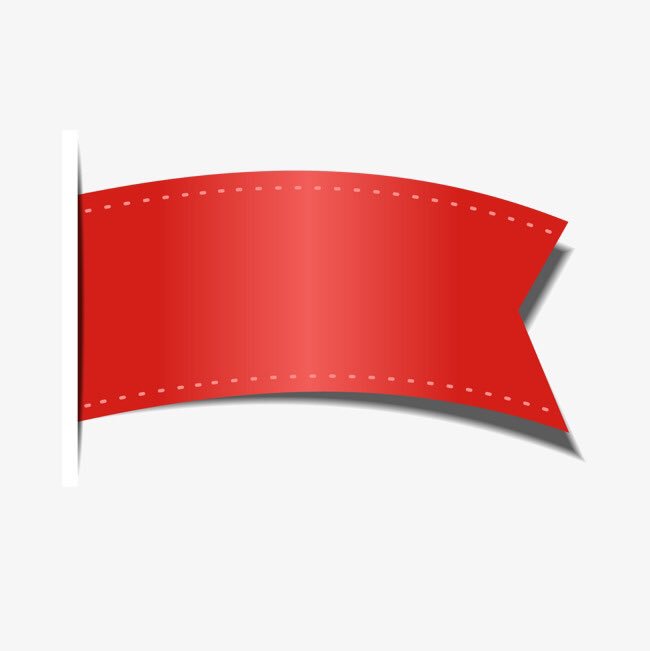 سُبْحَانَكَ اللَّهُمَّ وَبِحَمْدِكَ، أَشْهَدُ أَنْ لَا إِلَهَ إِلَّا أَنْتَ أَسْتَغْفِرُكَ وَأَتُوبُ إِلَيْكَ
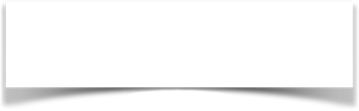 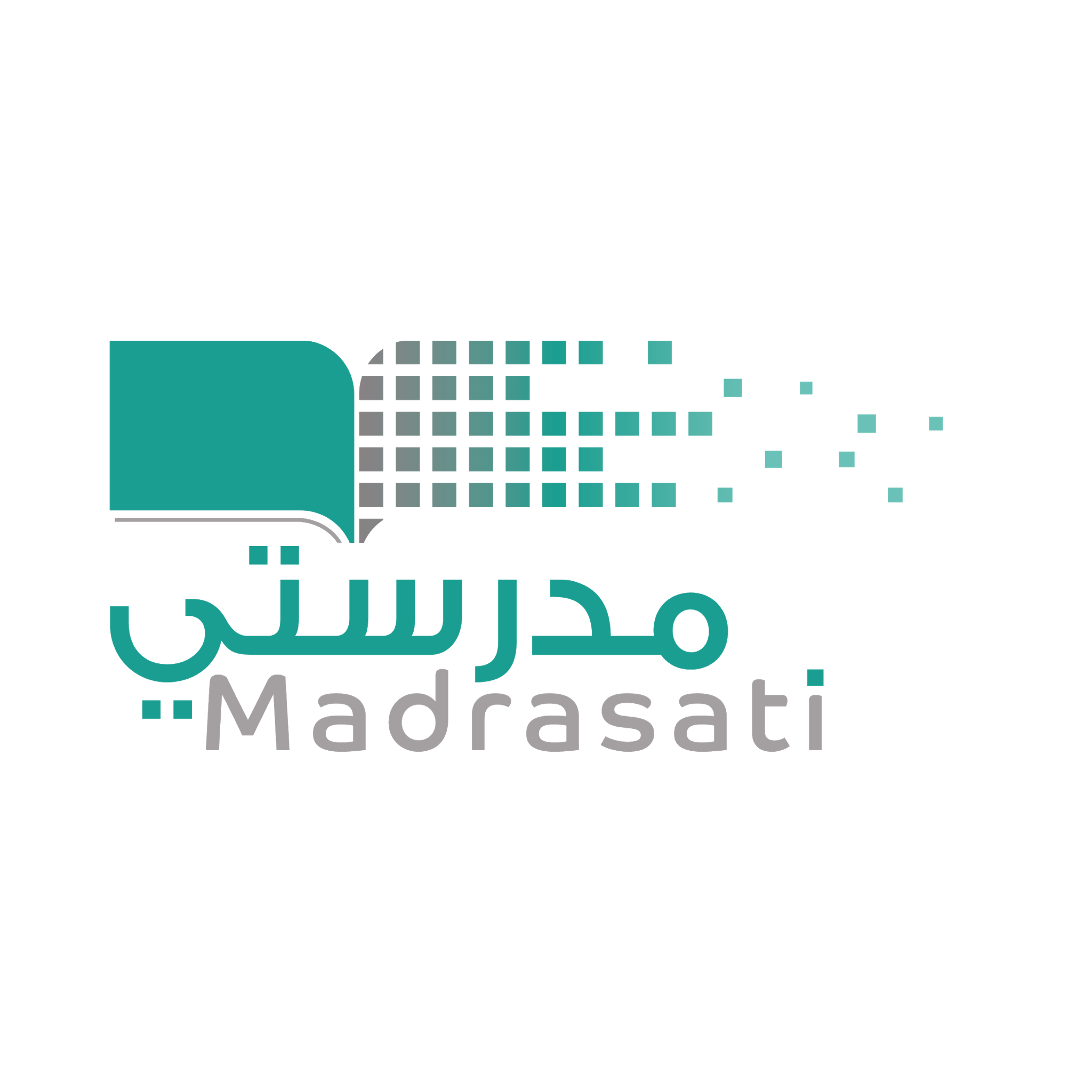 الواجب
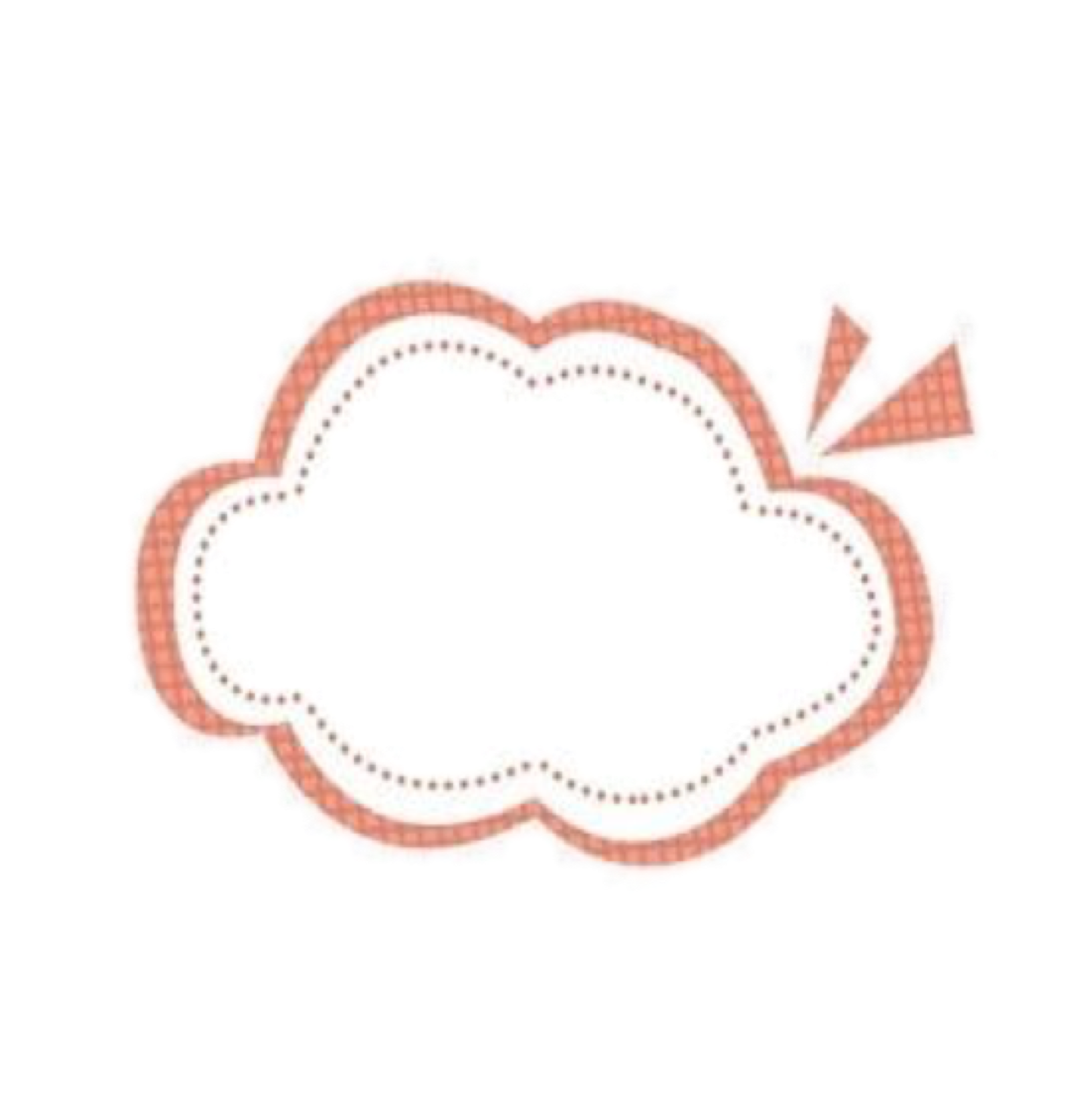 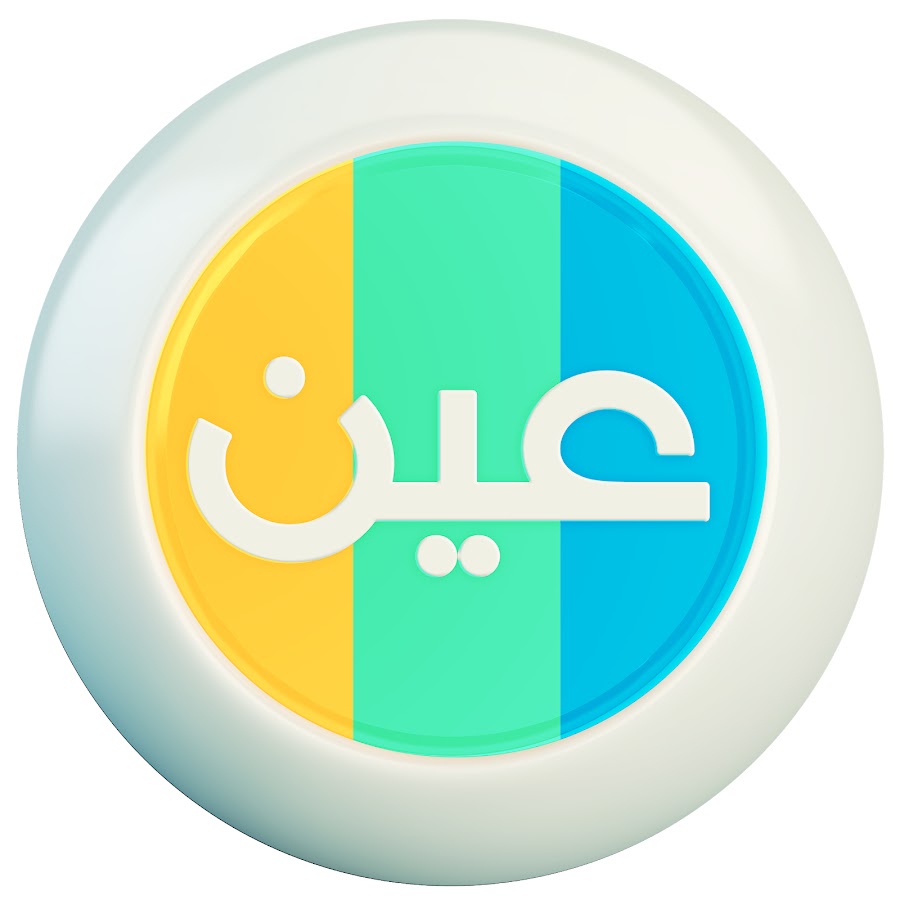 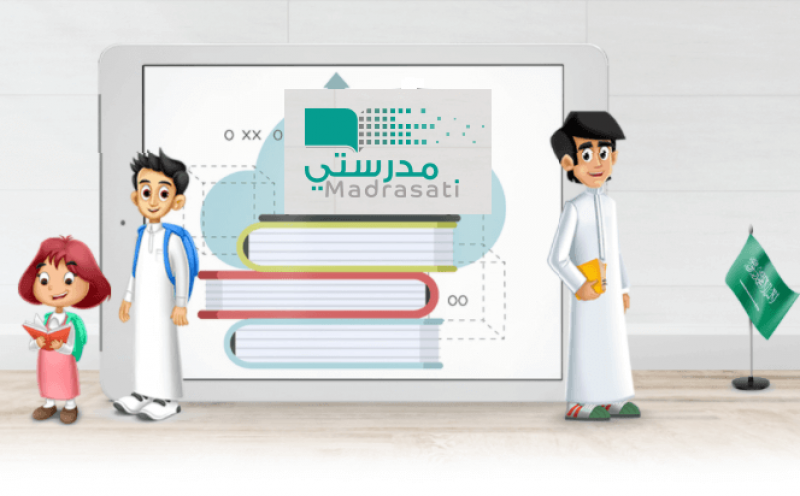 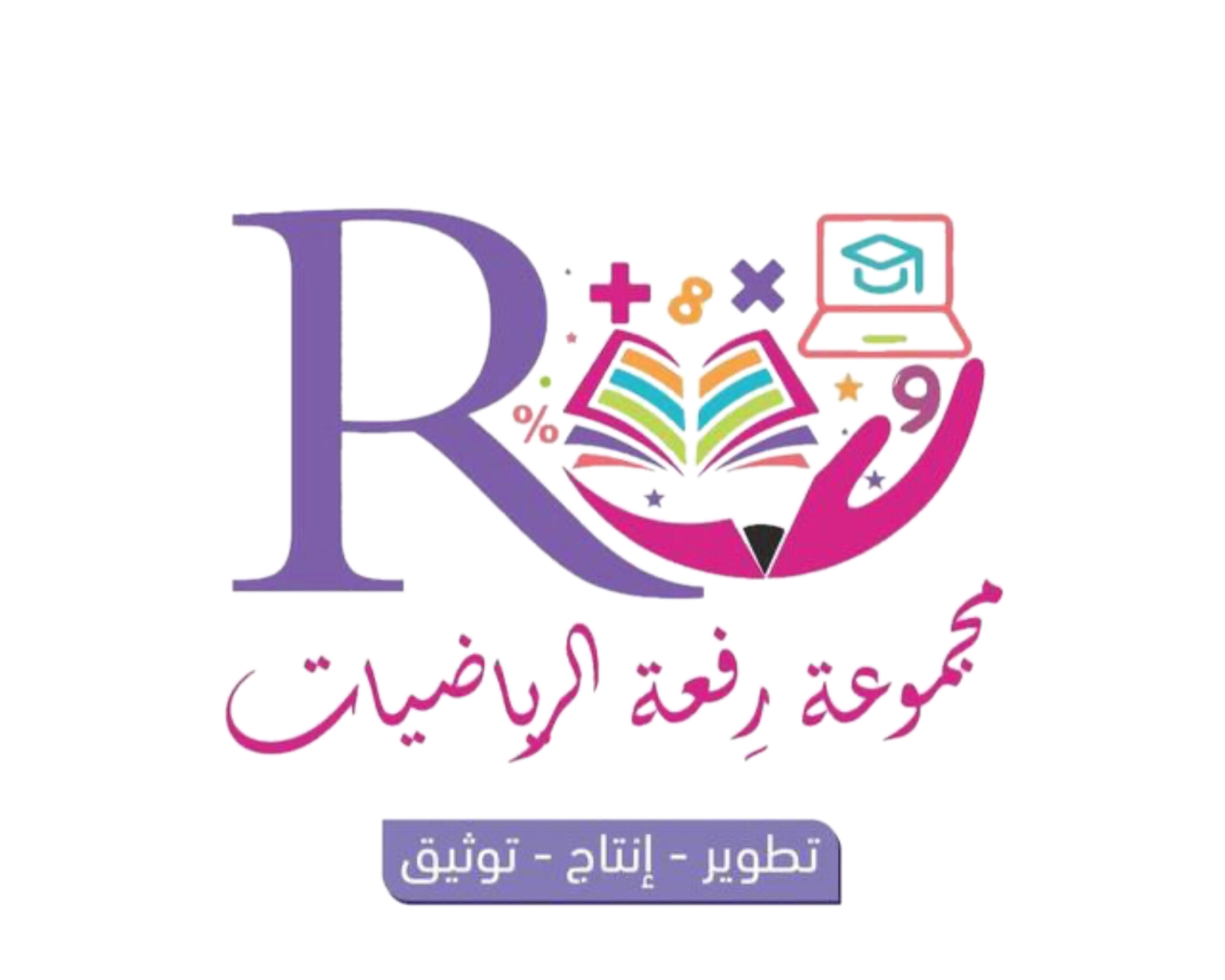 عزيزتي الطالبة  
يمكنك زيارة قناة عين التعليمية للاستفادة
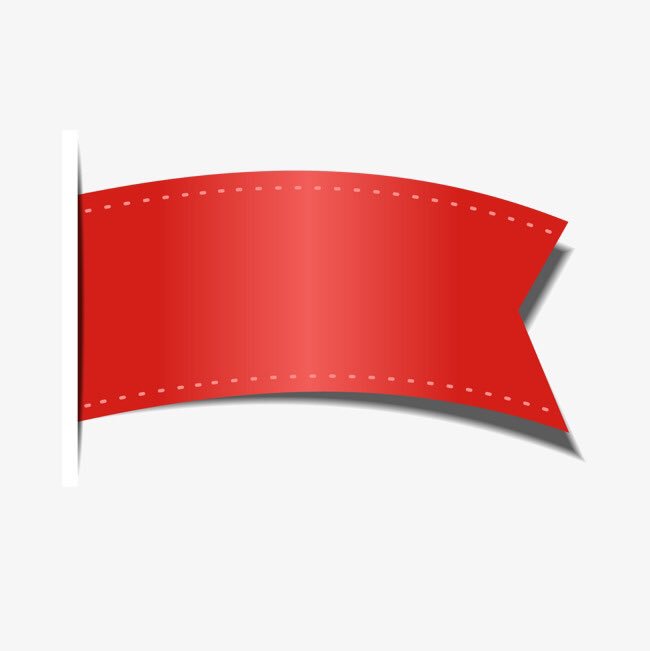 صفحة
١٢٨
@Maths0120
https://linktr.ee/Refa2
لاتنسوني من دعواتكم الصادقة
روابط مجموعة رِفعة التعليمية
🔻
https://t.me/hasna_math
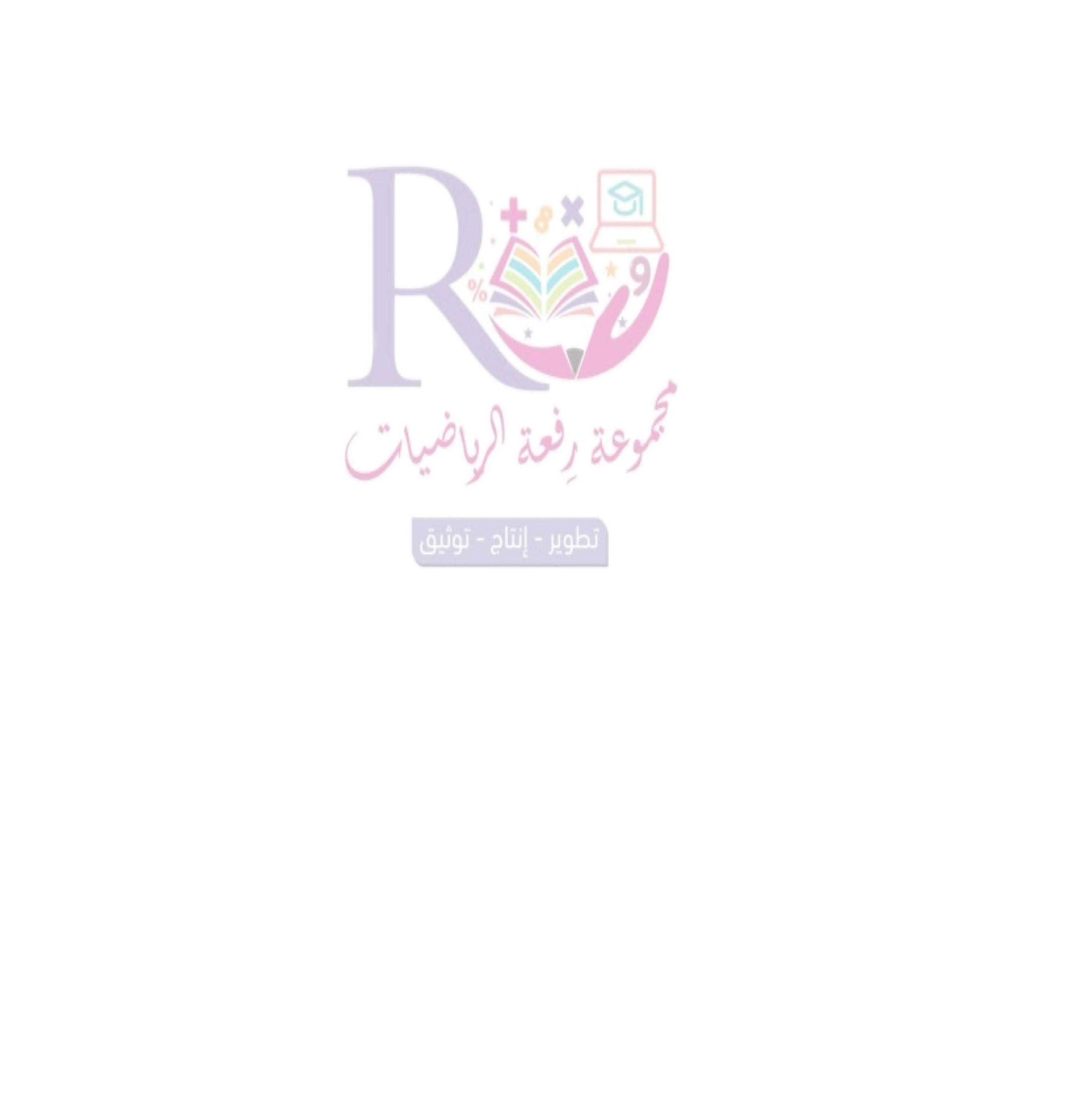 @hasnaa-2
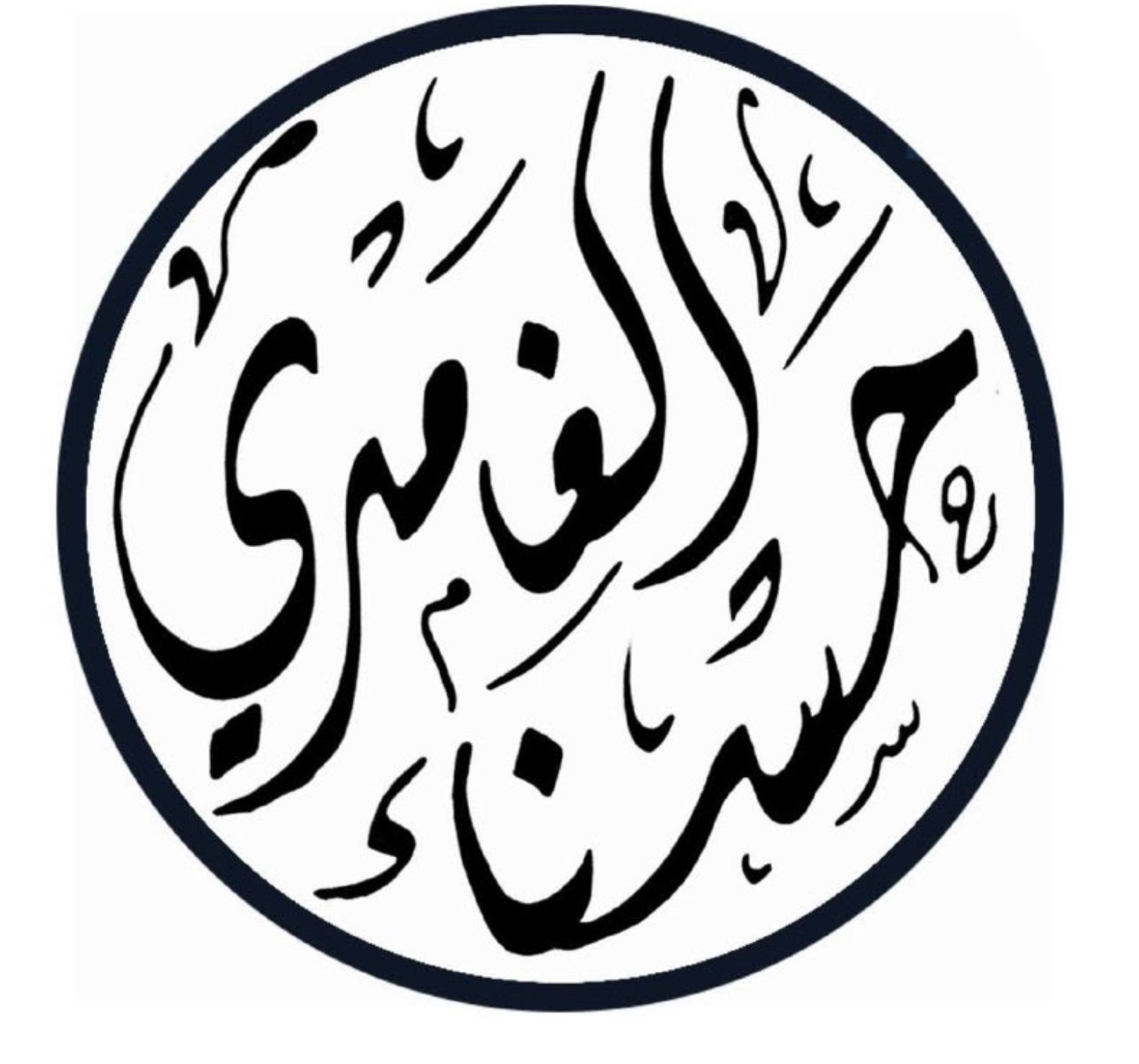